Reducing all-cause mortality as a treatment goal in all CKD patients
Feasible or not?
Myrto Giannopoulou MD, PhD 
Renal Consultant 
Evagelismos Hospital, Athens
[Speaker Notes: Dear colleagues let me first thank the scientific committee and Astra Zeneca for kindly inviting me
 
to talk about whether reduction of mortality in the CKD population is achieveable  
 
based on the data that we currently have from new agents]
Disclosures
For this talk I have received honoraria from Astra Zeneca

I have previously received honoraria from other companies (Amgen, Astellas, GSK, Genesis)
[Speaker Notes: These are my disclosures]
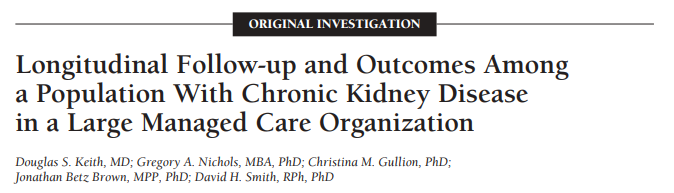 5 year  outcome  follow up 
(n=27,998)
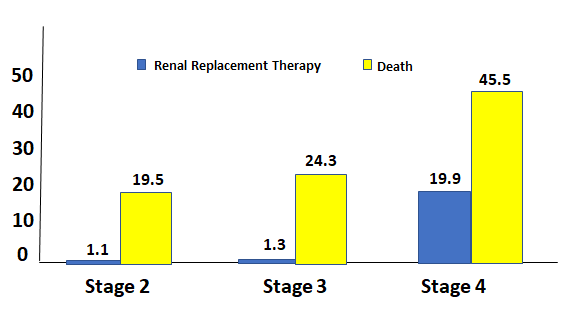 %
Arch Intern Med. 2004 Mar 22;164(6):659-63
[Speaker Notes: Previous studies have shown in the CKD population 

that death has been far more common than dialysis at all stages, 

due to co morbitities such as congestive heart failure, coronary artery disease, diabetes, and anemia 

that frequently co exist in these patients]
Mortality burden of CKD has been rising in the diabetic and in the non diabetic CKD population
1990 -2013
Δ death rate due to CKD / 100,000 people
Global age-standardizeddeath rate (95% UI)
Jager KJ et al. Nephrol Dial Transplant. 2017;32(supp 2):ii121–ii128
[Speaker Notes: Indeed mortality burden of CKD has been rising since 1990 

both (*) in the diabetic and in the non diabetic population]
Epidemiology of CKD
843,6
+41,5%
Million
in 2017
1990 to 2017
Extremely common
Increasing death rate
Large burden 
in low- and middle- income countries
General population
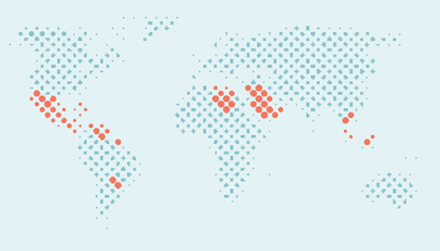 Approximately 1 in 10
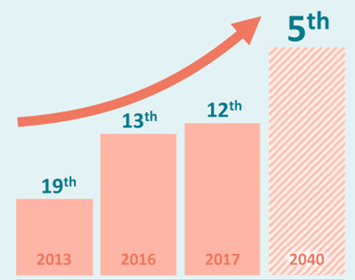 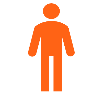 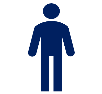 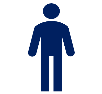 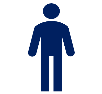 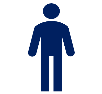 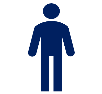 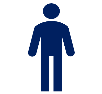 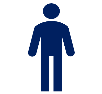 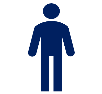 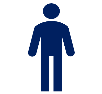 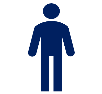 Among the top 10 causes of death in Singapore, Greece and Israel
Rank in cause of death
These data should prompt major efforts to develop preventive and therapeutic measures
C.P. Kovesdy Kidney International Supplements (2022) 12, 7-11
[Speaker Notes: From recent data we know that in the general population approximately 1:10 show varying degree of renal dysfunction which in many cases is not diagnosed (*) 

and the rate of increase of CKD cases globally is tremendous and will rank as a 5th cause of death by the year 2040 (*). 

(*) This will have devastating concequences with a huge both health and ecconomic burden globally 

Therefore, these data should prompt major efforts to develop 

preventive and therapeutic measures that are effective to lower the incidence and to slow the progression of CKD.]
Rates of RRT and CKD mortality  are projected to rise substantially on a global scale
CKD deaths in 2016 and forecast for 20402
RRT 2010 to 2030
3.0
Asia (0.968–2.162)
North America (0.637–1.260)
Europe (0.532–0.825)
Latin America, Caribbean (0.373–0.903)
Africa (0.083–0.236)
2.0
Oceania (0.025–0.053)
160%
increase
Number of patients receiving KRT(millions)
Deaths (millions)
1.0
0
2010
2015
2020
2025
2030
The number receiving  RRT is estimated to increaseto more than 5 million by 2030
Year
Liyanage T et al. Lancet. 2015;385:1975–1982
Foreman KJ et al. Lancet. 2018;392:2052–2090
[Speaker Notes: …. Furthermore, the projected number receiving  RRT is estimated to increase to more than 5 million by 2030

(*) with a surprising 160% increase in deaths in this population by the year 2040.]
Risk of CVD and CV mortality increase with progression of CKD
In later CKD stages, 
nonatherosclerotic risk dominates
Nonatherosclerotic CVD
LVH
Arrhythmias
Sudden cardiac death
Arterial calcification
Hemorrhagic stroke
Others
Risk
Atherosclerotic CVD event
CAD
Ischemic stroke
PAD
CKD stages
No CKD
Stage G3a
Stage G5
Risk of fatality after CVD event
Risk
Sarnak MJ et al. J Am Coll Cardiol. 2019;74:1823–1838
[Speaker Notes: …. And as GFR declines there is an incresing risk for nonatherosclerotic CVD, LVH arrhytmias and in parallel there is a increased risk for fatality with a sudden death]
Reduced eGFR and albuminuria 
lead to increased risk for CV mortality
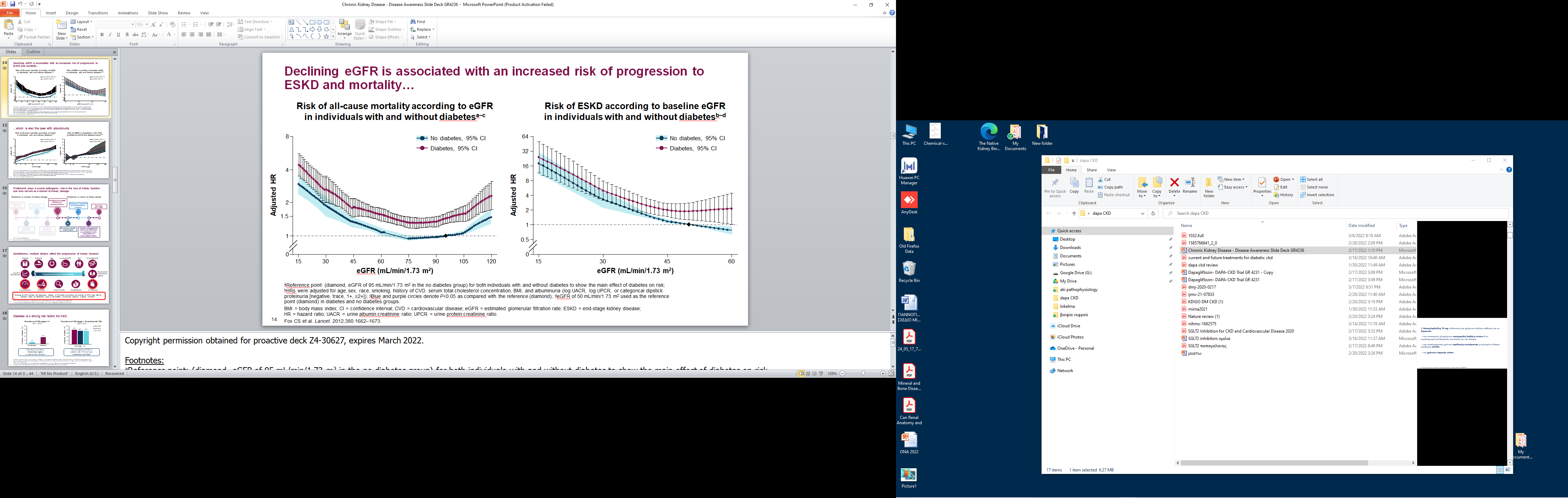 Mortality risk based on UACR in diabetics and non diabetics
CV mortality risk in CKD in diabetics and non diabetics
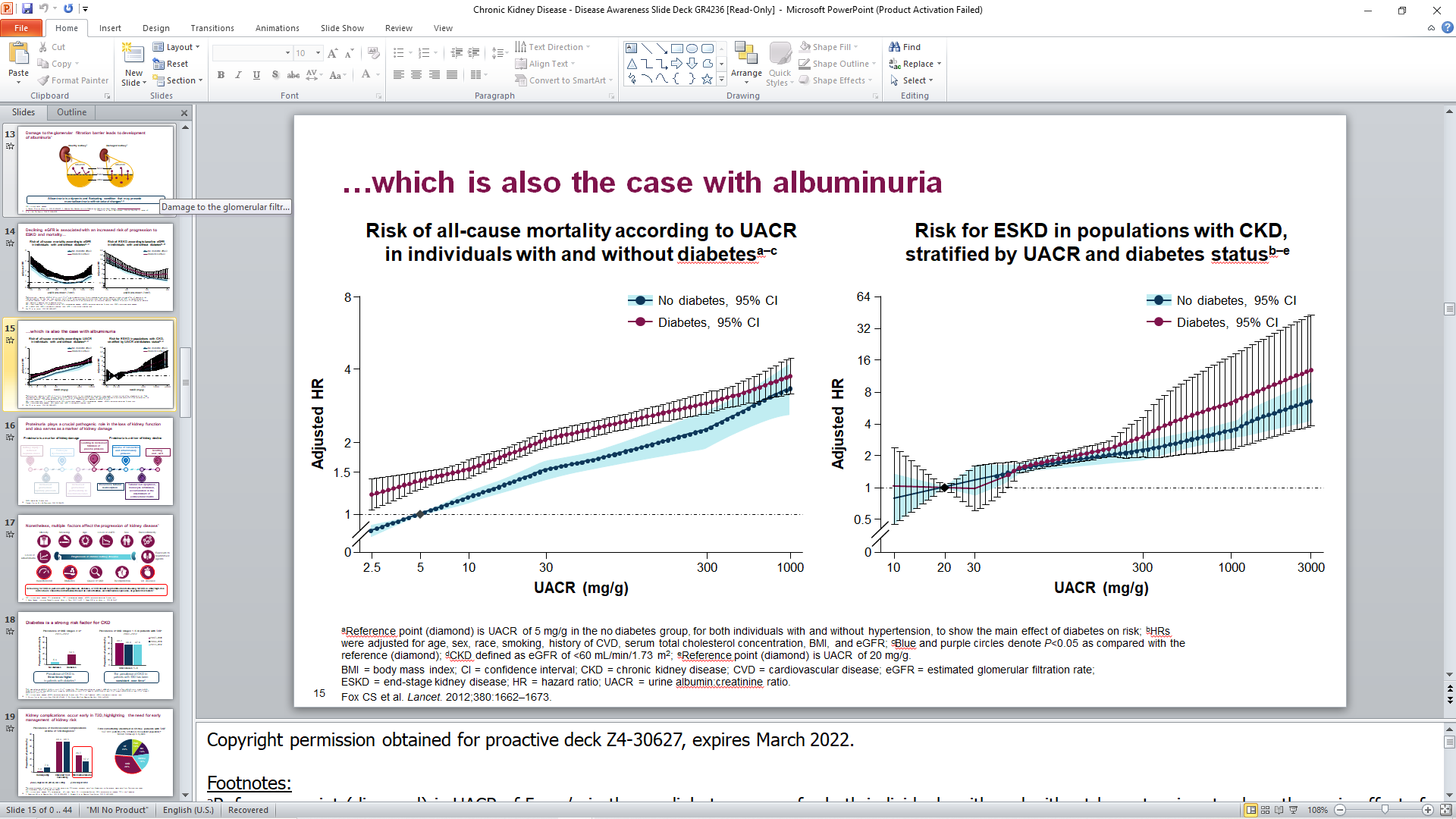 Fox CS et al. Lancet. 2012;380:1662–1673
[Speaker Notes: …and the finding of increased cardiovascular events and mortality 

is closely associated with the decreasing GFR and increasing albuminuria,
 
which emphasizes the importance of the cardio renal interaction in clinical practice, 

not only in the diabetic but also in the non-diabetic population]
CV risks and mortality are elevated, regardless of CKD etiology
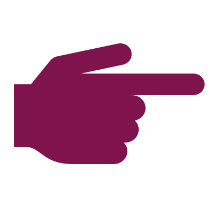 Hypertensive nephropathy
Diabetic nephropathy
IgA nephropathy
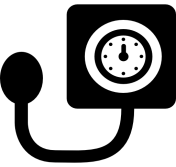 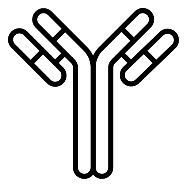 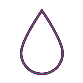 >3×
53%
~6×
Greater risk of CV events and mortality
Greater risk of CV events and mortality
Increased mortality risk
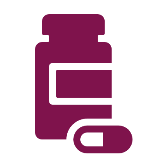 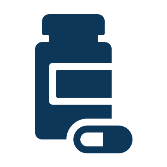 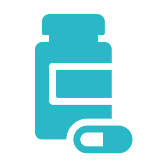 76% of patients received an ACE inhibitor/ARB
70% of patients receivedan ACE inhibitor/ARB
74% of patients received an ACE inhibitor/ARB
Hypertens Res. 2011;34(10):1106-1110 
J Am Soc Nephrol. 2019;30(5):866-876.
[Speaker Notes: ….and our patients die, regardless of the 1mary cause of their reduced GFR 

which reflects a common pathway that leads to increased mortality. 

And as we see in these cohorts CV events are much more frequent despite the fact that the majority was on maximal blockage of the RAAS system.]
Pathophysiological interactions underlying cardiorenal disease
Atherosclerosis
Arrhythmias
CAD
Decreased coronary perfusion
Left ventricular hypertrophy
Valvular disease
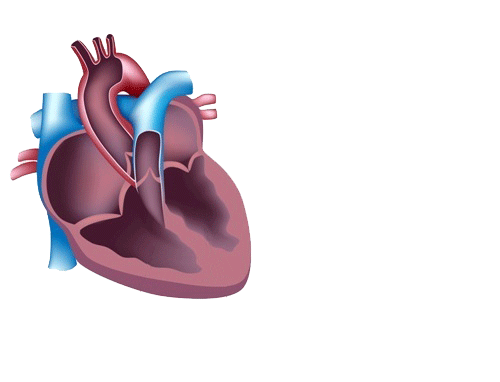 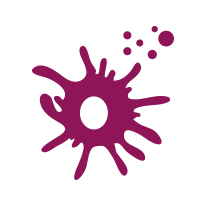 Chronic inflammation
Stimulation of monocytes
Hormonal imbalances
Anemia and malnutrition
Severe calcium and phosphateabnormalities
Soft-tissue calcification
Na+ and H2O overload
EPO resistance
Uremic toxins
Parathyroid hormone
Sympathetic nerve overactivity
Hypertension
Obesity
Diabetes
Smoking
Chronic inflammation
Genetic risk factors
Hypertension
Dyslipidemia
Calcium and phosphateabnormalities
Na+ overload
Chronic inflammation
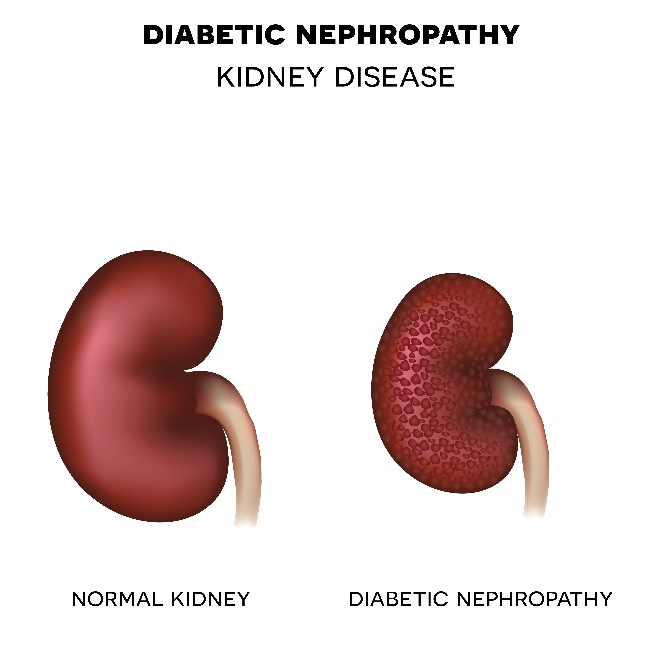 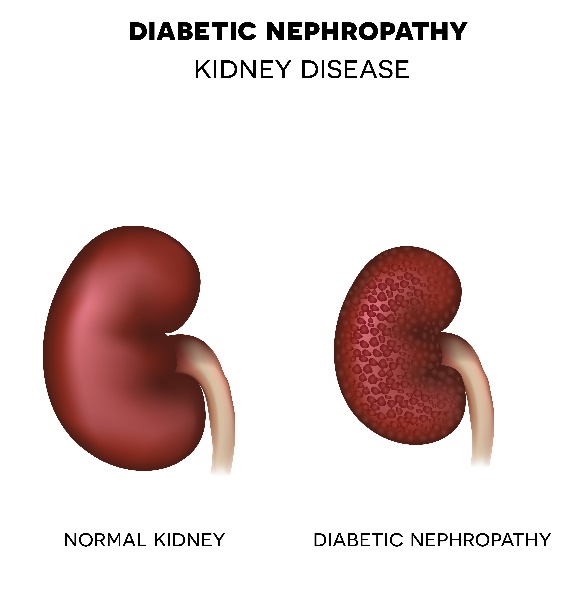 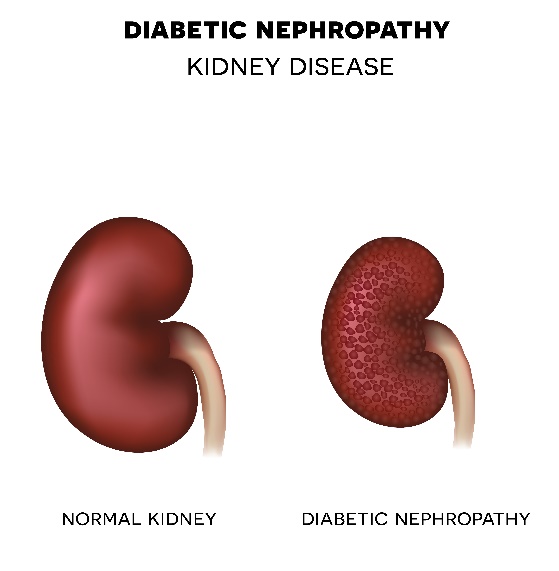 AKI
1mary kidney disease
KRT-related:artificial surfaces,contaminated fluids
Glomerular/interstitial damage
Sclerosis/fibrosis
Early CKDeGFR >60 mL/min/1.73 m2Urinary protein loss present
Severe CKDeGFR <30 mL/min/1.73 m2or requirement for KRT
Mild-to-moderate CKDeGFR 30–60 mL/min/1.73 m2
Lancet. 2013;382:339–352
[Speaker Notes: So we understand that the risk of cardiovascular disease in CKD,  is driven by kidney-specific risk factors 

in conjunction with both traditional such as hypertension and non traditional risk factors such as inflammation. 

As chronic kidney disease progresses and kidney-specific risk factors become more prominent and the risk of cardiovascular disease is amplified.]
CKD and HF are interconnected: CKD is associated with increased risk of HF and conversely HF is associated with risk of eGFR decline
Incidences of HF are higher in those with CKD than those without
HF is associated with rapid decline in eGFR
HFrEF
HFpEF
6
6
CKD HFrEF
No CKD HFrEF
CKD HFpEF
No CKD HFpEF
4
4
Cumulative incidence of HF (%)
Cumulative incidence of HF (%)
2
2
0
0
0
0
12
2
4
6
8
10
12
2
4
6
8
10
Time (years)
Time (years)
CKD is associated with incident HF
HF is associated with the risk of kidney function decline
Nayor M et al. Eur J Heart Fail. 2017;19:615–623
Circ Heart Fail. 2017;10:e003825.
[Speaker Notes: Indeed, CKD is associated with Heart failure both with reduced but also with preserved EF 

(*) and this association is bidirectional, as HF is associated with rapid decline of estimated glomerular filtration rate.]
Unmet need for effective treatment of CKD
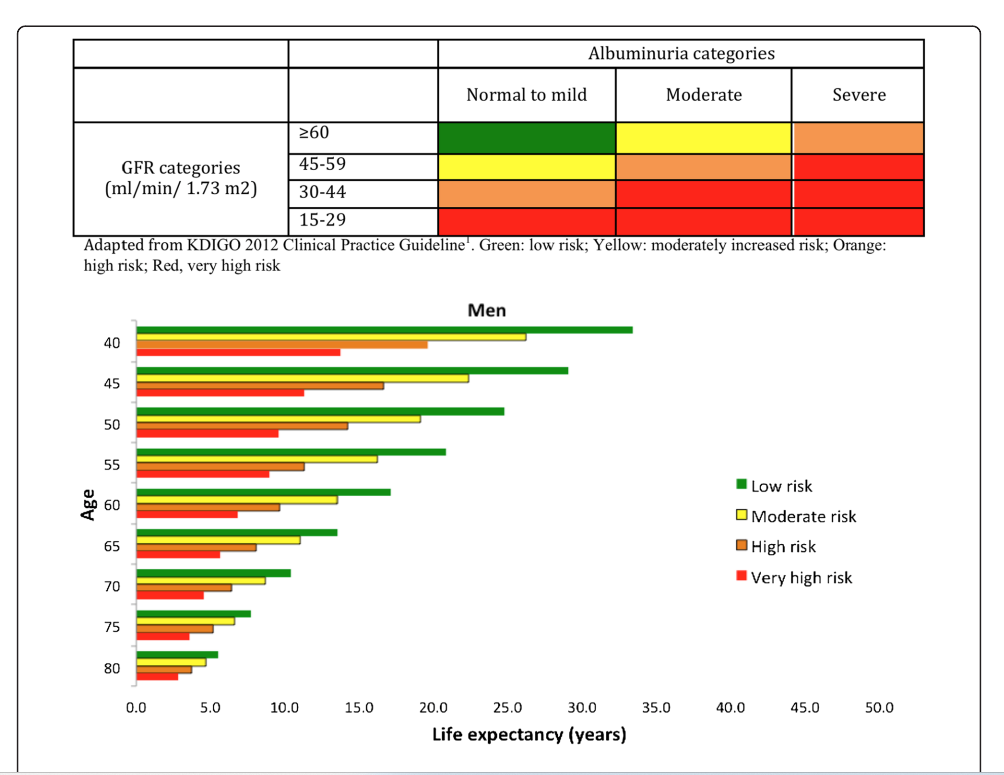 -20 yrs
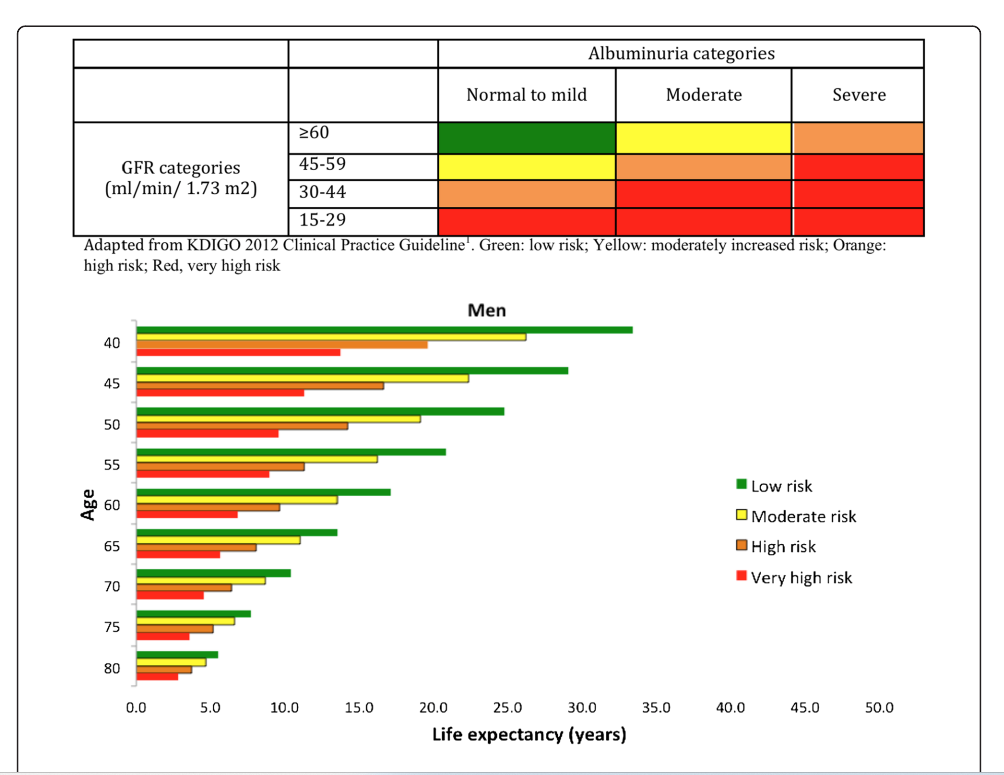 -3 yrs
Kidney Int Suppl (2011). 2013; 3:19–62.
Can J Kidney Health Dis. 2014 Dec 19;1:33
[Speaker Notes: Until recently, there was an unmet need for effective treatment of CKD to prevent development of end-stage kidney and to prolong survival

In the last 2 decades the only agents that slowed the rate of progression of CKD, were agents that blocked RAAS system 
 
but there haven’t been robust data for decreasing risk of all-cause mortality and evidence for this target  

As shown here In adult population with eGFR < 60 and albumin creatinin ratio > 30 

a reduced life expectancy is observed when compared to general population that can reach up to 20 yrs]
Mechanisms of action of SGLT2 inhibitors
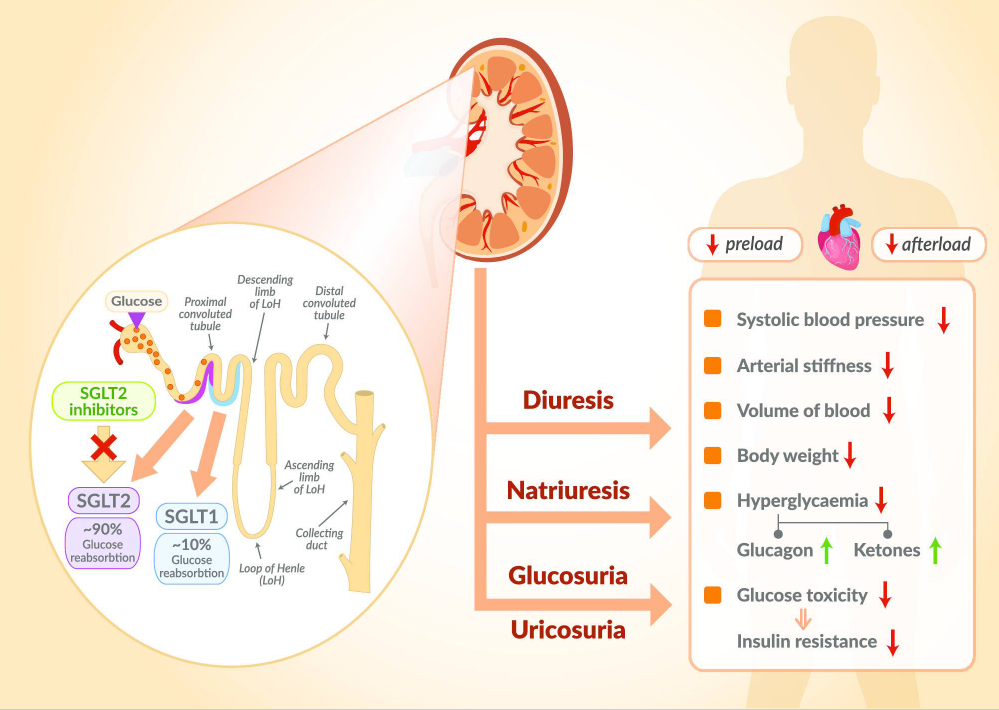 ↑ Sodium to distal nephron 
↑Afferent Vasoconstriction 
↓Intraglomerular P
↓Glomerular hyperfiltration 

↓SNS activity
↓Inflammation 

↑erythropoesis 
↓O2 needs
Heart Fail Rev. 2021; 26(3): 603–622
[Speaker Notes: To fill this therapeutic gap SGLT2 inhibitors the novel antidiabetic agents that act by blocking  the reabsorption of glucose and sodium in the proximal tubule and enhance glycosuria and natriuresis,

which in turn causes an increase in osmotic diuresis.]
Overview of placebo-controlled clinical outcome trials assessing SGLT2 inhibitors (CVOTs)
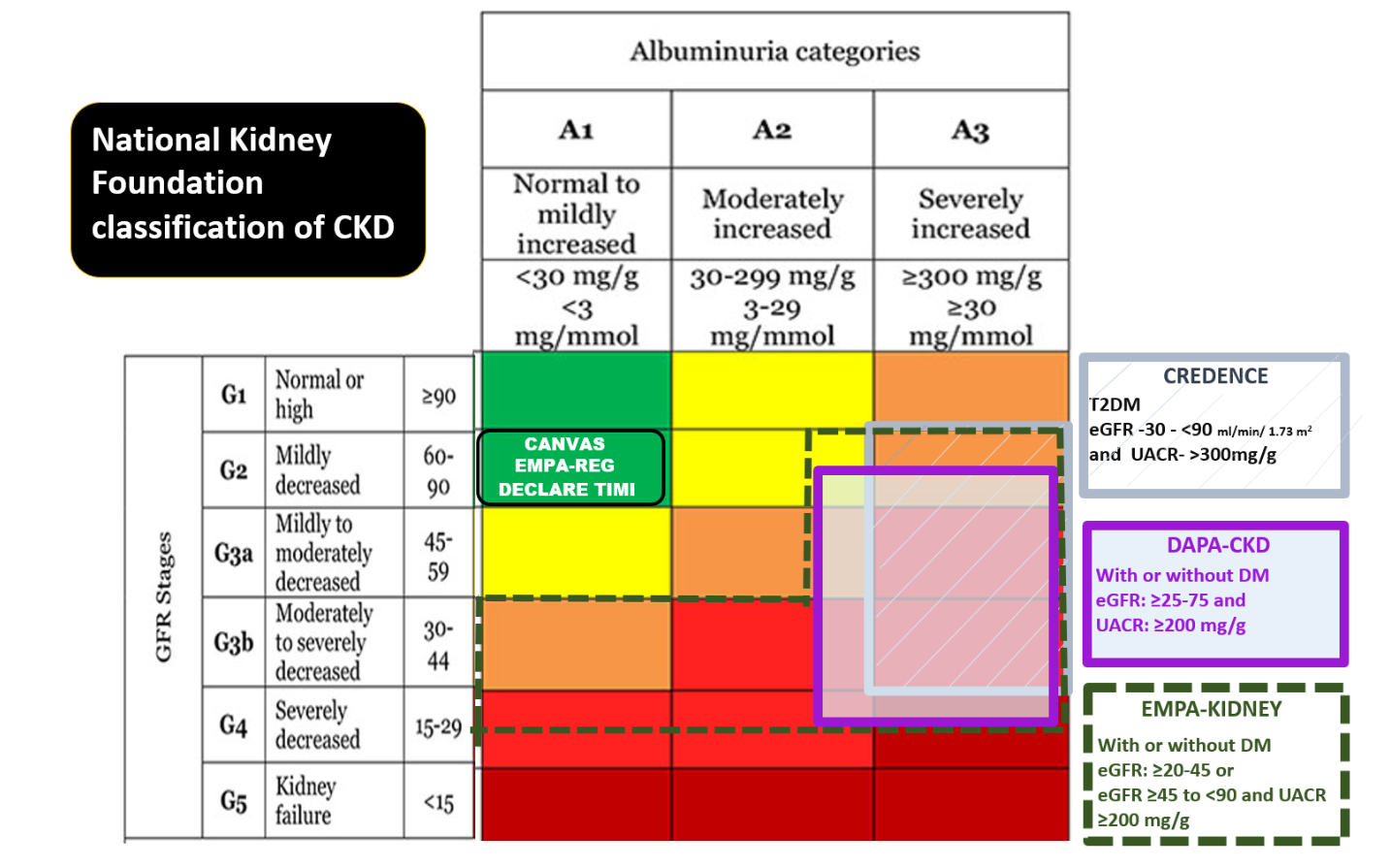 3 point MACE (CV death, MI or stroke)
Kidney International (2020) 98, S1–S115
[Speaker Notes: and these agents initially were tested in 3 trials
 
but the participants were only diabetics and had only mild renal dysfuction with minimal if any albuminuria]
CVOTs:   3 point MACE (CV death, MI or stroke)
                    combined end point of heart failure hospitalization or CV death
DECLARE TIMI
CANVAS program
EMPA-REG OUTCOME
Dapagliflozin
Canagliflozin
Empagliflozin
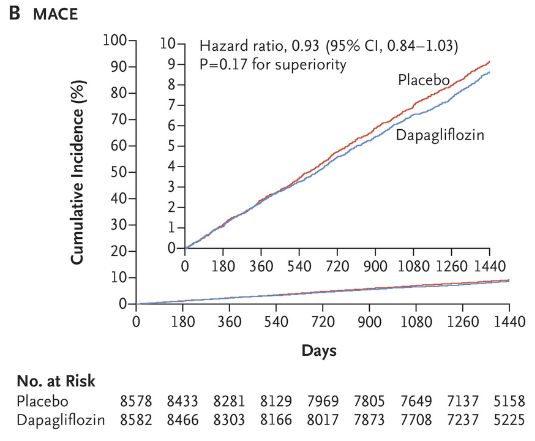 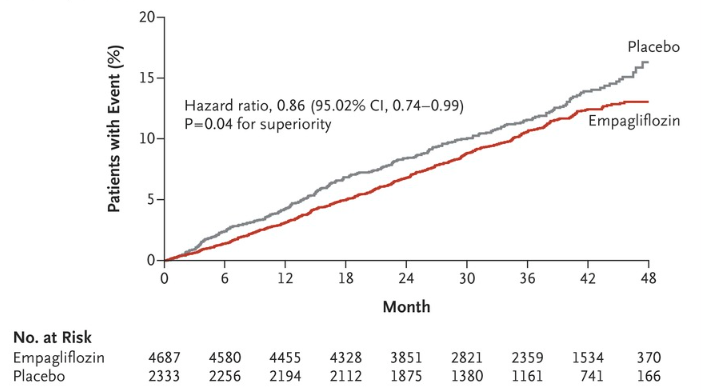 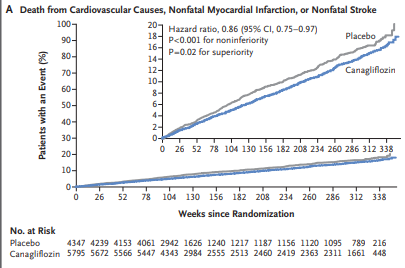 N Engl J Med 2015;373:2117-2128
N Engl J Med 2019; 380:347-357
N Engl J Med 2017;377:644-65
[Speaker Notes: EMPA-REG OUTCOME with empagliflozin, CANVAS with canagliflozin and DECLARE TIMI with dapagliflozin, looking at CV events compared to placebo 

And with respect to the 3 point MACE (CV death, MI or stroke) showed a significant reduction of events 

In addition showed a significant reduction of the combined end point of heart failure hospitalization or CV death.]
SGLT2i  in non diabetic animals with kidney disease or risk factor s for renal function decline
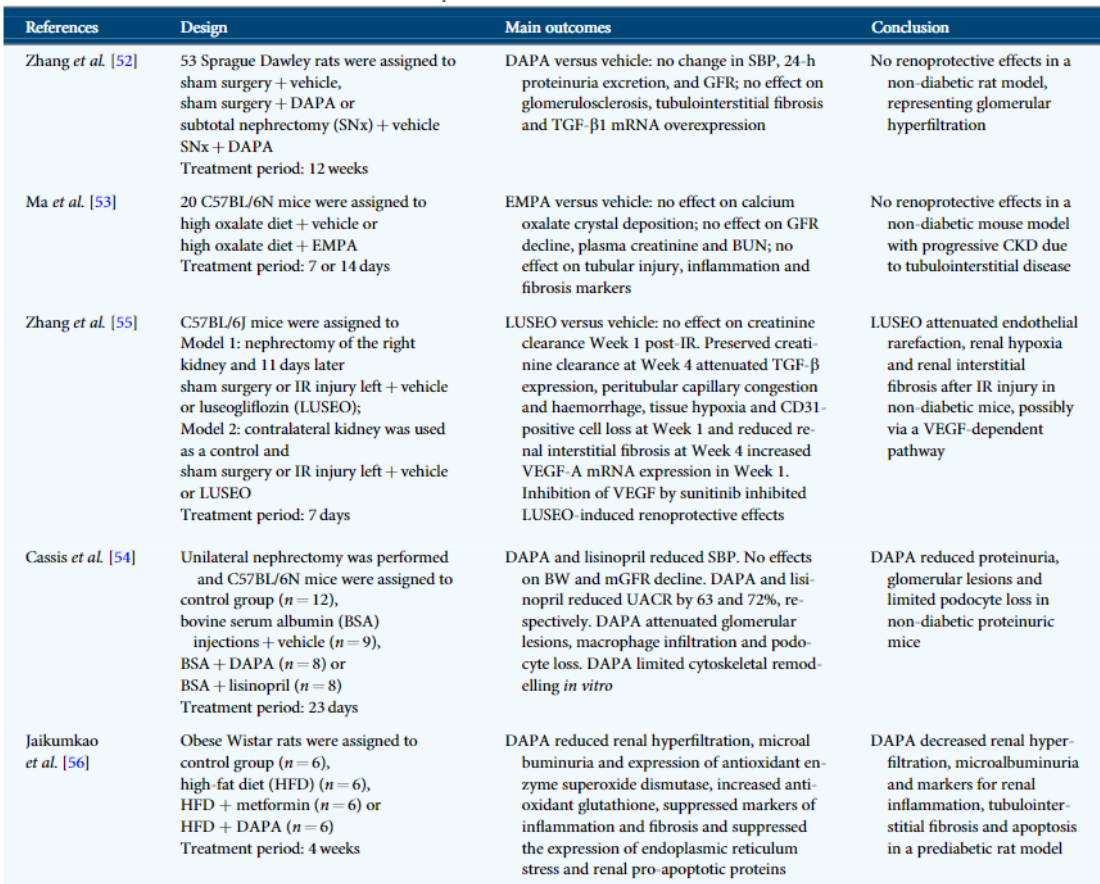 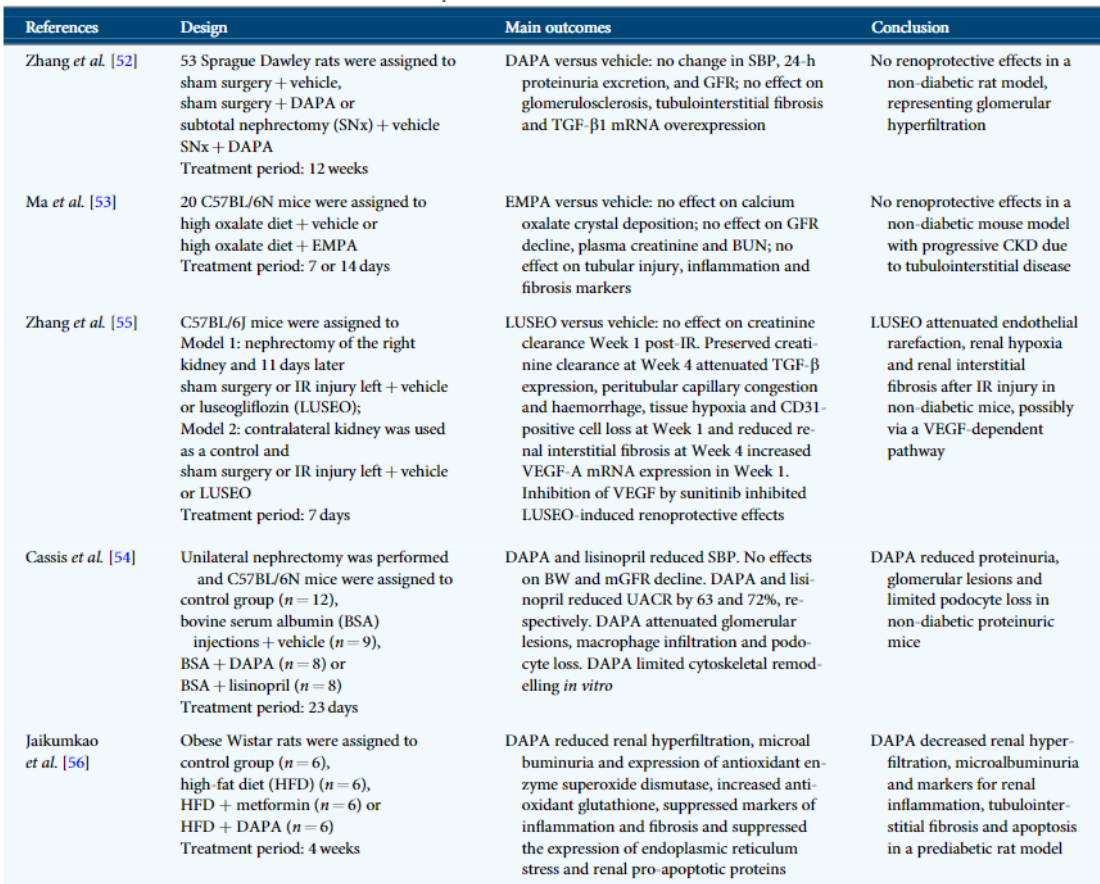 Nephrol Dial Transplant. 2020 Jan; 35(Suppl 1): i33–i42.
[Speaker Notes: At the same time results from experimental models of CKD 

showed that SGLT2i could have benefits in non diabetics (and here we see unilateral nephrectomy model) 

where dapagliflozin reduced proteinuria and limited podocyte loss]
Overview of placebo-controlled clinical outcome trials assessing SGLT2 inhibitors (CVOTs)
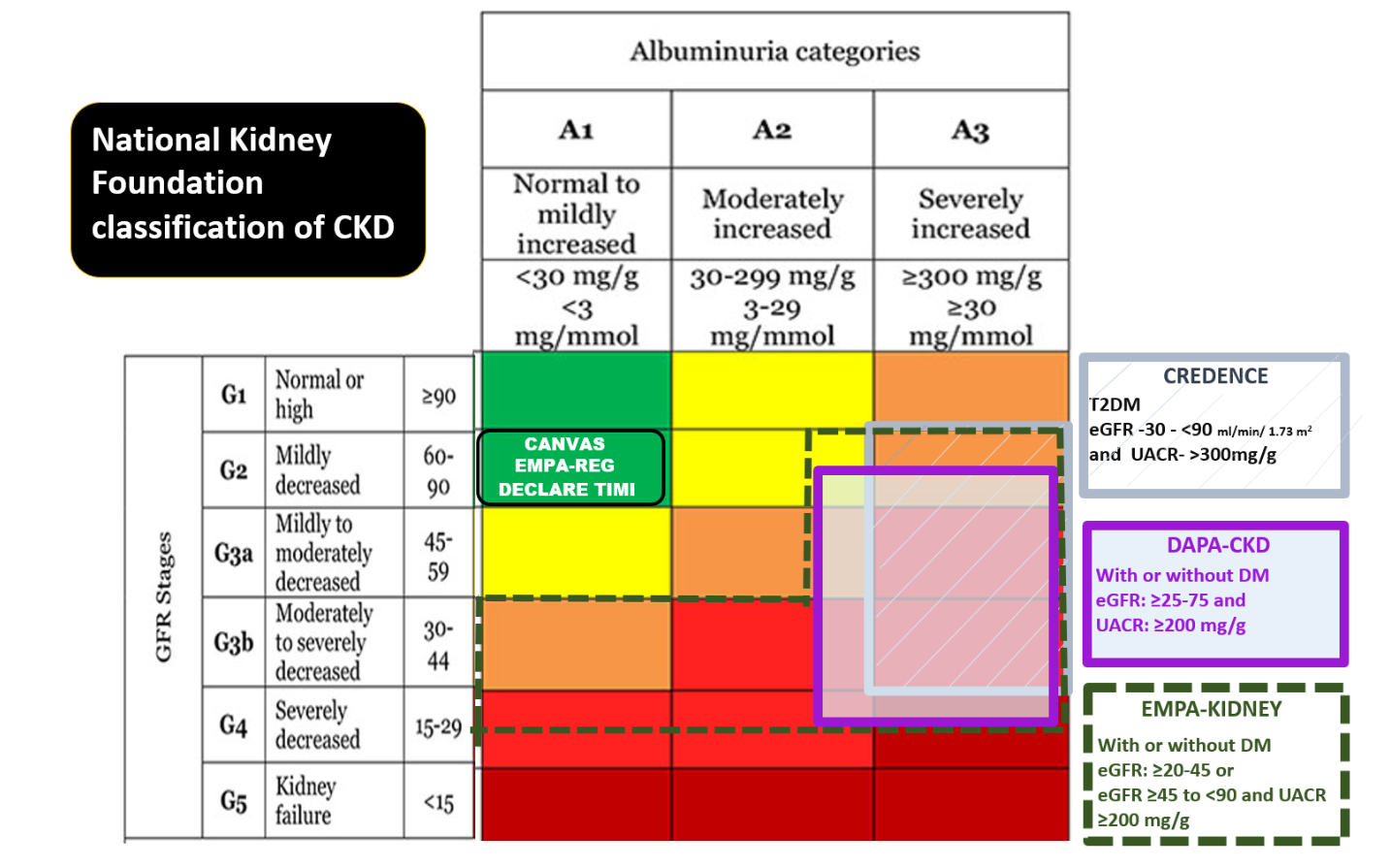 3 point MACE (CV death, MI or stroke)
Kidney International (2020) 98, S1–S115
[Speaker Notes: Hence based on these findings new trials were designed and performed focusing in population with worse stages of CKD either with or without type II diabetes]
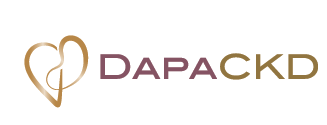 DAPA-CKD:Dapagliflozin in Patients With Chronic Kidney Disease1,2
Objective
To assess whether treatment with dapagliflozin, compared with placebo, reduced the risk of renal and CV events in patients with CKD with or without T2D, and who were receiving standard of care including a stable dose of an ACEi or ARB
Key Inclusion Criteria
≥18 years of age
eGFR 25-75 mL/min/1.73m2 
UACR 200- 5000 mg/g
Stable dose of ACEi/ARB for ≥4 weeks
With and without T2D
Key Exclusion Criteria
T1D
Polycystic kidney disease, lupus nephritis, ANCA-associated vasculitis
Immunosuppressive therapy ≤6 months prior to enrollment
multinational, multicenter, randomized, double-blind, parallel-group, placebo-controlled
Primary Outcome
1:1
Double-blind
End Points
Composite of sustained  ≥50% eGFR decline, ESKDa, renal or CV death
Dapagliflozin 10 mg + standard of care
Secondary Outcomes
Placebo + standard of care
Composite renal outcome of sustained        ≥50% eGFR decline, ESKD, or renal death 
Composite of CV death or hHF
All-cause mortality
4304 Randomized
Median follow-up 2.4 years
median follow-up was 2.4 years.2
1/3 of pnts did NOT have T2DM
1. Heerspink HJL et al. N Engl J Med. 2020; 383:1436-1446; 2.Wheeler DC et al, Lancet Diabetes Endocrinol 2021; 9:22-31
[Speaker Notes: DAPA-CKD trial was designed to evaluate the effect of dapagliflozin on renal and cardiovascular events 

in patients with CKD with and without T2D.

It is a multinational, multicenter, randomized, double-blind, parallel-group, placebo-controlled study.1


Secondary outcomes included the composite renal outcome of sustained ≥50% eGFR decline, ESKD, or renal death; composite of  CV death or hHF; or all-cause mortality.1,2]
DAPA-CKD
Primary Composite Outcome: Sustained ≥50% eGFR decline, ESKD, renal or CV Death
24
Placebo312 events
20
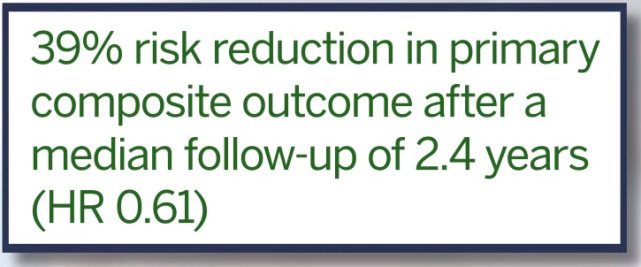 NNT=19b
16
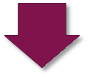 39%​
RRR
Relative 
Risk 
Reduction
Cumulative Incidence %
12
DAPA 10 mg197 events
8
4
0
16
20
24
28
32
12
0
4
8
Months from Randomization
N at Risk
1955
1841
1701
1288
1898
DAPA 10 mg
2152
2001
831
309
1936
1791
1664
1232
1858
Placebo
2152
1993
774
270
1. Heerspink HJL et al. N Engl J Med. 2020; 383:1436-1446; 2.Wheeler DC et al, Lancet Diabetes Endocrinol 2021; 9:22-31
[Speaker Notes: And when dapagliflozin was compared to placebo

a significant 39% relative risk reduction was observed regarding the primary outcome]
DAPA-CKD
Primary Composite Outcome: (Sustained ≥50% eGFR decline, ESKD, renal or CV Death)Stable treatment benefit across subgroups
0.13
0.50
1.00
1.25
DAPA 10 mg Better
Placebo Better
1. Heerspink HJL et al. N Engl J Med. 2020; 383:1436-1446; 2.Wheeler DC et al, Lancet Diabetes Endocrinol 2021; 9:22-31
[Speaker Notes: The effect of dapagliflozin on the primary outcome was consistent across subgroups, 

including patients with or without T2D, 

those with UACR ≤1000 or >1000 mg/g

or those with eGFR <45 or ≥45 mL/min/1.73m2,]
DAPA-CKD
Secondary Outcome: All-cause Mortality
12
Placebo146 events
10
8
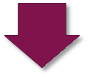 31%​
RRR
Cumulative Incidence %
6
2.1% ARR
DAPA 10 mg101 events
The study was prematurely stopped due to “overwhelming efficacy” of the drug
4
2
0
16
20
24
28
32
12
0
4
8
Months from Randomization
N at Risk
2029
1998
1925
1531
1028
2017
DAPA 10 mg
2152
2039
398
2018
1972
1902
1502
1009
1993
Placebo
2152
2035
379
1. Heerspink HJL et al. N Engl J Med. 2020; 383:1436-1446; 2.Wheeler DC et al, Lancet Diabetes Endocrinol 2021; 9:22-31
[Speaker Notes: As far as the secondary outcome and all cause mortality, 

4.7% of  participants died from any cause in the dapagliflozin group 

And 6.8% in the placebo group giving a hazard ratio HR 0.69

and a significant reduction of relative risk of all cause 31% was observed with dapagliflozin when compared to placebo]
DAPA-CKD – Causes of Mortality
Main Causes of Death in DAPA-CKD
247 (5.7%) participants died
Eur Heart J. 2021 Mar 31;42(13):1216-1227
[Speaker Notes: During follow-up, 5.7% participants died, 

of whom 36.8% died due to cardiovascular causes 

41.3% due to noncardiovascular causes 

while in 21.9% patients the cause of death was undetermined]
DAPA-CKD – Causes of Mortality
Main Causes of Death in diabetic and non diabetic population of DAPA-CKD
CV deaths
non CV deaths
Eur Heart J. 2021 Mar 31;42(13):1216-1227
[Speaker Notes: The most 

The most frequent causes of non CV deaths both in the diabetic and in the non diabetic population were infections and malignancies]
DAPA-CKD – Causes of Mortality
All-Cause Mortality in Patients Who Did  and Did Not Reach Chronic Dialysis
Eur Heart J. 2021 Mar 31;42(13):1216-1227
[Speaker Notes: During follow-up, dialysis was initiated in 167 participants, of whom

37 participants died

12 in the dapagliflozin group and 25 in the placebo group

Deaths were recorded in 210 participants who didn’t reach dialysis 89 in the dapa group and 121 in the placebo group]
DAPA-CKD – Causes of Mortality
Dapagliflozin significantly prolonged survival in patients with CKD with and without T2DM
41% ↓
0.1
0.5
1
2
3
DAPA 10 mg Better
Placebo Better
Eur Heart J. 2021 Mar 31;42(13):1216-1227
[Speaker Notes: Dapagliflozin significantly prolonged survival in patients with CKD with and without Type 2 diabetes. 

and survival benefit was consistent across a range of patient subgroups 

and was mainly driven by reductions in non-cardiovascular causes of death which accounted for 41% of all deaths.]
DAPA-CKD – CKD Etiology
Primary and Secondary Outcomes by Underlying Cause of Kidney Disease
0.5
1.0
0.1
2.0
3.0
Dapagliflozin Better
Placebo Better
Lancet Diabetes Endocrinol. 2021;9:22–31
[Speaker Notes: And the effect of dapagliflozin on mortality was consistent across prespecified subgroups

and did not vary, across subgroups for any 1mary cause of kidney disease]
DAPA-CKD – Stage 4 CKD
Secondary Outcomes According to CKD Stage
0.2
0.5
1.0
2.0
3.0
Dapagliflozin Better
Placebo Better
J Am Soc Nephrol. 2021;32:2352-2361.
[Speaker Notes: Additionally, the beneficial effect on mortality of dapagliflozin  was not affected by the stage of CKD]
DAPA-CKD – Baseline CVD History
Primary and Secondary Outcomes by Baseline CVD
0.2
0.5
1.0
2.0
Dapagliflozin Better
Placebo Better
N Engl J Med 2020;383:1436-1446
Circulation. 2021;143:438–448.
[Speaker Notes: …..or the presence or absence of preexisting CVD]
DAPA-CKD
1mary and 2ndary outcomes of DAPA CKD
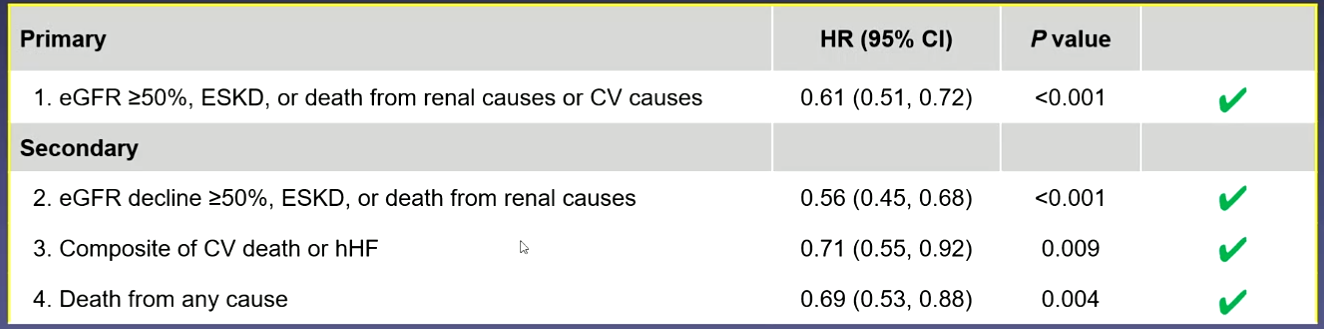 39% ↓RRR
44% ↓RRR
29% ↓RRR
A signal not been seen in other trials
31% ↓RRR
DAPA CKD: Benefit of dapagliflozin on the 1mary outcome 
across a range of HbA1C
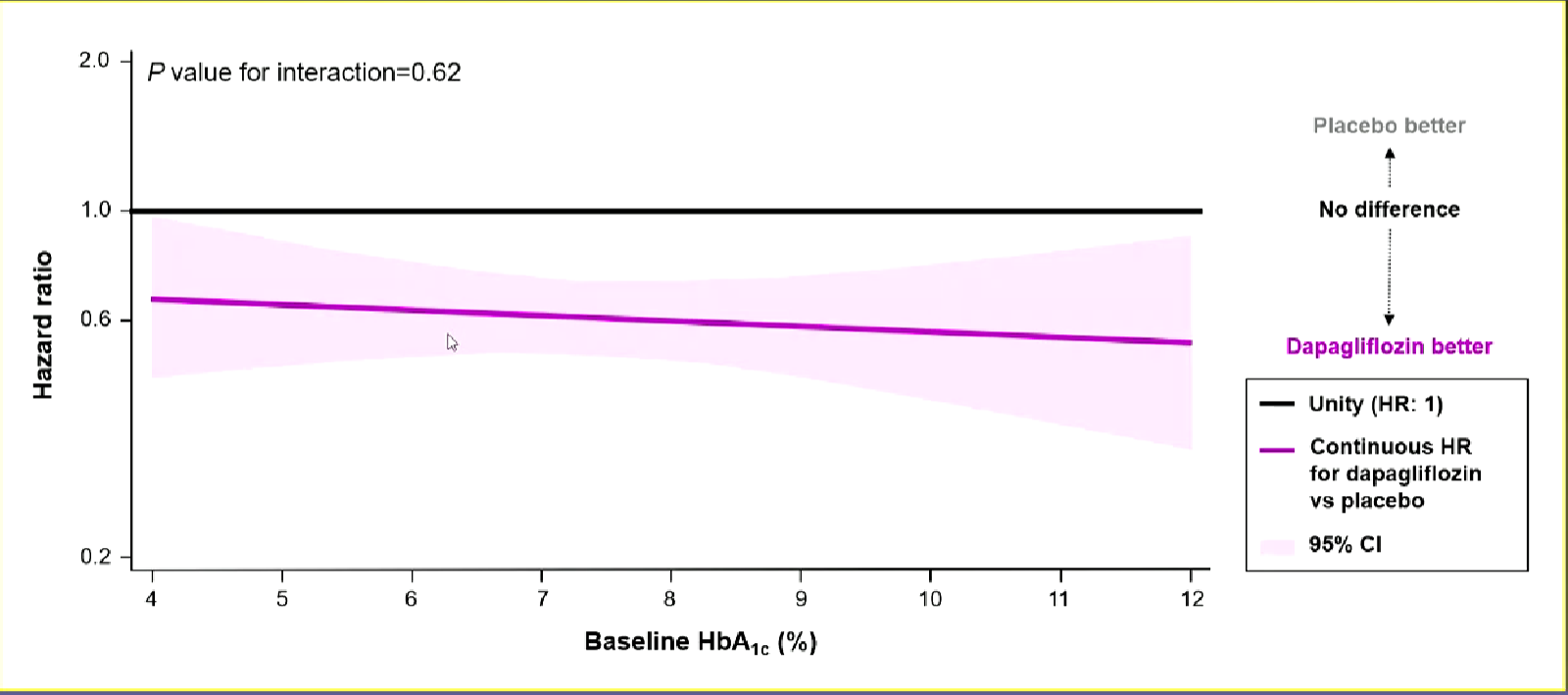 Diabetes Care  2021;44:1894-1897
[Speaker Notes: And the benefit with dapagliflozin is clearly independent as this analysis shows from the glycemic control 

and does not correlate across a large range of A1C values 

And the point estimate for the hazard ratio with the dark pink  

and light pink shaded area for the 95% confidence interval all fall below the line of unity, 

so there is a consistent benefit across a wide range of A1C showing there is no interaction or relationship with the glycemic control]
DELIVER
DAPA-HF trial
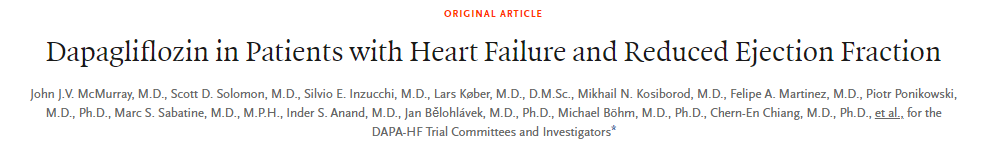 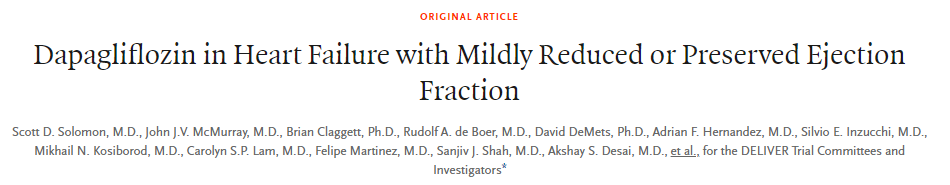 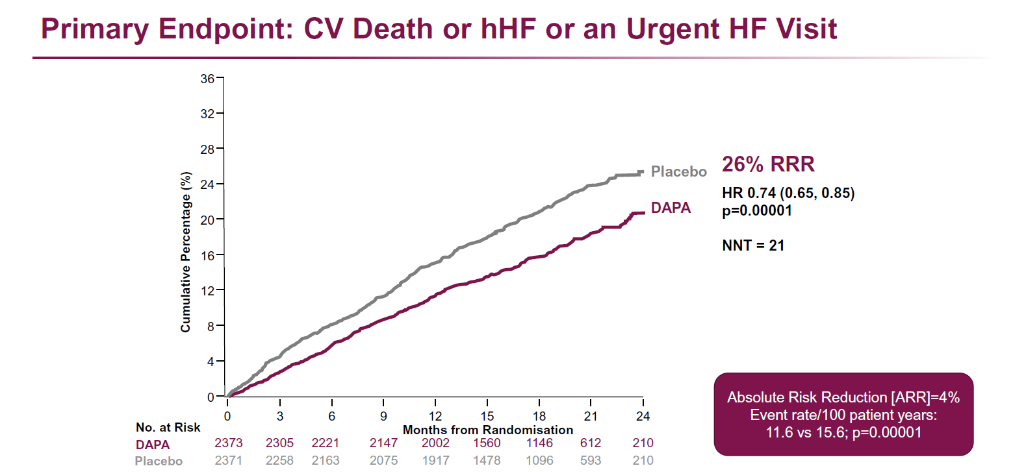 N=6263 NYHA II-IV EF>40
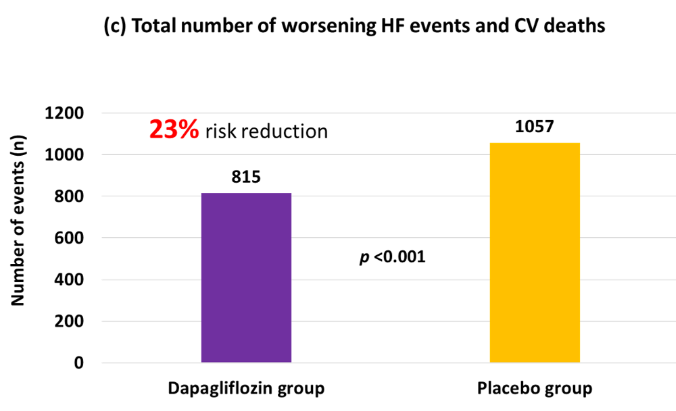 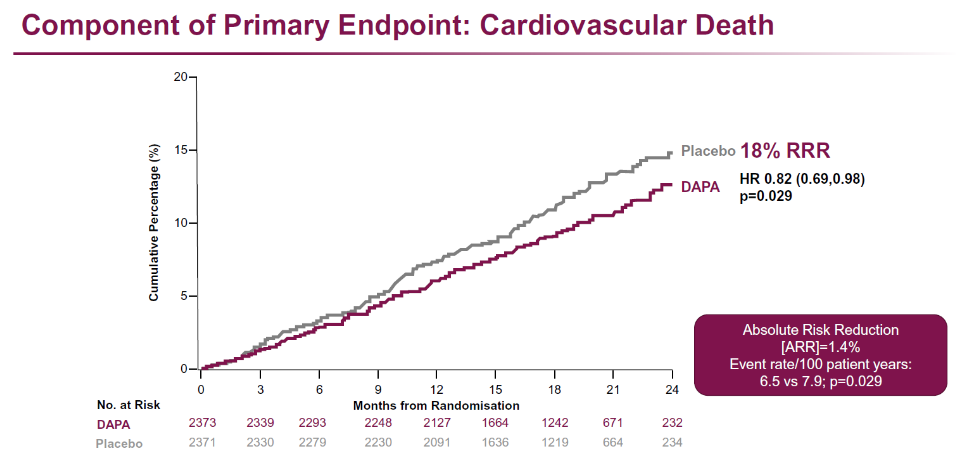 N Engl J Med 2022; 387:1089-1098
N Engl J Med 2019; 381:1995-2008
[Speaker Notes: And in the context of the cardiorenal interaction dapagliflozin was evaluated also in patients with HF 

in the DAPA HF trial in patients with reduced EF 

dapagliflozin reduces by 26% the relative risk of CV death or HF or hospitalization for HF and 18% decrease of CV death in patients with HF with reduced EF, 

Whereas in the landmark DELIVER study in 6300 patients preserved EF there was a significant 23% risk reduction in worsening HF or cardiovascular death]
How can SGLT2i also preserve kidney function 
in patients with kidney diseases due to causes 
other than diabetes mellitus?
There’s no tubuloglomerular feedback involved in the Frank-Starling curve
And how do you then explain its benefit in heart failure – seen in non-diabetic patients as well?
….
If it's merely the natriuretic effect at play – 
why don’t we see those kinds of benefits with other natriuretics?
SGLT2 inhibitors vs diuretics:
Differential regulation of interstitial vs intravascular compartment
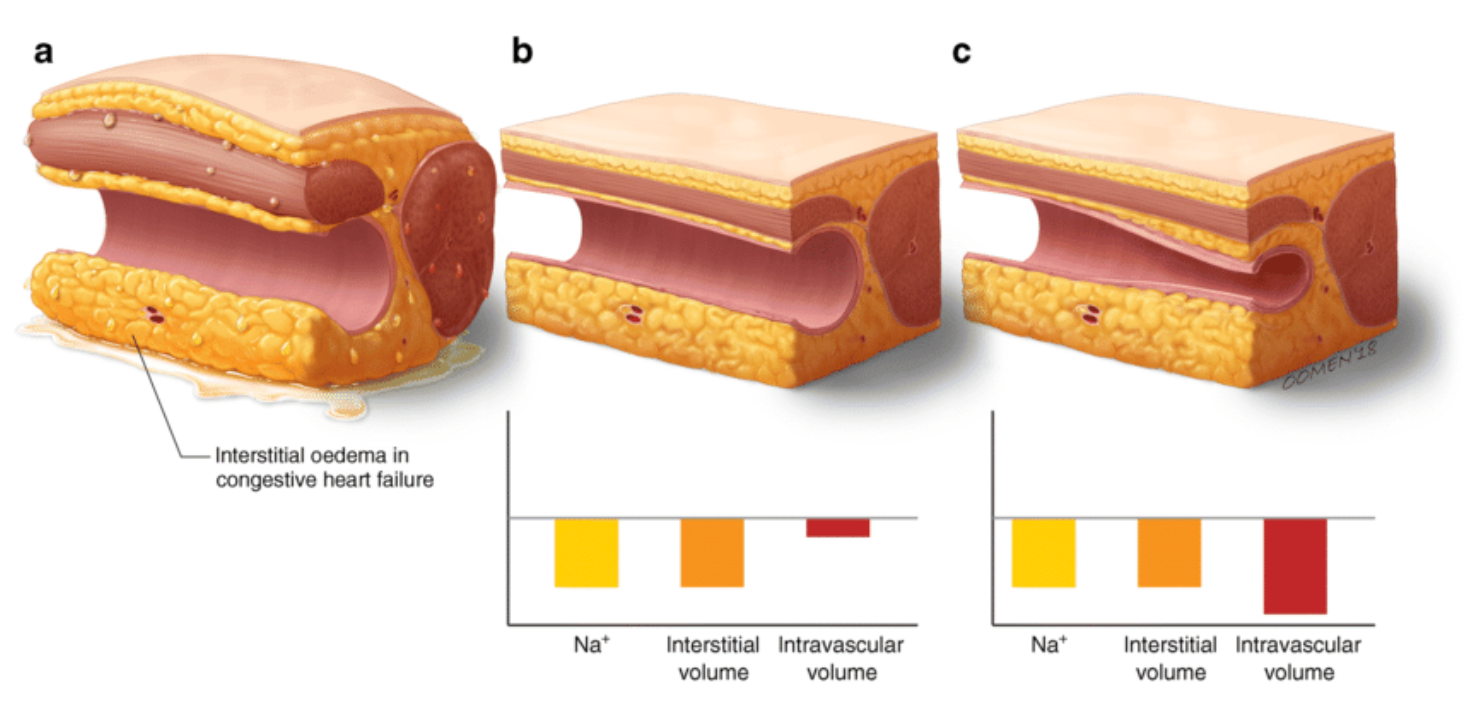 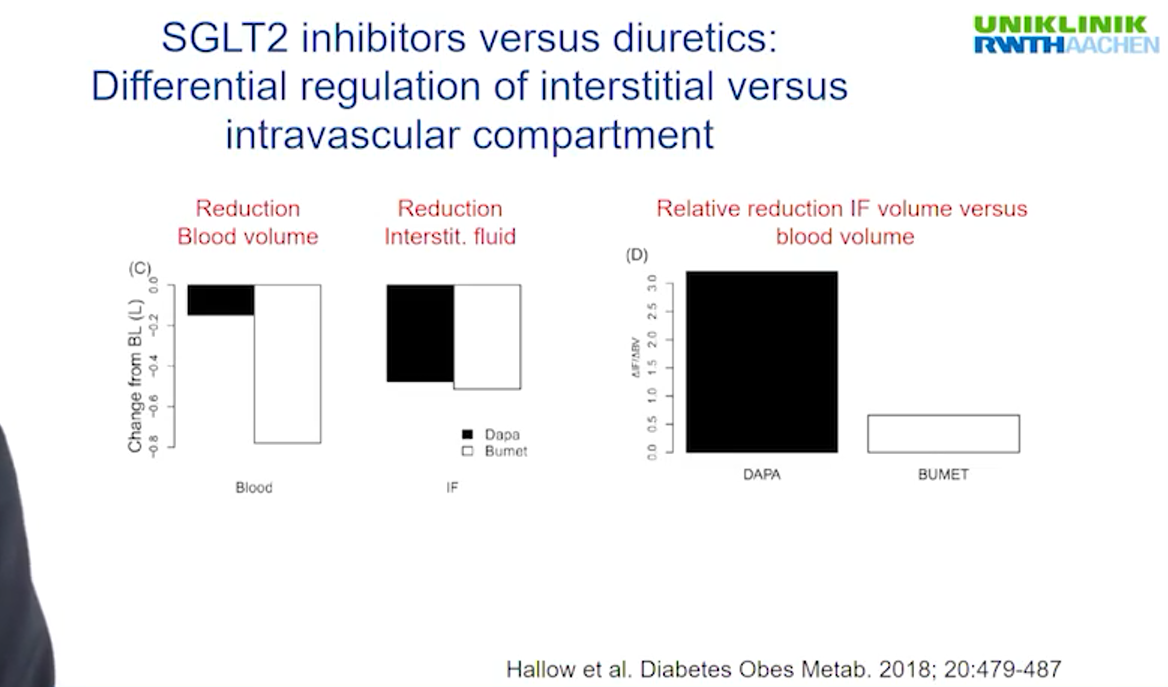 This may limit the reflex neurohumoral stimulation that occurs 
in response to intravascular volume contraction with traditional diuretics
Diabetes Obes Metabol 2018;20:479-487
Diabetologia. 2018 Oct;61(10):2108-2117
[Speaker Notes: the relative reduction of interstitial fluid volume vs blood volume is higher in dapagliflozin vs diuretic, 

suggesting that sglt2 inhibition with dapain this case leads to reduction of interstitial volume with limited effects on blood volume 

while the loop diuretic result in contraction of intravasular volume and therefore to reflex neurohumoral stimulation such as  sympathetic nervous activation     


There is a suggestion that not only the increasing sodium excretion 

lead to increased diastolic function 

while mid term and long term benefits may lead to an improvement in cardiac remodelling and cardiac metabolism as well as cardiac function]
Novel mechanisms of cardioprotective benefit with SGLT2 inhibition
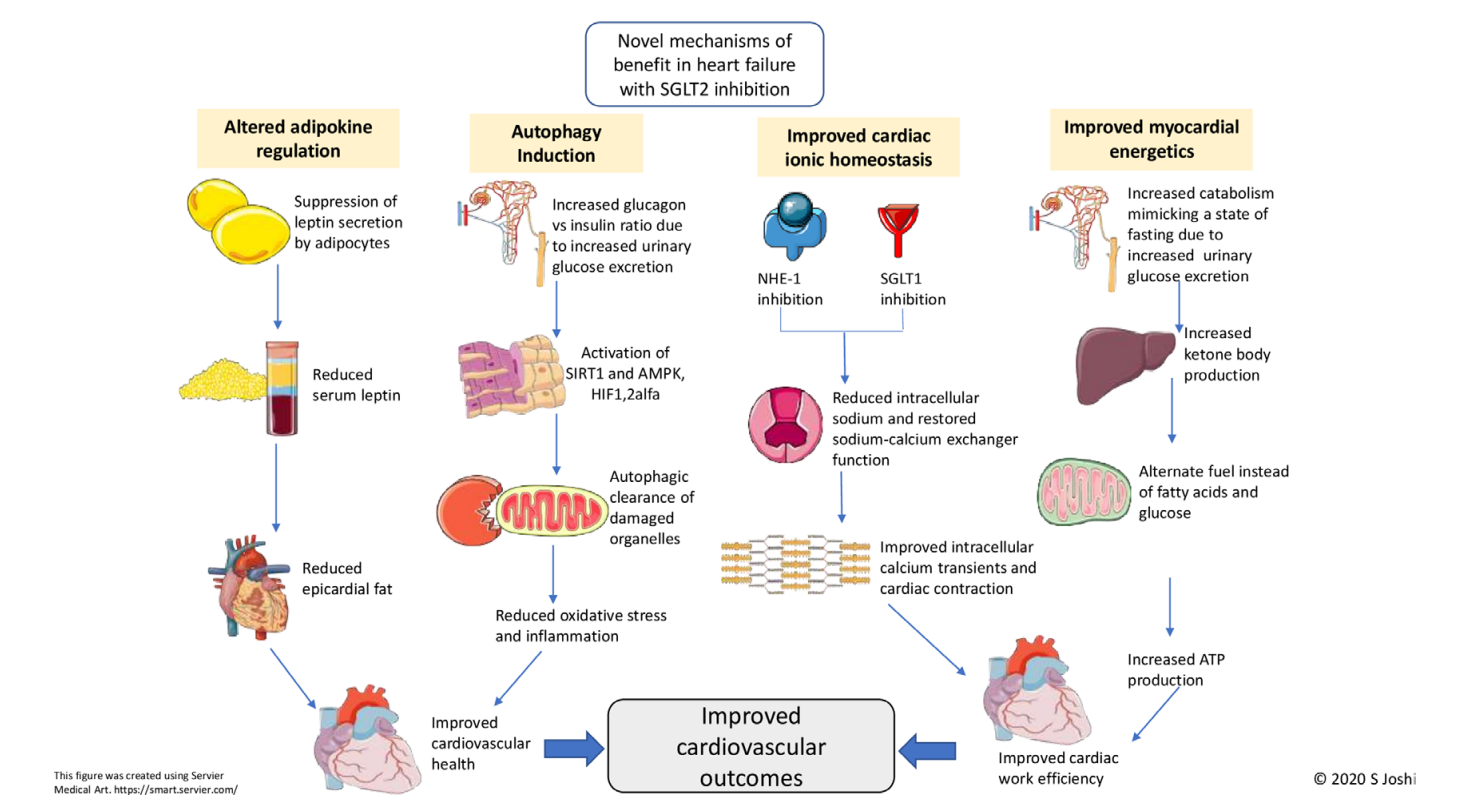 Heart 2021;107:1032–1038
[Speaker Notes: ….there is a lot of interest for novel mechanisms of cardioprotective benefit with SGLT2 inhibition 

such as the increased ketone body production that can lead to increased ATP production in the cardiomyocyte 

or even reduced oxidative stress or 

restored calcium sodium exchanger leading to improved cardiovascular health and cardiovascular outcomes 

  




Direct cardiac effects of SGLT2-inhibitor therapy Cardiac hypertrophy, fibrosis and inflammation lead to adverse cardiac remodelling in heart failure, and this is a key contributor to its severity.32 Some pre-clinical and clinical studies have demonstrated a role for SGLT2-inhibitor therapies in reversing adverse cardiac remodelling.33 34 Although this effect has been observed in patients with type 2 diabetes and left ventricular hypertrophy, it has not been seen in patients with heart failure.35 36 This is intriguing, particularly, since the majority of its cardiovascular benefits have been around heart failure outcomes. This raises the possibility that, in the context of heart failure, SGLT2 inhibition may have novel direct cardioprotective effects, beyond that of ventricular loading and remodelling (figure 2).]
Mechanisms of action of SGLT2 inhibitors
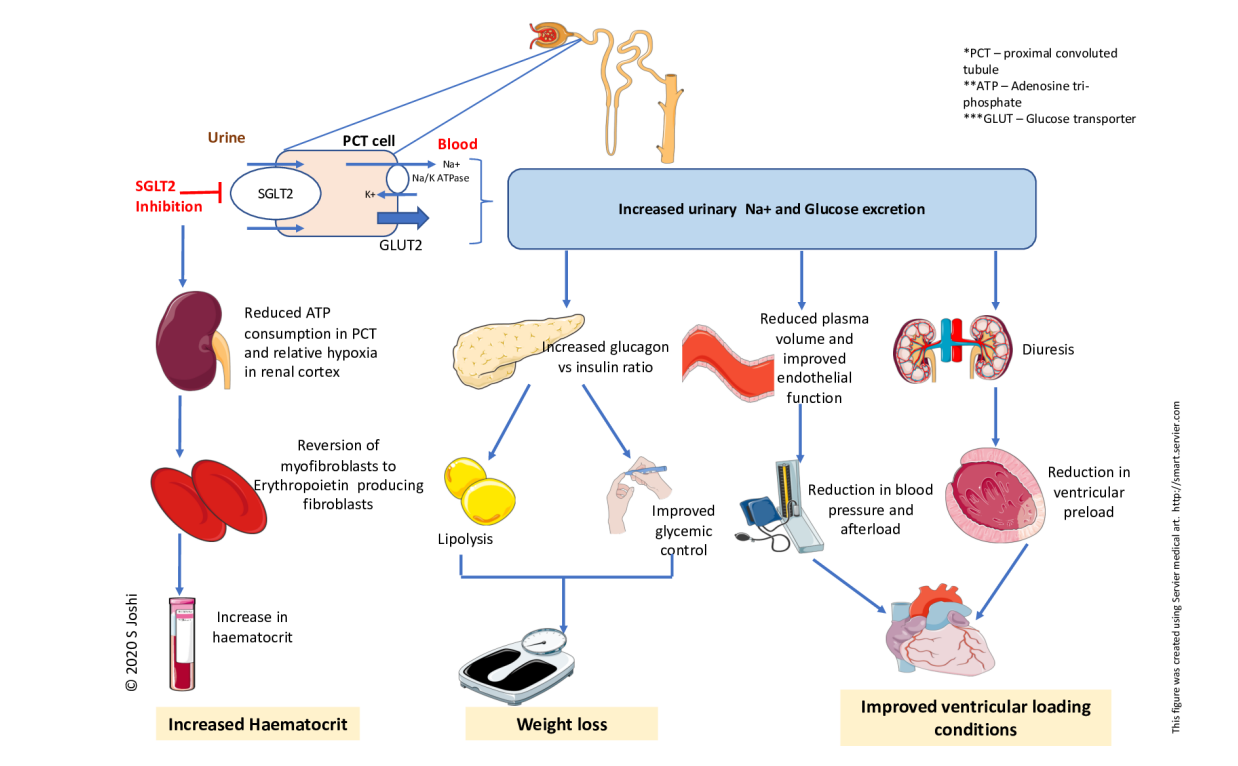 Heart 2021;107:1032–1038
[Speaker Notes: But it looks that SGLT2i have extended actions and have also a pluripotent non-glycaemic effects throughout the body.]
Possible mechanism by which SGLT2i increase erythropoietin production
Diabetes mellitus
Diabetes mellitus + SGLT2i
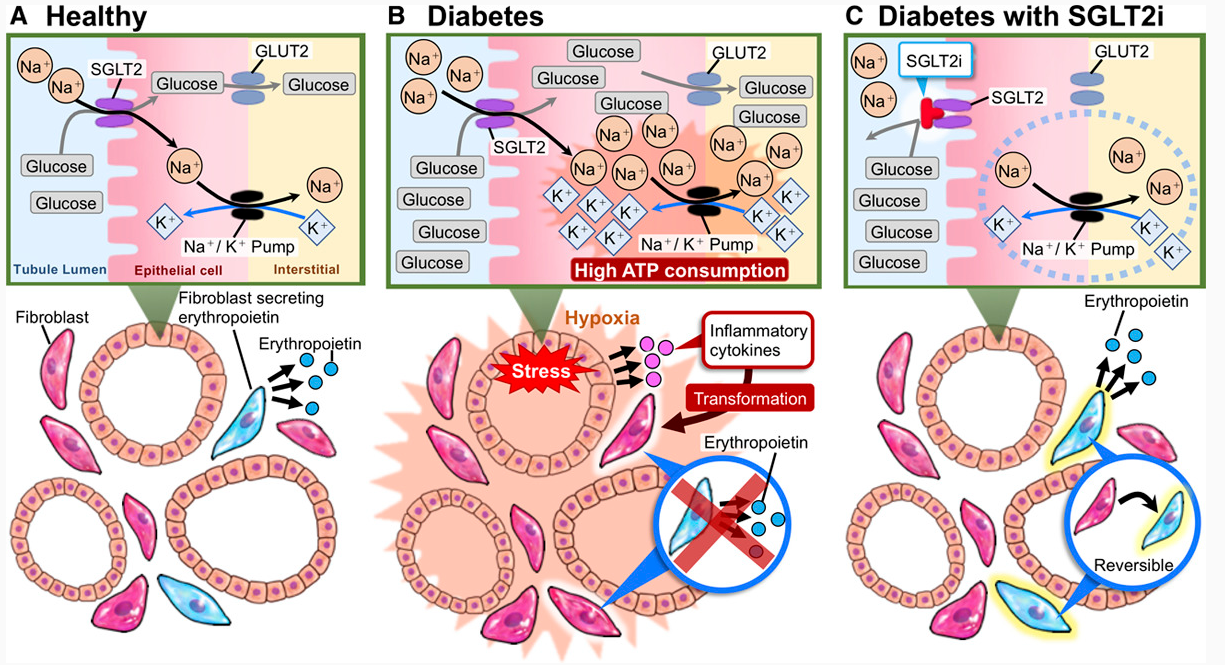 Proximal renal tubular 
epithelial cells 
are overloaded by 
excessive energy-dependent 
reabsorption of glucose
Circulation. 2019 Apr 23;139(17):1985-1987
[Speaker Notes: Indeed, when reabsorption of glucose is blocked in the proximal tubule, 

the oxidative stress is reduced in the peritubular area due to decreased AGEs and direct toxic effect from glucose. 

This reduces the transformation erythropoetin producing myoepithelial cells to fibroblasts with the result of increased levels of EPO]
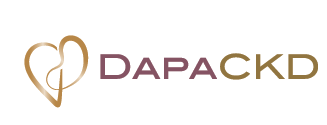 Placebo 29.4% anemia was corrected
Dapagliflozin  53.3% anemia was corrected
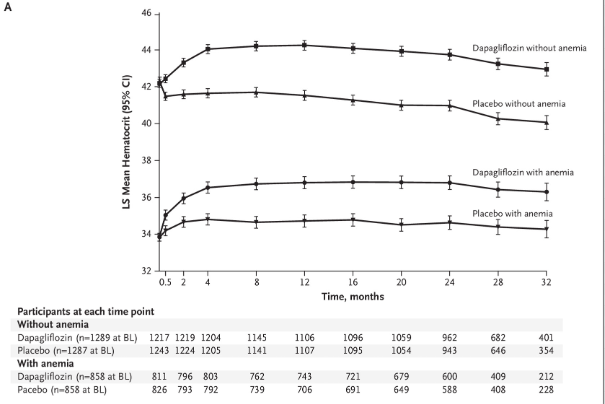 Dapagliflozin without anemia
Placebo without  anemia
Dapagliflozin with anemia
Placebo with anemia
Published May 19, 2023 NEJM Evid 2023;2(6) DOI: 10.1056/EVIDoa2300049
Changes in parameters with canagliflozin compared to placebo 
in participants with different levels of kidney function
HbA1C                                            Systolic BP                                     Body weight                                  Mean UACR
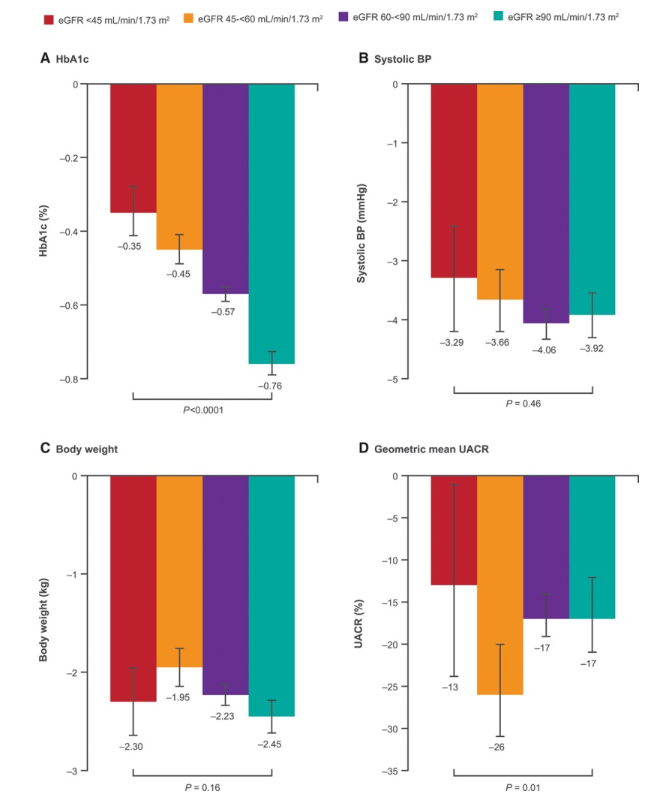 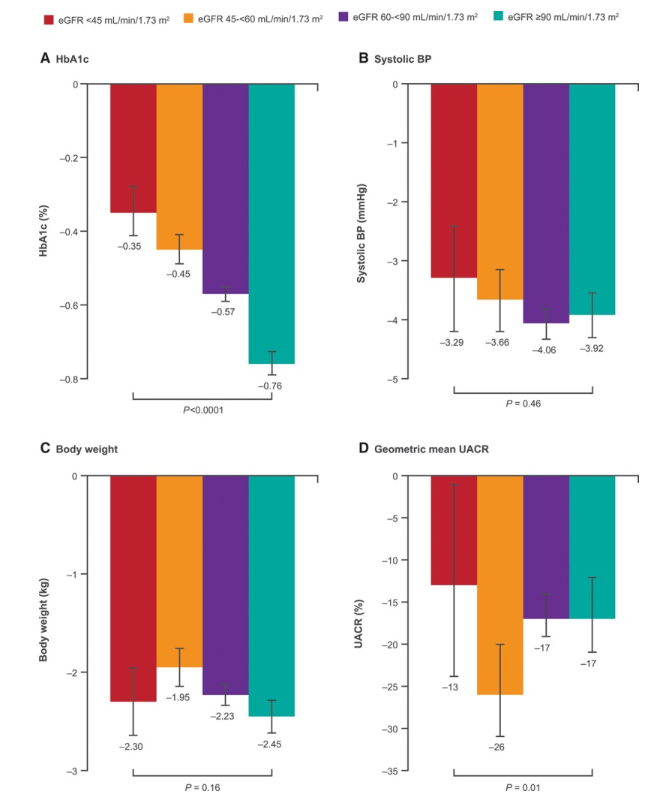 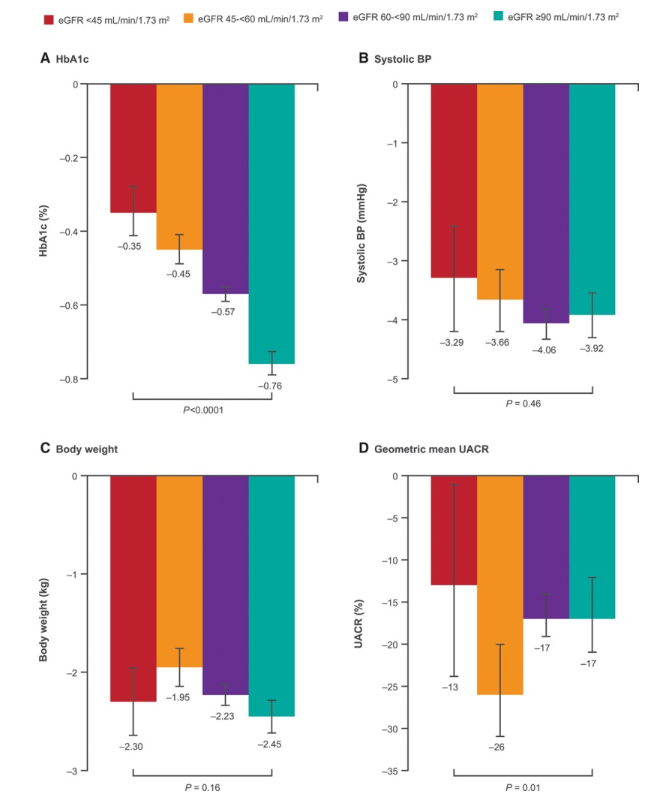 Circulation. 2018 Oct 9; 138(15): 1537–1550.
[Speaker Notes: Other beneficial actions  lead to reduction of important parameters 

such as HbA1C, SBP, BW and mean UACR when compared to placebo  

which have impact on the survival]
Dapagliflozin reduces weight and body fat mass over 2 years in patients with T2DM
randomized, double-blind, placebo-controlled study (NCT00855166)
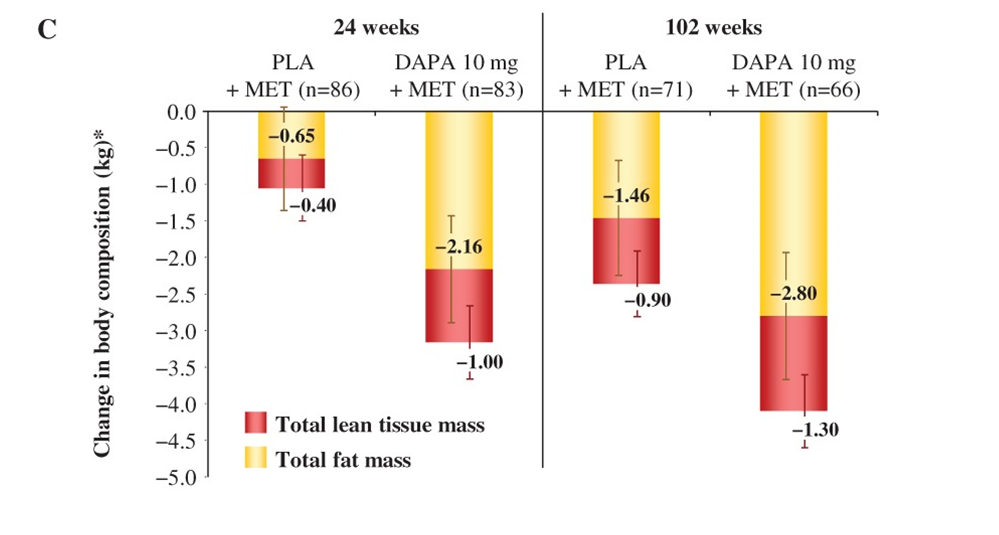 DEXA method
Diabetes Obes Metab. 2014 Feb;16(2):159-69.
[Speaker Notes: In addition the decrease in total body weight 

is not only due to the diuretic-natriuretic effect, 

but also due to their ability to reduce the total body fat 

as has been shown in this study with the help of DEXA scan 

with a proved change in body composition after the use of dapagliflozin]
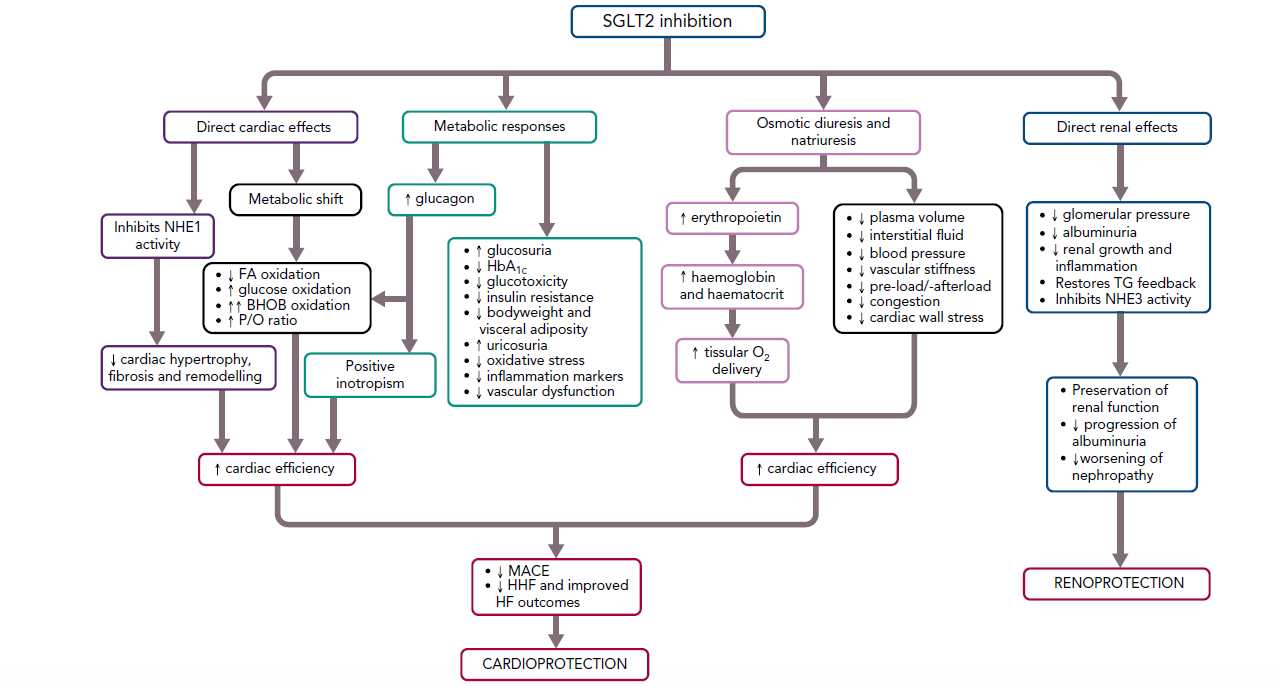 Eur Cardiol. 2019 Apr;14(1):23-32
NHE1: sodium-hydrogen antiporter 1
[Speaker Notes: So we know that undoubtedly there is a cardio-renoprotective effect 

that can be clearly translated to decreased mortality in our patients with CKD

 both diabetics and non diabetics as has been confirmed with DAPA CKD 

 as we see, there are direct effects to the cardiomyocyte 

and a metabolic shift that lead to improvement of cardiac efficiency,  improvement of oxygen delivery]
2023 KDIGO CKD Guideline: SGLT2 Inhibitors in CKD
Preview presented at the 60th ERA Congress  June 15-18 2023
Recommendation 3.6.1: We recommend treating patients with type 2 diabetes (T2D), CKD, and an eGFR ≥20 ml/min per 1.73 m2 with an SGLT2i (1A).

Recommendation 3.6.2: We recommend treating adults with CKD and heart failure or eGFR ≥20 ml/min per 1.73 m2 with urine albumin-to-creatinine ratio (ACR) ≥200 mg/g with an SGLT2i (1A).
Unmet needs….
at present unclear whether SGLT2 inhibition will be effective in preventing clinically relevant outcomes
     and be sufficiently safe in patients with severe CKD that are not included in the present label
Dapagliflozin 10 mg versus placebo 
At least 1500 patients 
(1) an eGFR , 25 ml/min per 1.73 m2
(2) dialysis patients with residual diuresis > 500 ml/24-hour
(3) kidney transplant recipients with an eGFR ≤ 45 ml/min per 1.73 m2
The RENAL LIFECYCLE Trial: Not just another FLOZIN trial
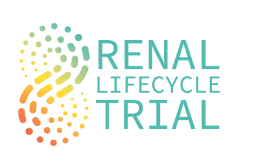 1mary end point is a composite end point of kidney failure, heart failure hospitalization, or all-cause mortality
Completion: in 4 years
Clin J Am Soc Nephrol. 2023 Jun 14. doi: 10.2215/CJN.0000000000000221. Online ahead of print.
The RENAL LIFESTYLE TRIAL (NCT05374291) :  RCT to assess the effect of Dapagliflozin
on renal and cardiovascular outcomes in people living with severe CKD
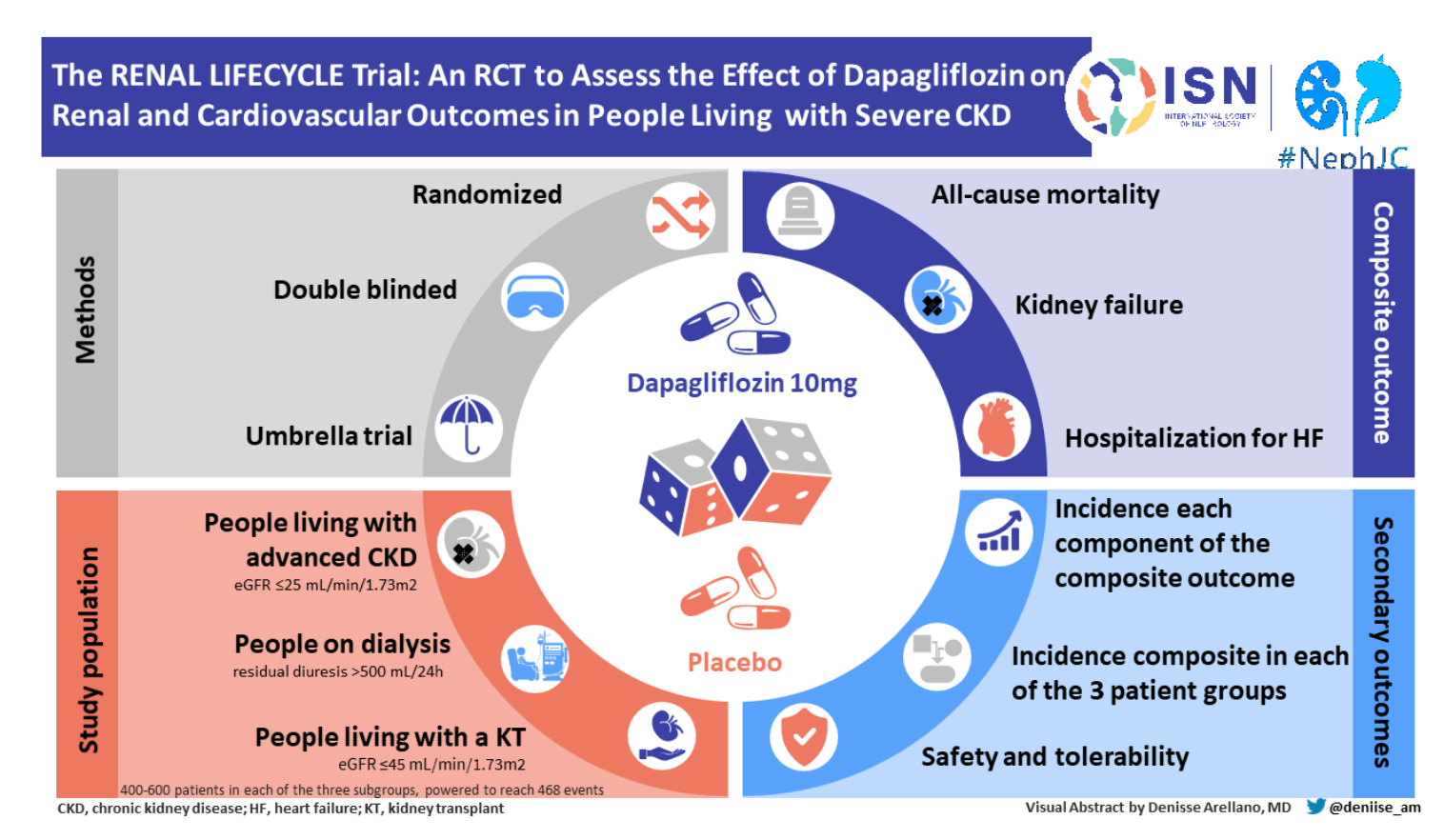 Completion in 4 years
[Speaker Notes: umbrella trials test multiple interventions for a single disease.]
DAPA-CKD (Dapagliflozin) :
Reduction in risk of all-cause mortality in CKD (mainly in the non CV events)
Improvement in kidney disease outcomes, being equally effective in diabetic and in the nondiabetic CKD patients
“The young physician starts life with 20 drugs for each disease, 
and the old physician ends life with one drug for 20 diseases.” 
Sir William Osler
one of the "Big Four" founding professors of Johns Hopkins Hospital
How low can we go ….
for GFR with respect to initiating SGLT2i?
< 20 ml/min/1.73m2  similar concerns as starting RAS blockade in CKD 4 or 5
 Is it too late? It might be too late for kidney disease - but will starting these drugs at low GFR still help with heart failure and CV benefit? 

Both in CREDENCE and in DAPA-CKD, the drugs were continued all the way down to dialysis - and hence this practice definitely has support. There is no need to stop at a GFR threshold once they are started.
Effect of SGLT2 Inhibitors on Cardiovascular Outcomes 
Across Various Patient Populations
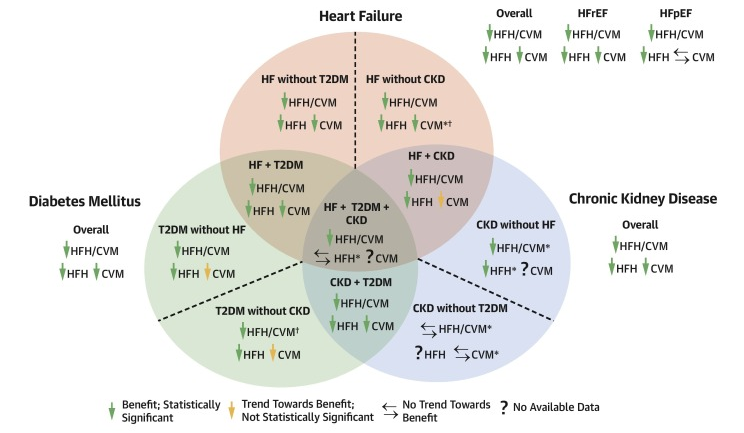 J Am Coll Cardiol. 2023 Jun 27;81(25):2377-2387
[Speaker Notes: Very interesting journey about how beneficial SGLT2 inhibitors are beneficial for a broad spectrum of patients with either isolated DM, heart failure, CKD or combination of these. 

So this molecule has moved from purely control of glucose, towards the induction of more sofisticated molecular actions such as a metabolic switch. 

So a real “blockbuster” with very exciting evidence]
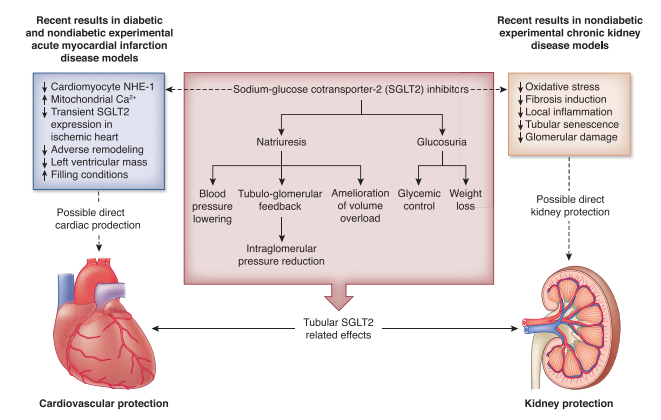 J Am Coll Cardiol. 2023 Jun 27;81(25):2377-2387
SGLT2i reduce the influx of sodium into cardiomyocyte increase during HF
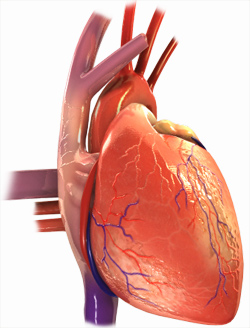 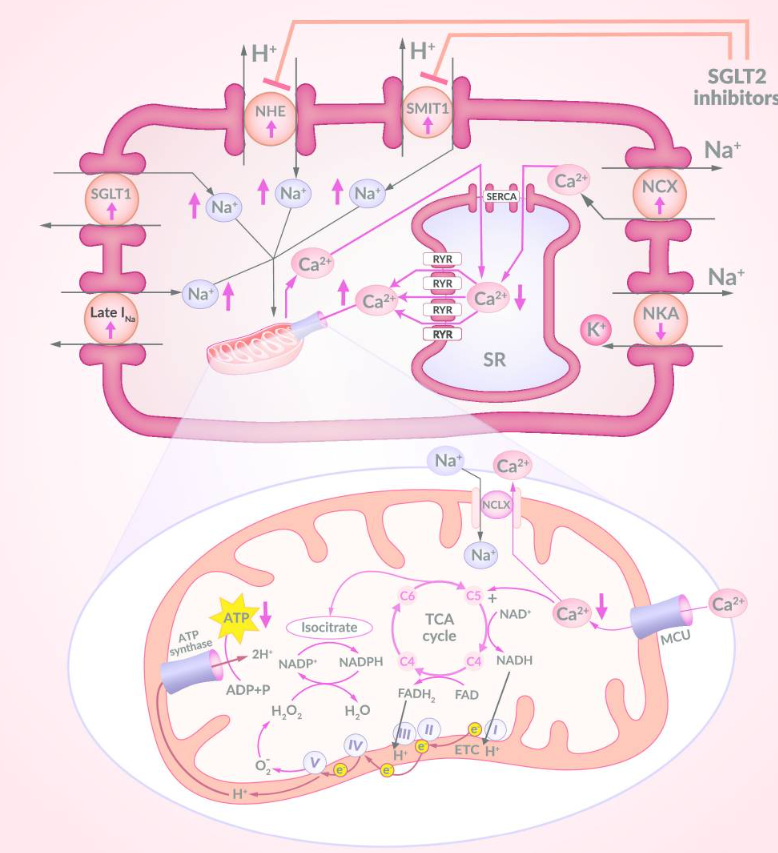 Heart Fail Rev. 2021; 26(3): 603–622
[Speaker Notes: SGLT2 inhibitors block NHEs, consequently reducing cytoplasmic sodium and calcium, thus offering cardioprotection.]
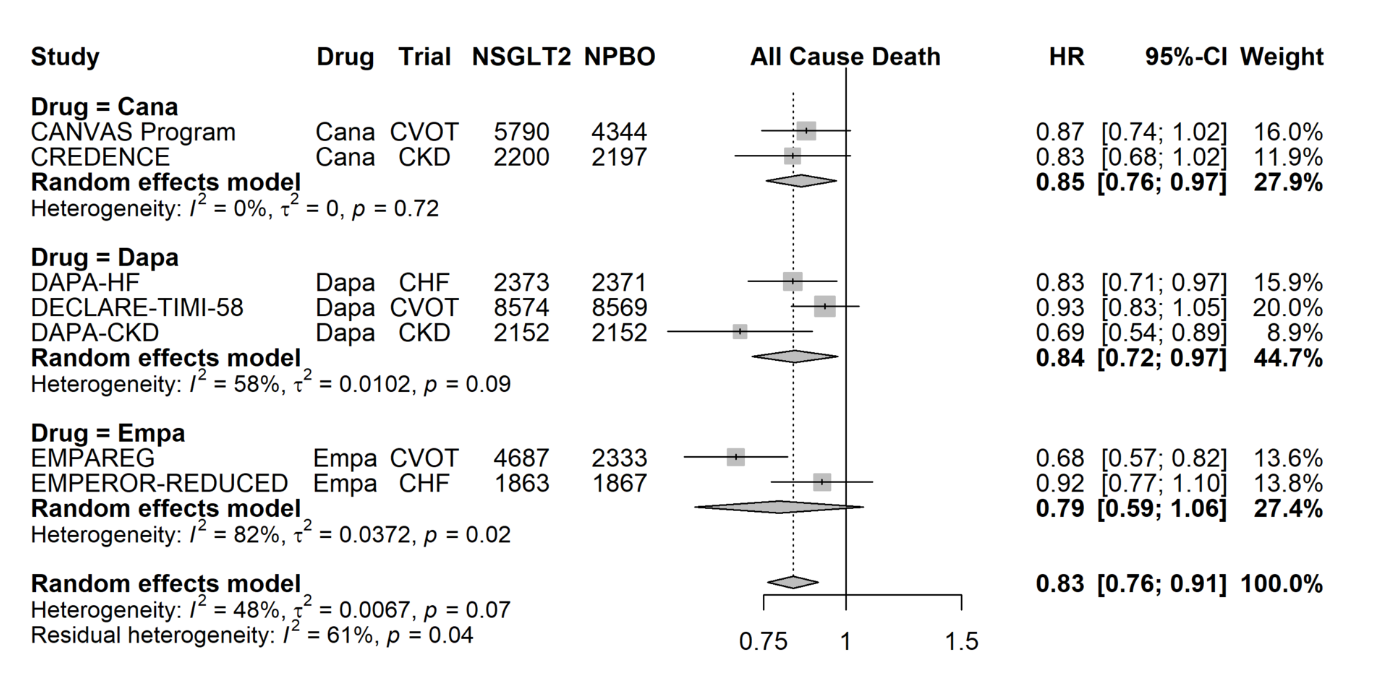 DELIVER: Dapagliflozin in Heart Failure with Mildly Reduced and Preserved Ejection Fraction
Purpose: To evaluate whether SGLT2 inhibitors (dapagliflozin) are effective in patients with heart failure and more than 40% left ventricular ejection fraction.

Trial Design: This was an international, multicenter, parallel-group, event-driven, randomized, double-blind, placebo-controlled study. N=6,263 patients with heart failure and a left ventricular ejection fraction of more than 40% were randomized in a 1:1 ratio to receive either dapagliflozin 10 mg or placebo. 

Primary Endpoint: Time-to-event analysis of a composite of worsening heart failure (defined as unplanned hospitalization for heart failure or an urgent visit for heart failure) or cardiovascular death [over a median of 2.3 years]. 

Other Endpoints: Total number of worsening heart failure events and cardiovascular death, death from any cause, and change in total symptoms score of KCCQ at 8 months.
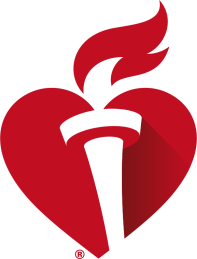 Results reflect the data available at the time of presentation.
Presented by: Dr. Scott Solomon for the DELIVER Investigators
© 2022, American Heart Association. All rights reserved
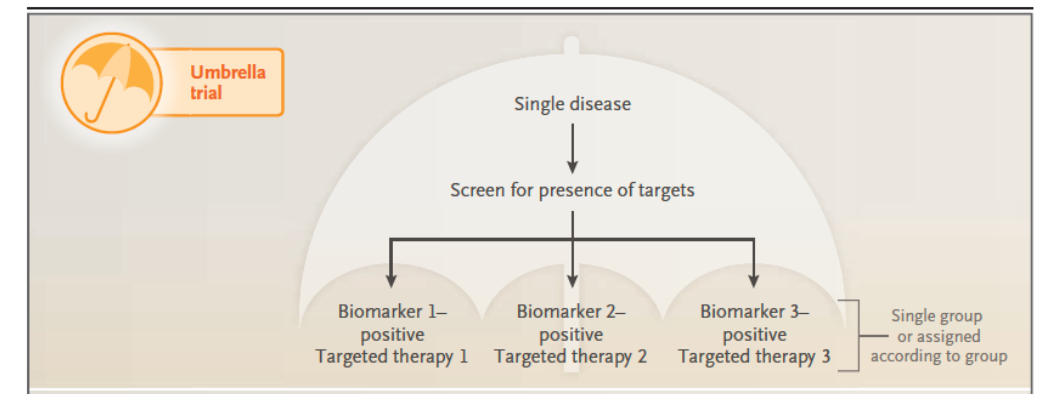 https://www.cfrjournal.com/video-index/hfa-23-deliver-phase-iii-trial
https://pace-cme.org/2019/09/24/cardioprotective-mechanisms-of-sglt2-inhibitors-what-do-cardiologists-need-to-know/



http://www.nephjc.com/news/dapa-ckd
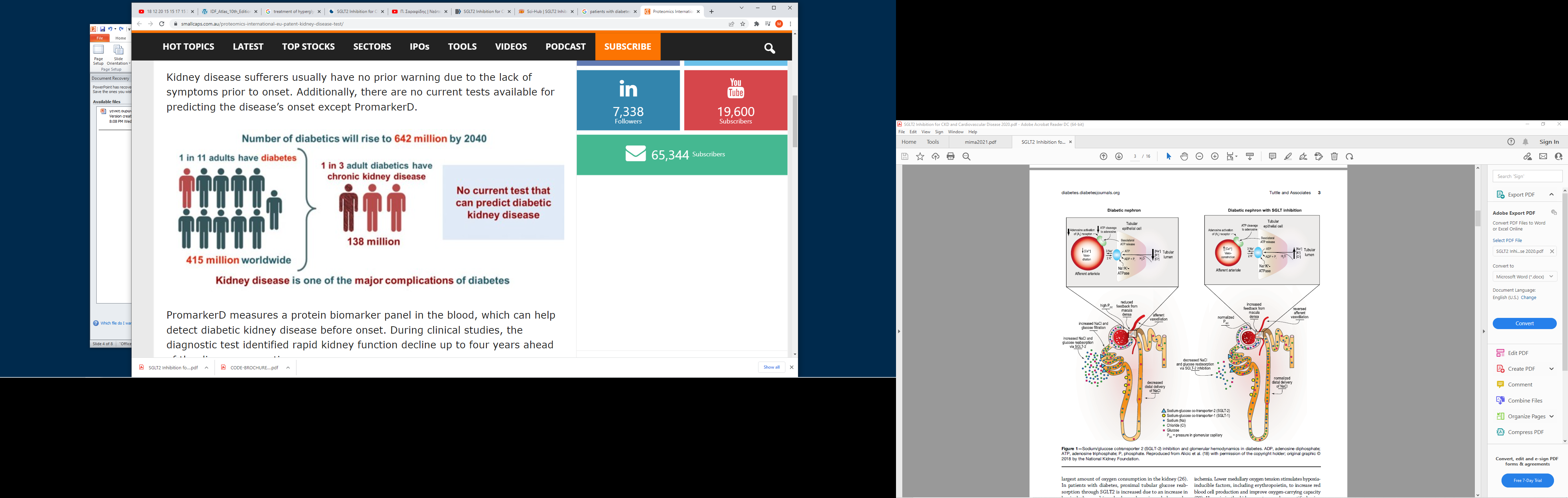 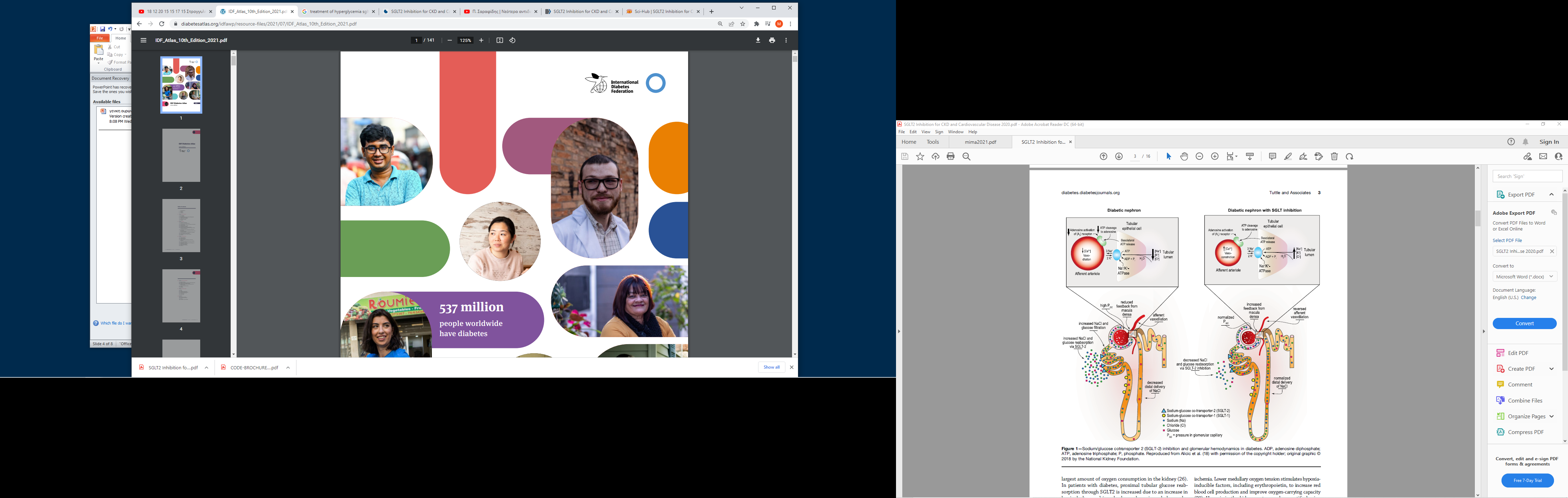 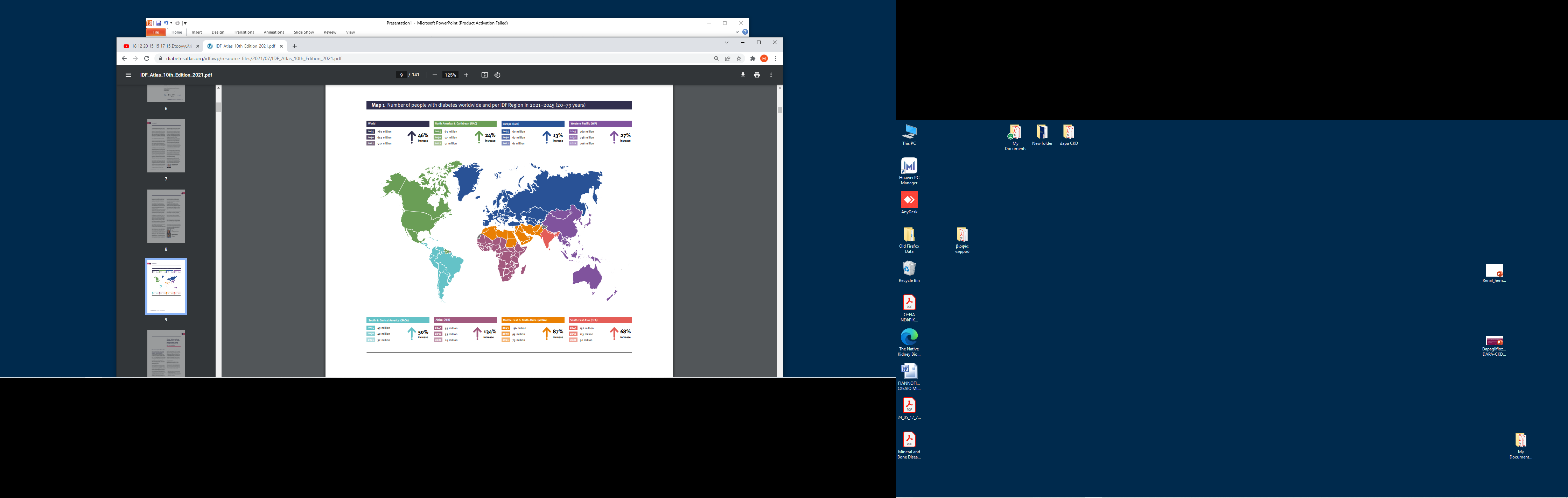 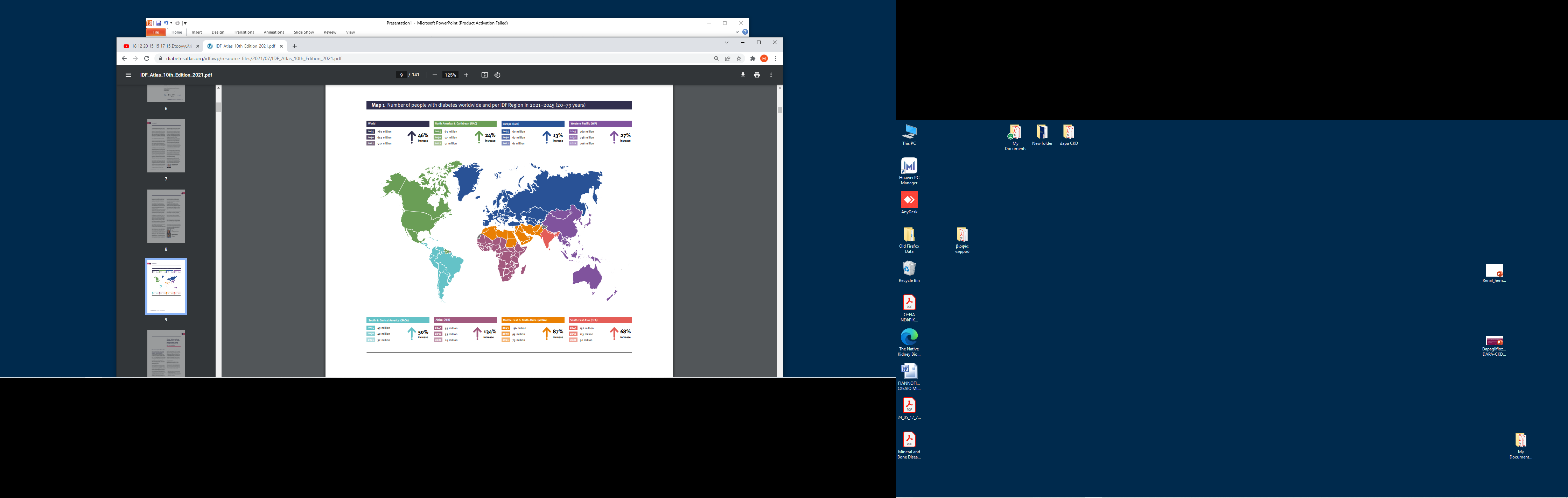 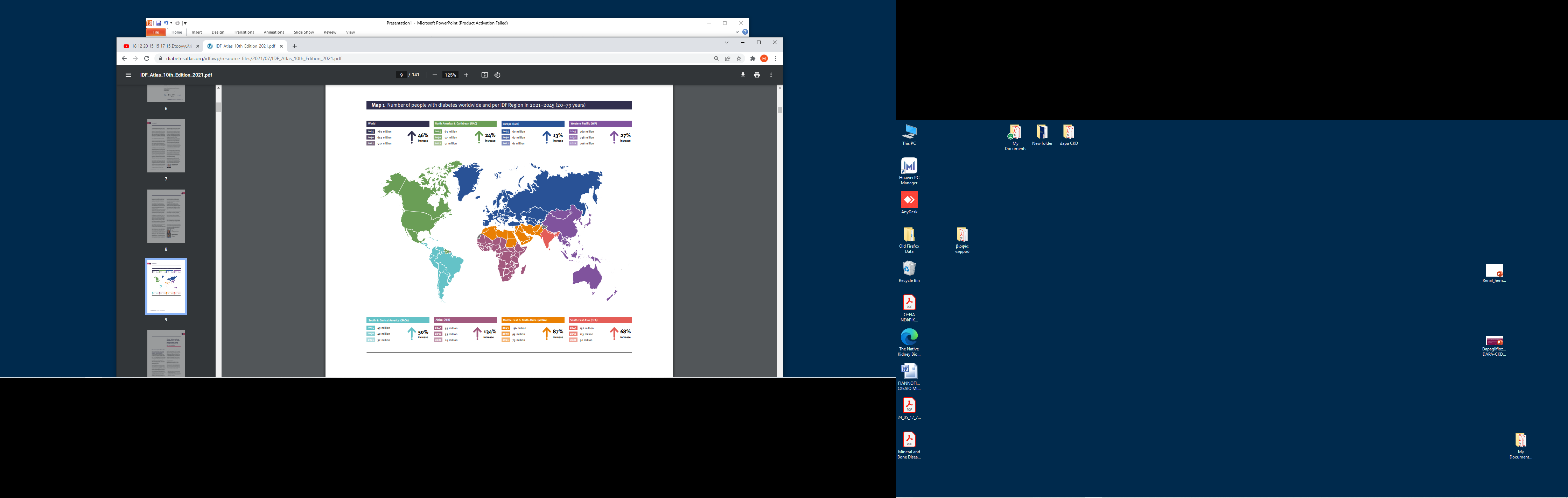 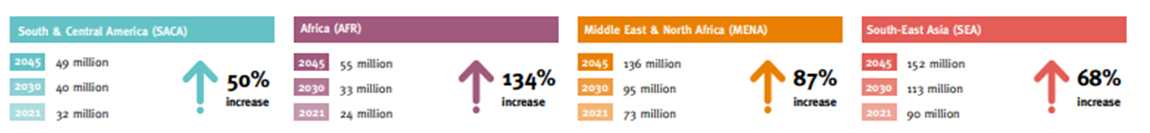 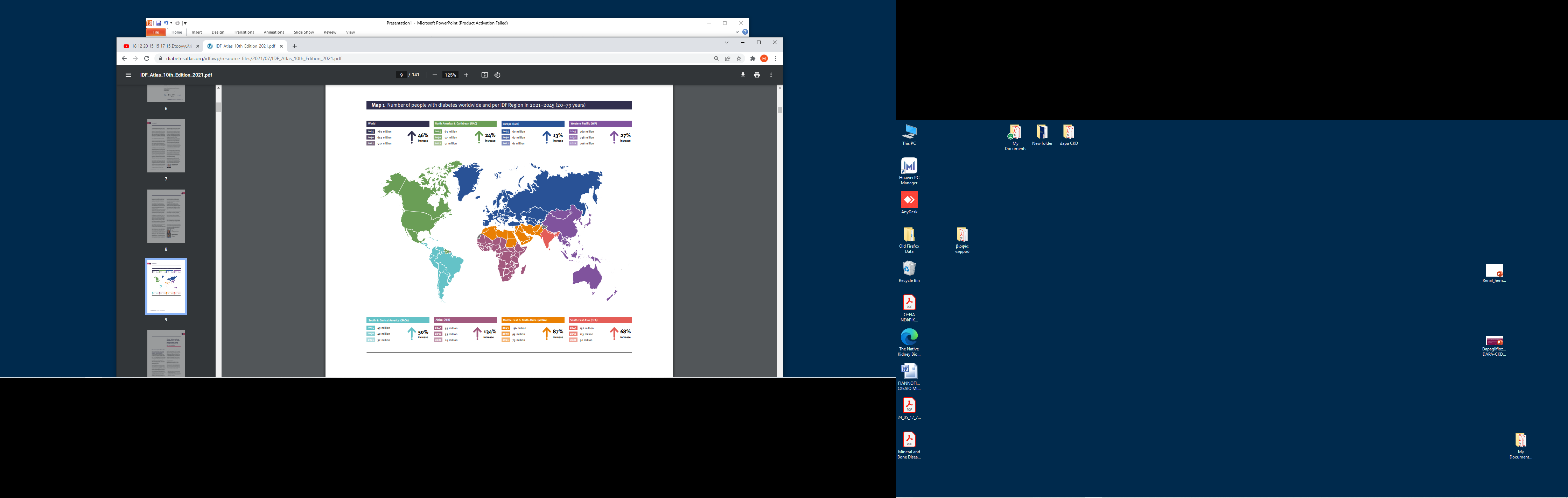 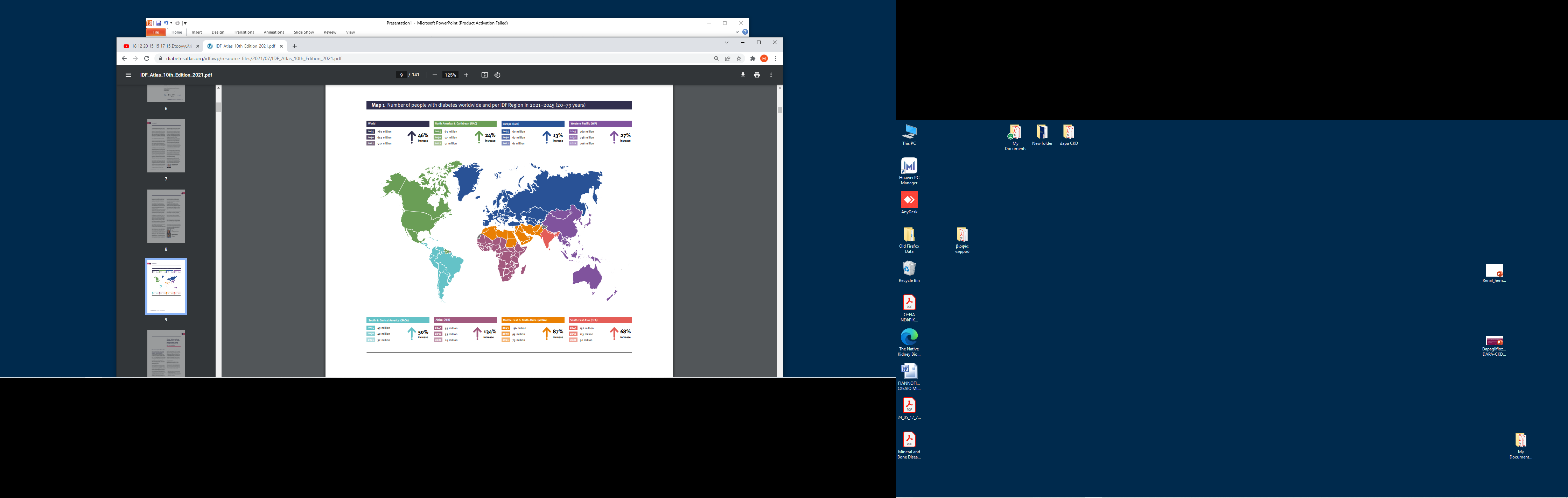 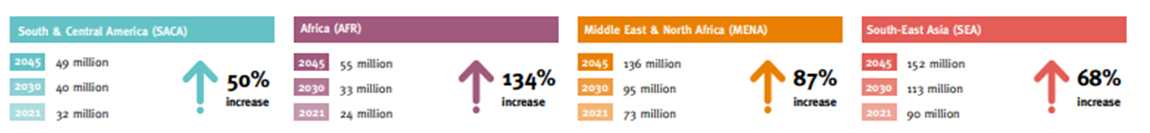 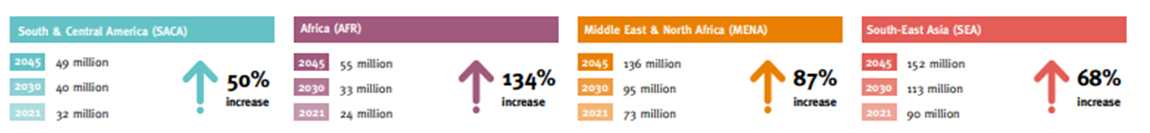 IDF Diabetes Atlas 2021 – 10th edition www.diabetesatlas.org
[Speaker Notes: Based on the growth rates for DM for the next 20 years around the globe, this disease has been characterized rightly by WHO as an epidemic, (*) a fact that also concerns the Renal community, as it is known that 1/3 of these patients will develop kidney disease]
Type II DM
↑ 10X risk for ESKD
↑ 2-3X risk for CVD
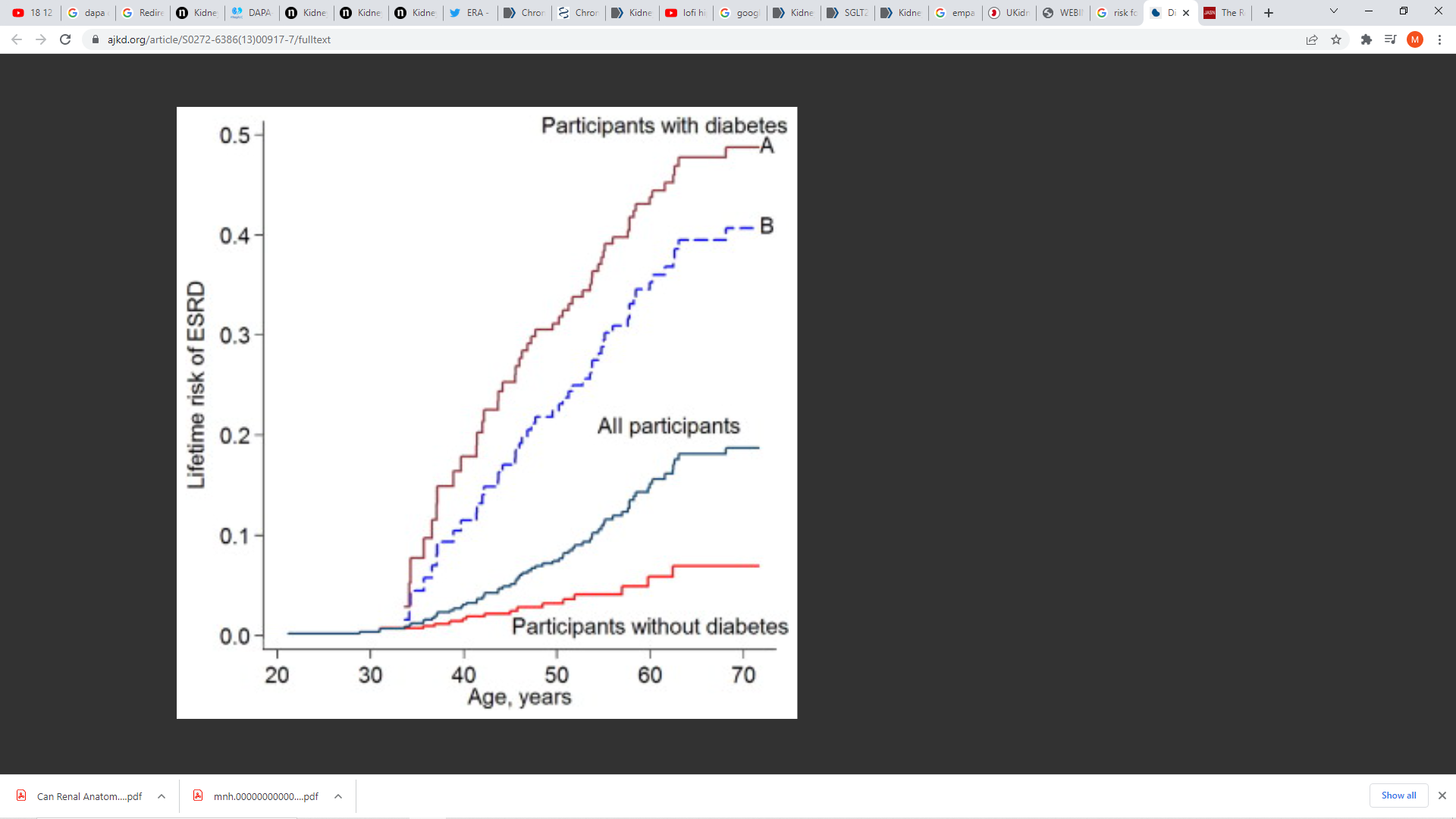 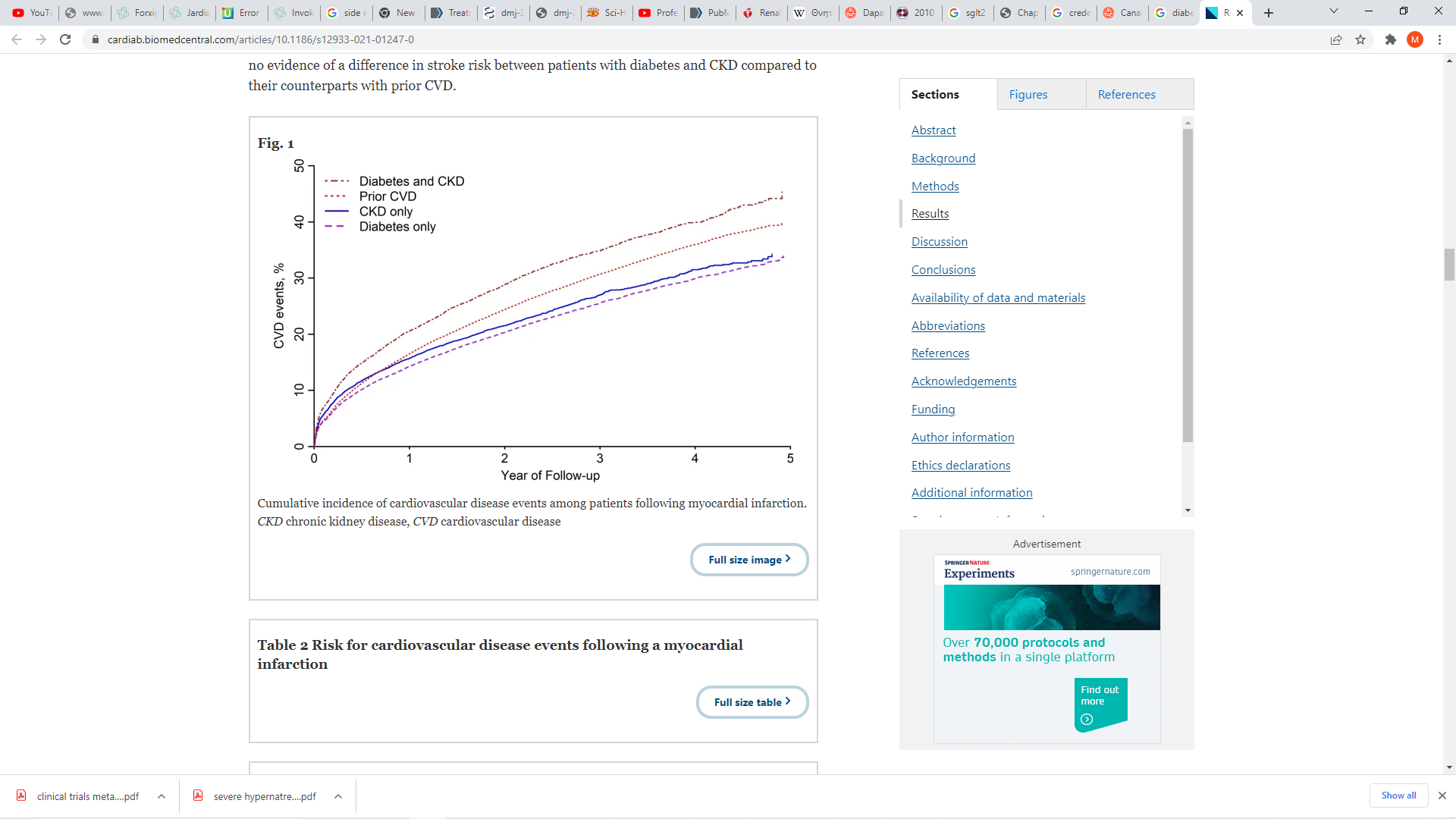 Am J Kidney Dis. 2013;62(4):844-846
World J Diabetes 2016 October 15; 7(18): 449-461
Cardiovasc Diabetol. 2021 Mar 1;20(1):58
[Speaker Notes: And if we consider at the same time that type 2 DM is associated with up to a threefold risk of cardiovascular disease, which is the main cause of morbidity and mortality in diabetics, a risk that increases when combined with CKD already in the early stages of renal dysfunction while at the same time increasing the risk tenfold for end stage kidney disease, we understand the huge problem that arises.]
Age-standardized global prevalence rate of CKD
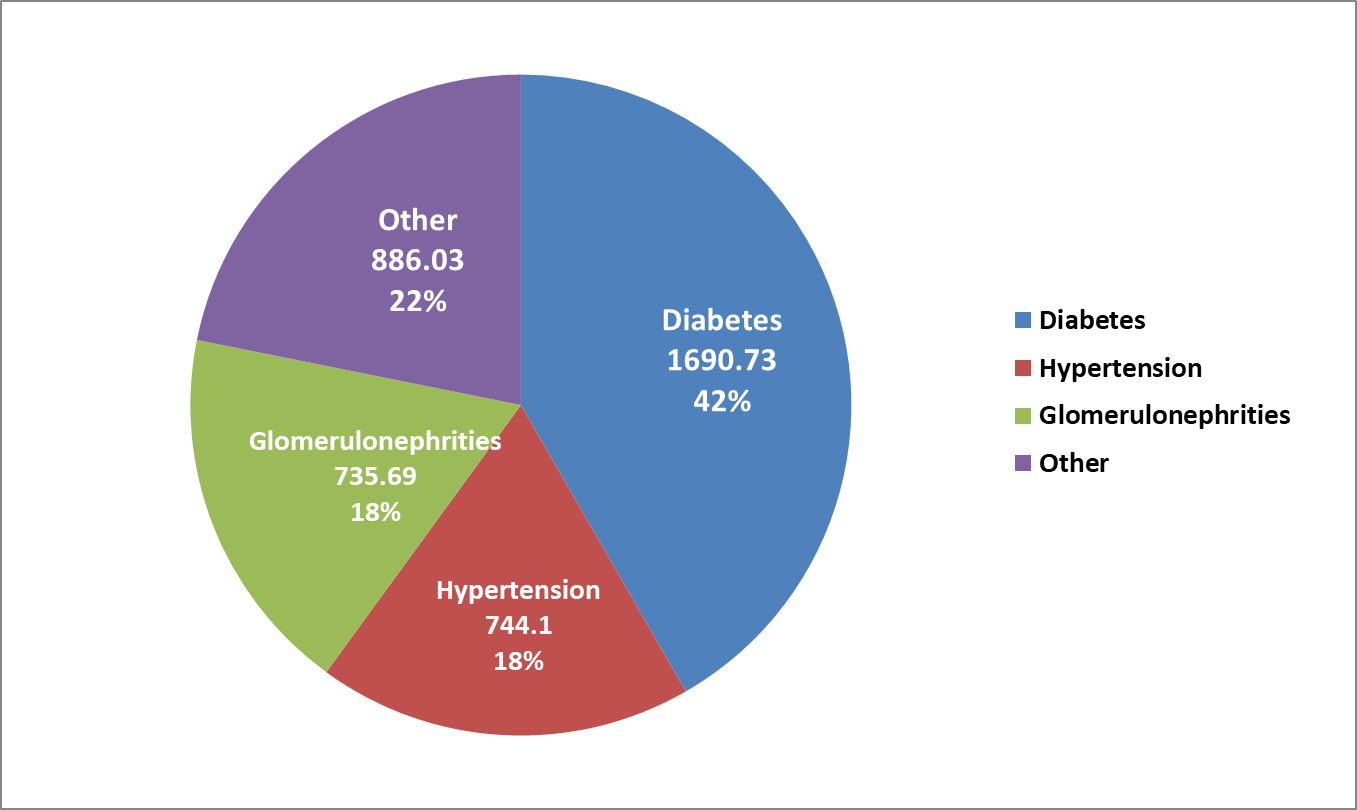 Xie Y et al. Kidney Int. 2018; 567-581
[Speaker Notes: Indeed, DM is the leading cause of CKD in 40% of cases for the US, a percentage that is smaller for Europe, yet still remains the number one cause of end-stage CKD]
The mortality burden of CKD has been rising since 1990
Change in rate of death due to CKD per 100,000 people from 1990 to 2013
Global age-standardizeddeath rate (95% UI)
Etiology
Jager KJ et al. Nephrol Dial Transplant. 2017;32(supp 2):ii121–ii128
Furthermore, rates of KRT and mortality due to CKD are projected torise substantially on a global scale
CKD deaths in 2016 and forecast for 20402
Estimated number of patients undergoing KRTfrom 2010 to 2030 worldwide1
3.0
Asia (0.968–2.162)
North America (0.637–1.260)
Europe (0.532–0.825)
Latin America, Caribbean (0.373–0.903)
Africa (0.083–0.236)
2.0
Oceania (0.025–0.053)
160%
increase
Number of patients receiving KRT(millions)
Deaths (millions)
1.0
0
2010
2015
2020
2025
2030
The number receiving KRT is estimated to increaseto more than 5 million by 20301
CKD = chronic kidney disease; KRT = kidney replacement therapy.
1. Liyanage T et al. Lancet. 2015;385:1975–1982; 2. Foreman KJ et al. Lancet. 2018;392:2052–2090.
Year
67
[Speaker Notes: References:
Liyanage T et al. Worldwide access to treatment for end-stage kidney disease: a systematic review. Lancet. 2015;385:1975–1982.
Foreman KJ et al. Forecasting life expectancy, years of life lost, and all-cause and cause-specific mortality for 250 causes of death: reference and alternative scenarios for 2016–40 for 195 countries and territories. Lancet. 2018;392:2052–2090.]
Among those diagnosed with CKD stages 1–3, the percentageof patients aware of their CKD is low
Prevalence of CKD and CKD awarenessby CKD stage in the NHANES population (2015–2018)a
6.4
86.3
4.7
69.1
Awareness (%)
Prevalence (%)
3.3
16.9
7.9
0.4
1.7
0.1
1
2
3
4
5
1
2
3
4
5
CKD stage
aAwareness was assessed as those who reported being told that they had kidney disease.
CKD = chronic kidney disease; NHANES = National Health and Nutrition Examination Survey.
USRDS. 2020 Annual data report: CKD in the general population. https://adr.usrds.org/2020/chronic-kidney-disease/1-ckd-in-the-general-population.
68
[Speaker Notes: Footnotes:
aAwareness was assessed as those who reported being told that they had kidney disease.

References:
United States Renal Data System. USRDS 2020 Annual data report. Chronic kidney disease: CKD in the general population. Bethesda, MD: National Institutes of Health, National Institute of Diabetes and Digestive and Kidney Diseases; 2020. https://adr.usrds.org/2020/chronic-kidney-disease/1-ckd-in-the-general-population. Accessed July 29, 2022.]
Death is more likely than progression to ESKD in patients with CKD
Relative risk of CV mortality2Categorical meta-analysisa
Increasing kidney damage
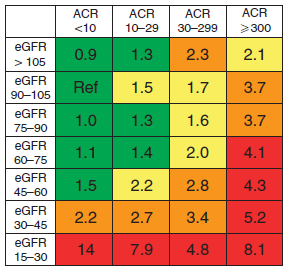 b
Decreasing kidney function
<60 
n=1268
45–59
n=985
<45
n=283
Kidney decline is associated with increased risk of CV mortality
Leading causes of death in CKD:3
CV events
non-CV causes (e.g. cancer, infection)
aEach cell represents a pooled RR from a meta-analysis, colors reflect the ranking of adjusted RR. Bold numbers indicate statistical significance (p<0.05); bIncidence rate of 4.5/1000 person-years. Results are adjusted for covariates and compared to the reference cell. 
ACR = albumin:creatinine ratio; CKD = chronic kidney disease; CV = cardiovascular; eGFR = estimated glomerular filtration rate; ESKD = end-stage kidney disease;MDKD = modified diet in kidney disease; RR = risk reduction.
1. Dalrymple LS et al. J Gen Intern Med. 2010;26:379–385; 2. Kidney Disease: Improving Global Outcomes. Kidney Int Suppl. 2013;3:1–150; 3. Thompson S et al. J Am Soc Nephrol. 2015;26:2504–2511.
69
[Speaker Notes: Footnotes:
aEach cell represents a pooled RR from a meta-analysis, colors reflect the ranking of adjusted RR.
bResults are adjusted for covariates and compared to the reference cell. 

References:
Dalrymple LS et al. Chronic kidney disease and the risk of end-stage renal disease versus death. J Gen Intern Med. 2010;26:379–385.
Kidney Disease: Improving Global Outcomes. KDIGO 2012 clinical practice guideline for the evaluation and management of chronic kidney disease. Kidney Int Suppl. 2013;3:1–150.
Thompson S et al. Cause of death in patients with reduced kidney function. J Am Soc Nephrol. 2015;26:2504–2511.]
Disease pathology and progression
[Speaker Notes: Speaker notes:
A “Home” icon (bottom-right) is located on each section title slide and can be used to navigate back to this slide (Table of contents). If you are viewing the deck in “normal mode”, these hyperlinks can be used by right-clicking on the icon and left-clicking on “Open hyperlink” in the drop-down menu. If you are viewing the deck in “presentation mode”, these hyperlinks can be used by right-clicking the icon.]
The causes of CKD are diverse, with diabetes and hypertension responsible for more than half of all cases
Age-standardized global prevalence rate of CKD by cause per 100,000 persons in 2016
CKD = chronic kidney disease.
Xie Y et al. Kidney Int. 2018;94:567–581.
71
[Speaker Notes: References:
Xie Y et al. Analysis of the Global Burden of Disease study highlights the global, regional, and national trends of chronic kidney disease epidemiology from 1990 to 2016. Kidney Int. 2018;94:567–581.]
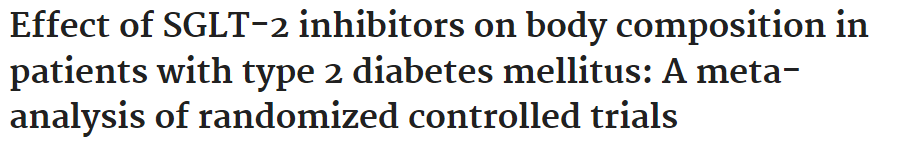 18 RTCs 
1430 participants
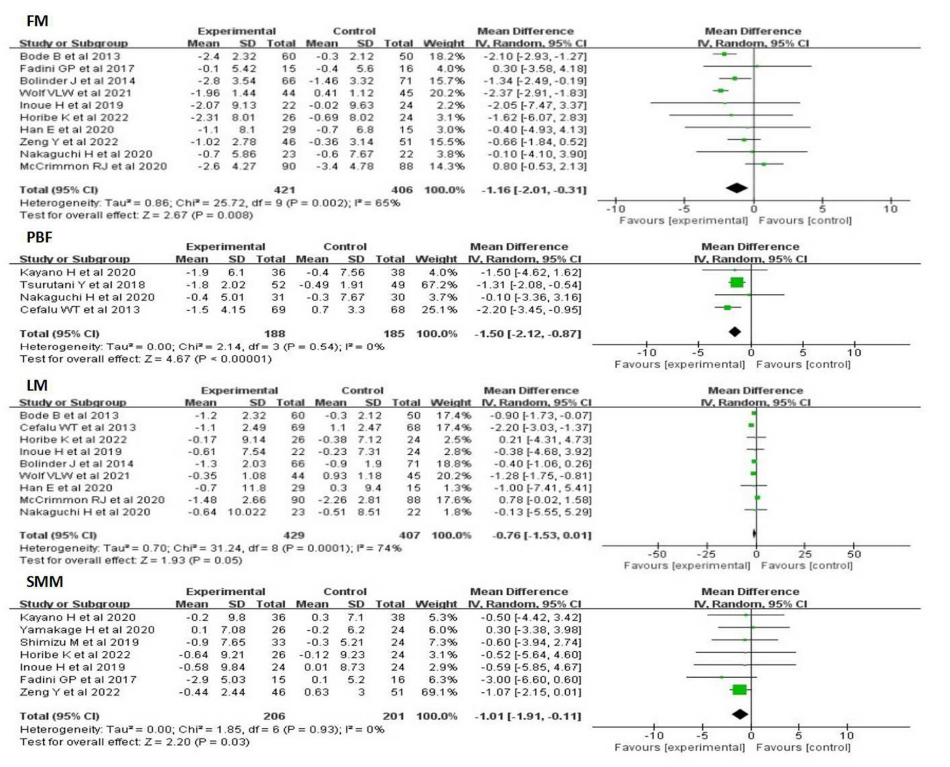 Fat mass
Percentage body fat
Lean mass
Skeletal muscle mass (the risk of sarcopenia)
PLoS One. 2022 Dec 30;17(12):e0279889
Kidney hyperfiltration is a common feature and driver of disease progression across CKD etiologies
Diabetes
Nondiabetes
Hypertensive nephrosclerosis2
IgA nephropathy3
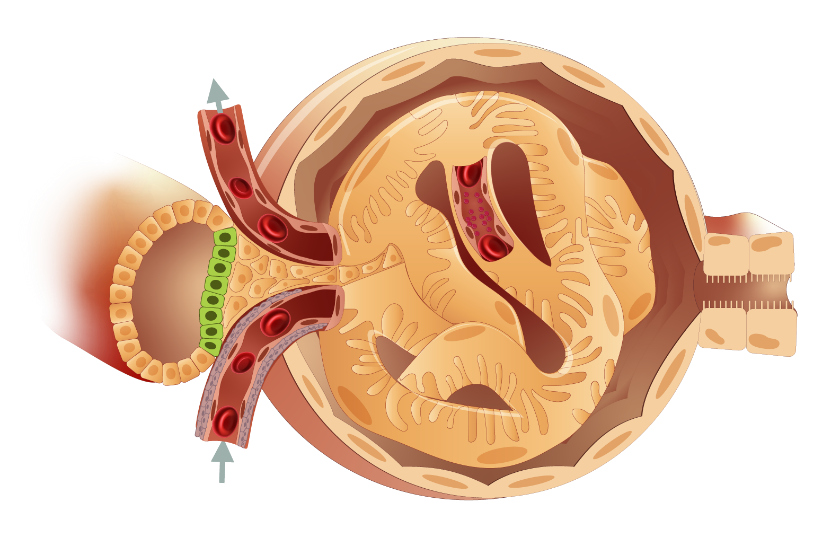 Diabetic nephropathy1
Focal segmental
glomerulosclerosis4
Obesity1
Autosomal dominant polycystic
kidney disease1
CKD = chronic kidney disease; FSGS = focal segmental glomerulosclerosis; IgA = immunoglobulin A.
1. Helal I et al. Nat Rev Nephrol. 2012;8:293–300; 2. Palatini P. Nephrol Dial Transplant. 2012;27:1708–1714; 3. Coppo R. Nephrol Dial Transplant. 2019;34:1832–1838; 4. Rosenberg AZ et al. Clin J Am Soc Nephrol. 2017;12:502–517.
73
[Speaker Notes: References:
Helal I et al. Glomerular hyperfiltration: definitions, mechanisms and clinical implications. Nat Rev Nephrol. 2012;8:293–300.
Palatini P.  Glomerular hyperfiltration: a marker of early renal damage in pre-diabetes and pre-hypertension. Nephrol Dial Transplant. 2012;27:1708–1714.
Coppo R. Towards a personalized treatment for IgA nephropathy considering pathology and pathogensis. Nephrol Dial Transplant. 2019;34:1832–1838.
Rosenberg AZ et al. Focal segmental glomerulosclerosis. Clin J Am Soc Nephrol. 2017;12:502–517.]
Kidney hyperfiltration drives eGFR decline and increases the risk of proteinuria
Risk of incident proteinuria in the generalpopulation, according to kidney hyperfiltration2
0.06
With kidney hyperfiltration
P<0.001
0.20[95% CI: 0.03, 0.36]
Without kidney hyperfiltration
0.05
0.04
0.03
Cumulative risk of incident proteinuria
0.02
0.01
0.00
–2.52[95% CI: –2.78, –2.26]
0
10
20
30
40
50
60
70
CI = confidence interval; eGFR = estimated glomerular filtration rate; KHF = kidney hyperfiltration.
1. Park M et al. J Am Soc Nephrol. 2015;26:1426–1433; 2. Lee SM et al. PLoS One. 2018;13:e0195784.
Time after health screening (months)
74
[Speaker Notes: References:
Park M et al. Renal hyperfiltration as a novel biomarker of all-cause mortality. J Am Soc Nephrol. 2015;26:1426–1433.
Lee SM et al. Association of renal hyperfiltration with incident proteinuria – A nationwide registry study. PLoS One. 2018;13:e0195784.]
Damage to the glomerular filtration barrier leads to development of albuminuria1
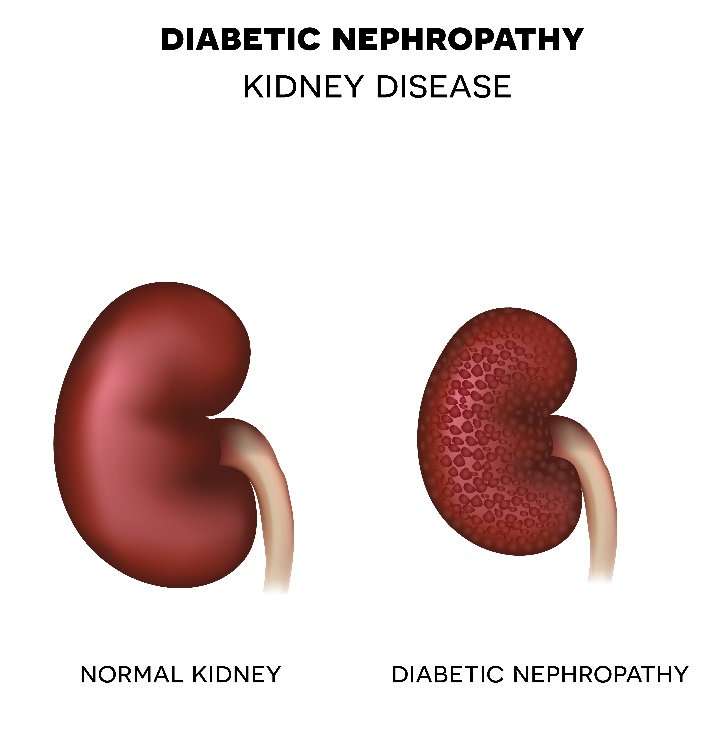 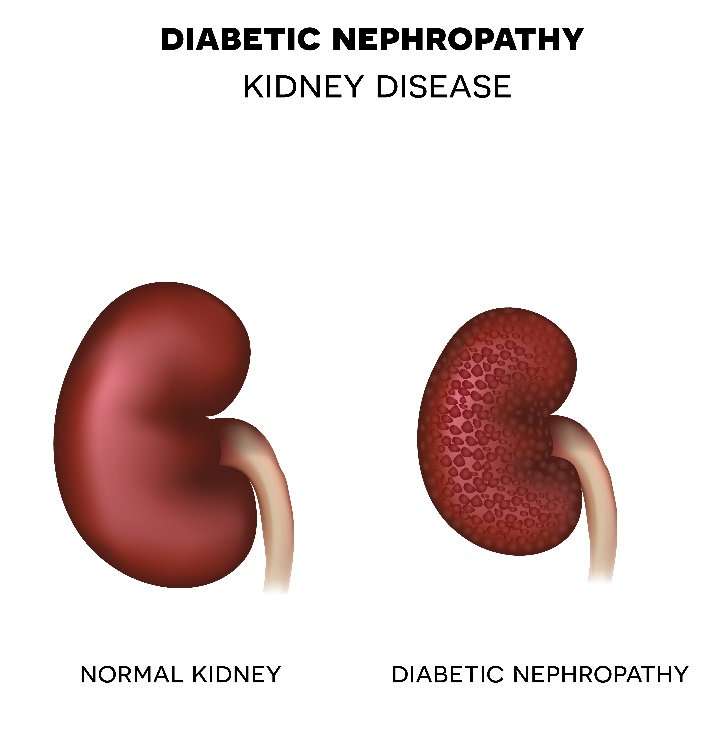 Healthy kidney2
Damaged kidney2
Albumin
Albumin
Blood
Filter
Urine
Albuminuria is a dynamic and fluctuating condition that may precede 
macroalbuminuria with structural changes3,4
CKD = chronic kidney disease.
1. D’Amico G et al. Kidney Int. 2003;63:809–825; 2. Adapted from National Institute of Diabetes and Digestive and Kidney Diseases. https://www.niddk.nih.gov/health-information/kidney-disease/chronic-kidney-disease-ckd/tests-diagnosis/albuminuria-albumin-urine; 3. Gaede P et al. Nephrol Dial Transplant. 2004;19:2784–2788; 4. Looker HC et al. J Am Soc Nephrol. 2019;30:1049–1059.
75
[Speaker Notes: References:
D’Amico G et al. Pathophysiology of proteinuria. Kidney Int. 2003;63:809–825.
National Institute of Diabetes and Digestive and Kidney Diseases. Albuminuria: Albumin in the urine. https://www.niddk.nih.gov/health-information/kidney-disease/chronic-kidney-disease-ckd/tests-diagnosis/albuminuria-albumin-urine. Accessed July 29, 2022.
Gaede P et al. Remission to normoalbuminuria during multifactorial treatment preserves kidney function in patients with type 2 diabetes and microalbuminuria. Nephrol Dial Transplant. 2004;19:2784–2788.
Looker HC et al. Changes in albuminuria but not GFR are associated with early changes in kidney structure in type 2 diabetes. J Am Soc Nephrol. 2019;30:1049–1059.]
Declining eGFR is associated with an increased risk of progression to ESKD and mortality
Risk of all-cause mortality according to eGFRin individuals with and without diabetesa–c
Risk of ESKD according to baseline eGFRin individuals with and without diabetesb–d
No diabetes, 95% CI
No diabetes, 95% CI
64
8
Diabetes, 95% CI
Diabetes, 95% CI
32
16
4
8
Adjusted HR
Adjusted HR
4
2
2
1.5
1
1
0.5
0
0
15
30
45
60
75
90
105
120
15
30
45
60
eGFR (mL/min/1.73 m2)
eGFR (mL/min/1.73 m2)
aReference point: (diamond, eGFR of 95 mL/min/1.73 m2 in the no diabetes group) for both individuals with and without diabetes to show the main effect of diabetes on risk; bHRs were adjusted for age, sex, race, smoking, history of CVD, serum total cholesterol concentration, BMI, and albuminuria (log UACR, log UPCR, or categorical dipstick proteinuria [negative, trace, 1+, ≥2+]); cBlue and purple circles denote P<0.05 as compared with the reference (diamond); deGFR of 50 mL/min/1.73 m2 used as the reference point (diamond) in diabetes and no diabetes groups.
BMI = body mass index; CI = confidence interval; CVD = cardiovascular disease; eGFR = estimated glomerular filtration rate; ESKD = end-stage kidney disease;HR = hazard ratio; UACR = urine albumin:creatinine ratio; UPCR = urine protein:creatinine ratio.
Fox CS et al. Lancet. 2012;380:1662–1673.
76
[Speaker Notes: Footnotes:
aReference point: (diamond, eGFR of 95 mL/min/1.73 m2 in the no diabetes group) for both individuals with and without diabetes to show the main effect of diabetes on risk.
bHRs were adjusted for age, sex, race, smoking, history of CVD, serum total cholesterol concentration, BMI, and albuminuria (log UACR, log UPCR, or categorical dipstick proteinuria [negative, trace, 1+, ≥2+]).
cBlue and purple circles denote P<0.05 as compared with the reference (diamond); deGFR of 50 mL/min/1.73 m2 used as the reference point (diamond) in diabetes and no diabetes groups.

References:
Fox CS et al. Associations of kidney disease measures with mortality and end-stage renal disease in individuals with and without diabetes: a meta-analysis. Lancet. 2012;380:1662–1673.]
No diabetes, 95% CI
No diabetes, 95% CI
Diabetes, 95% CI
Diabetes, 95% CI
…which is also the case with albuminuria
Risk of all-cause mortality according to UACRin individuals with and without diabetesa–c
Risk for ESKD in populations with CKD,stratified by UACR and diabetes statusb–e
64
8
32
16
4
8
Adjusted HR
Adjusted HR
4
2
2
1.5
1
1
0.5
0
0
2.5
5
10
30
300
1000
10
20
30
300
1000
3000
UACR (mg/g)
UACR (mg/g)
aReference point (diamond) is UACR of 5 mg/g in the no diabetes group, for both individuals with and without hypertension, to show the main effect of diabetes on risk; bHRs were adjusted for age, sex, race, smoking, history of CVD, serum total cholesterol concentration, BMI, and eGFR; cBlue and purple circles denote P<0.05 as compared with the reference (diamond); dCKD defined as eGFR of <60 mL/min/1.73 m2; eReference point (diamond) is UACR of 20 mg/g.
BMI = body mass index; CI = confidence interval; CKD = chronic kidney disease; CVD = cardiovascular disease; eGFR = estimated glomerular filtration rate;ESKD = end-stage kidney disease; HR = hazard ratio; UACR = urine albumin:creatinine ratio.
Fox CS et al. Lancet. 2012;380:1662–1673.
77
[Speaker Notes: Footnotes:
aReference point (diamond) is UACR of 5 mg/g in the no diabetes group, for both individuals with and without hypertension, to show the main effect of diabeteson risk.
bHRs were adjusted for age, sex, race, smoking, history of CVD, serum total cholesterol concentration, BMI, and eGFR.
cBlue and purple circles denote P<0.05 as compared with the reference (diamond).
dCKD defined as eGFR of <60 mL/min/1.73 m2.
eReference point (diamond) is UACR of 20 mg/g.

References:
Fox CS et al. Associations of kidney disease measures with mortality and end-stage renal disease in individuals with and without diabetes: a meta-analysis. Lancet. 2012;380:1662–1673.]
Proteinuria plays a crucial pathogenic role in the loss of kidney function and also serves as a marker of kidney damage
Proteinuria is a marker of kidney damage
Proteinuria is a driver of kidney decline
Leading to increased filtration of plasma proteins
Kidney injury / reduced nephron mass
Release of vasoactive and inflammatory proteins
Podocyte dysfunction/loss
Scarring 
and ↓GFR
7
1
3
9
5
6
2
4
8
Increased glomerular permeability to macromolecules
Tubular cell apoptosis, monocyte infiltration, accumulation in the interstitium of extracellular matrix
Excessive tubular reabsorption
Increased glomerular capillary pressure
GFR = glomerular filtration rate.
Cravedi P et al. Br J Clin Pharmacol. 2013;76:516–523
78
[Speaker Notes: References:
Cravedi P et al. Pathophysiology of proteinuria and its value as an outcome measure in chronic kidney disease. Br J Clin Pharmacol. 2013;76:516–523.]
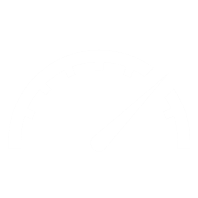 Nonetheless, multiple factors affect the progression of kidney disease1
Obesity
Smoking
Age
Sex
Race/ethnicity
Level of eGFR
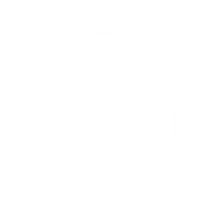 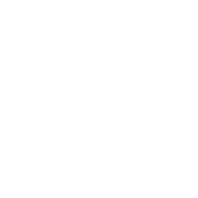 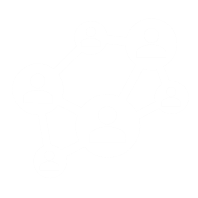 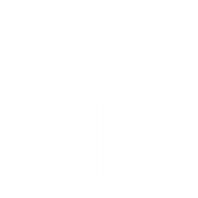 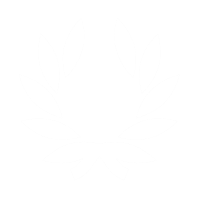 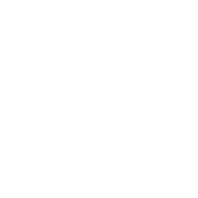 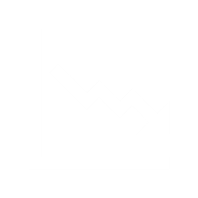 Exposure to
nephrotoxic
agents
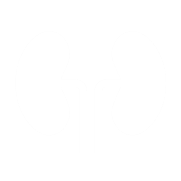 Level of albuminuria
Progression of chronic kidney disease
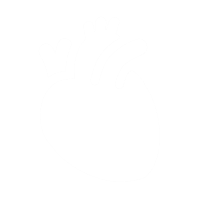 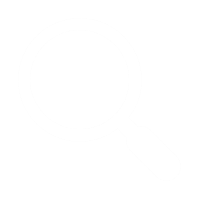 Hypertension
Diabetes
Cause of CKD
Dyslipidemia
CV disease
Screening for CKD in persons with hypertension, diabetes, or CVD should be prioritized and screening for CKD in other high-risk individuals should be individualized based on comorbidities, environmental exposures, or genetic risk factors2
CKD = chronic kidney disease; CV = cardiovascular; CVD = cardiovascular disease; eGFR = estimated glomerular filtration rate.
1. Kidney Disease: Improving Global Outcomes. Kidney Int Suppl. 2013;3:1–150; 2. Shlipak MG et al. Kidney Int. 2021;99:34–47.
79
[Speaker Notes: References:
Kidney Disease: Improving Global Outcomes. KDIGO 2012 clinical practice guideline for the evaluation and management of chronic kidney disease. Kidney Int Suppl. 2013;3:1–150.
Shlipak MG et al. The case for early identification and intervention of chronic kidney disease: conclusions from a Kidney Disease: Improving Global Outcomes (KDIGO) controversies conference. Kidney Int. 2021;99:34–47.]
Diabetes is a strong risk factor for CKD
Prevalence of CKD stages 3–4a2011–2012
Prevalence of CKD stages 1–5 in patients with T2Db2007–2012
Prevalence of CKD is three times higher in patients with diabetes1
The prevalence of CKD in patients with T2D has been consistent over time2
aCKD was defined as eGFR of 15–59 mL/min/1.73 m2 (stages 3–4); bCKD stages were defined as: stage 1, eGFR ≥90 mL/min/1.73 m2 and UACR ≥30 mg/g; stage 2, eGFR60–89 mL/min/1.73 m2 and UACR ≥30 mg/g; stage 3a, eGFR 45–59 mL/min/1.73 m2; stage 3b, eGFR 30–44 mL/min/1.73 m2; stage 4, eGFR 15–29 mL/min/1.73 m2; stage 5, eGFR <15 mL/min/1.73 m2.
CKD = chronic kidney disease; eGFR = estimated glomerular filtration rate; T2D = type 2 diabetes; UACR = urine albumin:creatinine ratio.
1. Murphy D et al. Ann Intern Med. 2016;165:473–481; 2. Wu B et al. BMJ Open Diabetes Res Care. 2016;4:e000154.
80
[Speaker Notes: Footnotes:
aCKD was defined as eGFR of 15–59 mL/min/1.73 m2 (stages 3–4).
bCKD stages were defined as: stage 1, eGFR ≥90 mL/min/1.73 m2 and UACR ≥30 mg/g; stage 2, eGFR 60–89 mL/min/1.73 m2 and UACR ≥30 mg/g; stage 3a, eGFR 45–59 mL/min/1.73 m2; stage 3b, eGFR 30–44 mL/min/1.73 m2; stage 4, eGFR 15–29 mL/min/1.73 m2; stage 5, eGFR <15 mL/min/1.73 m2.

References:
Murphy D et al. Trends in prevalence of chronic kidney disease in the United States. Ann Intern Med. 2016;165:473–481.
Wu B et al. Understanding CKD among patients with T2DM: prevalence, temporal trends, and treatment patterns – NHANES 2007–2012. BMJ Open Diabetes Res Care. 2016;4:e000154.]
Kidney complications occur early in T2D, highlighting the need for early management of kidney risk
First comorbidity identified in CV-free patients with T2D2137,081 patients (18% of total CV-free patient population)aMean follow-up: 4.5 years
aRetrospective analysis of data from >1.1 million patients with T2D including population data from England and the Netherlands, claims data from Germany and Japan, and full population data from Norway and Sweden.
CKD = chronic kidney disease; CV = cardiovascular; HF = heart failure; MI = myocardial infarction; PAD = peripheral artery disease; T2D = type 2 diabetes.
1. Spijkerman AM et al. Diabetes Care. 2003;26:2604–2608; 2. Birkeland KI et al. Diabetes Obes Metab. 2020;22:1607–1618.
81
[Speaker Notes: Footnotes:
aRetrospective analysis of data from >1.1 million patients with T2D including population data from England and the Netherlands, claims data from Germany and Japan, and full population data from Norway and Sweden.

References:
Spijkerman AM et al. Microvascular complications at time of diagnosis of type 2 diabetes are similar among diabetic patients detected by targeted screening and patients newly diagnosed in general practice. Diabetes Care. 2003;26:2604–2608.
Birkeland KI et al. Heart failure and chronic kidney disease manifestation and mortality risk associations in type 2 diabetes: A large multinational cohort study. Diabetes Obes Metab. 2020;22:1607–1618.]
Nonetheless, the majority of CKD cases are nondiabetic
Age-standardized global prevalence rate of CKD by cause per 100,000 persons in 2016
Nondiabetic kidney disease
(58%)
Diabetic kidney disease
(42%)
CKD = chronic kidney disease.
Xie Y et al. Kidney Int. 2018;94:567–581.
82
[Speaker Notes: References:
Xie Y et al. Analysis of the Global Burden of Disease study highlights the global, regional, and national trends of chronic kidney disease epidemiology from 1990 to 2016. Kidney Int. 2018;94:567–581.]
Hypertensive/ischemic CKD manifests following dysfunction inlarge vessels
Decreased kidney blood flow
Namely kidney artery stenosis – involves the narrowing of kidney arteries, usually due to atherosclerosis1
Kidney artery stenosis results in reduction of kidney blood flow and GFR, and causes secondary hypertension via activation of RAAS1,2
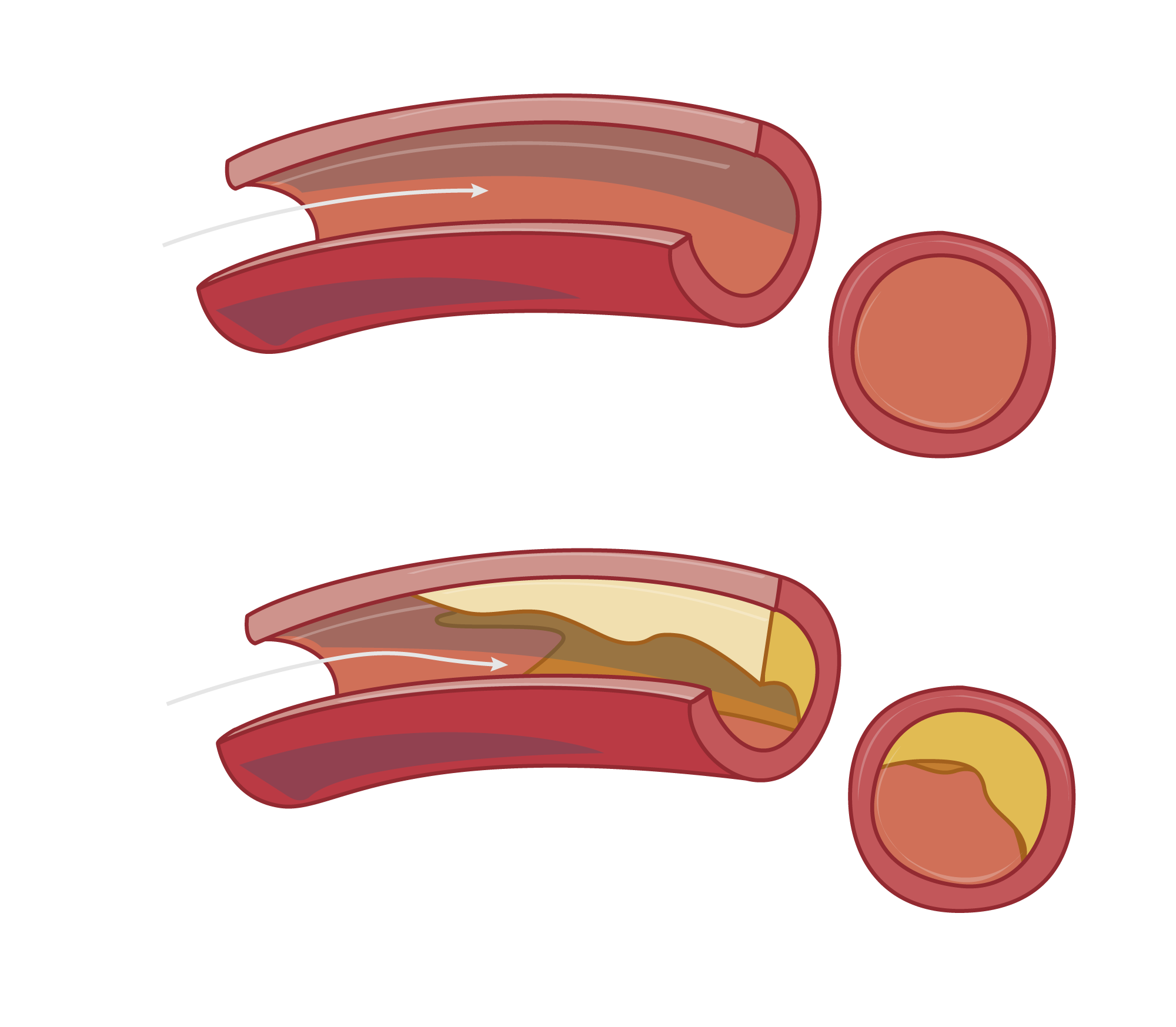 Plaque
Narrowed artery
CKD = chronic kidney disease; GFR = glomerular filtration rate; RAAS = renin–angiotensin–aldosterone system.
1. Tafur-Soto JD et al. Cardiol Clin. 2015;33:59–73; 2. van den Born BJ et al. Macrovascular involvement in diabetes: Renal artery stenosis. In: Roelofs JJ, Vogt L (eds.). Diabetic Nephropathy. Cham, Switzerland: Springer International Publishing AG; 2019;337–355.
83
[Speaker Notes: References:
Tafur-Soto JD et al. Renal artery stenosis. Cardiol Clin. 2015;33:59–73.
van den Born BJ et al. Macrovascular involvement in diabetes: Renal artery stenosis. In: Roelofs JJ et al. (eds.). Diabetic Nephropathy. Cham, Switzerland: Springer International Publishing AG; 2019;337–355.]
Glomerulonephritis manifests following dysfunction in small vessels
Decreased
kidney blood flow
Manifesting as glomerulonephritis, involves the induction of inflammatory responses and subsequent necrosis and fibrosis of glomerular epithelial cells; these diseases are classified as both vascular and glomerular NDKD
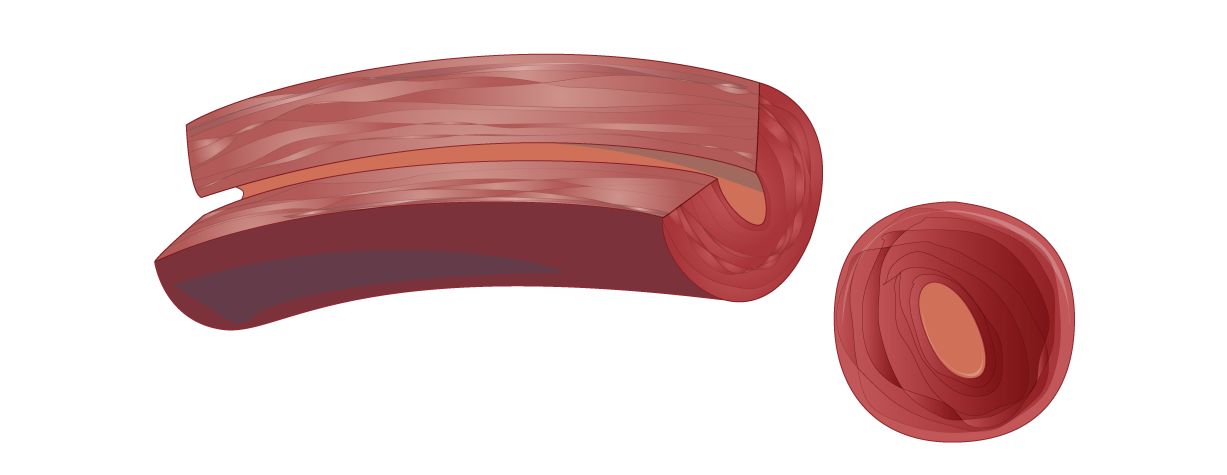 Inflammation
Narrowed arteriole
NDKD = nondiabetic kidney disease.
Jennette JC et al. Clin J Am Soc Nephrol. 2017;12:1680–1691.
84
[Speaker Notes: References:
Jennette JC et al. ANCA glomerulonephritis and vasculitis. Clin J Am Soc Nephrol. 2017;12:1680–1691.]
Glomerular NDKD develops from inflammatory responses caused by autoimmune disorders, systemic infection, malignancies, and obesity
Autoimmune antiglomerular basement membrane glomerulonephritis:
Autoantibodies bound to the glomerular basement membrane induce inflammation1
Infection-mediated glomerulonephritis:
Circulating immune complexes lodged between endothelial cells1
Membranous nephropathy:
Autoantibodies lodge in, or are presented by podocytes, inducing inflammation1
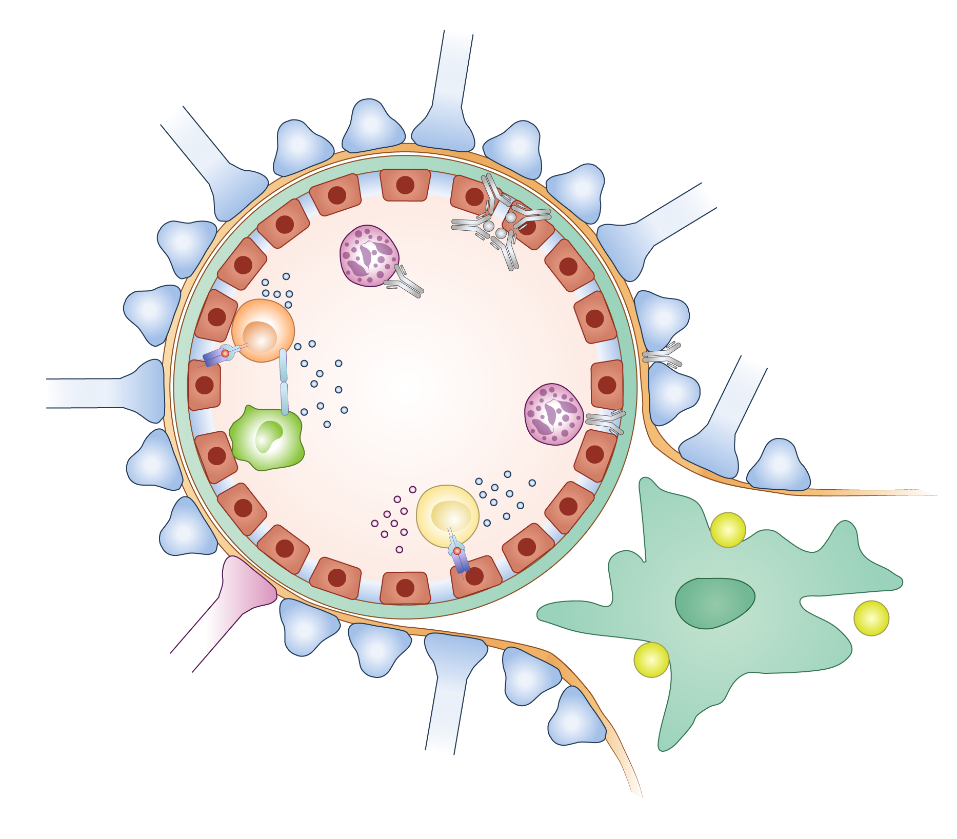 Autoimmune ANCA vasculitis:
ANCA activates neutrophils, enabling recruitment in the glomerulus, inducing inflammation1
Glomerulonephritis: 
CD8+ activation induces inflammation and cell death1
Glomerulonephritis: 
CD4+ activation induces inflammation
In progressive glomerulonephritis, CD4+ accumulates2
Autoimmune IgA nephropathy:
Results in mesangial cell expansion3
Obesity-related glomerulosclerosis:
Glomerular hypertension/hypertrophy and microvascular stretching lead to podocyte loss and glomerulosclerosis4
ANCA = anti-neutrophil cytoplasmic antibody; CD = cluster of differentiation; IgA = immunoglobulin A; NDKD = nondiabetic kidney disease.
1. Kitching AR et al. Clin J Am Soc Nephrol. 2016;11:1664–1674; 2. Summers SA et al. J Am Soc Nephrol. 2009;20:2518–2524; 3. Suzuki H et al. J Am Soc Nephrol. 2011;22:1795–1803; 4. Praga M et al. Nephron. 2017;136:273–276.
85
[Speaker Notes: References:
Kitching AR et al. The players: Cells involved in glomerular disease. Clin J Am Soc Nephrol. 2016;11:1664–1674.
Summers SA et al. Th1 and Th17 cells induce proliferative glomerulonephritis. J Am Soc Nephrol. 2009;20:2518–2524.
Suzuki H et al. The pathophysiology of IgA nephropathy. J Am Soc Nephrol. 2011;22:1795–1803.
Praga M et al. The fatty kidney: Obesity and renal disease. Nephron. 2017;136:273–276.]
There is a close and specific association between cardiac andkidney physiology
Decreased kidney blood flow
Decreased cardiac output
Decreased GFR / albuminuria
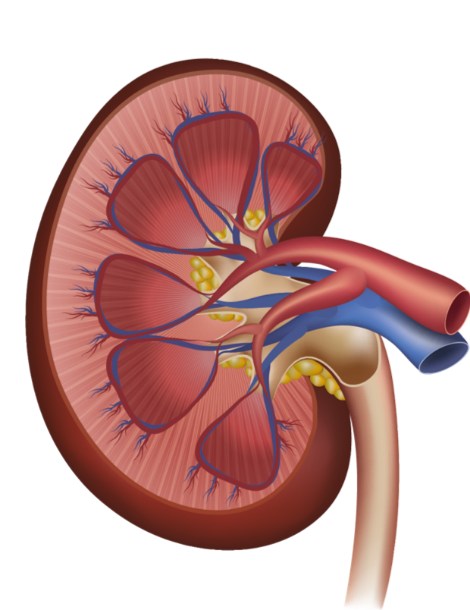 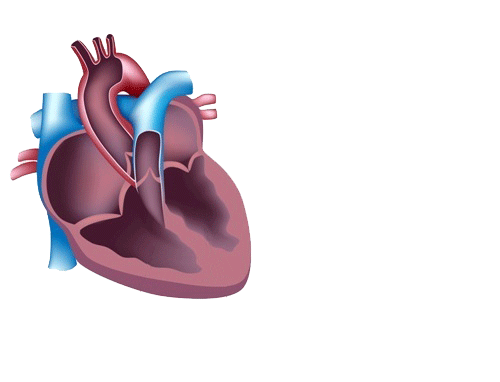 CV events increase the risk of incident CKD
CKD increases risk of CV events
The cardio–renal connection1,2
Decreased cardiac performance
Chronic kidneyfailure
Decreased kidney function
Chronic HF
Sodium/water retention
CKD = chronic kidney disease; CV = cardiovascular; CVD = cardiovascular disease; GFR = glomerular filtration rate; HF = heart failure.
1. Damman K et al. J Am Coll Cardiol. 2014;63:853–871; 2. Metra M et al. Eur Heart J. 2012;33:2135–2143.
86
[Speaker Notes: References:
Damman K et al. Current evidence on treatment of patients with chronic systolic heart failure and renal insufficiency. J Am Coll Cardiol. 2014;63:853–871.
Metra M et al. The role of the kidney in heart failure. Eur Heart J. 2012;33:2135–2143.]
Risk of CVD and CV mortality increase with progression of CKD
In later CKD stages, nonatherosclerotic risk dominates
Nonatherosclerotic CVD
LVH
Arrhythmias
Sudden cardiac death
Arterial calcification
Hemorrhagic stroke
Others
Risk
Atherosclerotic CVD event
CAD
Ischemic stroke
PAD
CKD stages
No CKD
Stage G3a
Stage G5
Risk of fatality after CVD event
Risk
CAD = coronary artery disease; CKD = chronic kidney disease; CV = cardiovascular; CVD = cardiovascular disease; LVH = left ventricular hypertrophy;PAD = peripheral artery disease.
Sarnak MJ et al. J Am Coll Cardiol. 2019;74:1823–1838.
87
[Speaker Notes: References:
Sarnak MJ et al. Chronic kidney disease and coronary artery disease. J Am Coll Cardiol. 2019;74:1823–1838.]
CKD and HF are interconnected: CKD is associated with increased risk of HF and conversely HF is associated with risk of eGFR decline
Incidences of HF are higher in those with CKD than those without1
HF is associated with rapid decline in eGFR2,a
HFrEF
HFpEF
6
6
CKD HFrEF
No CKD HFrEF
CKD HFpEF
No CKD HFpEF
4
4
Cumulative incidence of HF (%)
Cumulative incidence of HF (%)
2
2
0
0
0
0
12
2
4
6
8
10
12
2
4
6
8
10
Time (years)
Time (years)
CKD is associated with incident HF
HF is associated with the risk of kidney function decline
aRapid rate of eGFR decline was defined as slopes steeper than −5 mL/min/1.73 m2/year.
CKD = chronic kidney disease; eGFR = estimated glomerular filtration rate; HF = heart failure; HFpEF = heart failure with preserved ejection fraction;HFrEF = heart failure with reduced ejection fraction.
1. Nayor M et al. Eur J Heart Fail. 2017;19:615–623; 2. George LK et al. Circ Heart Fail. 2017;10:e003825.
[Speaker Notes: Footnotes:
aRapid rate of eGFR decline was defined as slopes steeper than −5 mL/min/1.73 m2/year.

References:
Nayor M et al. The association of chronic kidney disease and microalbuminuria with heart failure with preserved versus reduced ejection fraction. Eur J Heart Fail. 2017;19:615–623.
George LK et al. Heart failure increases the risk of adverse renal outcomes in patients with normal kidney function. Circ Heart Fail. 2017;10:003825.]
Screening and monitoring CKD
CKD = chronic kidney disease.
[Speaker Notes: Speaker notes:
A “Home” icon (bottom-right) is located on each section title slide and can be used to navigate back to this slide (Table of contents). If you are viewing the deck in “normal mode”, these hyperlinks can be used by right-clicking on the icon and left-clicking on “Open hyperlink” in the drop-down menu. If you are viewing the deck in “presentation mode”, these hyperlinks can be used by right-clicking the icon.]
Signs and symptoms of CKD1,2
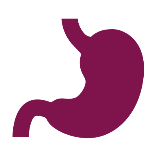 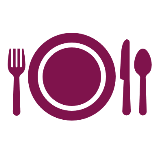 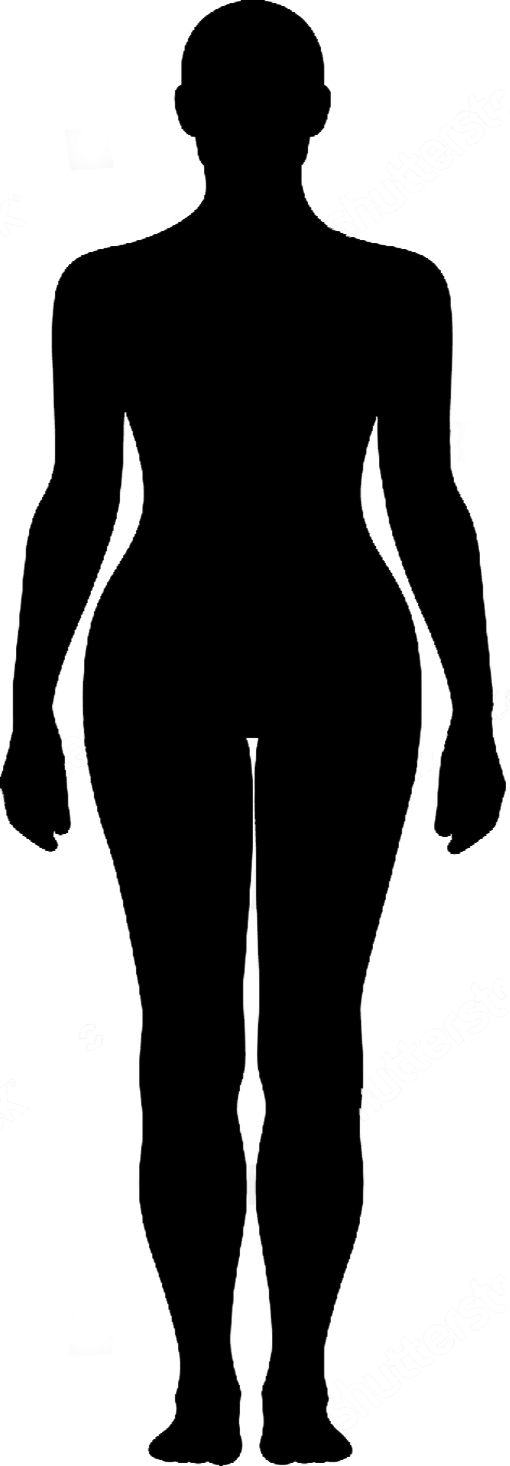 Poor appetite
Nausea
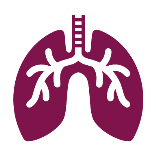 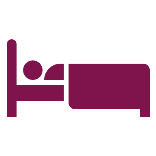 InsomniaFatigue
Shortness of breath
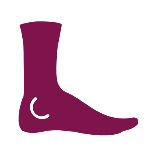 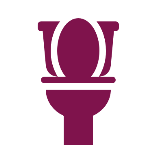 Increased urinationHematuria
Edema
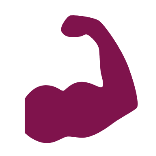 Muscle cramps
Dry or itchy skin
Early CKD can be asymptomatic
Identifying early stage CKD is often difficult
CKD = chronic kidney disease.
1. National Kidney Foundation. https://www.kidney.org/news/ekidney/august14/10_Signs_You_May_Have_Kidney_Disease; 2. Webster AC et al. Lancet.2017;389:1238–1252.
90
[Speaker Notes: References:
National Kidney Foundation. 10 signs you may have kidney disease. https://www.kidney.org/news/ekidney/august14/10_Signs_You_May_Have_Kidney_Disease. Accessed July 29, 2022.
Webster AC et al. Chronic kidney disease. Lancet. 2017;389:1238–1252.]
CKD is associated with a variety of comorbidities, the prevalence and severity of which increase with worsening CKD
Preventing development of CKD1
Preventing progression and complications of CKD1
Diagnosisa
eGFR stages2
(mL/min/1.73 m2)
G1
≥90
G2
60–89
G3a
45–59
G3b
30–44
G4
15–29
G5
<15
Albuminuria/UACR categories2(mg/g)
Category A1
<30
Category A2
30–300
Category A3
>300
Death
Anemia
Dialysis
Transplant
Heart failure
Hyperkalemiab
ASCVD
Risk of CKD complications2
aIn the absence of evidence or kidney damage, neither G1 nor G2 meet the criteria for CKD; bRisk particularly with lower eGFR when aldosterone antagonists are used in addition to an ACE inhibitor or ARB in patients with HF.
ACE = angiotensin-converting enzyme; ARB = angiotensin receptor blocker; ASCVD = atherosclerotic cardiovascular disease; CKD = chronic kidney disease;eGFR = estimated glomerular filtration rate; HF,= heart failure; UACR = urine albumin:creatinine ratio.
1. Levey AS et al. Am J Kidney Dis. 2009;53:522–535; 2. Kidney Disease: Improving Global Outcomes. Kidney Int Suppl. 2013;3:1–150.
91
[Speaker Notes: Footnotes:
aIn the absence of evidence or kidney damage, neither G1 nor G2 meet the criteria for CKD.
bRisk particularly with lower eGFR when aldosterone antagonists are used in addition to an ACE inhibitor or ARB in patients with HF.

References:
Levey AS et al. Comprehensive public health strategies for preventing the development, progression, and complications of CKD: Report of an expert panel convened by the Centers for Disease Control and Prevention. Am J Kidney Dis. 2009;53:522–535.
Kidney Disease: Improving Global Outcomes. KDIGO 2012 clinical practice guideline for the evaluation and management of chronic kidney disease. Kidney Int Suppl. 2013;3:1–150.]
Urine albumin and estimated glomerular filtration rate are the two key markers for CKD
2
2
BMI = body mass index; CKD = chronic kidney disease; CVD = cardiovascular disease; eGFR = estimated glomerular filtration rate; NHANES = National Health and Nutrition Examination Survey; UACR = urine albumin:creatinine ratio.
USRDS. 2018 Annual data report: CKD the general population. https://www.usrds.org/media/1723/v1_c01_genpop_18_usrds.pdf.
92
[Speaker Notes: References:
1. United States Renal Data System. USRDS 2018 Annual data report. Chronic kidney disease: CKD in the general population. Bethesda, MD: National Institutes of Health, National Institute of Diabetes and Digestive and Kidney Diseases; 2020. https://www.usrds.org/media/1723/v1_c01_genpop_18_usrds.pdf. Accessed July 29, 2022.]
However, eGFR measurements do not always lead to CKD diagnosis and UACR testing is underutilized1–3
Electronic health records from 39 US healthcare organizations2
976,299 patients with eGFR <60 mL/min/1.73 m2
Percentage of patients that received CKD testing
by comorbidities3
80.7%
received no UACR testing over three years
Primary care setting3
270,170 patients at risk of CKD due to DM, HTN, or both
Although 93.4% of patients were tested for eGFRa
Only 56.4% of patients were tested for protein/albuminuriab
Protein/albuminuria testing is lower in patients with hypertension compared with those with diabetes
aPatients tested for eGFR includes those tested for eGFR only and those tested for both eGFR and protein/albuminuria; bPatients tested for protein/albuminuria includes those tested for protein/albuminuria only and those tested for both protein/albuminuria and eGFR.
CKD = chronic kidney disease; DM = diabetes mellitus; eGFR = estimated glomerular filtration rate; HTN = hypertension; UACR = urine albumin:creatinine ratio.
1. Tuttle KR et al. JAMA Netw Open. 2019;2:e1918169; 2. Naranjo FS et al. Kidney360. 2021;2(3):415-424; 3. Bansal S et al. Kidney360. 2020;1:904–915.
93
[Speaker Notes: Footnotes:aPatients tested for eGFR includes those tested for eGFR only and those tested for both eGFR and protein/albuminuria.
bPatients tested for protein/albuminuria includes those tested for protein/albuminuria only and those tested for both protein/albuminuria and eGFR.

References:
Tuttle KR et al. Clinical characteristics of and risk factors for chronic kidney disease among adults and children. An analysis of the CURE-CKD registry. JAMA Netw Open. 2019;2:e1918169.
Naranjo FS et al. Estimating kidney failure risk using electronic medical records. Kidney360. 2021;2(3):415-424. doi:10.34067/KID.0005592020 
Bansal S et al. Screening and recognition of chronic kidney disease in VA healthcare system primary care clinics. Kidney360. 2020;1:904–915.]
Assessment of kidney function and damage
Ideal CKD screening should consist of a dual assessment of eGFR and UACR1
Decreased eGFR
eGFR <60 mL/min/1.73 m2 (stage 3a–5)2
Addition of cystatin C measurement to creatinine measurement may enhance accuracy of eGFR assessment1
Diagnostic confirmation and staging should ideally include both creatinine and cystatin C for accurate eGFR measurements1
Kidney function
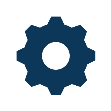 Albuminuria2
AER ≥ 30 mg/24 h
UACR ≥ 30 mg/g [≥ 3 mg/mmol]
Urine sediment abnormalities
Electrolyte and other abnormalities due to tubular disorders
Abnormalities detected by histology
Structural abnormalities detected by imaging
History of kidney transplantation
Kidney damage2
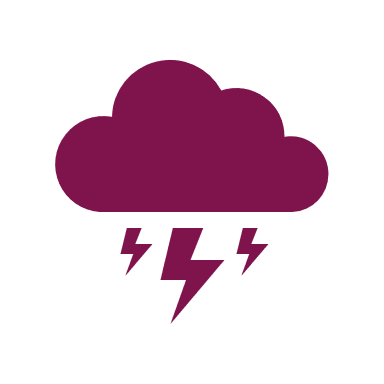 AER = albumin excretion rate; CKD = chronic kidney disease; eGFR = estimated glomerular filtration rate; UACR = urine albumin:creatinine ratio.
1. Shlipak MG et al. Kidney Int. 2021;99:34–47; 2. Kidney Disease: Improving Global Outcomes. Kidney Int Suppl. 2013;3:1–150.
Diagnosis of CKD requires two abnormal measurements at least 3 months apart
94
[Speaker Notes: References:
Shlipak MG et al. The case for early identification and intervention of chronic kidney disease: conclusions from a Kidney Disease: Improving Global Outcomes (KDIGO) controversies conference. Kidney Int. 2021;99:34–47.
Kidney Disease: Improving Global Outcomes. KDIGO 2012 clinical practice guideline for the evaluation and management of chronic kidney disease. Kidney Int Suppl. 2013;3:1–150.]
Categories of kidney function and damage
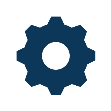 eGFR
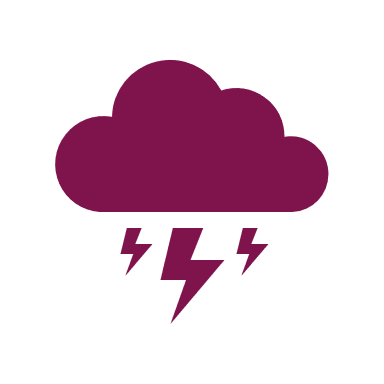 Albuminuria
CKD is classified based on cause, GFR category and albuminuria category
aDoes not fulfill the criteria for CKD in the absence of evidence of kidney damage; bRelative to young adult level; cNote that where albuminuria measurement is not available, urine reagent strip results can be substituted; dApproximate equivalent; eIncluding nephrotic syndrome (albumin excretion usually >2200 mg/24 h [ACR >2220 mg/g; >220 mg/mmol]).
ACR = albumin:creatinine ratio; AER = albumin excretion rate; CKD = chronic kidney disease; GFR = glomerular filtration rate.
Kidney Disease: Improving Global Outcomes. Kidney Int Suppl. 2013;3:1–150.
95
[Speaker Notes: Footnotes:
aDoes not fulfill the criteria for CKD in the absence of evidence of kidney damage.
bRelative to young adult level.
cNote that where albuminuria measurement is not available, urine reagent strip results can be substituted.
dApproximate equivalent.
eIncluding nephrotic syndrome (albumin excretion usually >2200 mg/24 h [ACR >2220 mg/g; >220 mg/mmol]).

References:
Kidney Disease: Improving Global Outcomes. KDIGO 2012 clinical practice guideline for the evaluation and management of chronic kidney disease. Kidney Int Suppl. 2013;3:1–150.]
Monitoring of CKD should increase as kidney function declines
Persistent albuminuria categories
Description and range
A3
A1
A2
Recommended frequency of monitoring(number of times per year)by GFR and albuminuria category1
Severely increased
Moderately increased
Normal to mildly increased
>300 mg/g>30 mg/mmol
30–300 mg/g3–30 mg/mmol
<30 mg/g<3 mg/mmol
>90
2
1
1 if CKD
Normal or high
G1
Green: low risk (if no other markers of kidney disease, no CKD)Yellow: moderately increased riskOrange: high risk Red: very high risk
G2
Mildly decreased
60–89
2
1
1 if CKD
Individuals with normal GFR, but with severely increased albuminuria (>300 mg/g), are still at risk for decline inrenal function2
GFR categories (mL/min/1.73 m2)
Description and range
3
2
1
G3a
Mildly to moderately decreased
45–59
G3b
Moderately to severely decrease
30–44
3
3
2
G4
Severely decreased
15–29
4+
3
3
4+
4+
4+
G5
Kidney failure
<15
KDIGO recommends referral to a nephrologist for advanced CKD
CKD screening and risk stratification must consist of a dual assessment of eGFR and UACR3
CKD = chronic kidney disease; eGFR = estimated glomerular filtration rate; ESKD = end-stage kidney disease; GFR = glomerular filtration rate; KDIGO = Kidney Disease: Improving Global Outcomes; UACR = urine albumin:creatinine ratio.
1. Kidney Disease: Improving Global Outcomes. Kidney Int Supp.l 2013;3:1–150; 2. Perkins BA et al. J Am Soc Nephrol. 2007;18:1353–1361; 3. Shlipak MG et al. Kidney Int. 2021;99:34–47.
96
[Speaker Notes: References:
Kidney Disease: Improving Global Outcomes. KDIGO 2012 clinical practice guideline for the evaluation and management of chronic kidney disease. Kidney Int Suppl. 2013;3:1–150.
Perkins BA et al. Microalbuminuria and the risk for early progressive renal function decline in type 1 diabetes. J Am Soc Nephrol. 2007;18:1353–1361.
Shlipak MG et al. The case for early identification and intervention of chronic kidney disease: conclusions from a Kidney Disease: Improving Global Outcomes (KDIGO) controversies conference. Kidney Int. 2021;99:34–47.]
Guidelines recommend routine screening and intervention for CKD in patients with cardiorenal–metabolic disease
KDIGO1,2
NICE3
American Diabetes Association4
Test for CKD using eGFRcreatininea and ACR in people with:
Diabetes
Hypertension
Acute kidney injury
CVD (ischemic heart disease, chronic HF, peripheral or cerebral vascular disease)
Structural renal tract disease, recurrent renal calculi, or prostatic hypertrophy
Multisystem disease with possible kidney involvement, e.g. systemic lupus erythematosus
Family history of ESKD or hereditary kidney disease
Opportunistic detection of hematuria
At least once yearly, assess urinary albumin (spot urinary ACR) and eGFR in patients with:
T1D with duration of ≥5 years
T2D
Comorbid hypertension
Persons with hypertension, diabetes, or CVD should be screened for CKD
CKD screening should also be implemented in other high-risk individuals and populations based on comorbidities, environmental exposures, and genetic risk factors
Initiation, frequency, and cessation of CKD screening should be individualized based on kidney and CV risk profiles and individual preference
Public health policies should include screening of these high-risk populations
aeGFRcreatinine refers to an eGFR calculated using the CKD-EPI creatinine equation, from a patients serum creatinine, age, sex and race.5
ACR = albumin:creatinine ratio; CKD = chronic kidney disease; CKD-EPI = Chronic Kidney Disease Epidemiology Collaboration; CV = cardiovascular; CVD = cardiovascular disease; eGFR = estimated glomerular filtration rate; ESKD = end-stage kidney disease; HF = heart failure; KDIGO = Kidney Disease: Improving Global Outcomes;NICE = UK National Institute for Health and Care Excellence; T1D = type 1 diabetes; T2D = type 2 diabetes.
1. Shlipak MG et al. Kidney Int. 2021;99:34–47; 2. Kidney Disease: Improving Global Outcomes. Kidney Int Suppl. 2013;3:1–150; 3. UK National Institute for Health and Care Excellence. Chronic kidney disease in adults: assessment and management (CG182). 2014; 4. American Diabetes Association. Clin Diabetes. 2019;37:11–34; 5. Levey AS et al. Ann Intern Med. 2009;150:604–612.
97
[Speaker Notes: Footnotes:
aeGFR creatinine refers to an eGFR calculated using the CKD-EPI creatinine equation, from a patients serum creatinine, age, sex and race.5

References:
Shlipak MG et al. The case for early identification and intervention of chronic kidney disease: conclusions from a Kidney Disease: Improving Global Outcomes (KDIGO) controversies conference. Kidney Int. 2021;99:34–47.
Kidney Disease: Improving Global Outcomes. KDIGO 2012 clinical practice guideline for the evaluation and management of chronic kidney disease. Kidney Int Suppl. 2013;3:1–150.
UK National Institute for Health and Care Excellence. Chronic kidney disease in adults: assessment and management (NG203). https://www.nice.org.uk/guidance/ng203/resources/chronic-kidney-disease-assessment-and-management-pdf-66143713055173. Accessed July 29, 2022.
American Diabetes Association. Standards of medical care in diabetes – 2019. Abridged for primary care providers. Clin Diabetes. 2019;37:11–34.
Levey AS et al. Comprehensive public health strategies for preventing the development, progression, and complications of CKD: Report of an expert panel convened by the Centers for Disease Control and Prevention. Am J Kidney Dis. 2009;53:522–535.]
Management of CKD
CKD = chronic kidney disease.
[Speaker Notes: Speaker notes:
A “Home” icon (bottom-right) is located on each section title slide and can be used to navigate back to this slide (Table of contents). If you are viewing the deck in “normal mode”, these hyperlinks can be used by right-clicking on the icon and left-clicking on “Open hyperlink” in the drop-down menu. If you are viewing the deck in “presentation mode”, these hyperlinks can be used by right-clicking the icon.]
Effective treatment of CKD includes both direct and indirect approaches
Indirect
Direct
Target risk factorsa
Target kidney dysfunction
Hyperglycemia
Hypertension
Hypervolemia
Reducing albuminuria
Slowing down eGFR decline
35
40
30
45
60
15
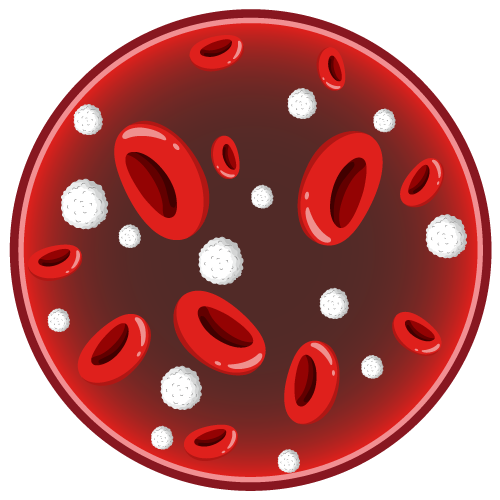 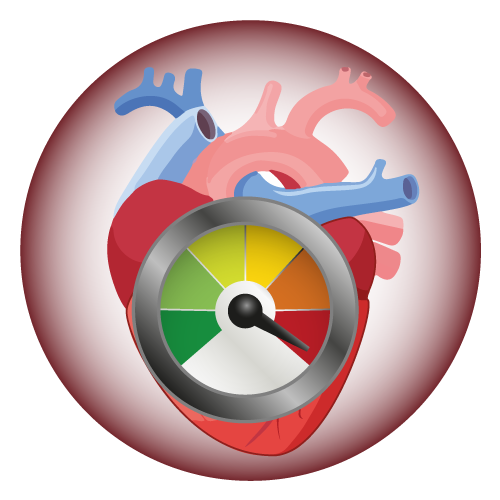 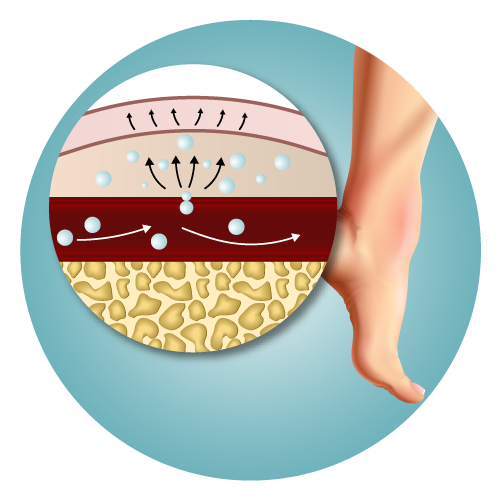 25
50
20
55
Albumin
Blood
Filter
eGFR
Urine
0
120
aThis is not an exhaustive list of treatable risk factors.
CKD = chronic kidney disease; eGFR = estimated glomerular filtration rate.
Kidney Disease: Improving Global Outcomes. Kidney Int. 2020;98:S1–S115.
99
[Speaker Notes: Footnotes:
aThis is not an exhaustive list of treatable risk factors.

References:
Kidney Disease: Improving Global Outcomes. KDIGO 2020 clinical practice guideline for diabetes management in chronic kidney disease. Kidney Int. 2020;98:S1–S115.]
According to the 2012 KDIGO CKD guideline, there are certain lifestyle modifications that are recommended for those with CKD
KDIGO recommend the following lifestyle modifications for those with CKD:
Lifestyle 
Should be encouraged to undertake physical activity compatible with cardiovascular health and tolerance (aiming for at least 30 minutes 5 times per week), achieve a healthy weight (BMI 20–25, according to country-specific demographics) and stop smoking
Protein intake 
Lower protein intake to 0.8 g/kg/day in adults with diabetesor without diabetes and eGFR<30 mL/min/1.73m2  withappropriate education 
Avoid high protein intake (>1.3 g/kg/day) in adults with CKD at risk of progression
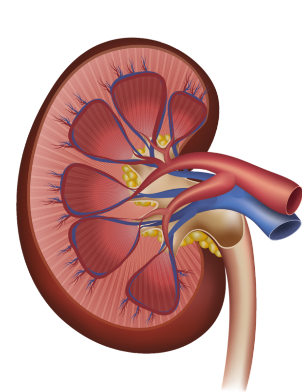 Salt intake 
Lower salt intake to less than 90 mmol (<2 g) per day of sodium (corresponding to 5 g of sodium chloride) in adults, unless contraindicated
Additional dietary advice
Should receive dietary advice and information in th context of an education program, tailored to severity of CKD and the need to intervene on salt, phosphate, potassium, and protein intake where indicated
BMI = body mass index; CKD = chronic kidney disease; eGFR = estimated glomerular filtration rate; KDIGO = Kidney Disease: Improving Global Outcomes.
Kidney Disease: Improving Global Outcomes. Kidney Int Suppl. 2013;3:1–150.
100
[Speaker Notes: References:
Kidney Disease: Improving Global Outcomes. KDIGO 2012 clinical practice guideline for the evaluation and management of chronic kidney disease. Kidney Int Suppl. 2013;3:1–150.]
KDIGO guidelines recommend the use of ACE inhibitors / ARBs in albuminuria patients irrespective of diabetes and BP status
Use of an ACE inhibitor or ARB for the treatment of CKD patients
When to initiate ACE inhibitor / ARB therapy
ACE = angiotensin-converting enzyme; ARB = angiotensin receptor blocker; BP = blood pressure; CKD = chronic kidney disease; DKD = diabetic kidney disease;KDIGO = Kidney Disease: Improving Global Outcomes.
1. Kidney Disease: Improving Global Outcomes. Kidney Int. 2020;98:S1–S115; 2. Kidney Disease: Improving Global Outcomes. Kidney Int Suppl. 2013;3:1–150.
101
[Speaker Notes: References:
Kidney Disease: Improving Global Outcomes. KDIGO 2020 clinical practice guideline for diabetes management in chronic kidney disease. Kidney Int. 2020;98:S1–S115.
Kidney Disease: Improving Global Outcomes. KDIGO 2012 clinical practice guideline for the evaluation and management of chronic kidney disease. Kidney Int Suppl. 2013;3:1–150.]
Guidelines accept combination of ACE inhibitors/ARBs with β blockers and Ca2+ channel blockers, but caution against aldosterone antagonist add-ons
Coadministration of β blockers and calcium-channel blockers with ACE inhibitor or ARBs is acceptable1
Due to the risk of hyperkalemia, aldosterone antagonists should be used with caution in CKD patients2–3
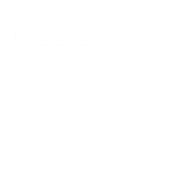 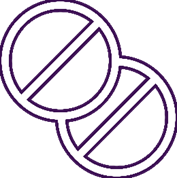 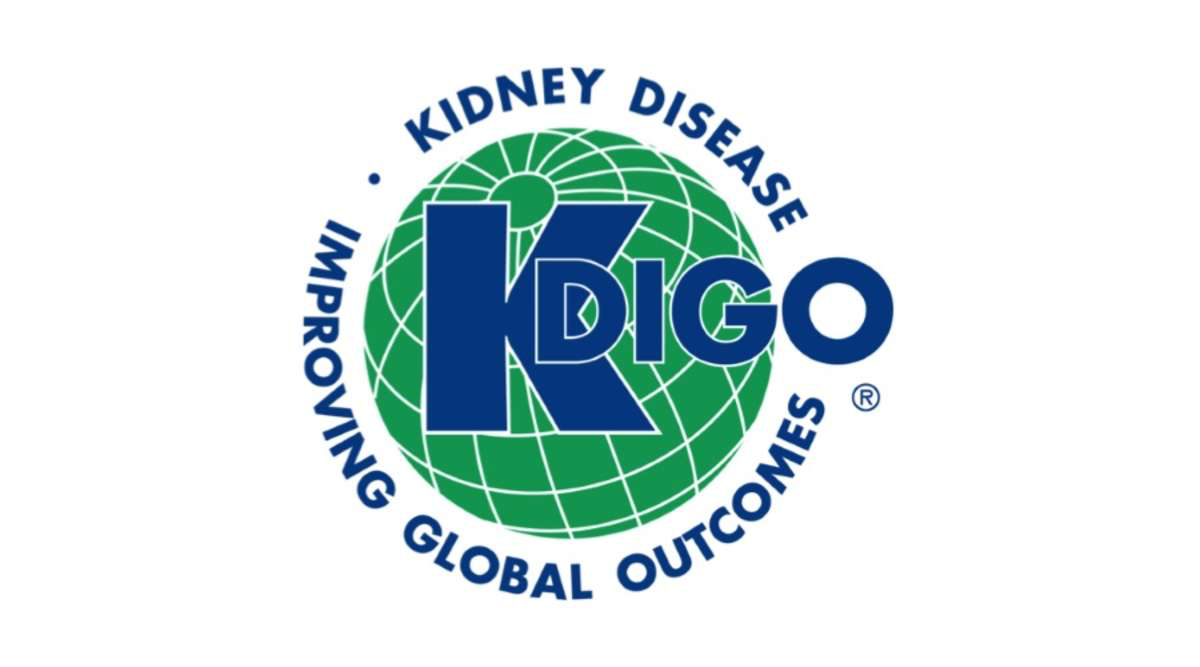 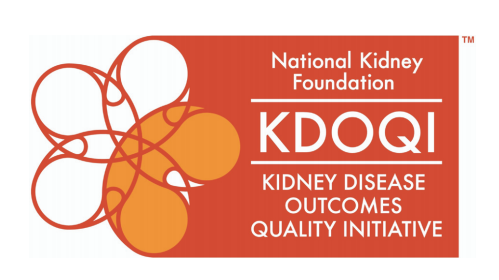 ACE = angiotensin-converting enzyme; ARB = angiotensin receptor blocker; CKD = chronic kidney disease; GFR = glomerular filtration rate.
1. Kidney Disease: Improving Global Outcomes. Kidney Int Suppl. 2012;2:338–414; 2. Taler SJ et al. Am J Kidney Dis. 2013;62:201–213; 3. Kidney Disease: Improving Global Outcomes. Kidney Int Suppl. 2012;3:1–150
102
[Speaker Notes: References:
Kidney Disease: Improving Global Outcomes. KDIGO 2012 clinical practice guidelines for the management of blood pressure in chronic kidney disease. Kidney Int Suppl. 2012;2:338–414.
Taler SJ et al. KDOQI US commentary on the 2012 KDIGO clinical practice guideline for management of blood pressure in CKD. Am J Kidney Dis. 2013;62:201–213. 
Kidney Disease: Improving Global Outcomes. KDIGO 2012 clinical practice guideline for the evaluation and management of chronic kidney disease. Kidney Int Suppl. 2013;3:1–150.]
Summary
[Speaker Notes: Speaker notes:
A “Home” icon (bottom-right) is located on each section title slide and can be used to navigate back to this slide (Table of contents). If you are viewing the deck in “normal mode”, these hyperlinks can be used by right-clicking on the icon and left-clicking on “Open hyperlink” in the drop-down menu. If you are viewing the deck in “presentation mode”, these hyperlinks can be used by right-clicking the icon.]
Summary
The global burden of CKD continues to rise while diagnosis and patient awareness of the disease remains low1–2
Diabetes, hypertension, and glomerulonephritis are the most common singular causes of CKD3
Patients with hypertension, diabetes, and CVD are considered to be high risk for CKD and should bescreened using eGFR and UACR4
Risk of CV events and mortality are elevated in patients with CKD, independent of diabetes status 
or CKD etiology5-7
The risk of mortality increases as CKD progresses, and is more likely than progression to ESKD7,8
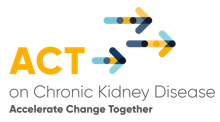 Guidelines recommend multifactorial interventional approaches for the management of CKD patients, including glycemic, blood pressure, and lipid management9
CKD = chronic kidney disease; CVD = cardiovascular disease; eGFR = estimated glomerular filtration rate.
1. Foreman KJ et al. Lancet. 2018;392:2052–2090; 2. USRDS. 2020 Annual data report: CKD in the general population. https://adr.usrds.org/2020/chronic-kidney-disease/1-ckd-in-the-general-population; 3. Xie Y et al. Kidney Int. 2018;94:567–581; 4. Shlipak MG et al. Kidney Int. 2021;99:34–47; 5. Nakayama M et al. Hypertens Res. 2011;34(10):1106-1110; 6. Jarrick S et al. Article and online supplemental material. J Am Soc Nephrol. 2019;30(5):866-876; 7. Fox CS et al. Lancet. 2012;380:1662–1673; 8. Dalrymple LS et al. J Gen Intern Med. 2010;26:379–385; 9. Kidney Disease: Improving Global Outcomes. Kidney Int. 2020;98:S1–S115.
104
[Speaker Notes: Note to speaker: click the ACT on Chronic Kidney Disease button for more information on the program and AstraZeneca’s commitment to CKD

References:
Foreman KJ et al. Forecasting life expectancy, years of life lost, and all-cause and cause-specific mortality for 250 causes of death: reference and alternative scenarios for 2016–40 for 195 countries and territories. Lancet. 2018;392:2052–2090.
United States Renal Data System. USRDS 2020 Annual data report. Chronic kidney disease: CKD in the general population. Bethesda, MD: National Institutes of Health, National Institute of Diabetes and Digestive and Kidney Diseases; 2020. https://adr.usrds.org/2020/chronic-kidney-disease/1-ckd-in-the-general-population. Accessed July 29, 2022.
Xie Y et al. Analysis of the Global Burden of Disease study highlights the global, regional, and national trends of chronic kidney disease epidemiology from 1990 to 2016. Kidney Int. 2018;94:567–581.
Shlipak MG et al. The case for early identification and intervention of chronic kidney disease: conclusions from a Kidney Disease: Improving Global Outcomes (KDIGO) controversies conference. Kidney Int. 2021;99:34–47.
Nakayama M, Sato T, Miyazaki M, et al. Increased risk of cardiovascular events and mortality among non-diabetic chronic kidney disease patients with hypertensive nephropathy: The Gonryo study. Hypertens Res. 2011;34(10):1106-1110. 
Jarrick S, Lundberg S, Welander A, et al. Mortality in IgA nephropathy: a nationwide population-based cohort study [article and online supplemental material]. J Am Soc Nephrol. 2019;30(5):866-876. 
Fox CS et al. Associations of kidney disease measures with mortality and end-stage renal disease in individuals with and without diabetes: a meta-analysis. Lancet. 2012;380:1662–1673.
Dalrymple LS et al. Chronic kidney disease and the risk of end-stage renal disease versus death. J Gen Intern Med. 2010;26:379–385.
Kidney Disease: Improving Global Outcomes. KDIGO 2020 clinical practice guideline for diabetes management in chronic kidney disease. Kidney Int. 2020;98:S1–S115.]
Dapagliflozin in Chronic Kidney DiseaseTable of Contents
Renal Outcomes Trial
Cardiovascular Outcomes Trial
DAPA-CKD
DECLARE-TIMI 58
105
[Speaker Notes: Hyperlinks: 

The table of contents is hyperlinked to sections within the deck. Use the “Home” button at the end of each section to return to this Table of Contents page.]
DAPA-CKD: Study Design
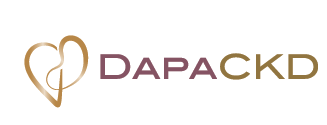 DAPA-CKD:Dapagliflozin in Patients With Chronic Kidney Disease1,2
Objective
To assess whether treatment with dapagliflozin, compared with placebo, reduced the risk of renal and CV events in patients with CKD with or without T2D, and who were receiving standard of care including a stable dose of an ACEi or ARB
Key Inclusion Criteria
≥18 years of age
eGFR ≥25 to ≤75 mL/min/1.73m2 
UACR ≥200 to ≤5000 mg/g
Stable dose of ACEi/ARB for ≥4 weeks
With and without T2D
Key Exclusion Criteria
T1D
Polycystic kidney disease, lupus nephritis, ANCA-associated vasculitis
Immunosuppressive therapy ≤6 months prior to enrollment
Primary Outcome
1:1
Double-blind
End Points
Composite of sustained  ≥50% eGFR decline, ESKDa, renal or CV death
Dapagliflozin 10 mg + standard of care
Secondary Outcomes
Placebo + standard of care
Composite of sustained        ≥50% eGFR decline, ESKD, or renal death 
Composite of CV death or hHF
All-cause mortality
4304 Randomized
Median follow-up 2.4 years
aESKD defined as the need for maintenance dialysis (peritoneal or hemodialysis) for more than 28 days, renal transplantation or sustained eGFR <15mL/min/1.73m2 for at least 28 days.
ACEi = angiotensin-converting enzyme inhibitor; ANCA = anti-neutrophil cytoplasmic antibody; ARB = angiotensin-receptor blocker; CKD = chronic kidney disease; CV = cardiovascular; eGFR = estimated glomerular filtration rate; ESKD = end-stage kidney disease; hHF = hospitalization for heart failure; T1D = type 1 diabetes; T2D = type 2 diabetes; UACR = urinary albumin-to-creatinine ratio.
1. Heerspink HJL et al. Nephrol Dial Transplant. 2020;35:274–282; 2. Heerspink HJL et al. N Engl J Med. 2020; 383:1436-1446.
[Speaker Notes: Speaker Notes:

The DAPA-CKD trial was designed to evaluate the effect of dapagliflozin on renal and cardiovascular events in a broad range of patients with CKD stages 2-4, with and without T2D.1
DAPA-CKD was a multinational, multicenter, event-driven, randomized, double-blind, parallel-group, placebo-controlled study.1
Patients (N = 4304) with CKD (eGFR ≥25 but ≤75 mL/min/1.73m2 and a UACR ≥200 mg/g but ≤5000 mg/g) with or without T2D were randomized to dapagliflozin 10 mg once daily or placebo in addition to stable doses of ACEis or ARBs.1,2
The primary outcome was the composite of sustained ≥50% eGFR decline (confirmed by a second serum creatinine measurement after at least 28 days), ESKD, renal or CV death.  ESKD was defined as the need for maintenance dialysis (peritoneal or hemodialysis) for more than 28 days, renal transplantation, or eGFR <15mL/min/1.73m2 confirmed by a second measurement after at least 28 days. Renal death was defined as death due to ESKD when dialysis treatment was deliberately withheld for any reason.1,2
Secondary outcomes (in hierarchical order) included the composite renal outcome of sustained ≥50% eGFR decline, ESKD, or renal death; composite of  CV death or hHF; or all-cause mortality.1,2
Exploratory outcomes included the composite of chronic dialysis, kidney transplantation or renal death.1
Safety outcomes included serious adverse events and adverse events of interest or leading to premature study drug discontinuation, study drug interruption or dose reduction.
Adverse events of interest included volume depletion, renal events, major hypoglycemia, bone fractures, potential diabetic ketoacidosis (DKA), and amputations.  All events suggestive of Fournier’s gangrene were evaluated by an internal safety group blinded to treatment allocation.2
The trial was planned to conclude when 681 primary renal events had occurred, with a total study duration of ~45 months.1  The trial stopped early based on the data monitoring committee (DMC) recommendation due to overwhelming efficacy based on 408 primary endpoint events. The median follow-up was 2.4 years.2

References:
Heerspink HJL, Stefansson BV, Chertow GM, et al, for the DAPA-CKD Investigators.  Rationale and protocol of the dapagliflozin and prevention of adverse outcomes in chronic kidney disease (DAPA-CKD) randomized controlled trial. Nephrol Dial Transplant. 2020;35:274–282.
Heerspink HJL, Stefánsson BV, Correa-Rotter R, et al, for the DAPA-CKD Trial Committees and Investigators.  Dapagliflozin in patients with chronic kidney disease. N Engl J Med. 2020; 383:1436-1446.]
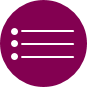 Countries Participating in DAPA-CKD1,2
Western Europe 
Denmark (n=45)
Germany (n=138)
Spain (n=260)
Sweden (n=40)
UK (n=60)
North America
Canada (n=280)
United States (n=533)
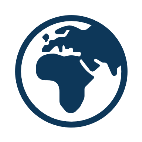 21 Countries
Eastern Europe 
Hungary (n=140)
Poland (n=103)
Russia (n=255)
Ukraine (n=192)
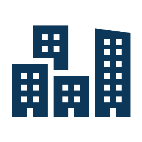 386 Sites
Asia 
China (n=210)
India (n=201)
Japan (n=244)
Philippines (n=115)
South Korea (n=294)
Vietnam (n=282)
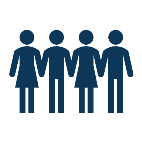 4304 Participants
Latin America
Argentina (n=235)
Brazil (n=302)
Mexico (n=154)
Peru (n=221)
1. Heerspink HJL et al. Nephrol Dial Transplant. 2020;35:274–282; 2. Heerspink HJL et al. N Engl J Med. 2020; 383:1436-1446.
[Speaker Notes: Note to Speaker: Click on the “List” icon on the top right of the slide to return to the DAPA-CKD Table of Contents.
Present slide
References:
Heerspink HJL, Stefansson BV, Chertow GM, et al, for the DAPA-CKD Investigators.  Rationale and protocol of the dapagliflozin and prevention of adverse outcomes in chronic kidney disease (DAPA-CKD) randomized controlled trial. Nephrol Dial Transplant. 2020;35:274–282.
Heerspink HJL, Stefánsson BV, Correa-Rotter R, et al, for the DAPA-CKD Trial Committees and Investigators.  Dapagliflozin in patients with chronic kidney disease. N Engl J Med. 2020; 383:1436-1446.]
DAPA-CKD: Baseline Characteristics
DAPA-CKD
Demographics and Baseline Characteristics
aRace was reported by the investigators; the designation ‘other’ includes Native Hawaiian or other Pacific Islander; American Indian or Alaska Native and Other.
BL = baseline.
Heerspink HJL et al. N Engl J Med. 2020; 383:1436-1446.
[Speaker Notes: Note to Speaker: Click on the icons for more information about baseline characteristics by diabetes status.
Speaker Notes:
Demographic characteristics were balanced between treatment groups.1
The mean age of the participants in DAPA-CKD was 61.8 years and 33.1% were female.1
There was a mix of races in the participants, with ~53% white, ~34% Asian and ~4% black.2 
Mean systolic BP was 137.1 mmHg. 2

References:
Heerspink HJL, Stefánsson BV, Correa-Rotter R, et al, for the DAPA-CKD Trial Committees and Investigators.  Dapagliflozin in patients with chronic kidney disease. N Engl J Med. 2020; 383:1436-1446.
Wheeler DC, Stefansson BV, Batiushin M, et.al. The dapagliflozin and prevention of adverse outcomes in chronic kidney disease (DAPA-CKD) trial: baseline characteristics. Nephrol Dial Transplant. 2020;35:1700–1711.]
DAPA-CKD
Renal Characteristics
CKD = chronic kidney disease; eGFR = estimated glomerular filtration rate; UACR = urinary albumin-to-creatinine ratio.
Heerspink HJL et al. N Engl J Med. 2020; 383:1436-1446.
[Speaker Notes: Note to Speaker: Click on the icons for more information about renal characteristics by diabetes status.
Speaker Notes:
Demographic characteristics were balanced between treatment groups.
Mean eGFR was 43.1 mL/min/1.73m2 and median UACR was 949 mg/g.

Reference(s):
Heerspink HJL, Stefánsson BV, Correa-Rotter R, et al, for the DAPA-CKD Trial Committees and Investigators.  Dapagliflozin in patients with chronic kidney disease. N Engl J Med. 2020; 383:1436-1446.]
DAPA-CKD
Medical History and Baseline Medications
ACEi = angiotensin-converting enzyme inhibitor; ARB = angiotensin-receptor blocker; BL = baseline; CKD = chronic kidney disease; CV = cardiovascular.
Heerspink HJL et al. N Engl J Med. 2020; 383:1436-1446.
[Speaker Notes: Note to Speaker: Click on the icons for more information about baseline characteristics by diabetes status.
Speaker Notes:
Medical history and baseline medications were balanced between treatment groups.1
Overall, 2906 participants (67.5%) had a diagnosis of T2D.1 
Baseline medications included ACEi or ARB in 97% of patients.2 
References:
Heerspink HJL, Stefánsson BV, Correa-Rotter R, et al, for the DAPA-CKD Trial Committees and Investigators.  Dapagliflozin in patients with chronic kidney disease. N Engl J Med. 2020; 383:1436-1446.]
DAPA-CKD
Diabetes Status and Investigator-reported Cause of Kidney Diseaseat Baseline
Investigator-reported Cause of Kidney Disease
Diabetes Status
9.6%
58.3%
58.3%
Wheeler DC et al. Nephrol Dial Transplant. 2020;35:1700–1711.
[Speaker Notes: Note to Speaker: Click on the “List” icon on the top right of the slide to return to the DAPA-CKD Table of Contents. Click on the CKD Etiologies icon/button for more details regarding the etiology of CKD in DAPA-CKD.

Reference:
Wheeler DC, Stefansson BV, Batiushin M, et.al. The dapagliflozin and prevention of adverse outcomes in chronic kidney disease (DAPA-CKD) trial: baseline characteristics. Nephrol Dial Transplant. 2020;35:1700–1711.]
DAPA-CKD
Etiology of CKD
Chronic glomerulonephritis
IgA nephropathy (1.3%)
Focal segmental glomerulosclerosis (0.8%)
Membranous nephropathy (0.3%)
Minimal change disease (0.1%)
Other (0.9%)
Chronic glomerulonephritis
IgA nephropathy (6.3%)
Focal segmental glomerulosclerosis (2.7%)
Membranous nephropathy (1.0%)
Minimal change disease (0.3%)
Other (5.9%)
Ischemic/HTN nephropathy
Chronic glomerulonephritis 
IgA nephropathy (16.6%)
Focal segmental glomerulosclerosis (6.7%)
Membranous nephropathy (2.4%)
Minimal change disease (0.6%)
Other (16.5%)
Ischemic/HTN nephropathy
Diabetic nephropathy
Diabetic nephropathy
Ischemic/HTN nephropathy
HTN = hypertensive; IgA = immunoglobulin A; T2D = type 2 diabetes.
Wheeler DC et al. Nephrol Dial Transplant. 2020;35:1700–1711.
[Speaker Notes: Note to Speaker: Click on the “Arrow” icon to return to the Diabetes Status and Investigator-reported Cause of Kidney Disease at Baseline Slide.
 
Speaker Notes:
In the overall population (n=4304), the most common investigator-reported causes of CKD were diabetic nephropathy (58.3%), followed by ischemic/hypertensive nephropathy (16.0%) and chronic glomerulonephritis (16.1%).
In the group with T2D (n=2906), the most common cause of CKD was diabetic nephropathy (86.4%).  The most common causes of CKD after diabetic nephropathy were ischemic/hypertensive nephropathy (6.9%) and chronic glomerulonephritis (3.3%), of which IgA nephropathy was most common (1.3%). 
In participants without T2D (n=1398), the most common causes of CKD were chronic glomerulonephritis (42.8%), of which IgA nephropathy was most common (16.6%), and ischemic/hypertensive nephropathy (34.8%).  The cause of CKD was considered “unknown” in 11.9% of patients without T2D.
Reference:
Wheeler DC, Stefansson BV, Batiushin M, et.al. The dapagliflozin and prevention of adverse outcomes in chronic kidney disease (DAPA-CKD) trial: baseline characteristics. Nephrol Dial Transplant. 2020;35:1700–1711.]
DAPA-CKD: Primary Endpoint
DAPA-CKD
Primary Composite Outcome: Sustained ≥50% eGFR Decline, ESKD, Renal or CV Deatha,1
24
Placebo312 events
20
16
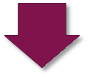 39%​
RRR
5.3% ARR
NNT=19b
Cumulative Incidence %
12
DAPA 10 mg197 events
8
4
0
16
20
24
28
32
12
0
4
8
Months from Randomization
N at Risk
1955
1841
1701
1288
1898
DAPA 10 mg
2152
2001
831
309
1936
1791
1664
1232
1858
Placebo
2152
1993
774
270
aESKD defined as the need for maintenance dialysis (peritoneal or hemodialysis) for at least 28 days and renal transplantation or sustained eGFR <15mL/min/1.73m2 for at least 28 days. Renal death was defined as death due to ESKD when dialysis treatment was deliberately withheld for any reason.2; b95% CI, 15 to 27.
ARR = absolute risk reduction; CV = cardiovascular; DAPA = dapagliflozin;  eGFR = estimated glomerular filtration rate; ESKD = end-stage kidney disease; HR = hazard ratio; ; NNT = number needed to treat; RRR = relative risk reduction. 
1. Heerspink HJL et al. N Engl J Med. 2020; 383:1436-1446; 2. Heerspink HJL et al. Nephrol Dial Transplant. 2020;35:274–282.
[Speaker Notes: Speaker Notes:
A significant reduction in the risk of the primary composite outcome (sustained ≥50% eGFR decline, ESKD, renal or CV death) was observed with dapagliflozin compared to placebo (197 vs. 312 events; HR 0.61; 95% CI 0.51-0.72; p=0.000000028).1,2
Additional Information3
ESKD was defined as the need for maintenance dialysis (peritoneal or hemodialysis) for at least 28 days and renal transplantation or sustained eGFR <15mL/min/1.73m2 for at least 28 days. 
Renal death was defined as death due to ESKD when dialysis treatment was deliberately withheld for any reason.
References:
Heerspink HJL, Stefánsson BV, Correa-Rotter R, et al, for the DAPA-CKD Trial Committees and Investigators.  Dapagliflozin in patients with chronic kidney disease. N Engl J Med. 2020; 383:1436-1446.
Heerspink HJL, Stefansson BV, Chertow GM, et al for the DAPA-CKD Investigators.  Rationale and protocol of the dapagliflozin and prevention of adverse outcomes in chronic kidney disease (DAPA-CKD) randomized controlled trial. Nephrol Dial Transplant. 2020;35:274–282.]
DAPA-CKD
Primary Composite Outcome: All Components Contributed to the Observed Treatment Effect1
0.30
0.60
1.00
1.25
aThere were 69 endpoint events for dapagliflozin and 100 endpoint events for placebo for the combined chronic dialysis and renal transplantation endpoint (HR 0.66; 95% CI 0.49, 0.90). 
CV = cardiovascular; DAPA = dapagliflozin; eGFR = estimated glomerular filtration rate; ESKD = end-stage kidney disease; HR = hazard ratio; NC = not calculable.
1. Heerspink HJL et al. N Engl J Med. 2020; 383:1436-1446;
DAPA 10 mg Better
Placebo Better
[Speaker Notes: Speaker Notes:
Each of the components of the primary composite outcome (sustained ≥50% eGFR decline, ESKD, renal or CV death) occurred less frequently in the dapagliflozin group compared to the placebo group, with all components contributing to the observed treatment effect.1
Additional Information3
ESKD was defined as the need for maintenance dialysis (peritoneal or hemodialysis) for at least 28 days and renal transplantation or sustained eGFR <15mL/min/1.73m2 for at least 28 days. 
Renal death was defined as death due to ESKD when dialysis treatment was deliberately withheld for any reason.
References:
Heerspink HJL, Stefánsson BV, Correa-Rotter R, et al, for the DAPA-CKD Trial Committees and Investigators.  Dapagliflozin in patients with chronic kidney disease. N Engl J Med. 2020; 383:1436-1446.
Heerspink HJL, Stefansson BV, Chertow GM, et al for the DAPA-CKD Investigators.  Rationale and protocol of the dapagliflozin and prevention of adverse outcomes in chronic kidney disease (DAPA-CKD) randomized controlled trial. Nephrol Dial Transplant. 2020;35:274–282.]
DAPA-CKD
Primary Composite Outcome: Treatment Benefit Consistent Across Prespecified Subgroups1
0.13
0.50
1.00
1.25
DAPA 10 mg Better
Placebo Better
CV = cardiovascular; DAPA = dapagliflozin; eGFR = estimated glomerular filtration rate; ESKD = end-stage kidney disease; HR = hazard ratio; T2D = type 2 diabetes; UACR = urinary albumin-to-creatinine ratio.
1. Heerspink HJL et al. N Engl J Med. 2020; 383:1436-1446; 2.Wheeler DC et al, Lancet Diabetes Endocrinol 2021; 9:22-31
[Speaker Notes: Speaker Notes:
The effect of dapagliflozin on the primary outcome was generally consistent across prespecified subgroups, including patients with or without T2D, those with eGFR <45 or ≥45 mL/min/1.73m2, and those with UACR ≤1000 or >1000 mg/g at baseline.1
Reference(s):
Heerspink HJL, Stefánsson BV, Correa-Rotter R, et al, for the DAPA-CKD Trial Committees and Investigators.  Dapagliflozin in patients with chronic kidney disease. N Engl J Med. 2020; 383:1436-1446.

2. Wheeler DC et al, Lancet Diabetes Endocrinol 2021; 9:22-31]
DAPA-CKD
Primary Composite Outcome: Treatment Benefit Consistent Across Prespecified Subgroups1
0.13
0.50
1.00
1.25
CV = cardiovascular; DAPA = dapagliflozin; eGFR = estimated glomerular filtration rate; ESKD = end-stage kidney disease; HR = hazard ratio.
1. Heerspink HJL et al. N Engl J Med. 2020; 383:1436-1446;
DAPA 10 mg Better
Placebo Better
[Speaker Notes: Speaker Notes:
The effect of dapagliflozin on the primary outcome was generally consistent across prespecified baseline subgroups including age, gender, race and geographic region.1  
A significant interaction p-value was observed for SBP.1  In patients with SBP ≤130 mmHg at baseline the hazard ratio for the comparison of dapagliflozin and placebo for the primary outcome was 0.44 (95% CI, 0.31 to 0.63) as compared with 0.68 (95%CI, 0.56 to 0.84) for patients with SBP >130 mmHg at baseline.  However, the effect of dapagliflozin on the primary outcome was consistent in both SBP subgroups.
Reference(s):
Heerspink HJL, Stefánsson BV, Correa-Rotter R, et al, for the DAPA-CKD Trial Committees and Investigators.  Dapagliflozin in patients with chronic kidney disease. N Engl J Med. 2020; 383:1436-1446.]
DAPA-CKD: Secondary and Exploratory Endpoints
DAPA-CKD
Secondary Outcome: All-cause Mortality1,2
12
Placebo146 events
10
8
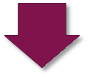 31%​
RRR
Cumulative Incidence %
6
2.1% ARR
DAPA 10 mg101 events
4
2
0
16
20
24
28
32
12
0
4
8
Months from Randomization
N at Risk
2029
1998
1925
1531
1028
2017
DAPA 10 mg
2152
2039
398
ARR = absolute risk reduction; DAPA = dapagliflozin; HR = hazard ratio; RRR = relative risk reduction.
1. Heerspink HJL et al. N Engl J Med. 2020; 383:1436-1446; 2. Heerspink HJL et al. Nephrol Dial Transplant. 2020;35:274–282.
2018
1972
1902
1502
1009
1993
Placebo
2152
2035
379
[Speaker Notes: Note to speaker: click the magnifying glass icon to access ACM outcome across prespecified subgroups
Speaker Notes:
A significant reduction in the risk of all-cause mortality was observed with dapagliflozin compared to placebo (101 vs. 146 events; HR 0.69; 95% CI 0.53-0.88; p=0.0035).1,2
Reference(s):
Heerspink HJL, Stefánsson BV, Correa-Rotter R, et al, for the DAPA-CKD Trial Committees and Investigators.  Dapagliflozin in patients with chronic kidney disease. N Engl J Med. 2020; 383:1436-1446.
Heerspink HJL et al. Nephrol Dial Transplant. 2020;35:274–282]
DAPA-CKD
Secondary Outcome – All-cause Mortality: Treatment Benefit Consistent Across Prespecified Subgroups1
0.1
0.5
1.0
2.0
DAPA = dapagliflozin; eGFR = estimated glomerular filtration rate.
Heerspink HJL et al. Eur Heart J. 2021;42:1216-1227.
DAPA 10 mg Better
Placebo Better
122
[Speaker Notes: Reference(s):
Heerspink HJL, Sjöström CD, Jongs N, et al, for the DAPA-CKD Trial Committees and Investigators.  Effects of dapagliflozin on mortality in patients with chronic kidney disease: a pre-specified analysis from the DAPA-CKD randomized controlled trial. Eur Heart J. 2021;42:1216-1227.]
DAPA-CKD
Secondary Outcome – All-cause Mortality: Treatment Benefit Consistent Across Prespecified Subgroups1
0.1
0.5
1.0
2.0
DAPA = dapagliflozin; No = number; 
Heerspink HJL et al. Eur Heart J. 2021;42:1216-1227.
DAPA 10 mg Better
Placebo Better
123
[Speaker Notes: Note to Speaker: Click the back arrow to return to the overall all-cause mortality slide.
Reference(s):
Heerspink HJL, Sjöström CD, Jongs N, et al, for the DAPA-CKD Trial Committees and Investigators.  Effects of dapagliflozin on mortality in patients with chronic kidney disease: a pre-specified analysis from the DAPA-CKD randomized controlled trial. Eur Heart J. 2021;42:1216-1227.]
DAPA-CKD
Secondary Renal-Specific Composite Outcome: Sustained ≥50% eGFR Decline, ESKD, or Renal Deatha,1
20
Placebo243 events
16
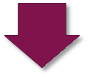 44%​
RRR
12
Cumulative Incidence %
4.7% ARR
8
DAPA 10 mg142 events
4
0
16
20
24
28
32
12
0
4
8
Months from Randomization
N at Risk
1955
1841
1701
1288
1898
DAPA 10 mg
2152
2001
831
309
aESKD defined as the need for maintenance dialysis (peritoneal or hemodialysis) for at least 28 days and renal transplantation or sustained eGFR <15mL/min/1.73m2 for at least 28 days. Renal death was defined as death due to ESKD when dialysis treatment was deliberately withheld for any reason.2  
ARR = absolute risk reduction; DAPA = dapagliflozin; eGFR = estimated glomerular filtration rate; ESKD = end-stage kidney disease; HR = hazard ratio; RRR = relative risk reduction.  
1. Heerspink HJL et al. N Engl J Med. 2020; 383:1436-1446;.2. Heerspink HJL et al. Ν Nephrol Dial Transplant. 2020;35:274–282.
1936
1791
1664
1232
1858
Placebo
2152
1993
774
270
[Speaker Notes: Note to Speaker: Click on the Outcome by Different eGFR Thresholds icon/button for more details about the renal-specific outcome according to eGFR decline by ≥40% and ≥57%. 
Speaker Notes:
A significant reduction in the risk of the secondary renal composite outcome (sustained ≥50% eGFR decline, ESKD, or renal death) was observed with dapagliflozin compared to placebo (142 vs. 243 events; HR 0.56; 95% CI 0.45-0.68; p=0.000000018).1,2
Reference(s):
Heerspink HJL, Stefánsson BV, Correa-Rotter R, et al, for the DAPA-CKD Trial Committees and Investigators.  Dapagliflozin in patients with chronic kidney disease. N Engl J Med. 2020; 383:1436-1446.
Heerspink HJL et al. Nephrol Dial Transplant. 2020;35:274–282]
DAPA-CKD
Reductions in the Renal-Specific Outcome With Dapagliflozin Were Similar Across Different eGFR Thresholds
Dapagliflozin
n/N
Placebo
n/N
HR(95% CI)
Renal-Specific Outcome Across Different eGFR Decline Thresholds
≥40% eGFR decline, ESKD, or kidney death
Overall	235/2152   345/2152     With T2D	173/1455   248/1451 Without T2D		62/697	97/701
Events of eGFR Decline by Threshold
0.64 (0.54-0.76)
0.66 (0.54-0.80)
0.58 (0.42-0.80)
≥50% eGFR decline, ESKD, or kidney death
Overall	142/2152   243/2152 With T2D	103/1455   173/1451 Without T2D		39/697	70/701
0.56 (0.45-0.68)
Events
0.57 (0.45-0.73)
0.51 (0.34-0.75)
≥57% eGFR decline, ESKD, or kidney death
eGFR decline
0.59 (0.47-0.75)
Overall	120/2152	192/2152
With T2D	88/1455	134/1451        Without T2D		32/697		58/701
0.64 (0.49-0.83)
0.50 (0.32-0.77)
0.3	0.5	1	2

Dapagliflozin better Placebo better
eGFR = estimated glomerular filtration rate; HR = hazard ratio; ESKD = end-stage kidney disease; T2D = type 2 diabetes.
Jongs N et al. Poster presented at: ASN Kidney Week; November 3-6, 2022; Orlando, FL. Poster SA-PO886.
125
[Speaker Notes: Reference(s):
Jongs N, Chertow GM, McMurray JJV, et al. Consistent benefits of dapagliflozin on kidney endpoints defined by different eGFR thresholds: a prespecified analysis from DAPA-CKD [poster]. Presented at: American Society of Nephrology (ASN) Kidney Week; November 3-6, 2022; Orlando, FL. Poster SA-PO886.]
DAPA-CKD
Secondary Composite Outcome: CV Death or Hospitalization for Heart Failure
10
Placebo138 events
8
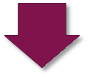 29%​
RRR
6
Cumulative Incidence %
1.8% ARR
DAPA 10 mg100 events
4
2
0
16
20
24
28
32
12
0
4
8
Months from Randomization
N at Risk
2021
1975
1895
1502
1003
2003
DAPA 10 mg
2152
2035
384
ARR = absolute risk reduction; CV = cardiovascular; DAPA = dapagliflozin; HR = hazard ratio; RRR = relative risk reduction.
1. Heerspink HJL et al. N Engl J Med. 2020; 383:1436-1446; 2. Heerspink HJL et al. Nephrol Dial Transplant. 2020;35:274–282.
1989
1927
1853
1451
1957
Placebo
2152
2023
976
360
[Speaker Notes: Speaker Notes:
A significant reduction in the risk of the composite of CV death or hospitalization for heart failure was observed with dapagliflozin compared to placebo (100 vs. 138 events; HR 0.71; 95% CI 0.55-0.92; p=0.0089).1,2
Reference(s):
Heerspink HJL, Stefánsson BV, Correa-Rotter R, et al, for the DAPA-CKD Trial Committees and Investigators.  Dapagliflozin in patients with chronic kidney disease. N Engl J Med. 2020; 383:1436-1446.
Heerspink HJL et al. Nephrol Dial Transplant. 2020;35:274–282]
DAPA-CKD
Statistical Significance Achieved for the Primary and All Secondary Outcomes1,2
DAPA 10 mg Better
Placebo Better
CV = cardiovascular; DAPA = dapagliflozin; eGFR = estimated glomerular filtration rate; ESKD = end-stage kidney disease; HF = heart failure. 
1. Heerspink HJL et al. N Engl J Med. 2020; 383:1436-1446; 2. Summary of Product Characteristics Dapagliflozin 10mg (February 2023)
[Speaker Notes: Speaker Notes:
A statistically significant reduction in the risk of the primary composite outcome was observed with dapagliflozin compared to placebo.
Dapagliflozin significantly reduced the risk of all secondary outcomes including the renal-only composite outcome, composite of CV death or hHF, and all-cause mortality.

Reference(s):
Heerspink HJL, Stefánsson BV, Correa-Rotter R, et al, for the DAPA-CKD Trial Committees and Investigators.  Dapagliflozin in patients with chronic kidney disease. N Engl J Med. 2020; 383:1436-1446.

Summary of Product Characteristics Dapagliflozin 10mg (February 2023)]
DAPA-CKD – Effect on eGFR
Change From Baseline in eGFR in the Overall Population1,2
PBO eGFR change from baseline to Week 2:–0.6 ± 0.1 mL/min/1.73m2
0
-5
DAPA eGFR change from baseline to Week 2:–3.1 ± 0.1 mL/min/1.73m2
DAPA Chronic: –1.68 ± 0.11 mL/min/1.73m2/year
Least-Squares Mean Change in eGFR (mL/1.73m2)
-10
PBO Chronic: –3.63 ± 0.11 mL/min/1.73m2/year
Total eGFR slope difference: 0.95mL/min/1.73m2/year (95% CI, 0.63, 1.27)
Chronic eGFR slope difference: 1.95 mL/min/1.73m2/year (95% CI, 1.63, 2.26)
-15
0
4
2
8
12
16
20
24
28
32
36
Months Since Randomization
BL = baseline; CKD = chronic kidney disease; DAPA= dapagliflozin; eGFR = estimated glomerular filtration rate; PBO = placebo. 
1. Heerspink HJL et al. N Engl J Med. 2020; 383:1436-1446; 2. Heerspink HJL et al. Lancet Diabetes Endocrinol. 2021;9:743-754.
128
[Speaker Notes: Note to Speaker: Click on the Acute eGFR Decline by Subgroups, the Acute eGFR Decline and CKD Progression, or the Acute eGFR Decline and Safety buttons for more details regarding the acute eGFR decline with dapagliflozin.

Speaker Notes:
The mean eGFR slope from baseline to 2.3 years (end of treatment) in the dapagliflozin group was –2.88 mL/min/1.73 m2 per year (SE 0.11) and in the placebo group was –3.83 mL/min/1.73 m2 per year (SE 0.12), resulting in a between-group difference of 0.95 mL/min/1.73 m2 per year (95% CI 0.63 to 1.27), or a 24.8% slower decline in the dapagliflozin group than with placebo.2
During the first 2 weeks, there was a greater reduction in eGFR in the dapagliflozin than placebo group (–3.1 vs. –0.6 mL/min/1.73 m2 per 2 weeks). Thereafter, annual mean eGFR change was smaller with dapagliflozin compared to placebo (–1.68 and –3.63, respectively) for a between-group difference of 1.95 mL/min/1.73m2 per year (95% CI, 1.63 to 2.26).2
Reference(s):
Heerspink HJL, Stefánsson BV, Correa-Rotter R, et al, for the DAPA-CKD Trial Committees and Investigators.  Dapagliflozin in patients with chronic kidney disease. N Engl J Med. 2020; 383:1436-1446.
Heerspink HJL, Jongs N, Chertow GM, et al. Effect of dapagliflozin on the rate of decline in kidney function in patients with chronic kidney disease with and without type 2 diabetes: a prespecified analysis from the DAPA-CKD trial. Lancet Diabetes Endocrinol. 2021;9:743-754. doi:10.1016/S2213-8587(21)00242-4.]
DAPA-CKD: Safety
DAPA-CKD
Safety Outcomes1
aSafety outcomes reported in participants on and off treatment; bSurgical or spontaneous/non-surgical amputation, excluding amputation due to trauma; cBased on pre-defined list of preferred terms; dAdverse events with the following criteria confirmed by the investigator: i) symptoms of severe impairment in consciousness or behavior, ii) need of external assistance, iii) intervention to treat hypoglycemia, iv) prompt recovery of acute symptoms following the intervention.
1. Heerspink HJL et al. N Engl J Med. 2020; 383:1436-1446;
[Speaker Notes: Speaker Notes:
Dapagliflozin was well-tolerated, consistent with its established safety profile.1
There were fewer serious adverse events, discontinuations of study drug, and discontinuations due to adverse events in the dapagliflozin group compared to the placebo group.1
Amputations were similar between the dapagliflozin and placebo groups (1.6 vs. 1.8%).1
DKA events were very rare. All definite or probable DKA events occurred in the placebo group (0.1%).1
Fractures occurred in 4.0% of patients in the dapagliflozin group and 3.2% in the placebo group.1
There were numerically fewer renal adverse events in the dapagliflozin group compared to the placebo group (7.2% vs. 8.7%).1
Major hypoglycemic events were two-fold higher in the placebo group compared with the dapagliflozin group (0.7% vs. 1.3%).1
Volume depletion adverse events occurred in 5.9% of patients in the dapagliflozin group and 4.2% in the placebo group. 1 Serious adverse events of volume depletion were balanced between the dapagliflozin and placebo groups (1.0 vs 0.8%)​2
Reference(s):
Heerspink HJL, Stefánsson BV, Correa-Rotter R, et al, for the DAPA-CKD Trial Committees and Investigators.  Dapagliflozin in patients with chronic kidney disease. N Engl J Med. 2020; 383:1436-1446.
Heerspink HJL. Dapagliflozin in patients with chronic kidney disease [presentation]. Presented at: European Society of Cardiology Congress – The Digital Experience; August 29 - September 1, 2020.]
DAPA-CKD
Cumulative Incidence of AKIa
10
Hazard Ratio, 0.68 (95% CI, 0.49-0.94; p=0.02)b
8
Placebo4.2%(n=91)
6
Cumulative Incidence %
4
Dapagliflozin 10 mg2.9%(n=63)
2
0
0
4
8
16
20
24
28
32
12
Months from Randomization
N at Risk
Dapagliflozin 10 mg
2152
2031
2017
1965
1881
1484
1000
375
1998
aPre-specified exploratory endpoint. Defined as doubling of serum creatinine since last central laboratory result. Referred to as “abrupt decline” in the publication; bSubdistribution HR, 0.69; 95% CI, 0.50 to 0.95; p=0.02 using the Fine-Gray model which accounted for the competing risk of death.  
AKI = acute kidney injury; CI = confidence interval.
Heerspink HJL et al. Kidney Int. 2022;101:174-184.
Placebo
2152
2015
1989
1930
1850
1445
969
358
1958
[Speaker Notes: Reference(s):
Heerspink HJL, Cherney D, Postmus D, et al. A pre-specified analysis of the Dapagliflozin and Prevention of Adverse Outcomes in Chronic Kidney Disease (DAPA-CKD) randomized controlled trial on the incidence of abrupt declines in kidney function. Kidney Int. 2022;101:174-184. doi:10.1016/j.kint.2021.09.005.]
DAPA-CKD
AKI by Baseline Subgroupsa
There was no heterogeneity in the effect of dapagliflozin on AKI based on age, diabetes status, baseline eGFR, degree of albuminuria, diuretic treatment, or presence of heart failure
0.2
0.5
1
2
5
DAPA Better
PBO Better
aPre-specified exploratory endpoint. Defined as doubling of serum creatinine since last central laboratory result.
AKI = acute kidney injury; CI = confidence interval; DAPA= dapagliflozin; eGFR = estimated glomerular filtration rate; PBO = placebo; T2D = type 2 diabetes; UACR = urinary albumin-to-creatinine ratio.
Heerspink HJL et al. Kidney Int. 2022;101:174-184.
[Speaker Notes: Note to Speaker: Click on the “List” icon on the top right of the slide to return to the DAPA-CKD Table of Contents.

Reference(s):
Heerspink HJL, Cherney D, Postmus D, et al. A pre-specified analysis of the Dapagliflozin and Prevention of Adverse Outcomes in Chronic Kidney Disease (DAPA-CKD) randomized controlled trial on the incidence of abrupt declines in kidney function. Kidney Int. 2022;101:174-184. doi:10.1016/j.kint.2021.09.005.]
DAPA-CKD Subgroup AnalysisT2D Status
In a prespecified secondary analysis from DAPA-CKD, the effect of dapagliflozin versus placebo was assessed according to baseline T2D status.1
T2D = type 2 diabetes.
Wheeler DC et al. Lancet Diabetes Endocrinol. 2021;9:22–31
[Speaker Notes: Reference(s):
Wheeler DC, Stefánsson BV, Jongs N, et al, for the for the DAPA-CKD Trial Committees and Investigators.  Effects of dapagliflozin on major adverse kidney and cardiovascular events in patients with diabetic and non-diabetic chronic kidney disease: a prespecified analysis from the DAPA-CKD trial. Lancet Diabetes Endocrinol. 2021;9:22–31.]
DAPA-CKD – T2D Status
Demographics and Baseline Characteristics by Diabetes Status at Baseline (All Randomized Patients)
a n=2899; b n=1397.
BMI = body mass index; T2D = Type 2 diabetes.
1. Wheeler DC et al. Lancet Diabetes Endocrinol. 2021;9:22–31; 2. Wheeler DC et al. Nephrol Dial Transplant. 2020;35:1700–1711.
134
[Speaker Notes: Note to Speaker: Click on the “Arrow” icon to return to the Overall Demographic and Baseline Characteristics slide.

Speaker Notes:2
Patients with T2D tended to be older than those without diabetes (mean age, 64.4 vs. 56.4 years) and the proportion ≥65 years was greater (48% vs. 30%). 
Patients with T2D diabetes had a higher BMI than those without diabetes (mean BMI, 30.3 vs. 27.9 kg/m2), and were more likely to be hypertensive (98.3% vs. 90.5%), 
Reference:
Wheeler DC, Stefánsson BV, Jongs N, et al, for the for the DAPA-CKD Trial Committees and Investigators.  Effects of dapagliflozin on major adverse kidney and cardiovascular events in patients with diabetic and non-diabetic chronic kidney disease: a prespecified analysis from the DAPA-CKD trial. Lancet Diabetes Endocrinol. 2021;9:22–31. 
Wheeler DC, Stefansson BV, Batiushin M, et.al. The dapagliflozin and prevention of adverse outcomes in chronic kidney disease (DAPA-CKD) trial: baseline characteristics. Nephrol Dial Transplant. 2020;35:1700–1711.]
DAPA-CKD – T2D Status
Renal Characteristics by Diabetes Status at Baseline (All Randomized Patients)
eGFR = estimated glomerular filtration rate; IQR = interquartile range; T2D = type 2 diabetes; UACR = urinary albumin-to-creatinine ratio. 
1. Wheeler DC et al. Lancet Diabetes Endocrinol. 2021;9:22–31; 2. Wheeler DC et al. Nephrol Dial Transplant. 2020;35:1700–1711.
135
[Speaker Notes: Note to Speaker: Click on the “Arrow” icon to return to the Overall Renal Characteristics slide.
Speaker Notes:2
In the overall population, mean eGFR was 43.1 mL/min/1.73m2, and the median UACR was 949.3 mg/g.
Those with T2D had a slightly higher mean eGFR compared to those without diabetes (43.8 vs. 41.7 mL/min/1.73m2) and higher median UACR (1016.5 mg/g vs. 861.0 mg/g).
Reference:
Wheeler DC, Stefánsson BV, Jongs N, et al, for the for the DAPA-CKD Trial Committees and Investigators.  Effects of dapagliflozin on major adverse kidney and cardiovascular events in patients with diabetic and non-diabetic chronic kidney disease: a prespecified analysis from the DAPA-CKD trial. Lancet Diabetes Endocrinol. 2021;9:22–31. 
Wheeler DC, Stefansson BV, Batiushin M, et.al. The dapagliflozin and prevention of adverse outcomes in chronic kidney disease (DAPA-CKD) trial: baseline characteristics. Nephrol Dial Transplant. 2020;35:1700–1711.]
DAPA-CKD – T2D Status
Medical History and Baseline Medications by Diabetes Status at Baseline (All Randomized Patients)
aDapagliflozin n=1444; placebo n=1442. 
ACE = angiotensin converting enzyme; ARB = angiotensin receptor blocker; BMI = body mass index; DPP4 = dipeptidyl peptidase-4; GLP-1 = glucagon-like peptide-1; HbA1c = glycated hemoglobin.
1. Wheeler DC et al. Lancet Diabetes Endocrinol. 2021;9:22–31; 2. Wheeler DC et al. Nephrol Dial Transplant. 2020;35:1700–1711.
136
[Speaker Notes: Note to Speaker: Click on the “Arrow” icon to return to the Overall Medical History and Baseline Medications slide.
Speaker Notes:2
Participants with T2D were more likely to have had a prior MI (11.0% vs. 5.1%) or history of HF (12.4% vs. 7.7%).  
The majority of the study population (97%) was receiving an ACE inhibitor or ARB; 5.3% were receiving an MRA. 
After ACE inhibitors and ARBs, calcium channel blockers were the most commonly prescribed blood pressure medication (50.7%), followed by diuretics (43.7%) and beta-blockers (39.0%). Statins were prescribed for 64.9% in the overall population, with a higher proportion of participants with T2D (71.6%) receiving this class of medication than those without diabetes (50.9%).  
Reference:
Wheeler DC, Stefánsson BV, Jongs N, et al, for the for the DAPA-CKD Trial Committees and Investigators.  Effects of dapagliflozin on major adverse kidney and cardiovascular events in patients with diabetic and non-diabetic chronic kidney disease: a prespecified analysis from the DAPA-CKD trial. Lancet Diabetes Endocrinol. 2021;9:22–31. 
Wheeler DC, Stefansson BV, Batiushin M, et.al. The dapagliflozin and prevention of adverse outcomes in chronic kidney disease (DAPA-CKD) trial: baseline characteristics. Nephrol Dial Transplant. 2020;35:1700–1711.]
DAPA-CKD – T2D Status
Primary and Secondary Outcomes by Diabetes Status
CV = cardiovascular; hHF = hospitalization for heart failure; T2D = type 2 diabetes.
Wheeler DC et al. Lancet Diabetes Endocrinol. 2021;9:22–31.
0.2
0.5
1.0
2.0
Dapagliflozin Better
Placebo Better
[Speaker Notes: Reference(s):
Wheeler DC, Stefánsson BV, Jongs N, et al, for the for the DAPA-CKD Trial Committees and Investigators.  Effects of dapagliflozin on major adverse kidney and cardiovascular events in patients with diabetic and non-diabetic chronic kidney disease: a prespecified analysis from the DAPA-CKD trial. Lancet Diabetes Endocrinol. 2021;9:22–31.]
DAPA-CKD – T2D Status
Primary Outcome (Sustained ≥50% eGFR Decline, ESKD, Renal or CV Deatha) by Diabetes Status
Patients With T2D
Patients Without T2D
24
24
Hazard Ratio, 0.64 (95% CI, 0.52-0.79)
Hazard Ratio, 0.50 (95% CI, 0.35-0.72)
20
20
Placebo
Placebo
16
16
12
12
Cumulative  Incidence (%)
Cumulative  Incidence (%)
Dapagliflozin
8
8
Dapagliflozin
4
4
0
0
0
0
4
4
8
8
12
12
16
16
20
20
24
24
28
28
32
32
Months Since Randomization
Months Since Randomization
No at Risk
No at Risk
Dapagliflozin
Dapagliflozin
1455
697
1383
618
1349
606
1262
579
1155
546
910
378
580
251
215
94
1307
591
Placebo
Placebo
1451
701
1360
633
1321
615
1224
567
1130
534
364
868
229
545
190
80
1275
583
p-interaction=0.24
aESKD defined as the need for maintenance dialysis (peritoneal or hemodialysis) for at least 28 days and renal transplantation or sustained eGFR <15mL/min/1.73m2 for at least 28 days. Renal death was defined as death due to ESKD when dialysis treatment was deliberately withheld for any reason.2
CV= cardiovascular; ESKD = end-stage kidney disease; eGFR = estimated glomerular filtration rate; T2D = type 2 diabetes.
1. Wheeler DC et al. Lancet Diabetes Endocrinol. 2021;9:22–31; 2. Heerspink HJL et al. Nephrol Dial Transplant. 2020;35:274–282.
138
[Speaker Notes: Reference(s):
Wheeler DC, Stefánsson BV, Jongs N, et al, for the for the DAPA-CKD Trial Committees and Investigators.  Effects of dapagliflozin on major adverse kidney and cardiovascular events in patients with diabetic and non-diabetic chronic kidney disease: a prespecified analysis from the DAPA-CKD trial. Lancet Diabetes Endocrinol. 2021;9:22–31. 
Heerspink HJL, Stefansson BV, Chertow GM, et al for the DAPA-CKD Investigators.  Rationale and protocol of the dapagliflozin and prevention of adverse outcomes in chronic kidney disease (DAPA-CKD) randomized controlled trial. Nephrol Dial Transplant. 2020;35:274–282.]
DAPA-CKD – T2D Status
Secondary Renal-Specific Composite Outcome (Sustained ≥50% eGFR Decline, ESKD, or Renal Deatha) by Diabetes Status
Patients With T2D
Patients Without T2D
24
24
Hazard Ratio, 0.57 (95% CI, 0.45-0.73)
Hazard Ratio, 0.51 (95% CI, 0.34-0.75)
20
20
16
16
Placebo
Placebo
12
12
Cumulative  Incidence (%)
Cumulative  Incidence (%)
8
8
Dapagliflozin
Dapagliflozin
4
4
0
0
0
0
4
4
8
8
12
12
16
16
20
20
24
24
28
28
32
32
Months Since Randomization
Months Since Randomization
No at Risk
No at Risk
Dapagliflozin
Dapagliflozin
1455
697
1383
618
1349
606
1262
579
1155
546
910
378
580
251
215
94
1307
591
Placebo
Placebo
1451
701
1360
633
1321
615
1224
567
1130
534
364
868
229
545
190
80
1275
583
p-interaction=0.57
aESKD defined as the need for maintenance dialysis (peritoneal or hemodialysis) for at least 28 days and renal transplantation or sustained eGFR <15mL/min/1.73m2 for at least 28 days. Renal death was defined as death due to ESKD when dialysis treatment was deliberately withheld for any reason.2
ESKD = end-stage kidney disease; eGFR = estimated glomerular filtration rate; T2D = type 2 diabetes.
1. Wheeler DC et al. Lancet Diabetes Endocrinol. 2021;9:22–31; 2. Heerspink HJL et al. Nephrol Dial Transplant. 2020;35:274–282.
139
[Speaker Notes: Reference(s):
Wheeler DC, Stefánsson BV, Jongs N, et al, for the for the DAPA-CKD Trial Committees and Investigators.  Effects of dapagliflozin on major adverse kidney and cardiovascular events in patients with diabetic and non-diabetic chronic kidney disease: a prespecified analysis from the DAPA-CKD trial. Lancet Diabetes Endocrinol. 2021;9:22–31. 
Heerspink HJL, Stefansson BV, Chertow GM, et al for the DAPA-CKD Investigators.  Rationale and protocol of the dapagliflozin and prevention of adverse outcomes in chronic kidney disease (DAPA-CKD) randomized controlled trial. Nephrol Dial Transplant. 2020;35:274–282.]
DAPA-CKD – T2D Status
Secondary Outcome (All-Cause Mortality) by Diabetes Status
Patients With T2D
Patients Without T2D
14
14
Hazard Ratio, 0.74 (95% CI, 0.56-0.98)
Hazard Ratio, 0.52 (95% CI, 0.29-0.93)
12
12
Placebo
10
10
8
8
Cumulative  Incidence (%)
Cumulative  Incidence (%)
Placebo
6
6
Dapagliflozin
4
4
2
2
Dapagliflozin
0
0
0
0
4
4
8
8
12
12
16
16
20
20
24
24
28
28
32
32
Months Since Randomization
Months Since Randomization
No at Risk
No at Risk
Dapagliflozin
Dapagliflozin
1455
697
1404
635
1397
632
1369
629
1315
610
1092
439
737
291
285
113
1386
631
Placebo
Placebo
1451
701
1390
645
1380
638
1348
624
1297
605
1076
426
725
284
273
106
1364
629
p-interaction=0.25
T2D = type 2 diabetes
Heerspink HJL et al. Eur Heart J. 2021;42:1216-1227.
140
[Speaker Notes: Reference(s):
Heerspink HJL, Sjöström CD, Jongs N, et al, for the DAPA-CKD Trial Committees and Investigators.  Effects of dapagliflozin on mortality in patients with chronic kidney disease: a pre-specified analysis from the DAPA-CKD randomized controlled trial. Eur Heart J. 2021;42:1216-1227.]
DAPA-CKD – T2D Status
Safety by Diabetes Status
aSafety analysis set; bIncludes death; cSurgical or spontaneous/non-surgical amputation, excluding amputation due to trauma; dBased on pre-defined list of preferred terms; eAE with the following criteria confirmed by the investigator: i) symptoms of severe impairment in consciousness or behavior, ii) need of external assistance, iii) intervention to treat hypoglycemia, iv) prompt recovery of acute symptoms following the intervention.
AE = adverse event; DKA = diabetic ketoacidosis; NA = not applicable; T2D = type 2 diabetes.
Wheeler DC et al. Lancet Diabetes Endocrinol. 2021;9:22–31.
141
[Speaker Notes: Reference(s):
Wheeler DC, Stefánsson BV, Jongs N, et al, for the for the DAPA-CKD Trial Committees and Investigators.  Effects of dapagliflozin on major adverse kidney and cardiovascular events in patients with diabetic and non-diabetic chronic kidney disease: a prespecified analysis from the DAPA-CKD trial. Lancet Diabetes Endocrinol. 2021;9:22–31.]
DAPA-CKD Subgroup AnalysisEtiology
In a prespecified secondary analysis from DAPA-CKD, the effect of dapagliflozin versus placebo was assessed according to the underlying cause of kidney disease
Wheeler DC et al. Lancet Diabetes Endocrinol. 2021;9:22–31.
[Speaker Notes: Reference(s):
Wheeler DC, Stefánsson BV, Jongs N, et al, for the for the DAPA-CKD Trial Committees and Investigators.  Effects of dapagliflozin on major adverse kidney and cardiovascular events in patients with diabetic and non-diabetic chronic kidney disease: a prespecified analysis from the DAPA-CKD. Lancet Diabetes Endocrinol. 2021;9:22–31.]
DAPA-CKD – CKD Etiology
Baseline Characteristics by Underlying Cause of Kidney Disease
CKD = chronic kidney disease; DAPA = dapagliflozin 10 mg; eGFR = estimated glomerular filtration rate; PBO = placebo; UACR = urinary albumin-to-creatine ratio.
Wheeler DC et al. Article and supplementary appendix. Lancet Diabetes Endocrinol. 2021;9:22–31.
[Speaker Notes: Reference(s):
Wheeler DC, Stefánsson BV, Jongs N, et al, for the for the DAPA-CKD Trial Committees and Investigators.  Effects of dapagliflozin on major adverse kidney and cardiovascular events in patients with diabetic and non-diabetic chronic kidney disease: a prespecified analysis from the DAPA-CKD trial [article and supplementary appendix]. Lancet Diabetes Endocrinol. 2021;9:22–31.]
DAPA-CKD – CKD Etiology
Primary and Secondary Outcomes by Underlying Cause of Kidney Disease
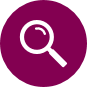 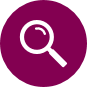 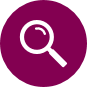 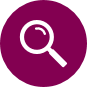 aEvent data are numbers of patients with an outcome event/total patients; bSustained ≥50% eGFR decline, ESKD, renal or CV death; cSustained ≥50% eGFR decline, ESKD, or renal death; CKD = chronic kidney disease; CV = cardiovascular; eGFR = estimated glomerular filtration rate; ESKD = end-stage kidney disease; hHF = hospitalization for heart failure; Wheeler DC et al. Lancet Diabetes Endocrinol. 2021;9:22–31.
0.5
1.0
0.1
2.0
3.0
Dapagliflozin Better
Placebo Better
[Speaker Notes: Note to Speaker: Click on the “Magnifying Lens” icon to view each outcome on its own slide. 

Reference(s):
Wheeler DC, Stefánsson BV, Jongs N, et al, for the for the DAPA-CKD Trial Committees and Investigators.  Effects of dapagliflozin on major adverse kidney and cardiovascular events in patients with diabetic and non-diabetic chronic kidney disease: a prespecified analysis from the DAPA-CKD. Lancet Diabetes Endocrinol. 2021;9:22–31.]
DAPA-CKD – CKD Etiology
Primary Outcome According to Underlying Cause of Kidney Disease
Composite outcome of sustained ≥50% eGFR decline, ESKD, or renal or cardiovascular death
a Event data are numbers of patients with an outcome event/total patients. 
CKD = chronic kidney disease; eGFR = estimated glomerular filtration rate; ESKD = end-stage kidney disease.
Wheeler DC et al. Lancet Diabetes Endocrinol. 2021;9:22–31.
0.1
0.6
1.0
2.0
3.0
Dapagliflozin Better
Placebo Better
[Speaker Notes: Note to Speaker: Click on the “Arrow” icon to return to the DAPA-CKD Primary and Secondary Outcomes by Underlying Cause of Kidney Disease.

Reference(s):
Wheeler DC, Stefánsson BV, Jongs N, et al, for the for the DAPA-CKD Trial Committees and Investigators.  Effects of dapagliflozin on major adverse kidney and cardiovascular events in patients with diabetic and non-diabetic chronic kidney disease: a prespecified analysis from the DAPA-CKD. Lancet Diabetes Endocrinol. 2021;9:22–31.]
DAPA-CKD – CKD Etiology
Adverse Events by Kidney Disease Diagnosis at Baseline1
aIncludes death.
CKD = chronic kidney disease; FSGS = focal segmental glomerulosclerosis; IgA = immunoglobulin A.
1. Wheeler DC et al. Article and supplementary appendix. Lancet Diabetes Endocrinol. 2021;9:22–31; 2. Wheeler DC et al. Kidney Int. 2021;100:215-224; 3. Wheeler DC et al. Online ahead of print. Nephrol Dial Transplant. 2021.
146
[Speaker Notes: Reference(s):
Wheeler DC, Stefánsson BV, Jongs N, et al, for the for the DAPA-CKD Trial Committees and Investigators.  Effects of dapagliflozin on major adverse kidney and cardiovascular events in patients with diabetic and non-diabetic chronic kidney disease: a prespecified analysis from the DAPA-CKD trial [article and supplementary appendix]. Lancet Diabetes Endocrinol. 2021;9:22–31. 
Wheeler DC, Toto RD, Stefánsson BV, et al. A pre-specified analysis of the DAPA-CKD trial demonstrates the effects of dapagliflozin on major adverse kidney events in patients with IgA nephropathy. Kidney Int. 2021;100:215-224.
Wheeler DC, Jongs N, Stefansson BV, et al. Safety and efficacy of dapagliflozin in patients with focal segmental glomerulosclerosis: a prespecified analysis of the DAPA-CKD trial [published online ahead of print November 25, 2021]. Nephrol Dial Transplant. 2021;gfab335. doi:10.1093/ndt/gfab335. Accessed December 3, 2021.]
DAPA-CKD Subgroup AnalysisIgA Nephropathy
In a prespecified secondary analysis from DAPA-CKD, the effect of dapagliflozin versus placebo was assessed in patients with CKD due to IgA Nephropathy
Wheeler DC et al. Kidney Int. 2021;100:215-224.
DAPA-CKD – IgA Nephropathy
Baseline Characteristics in Patients with IgA Nephropathy
IgA = immunoglobulin A; eGFR = estimated glomerular filtration rate; UACR = urinary albumin-to-creatinine ratio
Wheeler DC et al. Kidney Int. 2021;100:215-224.
[Speaker Notes: Reference(s):
Wheeler DC, Toto RD, Stefánsson BV, et al. A pre-specified analysis of the DAPA-CKD trial demonstrates the effects of dapagliflozin on major adverse kidney events in patients with IgA nephropathy. Kidney Int. 2021;100:215-224.]
DAPA-CKD – IgA Nephropathy
Further Exploring the Effect of Dapagliflozin by Causes Of Kidney Disease in DAPA-CKD – IgA Nephropathy
Number of participants with IgA nephropathy in clinical trials1
Primary outcome in participants with IgA nephropathy2,3
24
Hazard Ratio, 0.29 (95% CI, 0.12-0.73)
15.0% of patients
20
Placebo
16
Cumulative  Incidence (%)
12
8
Dapagliflozin
4
4.4% of patients
0
0
4
8
12
16
20
24
28
32
Months since Randomization
No at Risk
Dapagliflozin
137
107
106
104
98
61
43
17
105
Placebo
133
113
108
96
92
51
32
19
101
Study
CKD = chronic kidney disease; IgA = immunoglobulin A
1. Wheeler DC et al. Nephrol Dial Transplant. 2020;35:1700–1711; 2. Wheeler DC et al. Article and supplementary appendix. Lancet Diabetes Endocrinol. 2021;9:22–31; 3. Wheeler DC et al. Kidney Int. 2021;100:215-224.
[Speaker Notes: Reference(s):
Wheeler DC, Stefansson BV, Batiushin M, et.al. The dapagliflozin and prevention of adverse outcomes in chronic kidney disease (DAPA-CKD) trial: baseline characteristics. Nephrol Dial Transplant. 2020;35:1700–1711.
Wheeler DC, Stefánsson BV, Jongs N, et al, for the for the DAPA-CKD Trial Committees and Investigators.  Effects of dapagliflozin on major adverse kidney and cardiovascular events in patients with diabetic and non-diabetic chronic kidney disease: a prespecified analysis from the DAPA-CKD trial [article and supplementary appendix]. Lancet Diabetes Endocrinol. 2021;9:22–31. 
Wheeler DC, Toto RD, Stefánsson BV, et al. A pre-specified analysis of the DAPA-CKD trial demonstrates the effects of dapagliflozin on major adverse kidney events in patients with IgA nephropathy. Kidney Int. 2021;100:215-224.]
DAPA-CKD – IgA Nephropathy
Key Endpoints in Patients with IgA Nephropathy
0.05
0.5
1
aComposite of sustained ≥50% decline in eGFR, onset of ESKD, or death from a kidney or cardiovascular cause; bComposite of sustained ≥50% decline in eGFR, onset of ESKD, or death from a kidney cause; cMaintenance dialysis for ≥28 days, kidney transplantation, or eGFR <15 mL/min/1.73 m2 confirmed by a second measurement after 28 days.
eGFR = estimated glomerular filtration rate; ESKD = end-stage kidney disease; IgA = immunoglobulin A.
Wheeler DC et al. Kidney Int. 2021;100:215-224.
2
Dapagliflozin Better
Placebo Better
[Speaker Notes: Reference(s):
Wheeler DC, Toto RD, Stefánsson BV, et al. A pre-specified analysis of the DAPA-CKD trial demonstrates the effects of dapagliflozin on major adverse kidney events in patients with IgA nephropathy. Kidney Int. 2021;100:215-224.]
DAPA-CKD – IgA Nephropathy
Outcomes in Patients with IgA Nephropathy Confirmed With a Biopsy
Diagnosis of IgA nephropathy was confirmed by previous biopsy in 254 (94%) patients
Primary Outcomea
Kidney-specific Outcomeb
24
24
Hazard Ratio, 0.28 (95% CI, 0.11-0.72)
Hazard Ratio, 0.23 (95% CI, 0.09-0.63)
Placebo
20
20
Placebo
16
16
12
12
Cumulative  Incidence (%)
Cumulative  Incidence (%)
8
8
Dapagliflozin
Dapagliflozin
4
4
0
0
0
0
4
4
8
8
12
12
16
16
20
20
24
24
28
28
32
32
Months Since Randomization
Months Since Randomization
No at Risk
No at Risk
Dapagliflozin
Dapagliflozin
129
129
102
102
101
101
99
99
94
94
59
59
42
42
16
16
100
100
Placebo
Placebo
125
125
105
105
101
101
89
89
85
85
48
48
29
29
19
19
94
94
aComposite of sustained ≥50% decline in eGFR, onset of ESKDc, or death from a kidney or cardiovascular cause; bComposite of sustained ≥50% decline in eGFR, onset of ESKDc, or death from a kidney cause; cMaintenance dialysis for ≥28 days, kidney transplantation, or eGFR <15 mL/min/1.73 m2 confirmed by a second measurement after 28 days.
eGFR = estimated glomerular filtration rate; ESKD = end-stage kidney disease; IgA = immunoglobulin A.
Wheeler DC et al. Kidney Int. 2021;100:215-224.
[Speaker Notes: Reference(s):
Wheeler DC, Toto RD, Stefánsson BV, et al. A pre-specified analysis of the DAPA-CKD trial demonstrates the effects of dapagliflozin on major adverse kidney events in patients with IgA nephropathy. Kidney Int. 2021;100:215-224.]
DAPA-CKD – IgA Nephropathy
Primary composite endpoint by pre-specified baseline eGFR and UACR subgroups in patients with IgA nephropathy
0.05
0.5
1
2
Placebo Better
Dapagliflozin Better
eGFR = estimated glomerular filtration rate; IgA = immunoglobulin A; NC = not calculable; UACR = urinary albumin-to-creatinine ratio
Wheeler DC et al. Kidney Int. 2021;100:215-224.
[Speaker Notes: Reference(s):
Wheeler DC, Toto RD, Stefánsson BV, et al. A pre-specified analysis of the DAPA-CKD trial demonstrates the effects of dapagliflozin on major adverse kidney events in patients with IgA nephropathy. Kidney Int. 2021;100:215-224.]
DAPA-CKD – IgA Nephropathy
Changes Over Time in eGFR Trajectory in Patients With IgA Nephropathy
50
40
Acute eGFR slope 
Dapagliflozin: −3.4 (SE, 0.4)
Placebo: −0.5 (SE, 0.4)
Least-Squares Mean Change in eGFR (mL/1.73m2)
Dapagliflozin
Placebo
30
Chronic eGFR slopea 
Dapagliflozin: −2.2 (SE, 0.5)
Placebo: −4.6 (SE, 0.47)
20
0
2
4
8
12
16
20
24
28
32
36
Months Since Randomization
Error bars represent standard error. 
aChronic eGFR slope defined as annual mean change with DAPA vs PBO from week 2. 
eGFR = estimated glomerular filtration rate; IgA = immunoglobulin A; SE = standard error. 
Wheeler DC et al. Kidney Int. 2021;100:215-224.
[Speaker Notes: Reference(s):
Wheeler DC, Toto RD, Stefánsson BV, et al. A pre-specified analysis of the DAPA-CKD trial demonstrates the effects of dapagliflozin on major adverse kidney events in patients with IgA nephropathy. Kidney Int. 2021;100:215-224.]
DAPA-CKD – IgA Nephropathy
Changes Over Time in UACR in Patients With IgA Nephropathya
40
20
Placebo
0
Percent Change from 
Baseline in UACR
-20
Dapagliflozin
-40
-60
0
2
4
8
12
16
20
24
28
32
36
Time, Months
Mean differenceb: −26 (95% CI, −37 to −14; p<0.001)
aError bars represent standard error; bDapagliflozin versus placebo. 
eGFR = estimated glomerular filtration rate; IgA = immunoglobulin A; UACR = urinary albumin-to-creatinine ratio.
Wheeler DC et al. Kidney Int. 2021;100:215-224.
[Speaker Notes: Reference(s):
Wheeler DC, Toto RD, Stefánsson BV, et al. A pre-specified analysis of the DAPA-CKD trial demonstrates the effects of dapagliflozin on major adverse kidney events in patients with IgA nephropathy. Kidney Int. 2021;100:215-224.]
DAPA-CKD – IgA Nephropathy
Safety outcomes
aIncludes death.
IgA = immunoglobulin A.
Wheeler DC et al. Kidney Int. 2021;100:215-224.
[Speaker Notes: Reference(s):
Wheeler DC, Toto RD, Stefánsson BV, et al. A pre-specified analysis of the DAPA-CKD trial demonstrates the effects of dapagliflozin on major adverse kidney events in patients with IgA nephropathy. Kidney Int. 2021;100:215-224.]
DAPA-CKD Subgroup AnalysisFSGS
In a prespecified secondary analysis from DAPA-CKD, the effect of dapagliflozin versus placebo was assessed in patients with CKD due to FSGS
CKD = chronic kidney disease; FSGS = focal segmental glomerulosclerosis.
Wheeler DC et al. Online ahead of print. Nephrol Dial Transplant. 2021.
[Speaker Notes: Reference(s):
Wheeler DC, Jongs N, Stefansson BV, et al. Safety and efficacy of dapagliflozin in patients with focal segmental glomerulosclerosis: a prespecified analysis of the DAPA-CKD trial [published online ahead of print November 25, 2021]. Nephrol Dial Transplant. 2021;gfab335. doi:10.1093/ndt/gfab335. Accessed December 3, 2021.]
DAPA-CKD – FSGS
Baseline Characteristics in the Biopsy-Confirmed FSGS Subgroup
ACE = angiotensin-converting enzyme; ARB = angiotensin-receptor blocker; BMI = body mass index; eGFR = estimated glomerular filtration rate; FSGS = focal segmental glomerulosclerosis; UACR = urinary albumin-to-creatinine ratio.
Wheeler DC et al. Online ahead of print. Nephrol Dial Transplant. 2021.
[Speaker Notes: Reference(s):
Wheeler DC, Jongs N, Stefansson BV, et al. Safety and efficacy of dapagliflozin in patients with focal segmental glomerulosclerosis: a prespecified analysis of the DAPA-CKD trial [published online ahead of print November 25, 2021]. Nephrol Dial Transplant. 2021;gfab335. doi:10.1093/ndt/gfab335. Accessed December 3, 2021.]
DAPA-CKD – FSGS
Outcomes in Patients With FSGS
0.1
0.5
1
2
3
DAPA Better
PBO Better
aIncludes patients with biopsy-confirmed FSGS (n=104) and those classed as FSGS but without biopsy confirmation (n=11).
CV = cardiovascular; DAPA = dapagliflozin; eGFR = estimated glomerular filtration rate; ESKD = end-stage kidney disease; FSGS = focal segmental glomerulosclerosis; PBO = placebo.
Wheeler, David C et al. “Safety and efficacy of dapagliflozin in patients with focal segmental glomerulosclerosis: a prespecified analysis of the dapagliflozin and prevention of adverse outcomes in chronic kidney disease (DAPA-CKD) trial.” Nephrology, dialysis, transplantation : vol. 37,9 (2022): 1647-1656. doi:10.1093/ndt/gfab335
[Speaker Notes: Reference(s):
Wheeler, David C et al. “Safety and efficacy of dapagliflozin in patients with focal segmental glomerulosclerosis: a prespecified analysis of the dapagliflozin and prevention of adverse outcomes in chronic kidney disease (DAPA-CKD) trial.” Nephrology, dialysis, transplantation : official publication of the European Dialysis and Transplant Association - European Renal Association vol. 37,9 (2022): 1647-1656. doi:10.1093/ndt/gfab335]
DAPA-CKD – FSGS
Safety Outcomes
No cases of major hypoglycemia or diabetic ketoacidosis were reported.
aIncludes death.
Wheeler, David C et al. “Safety and efficacy of dapagliflozin in patients with focal segmental glomerulosclerosis: a prespecified analysis of the dapagliflozin and prevention of adverse outcomes in chronic kidney disease (DAPA-CKD) trial.” Nephrology, dialysis, transplantation : official publication of the European Dialysis and Transplant Association - European Renal Association vol. 37,9 (2022): 1647-1656. doi:10.1093/ndt/gfab335
[Speaker Notes: Reference(s):
Wheeler, David C et al. “Safety and efficacy of dapagliflozin in patients with focal segmental glomerulosclerosis: a prespecified analysis of the dapagliflozin and prevention of adverse outcomes in chronic kidney disease (DAPA-CKD) trial.” Nephrology, dialysis, transplantation : official publication of the European Dialysis and Transplant Association - European Renal Association vol. 37,9 (2022): 1647-1656. doi:10.1093/ndt/gfab335]
DAPA-CKD Subgroup AnalysisStage 4 CKD
In a prespecified secondary analysis from DAPA-CKD, the effect of dapagliflozin versus placebo was assessed by stage of CKD, including Stage 4 CKD (<30 ml/min/1.73m2)
CKD = chronic kidney disease.
Chertow GM et al. J Am Soc Nephrol. 2021;32:2352-2361.
[Speaker Notes: Reference(s):
Chertow GM, Vart P, Jongs N, et al.  Effects of dapagliflozin in stage 4 chronic kidney disease. J Am Soc Nephrol. 2021;32:2352-2361.]
DAPA-CKD – Stage 4 CKD
Primary Outcome According to CKD Stage
NOTE: Stage 4 CKD = eGFR <30 mL/min/1.73m2; Stage 2/3 CKD = eGFR ≥30 mL/min/1.73m2
CV = cardiovascular; eGFR = estimated glomerular filtration rate; ESKD = end-stage kidney disease.
Chertow GM et al. J Am Soc Nephrol. 2021;32:2352-2361.
0.2
0.5
1.0
2.0
3.0
Dapagliflozin Better
Placebo Better
[Speaker Notes: Reference(s):
Chertow GM, Vart P, Jongs N, et al.  Effects of dapagliflozin in stage 4 chronic kidney disease. J Am Soc Nephrol. 2021;32:2352-2361.]
DAPA-CKD – Stage 4 CKD
Secondary Outcomes According to CKD Stage
NOTE: Stage 4 CKD = eGFR <30 mL/min/1.73m2; Stage 2/3 CKD = eGFR ≥30 mL/min/1.73m2.
CV = cardiovascular; eGFR = estimated glomerular filtration rate; ESKD = end-stage kidney disease.
Chertow GM et al. J Am Soc Nephrol. 2021;32:2352-2361.
0.2
0.5
1.0
2.0
3.0
Dapagliflozin Better
Placebo Better
[Speaker Notes: Reference(s):
Chertow GM, Vart P, Jongs N, et al.  Effects of dapagliflozin in stage 4 chronic kidney disease. J Am Soc Nephrol. 2021;32:2352-2361.]
DAPA-CKD – Stage 4 CKD
eGFR Decline Over the Study by Baseline CKD Stage
50
45
40
35
Stage 2/3 CKD
30
Dapagliflozin
Placebo
25
eGFR, LS Mean (SE)
20
Stage 4 CKD
15
Dapagliflozin
0
2
4
8
12
16
20
24
28
32
36
Placebo
Time, months
NOTE: Stage 4 CKD = eGFR <30 mL/min/1.73m2; Stage 2/3 CKD = eGFR ≥30 mL/min/1.73m2.
aDapagliflozin vs placebo; bp=0.005 vs PBO; cp<0.0001 vs PBO.
CKD = chronic kidney disease; DAPA = dapagliflozin; eGFR = estimated glomerular filtration rate; NA = not available; PBO = placebo.
Chertow GM et al. J Am Soc Nephrol. 2021;32:2352-2361.
[Speaker Notes: Speaker Notes:
In Stage 4 CKD there was a 8% acute drop from baseline with dapagliflozin and a 3% acute drop with placebo. In Stage 2/3 CKD there was a 7% acute drop from baseline with dapagliflozin and a 1% acute drop with placebo.  
Reference(s):
Chertow GM, Vart P, Jongs N, et al.  Effects of dapagliflozin in stage 4 chronic kidney disease. J Am Soc Nephrol. 2021;32:2352-2361.]
DAPA-CKD – Stage 4 CKD
Safety Outcomes According to CKD Stage
NOTE: Stage 4 CKD = eGFR <30 mL/min/1.73m2; Stage 2/3 CKD = eGFR ≥30 mL/min/1.73m2.
aIncludes death; bSurgical or spontaneous/non-surgical amputation, excluding amputation due to trauma; cBased on pre-defined list of preferred terms; dAdverse event with the following criteria confirmed by the investigator: i) Symptoms of severe impairment in consciousness or behavior, ii) need of external assistance, iii) intervention to treat hypoglycemia, iv) prompt recovery of acute symptoms following the intervention.
CKD = chronic kidney disease; DAPA = dapagliflozin; DKA = diabetic ketoacidosis; eGFR = estimated glomerular filtration rate; NC = not calculated; PBO = placebo.
Chertow GM et al. J Am Soc Nephrol. 2021;32:2352-2361.
[Speaker Notes: Reference:
Chertow GM, Vart P, Jongs N, et al.  Effects of dapagliflozin in stage 4 chronic kidney disease. J Am Soc Nephrol. 2021;32:2352-2361.]
DAPA-CKD Subgroup AnalysisBaseline UACR
In a prespecified secondary analysis from DAPA-CKD, the effect of dapagliflozin versus placebo was assessed for the primary and secondary outcomes stratified by UACR at baseline (≤1000 mg/g, >1000 to ≤3500 mg/g, >3500 mg/g)1,2
UACR = urinary albumin-to-creatine ratio.
1. Waijer SW et al. Article and supplementary material. Diabetologia. 2022;65(7):1085-1097;
[Speaker Notes: Reference(s):
Waijer SW, Vart P, Cherney DZI, et al. Effect of dapagliflozin on kidney and cardiovascular outcomes by baseline KDIGO risk categories: a post hoc analysis of the DAPA-CKD trial [article and supplementary material]. Diabetologia. 2022;65(7):1085-1097. doi:10.1007/s00125-022-05694-6]
DAPA-CKD – Baseline Albuminuria
Patient Characteristics by Baseline UACR
aAcross the 3 strata of baseline UACR (≤113.0 mg/mmol [≤1000 mg/g], >113.0 to ≤395.5 mg/mmol [>1000 to ≤3500 mg/g] and >395.5 mg/mmol [>3500 mg/g]). 
CVD = cardiovascular disease; eGFR = estimated glomerular filtration rate; HbA1c = glycated hemoglobin; UACR = urinary albumin-to-creatine ratio.
Waijer SW et al. Article and supplementary material. Diabetologia. 2022;65(7):1085-1097.
[Speaker Notes: Reference(s):
Waijer SW, Vart P, Cherney DZI, et al. Effect of dapagliflozin on kidney and cardiovascular outcomes by baseline KDIGO risk categories: a post hoc analysis of the DAPA-CKD trial [article and supplementary material]. Diabetologia. 2022;65(7):1085-1097. doi:10.1007/s00125-022-05694-6]
DAPA-CKD – Baseline Albuminuria
Primary and Secondary Outcomes by Baseline UACR
0.5
0.2
1
3
2
Dapagliflozin Better
Placebo Better
CV = cardiovascular; eGFR = estimated glomerular filtration rate; ESKD = end-stage kidney disease; hHF = hospitalization for heart failure; pt-yrs = patient-years; UACR = urinary albumin-to-creatine ratio.
Waijer SW et al. Article and supplementary material. Diabetologia. 2022;65(7):1085-1097.
167
[Speaker Notes: Reference(s):
Waijer SW, Vart P, Cherney DZI, et al. Effect of dapagliflozin on kidney and cardiovascular outcomes by baseline KDIGO risk categories: a post hoc analysis of the DAPA-CKD trial [article and supplementary material]. Diabetologia. 2022;65(7):1085-1097. doi:10.1007/s00125-022-05694-6]
DAPA-CKD – Baseline Albuminuria
Primary Composite Outcomea in Patients With UACR ≤300 mg/g and >300 mg/g
0.5
1
0.2
aSustained ≥50% eGFR decline, ESKD, renal death, or CV death.       
CV = cardiovascular; eGFR = estimated glomerular filtration rate; ESKD = end-stage kidney disease; pt-yrs = patient-years; UACR = urinary albumin-to-creatine ratio.
Waijer SW et al. Article and supplementary material. Diabetologia. 2022;65(7):1085-1097.
3
2
Placebo Better
Dapagliflozin Better
168
[Speaker Notes: Reference(s):
Waijer SW, Vart P, Cherney DZI, et al. Effect of dapagliflozin on kidney and cardiovascular outcomes by baseline KDIGO risk categories: a post hoc analysis of the DAPA-CKD trial [article and supplementary material]. Diabetologia. 2022;65(7):1085-1097. doi:10.1007/s00125-022-05694-6]
DAPA-CKD – Baseline Albuminuria
Primary Composite Outcomea Across Baseline UACR Levels in Patients With and Without T2D
With T2D
Without T2D
Interaction p-value=0.91
Interaction p-value=0.65
500
500
4.0
4.0
400
400
2.0
2.0
300
300
HR
1.0
HR
1.0
Patients (n)
Patients (n)
200
200
0.6
0.6
Unity (HR=1)
100
100
HR for dapagliflozin vs placebo
0.2
0.2
0
0
300
300
500
500
1000
1000
2000
2000
3500
3500
5000
5000
Number of patients by baseline UACR
95% CI
Baseline UACR (mg/g)
Baseline UACR (mg/g)
aSustained ≥50% eGFR decline, ESKD, renal death, or CV death.       
CV = cardiovascular; eGFR = estimated glomerular filtration rate; ESKD = end-stage kidney disease; HR = hazard ratio; T2D = type 2 diabetes; UACR = urinary albumin-to-creatine ratio. 
Waijer SW et al. Diabetologia. 2022;65(7):1085-1097.
169
[Speaker Notes: Reference(s):
Waijer SW, Vart P, Cherney DZI, et al. Effect of dapagliflozin on kidney and cardiovascular outcomes by baseline KDIGO risk categories: a post hoc analysis of the DAPA-CKD trial. Diabetologia. 2022;65(7):1085-1097. doi:10.1007/s00125-022-05694-6]
DAPA-CKD – Baseline Albuminuria
Dapagliflozin Consistently Slowed eGFR Decline and Reduced UACR in Patients Without T2D Who Had UACR <300 mg/g
Change in UACR1
<300 mg/g
≥300 mg/g
BL UACR, median (IQR)
250(204-270)
239(219-262)
983(569-1672)
925(547-1623)
20
0
Log % UACR change (95% CI)
-20
In 24 patients without T2D who had UACR 30-200 mg/g, DAPA slowed chronic eGFR decline compared with PBO2,a
-40
Δ = -16%
Δ = -14.6%
-60
PBO
DAPA
PBO
DAPA
Interaction p-value=0.36
aDifference between DAPA and PBO in chronic eGFR slope of 1.41 mL/min/1.73m2/year.
Δ = difference between DAPA and PBO; BL = baseline; DAPA = dapagliflozin;  eGFR = estimated glomerular filtration rate; IQR = interquartile range; PBO = placebo; T2D = type 2 diabetes; UACR = urinary albumin-to-creatine ratio.1. Heerspink HJL et al. Online ahead of print. Clin J Am Soc Nephrol. 2022; 2. Heerspink HJL et al. Poster presented at: ASN Kidney Week; November 3-6, 2022; Orlando, FL. Poster SA-PO885.
170
[Speaker Notes: Reference(s):
Heerspink HJL, Chertow GM, Jongs N, et al. Effects of dapagliflozin in people without diabetes and with microalbuminuria [published online ahead of print September 9, 2022]. Clin J Am Soc Nephrol. 2022. doi:10.2215/CJN.07290622
Heerspink HJL, Chertow GM, Jongs N, et al. Effects of dapagliflozin in patients without diabetes and with microalbuminuria: an exploratory analysis from the DAPA-CKD trial [poster]. Presented at: American Society of Nephrology (ASN) Kidney Week; November 3-6, 2022; Orlando, FL. Poster SA-PO885.]
DAPA-CKD – Baseline Albuminuria
Adverse Events by Baseline UACR
aIncludes death
UACR = urinary albumin-to-creatine ratio
1. Waijer SW et al. Diabetologia. 2022;65(7):1085-1097;
171
[Speaker Notes: Reference(s):
Waijer SW, Vart P, Cherney DZI, et al. Effect of dapagliflozin on kidney and cardiovascular outcomes by baseline KDIGO risk categories: a post hoc analysis of the DAPA-CKD trial. Diabetologia. 2022;65(7):1085-1097. doi:10.1007/s00125-022-05694-6
Waijer SW, Vart P, Cherney DZI, et al. Efficacy and safety of dapagliflozin on kidney and cardiovascular outcomes by baseline albuminuria – a secondary analysis of the DAPA-CKD trial [presentation]. Presented at Virtual European Association for the Study of Diabetes Annual Meeting 2021; September 27-October 1st; Virtual.]
DAPA-CKD Subgroup AnalysisBaseline History of CVD
In a secondary analysis from DAPA-CKD, the effect of dapagliflozin versus placebo was assessed according to baseline history of CVD
CVD = cardiovascular disease.
McMurray JJV et al. Circulation. 2021;143:438–448.
[Speaker Notes: Reference(s):
McMurray JJV, Wheeler DC, Stefánsson BV, et al, for the DAPA-CKD Trial Committees and Investigators.  Effect of dapagliflozin on clinical outcomes in patients with chronic kidney disease, with and without cardiovascular disease. Circulation. 2021;143:438–448.]
DAPA-CKD – Baseline CVD History
Baseline Characteristics by Baseline CVD History
CVD = cardiovascular disease; eGFR = estimated glomerular filtration rate; HbA1c = glycated hemoglobin; IQR = interquartile range; UACR = urinary albumin-to-creatine ratio.
McMurray JJV et al. Circulation. 2021;143:438–448.
[Speaker Notes: Reference(s):
McMurray JJV, Wheeler DC, Stefánsson BV, et al, for the DAPA-CKD Trial Committees and Investigators.  Effect of dapagliflozin on clinical outcomes in patients with chronic kidney disease, with and without cardiovascular disease. Circulation. 2021;143:438–448.]
DAPA-CKD – Baseline CVD History
Baseline Medical History by Baseline CVD History
CVD = cardiovascular disease.
McMurray JJV et al. Circulation. 2021;143:438–448.
[Speaker Notes: Reference(s):
McMurray JJV, Wheeler DC, Stefánsson BV, et al, for the DAPA-CKD Trial Committees and Investigators.  Effect of dapagliflozin on clinical outcomes in patients with chronic kidney disease, with and without cardiovascular disease. Circulation. 2021;143:438–448.]
DAPA-CKD – Baseline CVD History
Baseline Therapy by Baseline CVD History
ACE = angiotensin converting enzyme; ARB = angiotensin receptor blocker; CVD = cardiovascular disease; DDP-4 = dipeptidyl peptidase-4; GLP-1 = glucagon like peptide-1; RAS = renin-angiotensin system.
McMurray JJV et al. Circulation. 2021;143:438–448.
[Speaker Notes: Reference(s):
McMurray JJV, Wheeler DC, Stefánsson BV, et al, for the DAPA-CKD Trial Committees and Investigators.  Effect of dapagliflozin on clinical outcomes in patients with chronic kidney disease, with and without cardiovascular disease. Circulation. 2021;143:438–448.]
DAPA-CKD – Baseline CVD History
Outcomes by Baseline CVD
Primary Endpoint
eGFR Decline ≥50%, ESKD, Renal Death, or CV Death
Secondary Endpoint
hHF or CV Death
Dapagliflozin CVD
Placebo CVD
35
35
Dapagliflozin No CVD
Placebo No CVD
30
30
Overall HR, 0.71 (95% CI, 0.55-0.92)
With CVD HR, 0.70 (95% CI, 0.52-0.94)
Without CVD HR, 0.67 (95% CI, 0.40-1.13)
Overall HR, 0.61 (95% CI, 0.51-0.72)
With CVD HR, 0.61 (95% CI, 0.47-0.79)
Without CVD HR, 0.61 (95% CI, 0.48-0.78)
25
25
20
20
Cumulative Incidence (%)
Cumulative Incidence (%)
15
15
10
10
5
5
0
0
0
4
8
12
16
20
24
28
32
0
4
8
12
16
20
24
28
32
Months since Randomization
Months since Randomization
No at Risk
No at Risk
Dapagliflozin/CVD
813
780
760
710
650
510
326
124
Dapagliflozin/CVD
813
787
779
747
712
581
384
150
736
767
Dapagliflozin/No CVD
1339
1221
1195
1162
1131
1051
778
505
185
1339
1248
1242
1236
1228
1183
921
619
234
Placebo/CVD
797
757
734
703
677
626
470
289
94
Placebo/CVD
797
761
740
721
703
671
531
366
124
Placebo/No CVD
1355
1236
1202
1155
1114
1038
762
485
176
Placebo/No CVD
1355
1262
1249
1236
1224
1182
920
610
236
Dapagliflozin/No CVD
CV = cardiovascular; CVD = cardiovascular disease; eGFR = estimated glomerular filtration rate; ESKD = end-stage kidney disease; hHF = hospitalization for heart failure; HR = hazard ratio.
McMurray JJV et al. Circulation. 2021;143:438–448.
176
[Speaker Notes: Reference(s):
McMurray JJV, Wheeler DC, Stefánsson BV, et al, for the DAPA-CKD Trial Committees and Investigators.  Effect of dapagliflozin on clinical outcomes in patients with chronic kidney disease, with and without cardiovascular disease. Circulation. 2021;143:438–448.]
DAPA-CKD – Baseline CVD History
Outcomes by Baseline CVD
Secondary Endpoint
All-cause Mortality
Post Hoc Endpoint
MI, Stroke, hHF, ESKD, or Death
Dapagliflozin CVD
Placebo CVD
35
35
Dapagliflozin No CVD
Placebo No CVD
30
30
Overall HR, 0.70 (95% CI, 0.60-0.82)
With CVD HR, 0.72 (95% CI, 0.58-0.89)
Without CVD HR, 0.68 (95% CI, 0.54-0.85)
Overall HR, 0.69 (95% CI, 0.53-0.88)
With CVD HR, 0.70 (95% CI, 0.51-0.95)
Without CVD HR, 0.63 (95% CI, 0.41-0.98)
25
25
20
20
Cumulative Incidence (%)
Cumulative Incidence (%)
15
15
10
10
5
5
0
0
0
4
8
12
16
20
24
28
32
0
4
8
12
16
20
24
28
32
Months since Randomization
Months since Randomization
No at Risk
No at Risk
Dapagliflozin/CV
813
790
783
764
731
600
403
160
Dapagliflozin/CV
813
771
747
687
627
493
305
114
776
715
Dapagliflozin/No CV
1339
1249
1246
1241
1234
1194
931
625
238
1339
1219
1194
1158
1127
1050
776
504
187
Placebo/CV
797
770
759
745
734
702
566
386
137
Placebo/CV
797
743
706
669
637
595
448
276
84
Placebo/No CV
1355
1265
1259
1248
1238
1200
936
623
242
Placebo/No CV
1355
1231
1195
1151
1119
1041
772
490
188
Dapagliflozin/No CV
CV = cardiovascular; CVD = cardiovascular disease; ESKD = end-stage kidney disease; hHF = hospitalization for heart failure; HR = hazard ratio; MI = myocardial infarction.
McMurray JJV et al. Circulation. 2021;143:438–448.
177
[Speaker Notes: Reference(s):

McMurray JJV, Wheeler DC, Stefánsson BV, et al, for the DAPA-CKD Trial Committees and Investigators.  Effect of dapagliflozin on clinical outcomes in patients with chronic kidney disease, with and without cardiovascular disease. Circulation. 2021;143:438–448.]
DAPA-CKD – Baseline CVD History
Primary and Secondary Outcomes by Baseline CVD
CV = cardiovascular; CVD = cardiovascular disease; eGFR = estimated glomerular filtration rate; ESKD = end-stage kidney disease; hHF = hospitalization for heart failure. 
1. Heerspink HJL. Et al. N Engl J Med 2020;383:1436-1446; 2. McMurray JJV et al. Circulation. 2021;143:438–448.
0.2
0.5
1.0
2.0
Dapagliflozin Better
Placebo Better
[Speaker Notes: Reference(s):
Heerspink HJL, Stefánsson BV, Correa-Rotter R, et al, for the DAPA-CKD Trial Committees and Investigators.  Dapagliflozin in patients with chronic kidney disease. N Engl J Med. 2020; 383:1436-1446.
McMurray JJV, Wheeler DC, Stefánsson BV, et al, for the DAPA-CKD Trial Committees and Investigators.  Effect of dapagliflozin on clinical outcomes in patients with chronic kidney disease, with and without cardiovascular disease. Circulation. 2021;143:438–448.]
DAPA-CKD – Baseline CVD History
Prespecified and Post Hoc Exploratory Outcomes by CV Disease
CV = cardiovascular; CVD = cardiovascular disease; ESKD = end-stage kidney disease; hHF = hospitalization for heart failure; MI = myocardial infarction.
McMurray JJV et al. Circulation. 2021;143:438–448.
0.2
0.5
1.0
2.0
Dapagliflozin Better
Placebo Better
[Speaker Notes: Reference(s):

McMurray JJV, Wheeler DC, Stefánsson BV, et al, for the DAPA-CKD Trial Committees and Investigators.  Effect of dapagliflozin on clinical outcomes in patients with chronic kidney disease, with and without cardiovascular disease. Circulation. 2021;143:438–448.]
DAPA-CKD – Baseline CVD History
Safety by Baseline CVD History
Definite or probable ketoacidosis occurred in 2 patients without CV disease randomly allocated to placebo; there were no cases of ketoacidosis in the dapagliflozin group.
aThe following criteria were confirmed by the investigator: symptoms of severe impairment in consciousness or behavior, need of external assistance, intervention to treat hypoglycemia, and prompt recovery from acute symptoms after the intervention. 
AE = adverse event; CVD = cardiovascular disease.
McMurray JJV et al. Circulation. 2021;143:438–448.
[Speaker Notes: Reference(s):
McMurray JJV, Wheeler DC, Stefánsson BV, et al, for the DAPA-CKD Trial Committees and Investigators.  Effect of dapagliflozin on clinical outcomes in patients with chronic kidney disease, with and without cardiovascular disease. Circulation. 2021;143:438–448.]
DAPA-CKD Subgroup AnalysisCauses of Mortality
A secondary analysis assessed the causes of death in DAPA-CKD patients, and assessed the effects of dapagliflozin on CV and non-CV causes of death in these patients
CV = cardiovascular.
Heerspink HJL et al. Eur Heart J. 2021;42:1216-1227.
[Speaker Notes: Reference(s):
Heerspink HJL, Sjöström CD, Jongs N, et al, for the DAPA-CKD Trial Committees and Investigators.  Effects of dapagliflozin on mortality in patients with chronic kidney disease: a pre-specified analysis from the DAPA-CKD randomized controlled trial. Eur Heart J. 2021;42:1216-1227.]
DAPA-CKD – Causes of Mortality
Main Causes of Death in DAPA-CKD
CV = cardiovascular; HF = heart failure; MI = myocardial infarction.
Heerspink HJL et al. Eur Heart J. 2021;42:1216-1227.
182
[Speaker Notes: Reference(s):
Heerspink HJL, Sjöström CD, Jongs N, et al, for the DAPA-CKD Trial Committees and Investigators.  Effects of dapagliflozin on mortality in patients with chronic kidney disease: a pre-specified analysis from the DAPA-CKD randomized controlled trial. Eur Heart J. 2021;42:1216-1227.]
DAPA-CKD – Causes of Mortality
Main Causes of Death in DAPA-CKD by T2D Status
CV = cardiovascular; HF = heart failure; MI = myocardial infarction; T2D = type 2 diabetes.
Heerspink HJL et al. Eur Heart J. 2021;42:1216-1227.
183
DAPA-CKD – Causes of Mortality
Effect of Dapagliflozin on CV Death and Non-CV Death
0.1
0.5
1
2
3
CV = cardiovascular; DAPA= dapagliflozin; MI = myocardial infarction; No. = number.
Heerspink HJL et al. Eur Heart J. 2021;42:1216-1227.
DAPA 10 mg Better
Placebo Better
184
DAPA-CKD – Causes of Mortality
All-Cause Mortality in Patients Who Did and Did Not Reach Chronic Dialysis
Heerspink HJL et al. Eur Heart J. 2021;42:1216-1227.
185
[Speaker Notes: Reference(s):
Heerspink HJL, Sjöström CD, Jongs N, et al, for the DAPA-CKD Trial Committees and Investigators.  Effects of dapagliflozin on mortality in patients with chronic kidney disease: a pre-specified analysis from the DAPA-CKD randomized controlled trial. Eur Heart J. 2021;42:1216-1227.]
DAPA-CKDEffect on Anemia
In a prespecified analysis from DAPA-CKD, the effect of dapagliflozin versus placebo on anemia was assessed in patients with CKD, with or without T2D
CKD = chronic kidney disease; T2D = type 2 diabetes.
Heerspink HJL et al. Presented at: ASN Kidney Week; November 3-6, 2022; Orlando, FL.
[Speaker Notes: Reference(s):
Heerspink HJL, Koshino A, Schechter M, et al. Effects of dapagliflozin on anemia in patients with chronic kidney disease with or without type 2 diabetes: a pre-specified analysis of the DAPA-CKD trial [presentation]. Presented at: American Society of Nephrology (ASN) Kidney Week; November 3-6, 2022; Orlando, FL.]
DAPA-CKD – Effect on Anemia
Effect of Dapagliflozin on Anemia
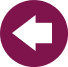 Patients Without Anemia at Baseline
Anemia Correction in Patients With Anemia at Baseline
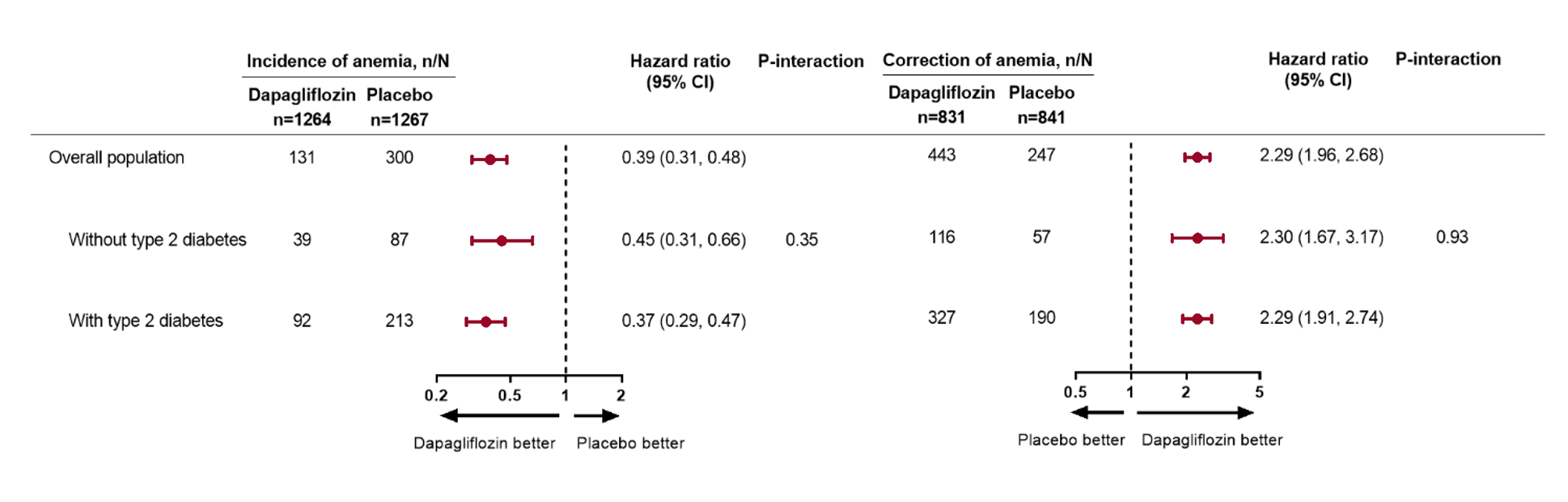 Dapagliflozin significantly increased absolute hematocrit by 2.3% compared with placebo over a median follow-up of 2.4 years
Dapagliflozin consistently reduced the risk of renal and CV outcomes in patients with and without anemia at baseline
Note: Anemia was defined as hematocrit levels <39% in males or <36% in females.
CV = cardiovascular.  
Heerspink HJL et al. Presented at: ASN Kidney Week; November 3-6, 2022; Orlando, FL.
[Speaker Notes: Note to Speaker: Click on the “Arrow” icon on the top right of the slide to return to the Additional Analyses Table of Contents.
Reference(s):
Heerspink HJL, Koshino A, Schechter M, et al. Effects of dapagliflozin on anemia in patients with chronic kidney disease with or without type 2 diabetes: a pre-specified analysis of the DAPA-CKD trial [presentation]. Presented at: American Society of Nephrology (ASN) Kidney Week; November 3-6, 2022; Orlando, FL.]
DAPA-CKD: Summary
DAPA-CKD
Summary
DAPA-CKD1, the first dedicated renal outcomes trial to assess the efficacy and safety of an SGLT-2 inhibitor in patients with CKD with and without T2D, demonstrated:
39% RRR 
for the primary composite endpoint (≥50% sustained decline in eGFR, ESKD, renal or CV death)
31% RRR 
all-cause mortality
29% RRR 
for the composite of CV death or hospitalization for heart failure
44% RRR 
for the renal composite (≥50% sustained decline in eGFR, ESKD, or    renal death)
Consistent clinical benefits in patients with CKD across major subgroups including in patients with and without T2D, and by baseline eGFR and UACR categories
Dapagliflozin was well-tolerated for the treatment of CKD (in patients with and without T2D) and data confirm the known safety profile
DAPA-CKD builds upon the evidence for dapagliflozin in the prevention of hHF and worsening of renal disease in DECLARE2 and reduction in the risk of worsening HF and CV death in DAPA-HF3
CKD = chronic kidney disease; CV = cardiovascular; eGFR = estimated glomerular filtration rate; ESKD = end-stage kidney disease; HF = heart failure; hHF = hospitalization for heart failure; RRR = relative risk reduction; SGLT-2 = sodium glucose co-transporter 2; T2D = type 2 diabetes; UACR = urinary albumin-to-creatinine ratio.
1. Heerspink HJL et al. N Engl J Med. 2020; 383:1436-1446. 2. Wiviott SD. et al. N Engl J Med. 2019;380:347-357. 3. McMurray JJV et al. N Engl J Med. 2019;381:1995-2008.
189
[Speaker Notes: Present slide
References:
Heerspink HJL, Stefánsson BV, Correa-Rotter R, et al, for the DAPA-CKD Trial Committees and Investigators.  Dapagliflozin in patients with chronic kidney disease. N Engl J Med. 2020; 383:1436-1446.
Wiviott SD, Raz I, Bonaca MP, et al, for the DECLARE-TIMI 58 Investigators.  Dapagliflozin and cardiovascular outcomes in type 2 diabetes. N Engl J Med. 2019;347-357.
McMurray JJV, Solomon SD, Inzucchi SE, et al, for the DAPA-HF Committees and Investigators. Dapagliflozin in patients with heart failure and reduced ejection fraction. N Engl J Med. 2019; 381:1995-2008.]
DECLARE-TIMI 58: Study Design and Baseline Renal Characteristics
DECLARE
A Multinational, Randomized, Double-blind, Placebo-controlled, Phase IIIb Cardiovascular Outcomes Trial
Study Design1,2,3,4
17,160 patientsa
T2D (6.5% ≤ HbA1c <12%), ≥55 yrs (men) or ≥60 yrs (women) with ≥1 CV risk factor OR ≥40 yrs with ASCVD
1:1
Double-blind
Dapagliflozin 10 mg daily
Placebo daily
All other glucose-lowering agents per treating physician
Event-driven duration: ≥1390 MACE
Median follow-up: 4.2 years
S
R
Single-blind PBO run-in(1-2 months)
Prespecified exploratory 
renal endpoints
Secondary endpoints
Additional safety endpoints
Primary safety endpoint
Renal composite endpoint 
(sustained ≥40% decrease in eGFR to eGFR <60 mL/min/1.73 m2 and/or ESKD and/or renal or CV death)
All-cause mortality
Composite of CV death, nonfatal MI, or nonfatal ischemic stroke (MACE)
Malignanciesb (eg, bladder cancer)
Liver eventsb
DKA eventsb
Amputations
Fractures
Renal-specific composite endpoint (sustained ≥40% decrease in eGFR to eGFR <60 mL/min/1.73 m2 and/or ESKD and/or renal death)
Development of new onset albuminuria 
Development of new onset macroalbuminuria
Regression of albuminuria
Primary efficacy endpoints
MACE
Composite of hospitalization for heart failure or CV death
aA total of 17,190 patients were randomized; however, 30 patients were excluded from all analyses because of significant good clinical practice violations at a single site for a different trial; bBlinded adjudication of events.
ASCVD = atherosclerotic cardiovascular disease; CV = cardiovascular; DKA = diabetic ketoacidosis; eGFR = estimated glomerular filtration rate; ESKD = end-stage kidney disease; HbA1c = glycated hemoglobin; MACE = major adverse cardiovascular events; MI = myocardial infarction; PBO = placebo; R = randomization; S = screening; T2D = type 2 diabetes; yrs = years.
1. Raz I et al. Diabetes Obes Metab. 2018;20:1102-1110; 2. Wiviott SD et al. Am Heart J. 2018;200:83-89; 3. Wiviott SD et al. N Engl J Med. 2019;380:347-357; 4. Wiviott SD et al. Protocol. N Engl J Med. 2019;380:347-357.
191
[Speaker Notes: Speaker Notes:
The DECLARE-TIMI 58 trial was a multinational, randomized, placebo-controlled, Phase IIIb study evaluating the effect of dapagliflozin (DAPA) in addition to standard of care on cardiovascular (CV) outcomes in a broad population of patients with type 2 diabetes (T2D) and multiple risk factors (MRF) for CV disease or established atherosclerotic CV disease (ASCVD).1
The trial was conducted at 882 sites in 33 countries and led by cardiologists, endocrinologists, primary care physicians, and nephrologists.
The primary safety objective was to establish the noninferiority of DAPA for the primary composite endpoint of CV death, nonfatal myocardial infarction (MI), or nonfatal ischemic stroke (major adverse CV events; MACE).
The efficacy objectives were to test whether DAPA versus placebo results in a reduction of the following 2 primary efficacy endpoints:  (1) MACE and (2) composite of hospitalization for heart failure (hHF) or CV death. 
The secondary endpoints included: a renal composite endpoint (confirmed sustained decrease ≥40% in estimated glomerular filtration rate [eGFR] to an eGFR <60 mL/min/1.73 m2 and/or end-stage renal disease [dialysis for ≥90 days, kidney transplantation, or confirmed sustained eGFR <15 mL/min/1.73 m2] and/or renal or CV death) and all-cause mortality.
Prespecified, exploratory renal endpoints included (1) a renal-specific composite endpoint (confirmed sustained decrease ≥40% in estimated glomerular filtration rate [eGFR] to an eGFR <60 mL/min/1.73 m2 and/or end-stage kidney disease [dialysis for ≥90 days, kidney transplantation, or confirmed sustained eGFR <15 mL/min/1.73 m2] and/or renal death); (2) development of sustained, confirmed albuminuria in patients without albuminuria at baseline; (3) development of sustained, confirmed macroalbuminuria in patients without macroalbuminuria at baseline; (4) regression of sustained confirmed albuminuria.4 
Eligible patients were enrolled in a single-blind, 1-2 month, placebo run-in period.1 
Blood and urine samples were obtained at the enrollment visit.2 Patients were not randomized if blood tests revealed a result meeting an exclusion criterion, patients did not show adequate adherence to therapy, or patients did not wish to continue. 
At the randomization visit, patients were assigned to daily DAPA 10 mg or matched placebo.
After randomization, patients had in-person study visits every 6 months to assess for clinical and safety events, study drug adherence, clinical evaluation, and laboratory testing. Patients were contacted via telephone every 3 months between visits for assessment of clinical and safety events and compliance. 
The trial was planned to continue until 1390 patients experienced MACE.1-3 The median follow-up time was 4.2 years.
Reference(s):
Raz I, Mosenzon O, Bonaca MP, et al.  DECLARE-TIMI 58: participants' baseline characteristics. Diabetes Obes Metab. 2018;20:1102-1110.
Wiviott SD, Raz I, Bonaca MP, et al.  The design and rationale for the dapagliflozin effect on cardiovascular events (DECLARE) – TIMI 58 trial.  Am Heart J. 2018;200:83-89.
Wiviott SD, Raz I, Bonaca MP, et al, for the DECLARE-TIMI 58 Investigators.  Dapagliflozin and cardiovascular outcomes in type 2 diabetes. N Engl J Med. 2019;380:347-357. 
Wiviott SD, Raz I, Bonaca MP, et al, for the DECLARE-TIMI 58 Investigators.  Dapagliflozin and cardiovascular outcomes in type 2 diabetes [protocol]. N Engl J Med. 2019;380:347-357. https://www.nejm.org/doi/suppl/10.1056/NEJMoa1812389/suppl_file/nejmoa1812389_protocol.pdf. Accessed August 2, 2022.]
DECLARE
Distribution of eGFR Categories Among the Overall Population
<60 mL/min/1.73m2
60 to <90 mL/min/1.73m2
≥90 mL/min/1.73m2
7.4%
n=1265
45.1%
47.6%
n=7732
n=8162
Baseline eGFR Category
aUACR was not measured at baseline for all patients, so N values are smaller for UACR group than for the overall populationeGFR = estimated glomerular filtration rate based on Chronic Kidney Disease Epidemiology Collaboration equation; UACR = urinary albumin-to-creatinine ratio.
Mosenzon O et al. Lancet Diabetes Endocrinol. 2019;7(8):606-617.
192
[Speaker Notes: Reference(s):
Mosenzon O, Wiviott SD, Cahn A, et al. Effects of dapagliflozin on development and progression of kidney disease in patients with type 2 diabetes: an analysis from the DECLARE-TIMI 58 randomised trial. Lancet Diabetes Endocrinol. 2019;7(8):606-617. doi:10.1016/S2213-8587(19)30180-9]
DECLARE
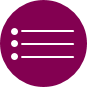 Distribution of UACR Categories Among the Overall Population
7%
Baseline UACR Category
n=1169
>300 mg/g
≥30 to ≤300 mg/g
>15 to <30 mg/g
≤15 mg/g
24%
n=4030
54%
n=9067
15%
n=2577
eGFR = estimated glomerular filtration rate based on Chronic Kidney Disease Epidemiology Collaboration equation; UACR = urinary albumin-to-creatinine ratio.
Mosenzon O et al. Diabetes Care. 2021;44(8):1805-1815.
193
[Speaker Notes: Note to Speaker: Click on the “List” icon on the top right of the slide to return to the DECLARE Table of Contents.
Reference(s):
Mosenzon O, Wiviott SD, Heerspink HJL, et al. The effect of dapagliflozin on albuminuria in DECLARE-TIMI 58. Diabetes Care. 2021;44(8):1805-1815. doi:10.2337/dc21-0076.]
DECLARE-TIMI 58: Outcomes by eGFR or UACR
DECLARE – Outcomes by eGFR/UACR
Benefit of Dapagliflozin on the Renal-specific Outcomea Was Consistent Regardless of Baseline eGFR or UACR
0.5
0.1
aPrespecified exploratory composite outcome (≥40% eGFR decline, ESKD, or renal death).
eGFR = estimated glomerular filtration rate; ESKD = end-stage kidney disease; KM = Kaplan-Meier; UACR = urinary albumin-to-creatinine ratio.
1. Mosenzon O et al. Lancet Diabetes Endocrinol. 2019;7(8):606-617; 2. Mosenzon O et al. Diabetes Care. 2021;44(8):1805-1815.
1.5
1.0
Placebo Better
Dapagliflozin Better
195
[Speaker Notes: Reference(s):
Mosenzon O, Wiviott SD, Cahn A, et al. Effects of dapagliflozin on development and progression of kidney disease in patients with type 2 diabetes: an analysis from the DECLARE-TIMI 58 randomized trial. Lancet Diabetes Endocrinol. 2019;7(8):606-617. doi:10.1016/S2213-8587(19)30180-9
Mosenzon O, Wiviott SD, Heerspink HJL, et al. The effect of dapagliflozin on albuminuria in DECLARE-TIMI 58. Diabetes Care. 2021;44(8):1805-1815. doi:10.2337/dc21-0076]
DECLARE – Outcomes by eGFR/UACR
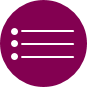 Effect of Dapagliflozin on Additional Outcomes Was Generally Consistent Regardless of Baseline eGFR or UACR
1.00
0.40
0.50
1.00
1.50
1.50
0.40
0.50
0.75
0.75
ACM = all-cause mortality; CV = cardiovascular; DAPA = dapagliflozin; eGFR = estimated glomerular filtration rate; hHF = hospitalization for heart failure; PBO = placebo; UACR = urinary albumin-to creatinine ratio.
Zelniker TA et al. Article and supplementary appendix. JAMA Cardiol. 2021;6(7):801-810.
Favors DAPA 10mg
Favors PBO
Favors DAPA 10mg
Favors PBO
196
[Speaker Notes: Note to Speaker: Click on the “List” icon on the top right of the slide to return to the DECLARE Table of Contents.
Reference(s):
Zelniker TA, Raz I, Mosenzon O, et al. Effect of dapagliflozin on cardiovascular outcomes according to baseline kidney function and albuminuria status in patients with type 2 diabetes: a prespecified secondary analysis of a randomized clinical trial [article and supplementary appendix]. JAMA Cardiol. 2021;6(7):801-810. doi:10.1001/jamacardio.2021.0660]
DECLARE-TIMI 58: Outcomes by KDIGO Risk Category
DECLARE – Outcomes by KDIGO Risk
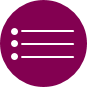 Dapagliflozin Prevented Diabetic Kidney Disease in PatientsWith Low KDIGO Risk
Dapagliflozin consistently reduced the risk of the renal-specific outcomea across KDIGO risk categoriesb
1.2
Dapagliflozin Better
Placebo Better
0.19
0.5
1.0
aComposite of ≥40% eGFR decline, ESKD, or renal death; bLow risk = eGFR ≥60 mL/min/1.73m2 and UACR <30 mg/g. Moderate risk = eGFR 45 to <60 mL/min/1.73m2 and UACR <30 mg/g; or eGFR ≥60 mL/min/1.73m2 and UACR 30–300 mg/g. High risk = eGFR 30 to <45 mL/min/1.73m2 and UACR <30 mg/g; or eGFR 45 to <60 mL/min/1.73m2 and UACR >30-300 mg/g. Very high risk = eGFR <30 mL/min/1.73m2 and UACR <30 mg/g; or eGFR <45 mL/min/1.73m2 and UACR 30-300 mg/g; or eGFR <60 mL/min/1.73m2 and UACR >30 mg/g.
eGFR = estimated glomerular filtration rate; ESKD = end-stage kidney disease; KDIGO = Kidney Disease Improving Global Outcomes; KM = Kaplan-Meier; UACR = urinary albumin-to-creatinine ratio.
Mosenzon O et al. Diabetes Care. 2022;45(10):2350-2359.
198
[Speaker Notes: Note to Speaker: Click on the “List” icon on the top right of the slide to return to the DECLARE Table of Contents.
Reference(s):
Mosenzon O, Raz I, Wiviott SD, et al. Dapagliflozin and prevention of kidney disease among patients with type 2 diabetes: post hoc analyses from the DECLARE-TIMI 58 Trial. Diabetes Care. 2022;45(10):2350-2359. doi:10.2337/dc22-0382]
DECLARE-TIMI 58: Effect on eGFR
DECLARE – Effect on eGFR
Change in eGFR Over Time
4
Change in eGFR1,2
0
Adjusted mean change in eGFR (mL/min per 1.73m2)
-4
p<0.0001
p<0.0001
p=0.24
p<0.0001
-8
p<0.0001
DAPA 10 mg
Placebo
Acute slope
Chronic slope
-12
Total Slope
0
0.5
1.0
2.0
3.0
4.0
Years
Sample Size
Placebo
8578
8223
7884
7316
6800
5770
DAPA 10 mg
8581
8273
7978
7513
7098
6050
eGFR was calculated with the Chronic Kidney Disease Epidemiology Collaboration equation; total (baseline to 4 years) and chronic slopes (6 months to 4 years) are presented annually, and acute slope (baseline to 6 months) is presented by 6 months.2
DAPA = dapagliflozin; eGFR = estimated glomerular filtration rate; mo = months; NA = not available; y = year. 
1. Mosenzon O et al. Lancet Diabetes Endocrinol. 2019;7(8):606-617; 2. Mosenzon O et al. Diabetes Care. 2022;45(10):2350-2359.
200
[Speaker Notes: Reference(s):
Mosenzon O, Wiviott SD, Cahn A, et al. Effects of dapagliflozin on development and progression of kidney disease in patients with type 2 diabetes: an analysis from the DECLARE-TIMI 58 randomised trial. Lancet Diabetes Endocrinol. 2019;7(8):606-617. doi:10.1016/S2213-8587(19)30180-9
Mosenzon O, Raz I, Wiviott SD, et al. Dapagliflozin and prevention of kidney disease among patients with type 2 diabetes: post hoc analyses from the DECLARE-TIMI 58 Trial. Diabetes Care. 2022;45(10):2350-2359. doi:10.2337/dc22-0382]
DECLARE – Effect on eGFR
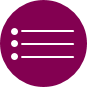 Acute and Chronic eGFR Slopes by Baseline UACR
Placebo Better
Dapagliflozin Better
eGFR = estimated glomerular filtration rate; LS = least square; SE = standard error; UACR = urinary albumin-to-creatinine ratio.
Mosenzon O et al. Diabetes Care. 2022;45(10):2350-2359.
201
[Speaker Notes: Note to Speaker: Click on the “List” icon on the top right of the slide to return to the DECLARE Table of Contents.
Speaker Notes:
Acute eGFR slope: calculated from baseline to 6 months (presented as rate per year).
Chronic eGFR slope: calculated from 6 months to year 4.

Reference(s):
Mosenzon O, Raz I, Wiviott SD, et al. Dapagliflozin and prevention of kidney disease among patients with type 2 diabetes: post hoc analyses from the DECLARE-TIMI 58 Trial. Diabetes Care. 2022;45(10):2350-2359. doi:10.2337/dc22-0382]
DECLARE-TIMI 58: Effect on Albuminuria
DECLARE – Effect on Albuminuria
Effect of Dapagliflozin on UACR by Baseline UACR
UACR ≥30 to ≤300 mg/g
800
UACR >300 mg/g
UACR ≤15 mg/g
UACR >15 to <30 mg/g
100
30
d
c
600
75
b
10
b
a
f
d
e
d
d
d
d
d
d
20
Mean UACR (mg/g)
Mean UACR (mg/g)
d
d
d
400
50
d
d
d
Mean UACR (mg/g)
Mean UACR (mg/g)
5
– PBO
10
200
25
Mean UACR was significantly lower with DAPA compared with PBO at 4 years in
all baseline UACR subgroups
– DAPA
0
0
0
0
0
0
0
0
6
6
6
6
12
12
12
12
24
24
24
24
36
36
36
36
48
48
48
48
Month of follow-up
Month of follow-up
Month of follow-up
Month of follow-up
Note: Shown are point estimates and 95% confidence intervals of geometric mean back-transformed to the original scale. ap=0.0033; bp>0.05; cp=0.0140; dp<0.0001; ep=0.0001; fp=0.0004.
DAPA= dapagliflozin; PBO = placebo; UACR = urinary albumin-to-creatinine ratio.
Mosenzon O et al. Diabetes Care. 2021;44(8):1805-1815.
203
[Speaker Notes: Reference(s):
Mosenzon O, Wiviott SD, Heerspink HJL, et al. The effect of dapagliflozin on albuminuria in DECLARE-TIMI 58. Diabetes Care. 2021;44(8):1805-1815. doi:10.2337/dc21-0076]
DECLARE – Effect on Albuminuria
Improvement in UACR Category from Baseline
Dapagliflozin
Placebo
Coxp-value
Hazard Ratio (95% CI)
n/N (%)
n/N (%)
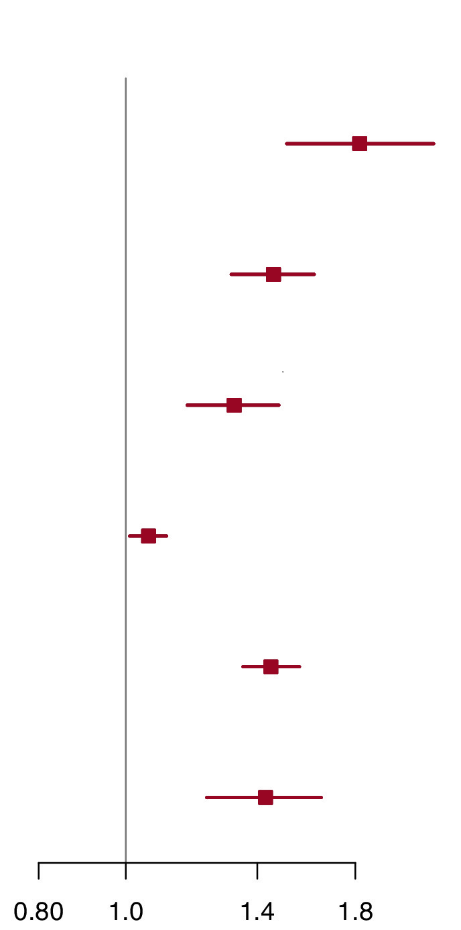 Endpoints
282/594 (47.5)
175/575 (30.4)
1.82 (1.51, 2.20)
UACR to ≤300 in patients with >300 at BL
<0.0001
576/2013 (28.6)
1.46 (1.31, 1.62)
774/2017 (38.4)
UACR to <30 in patients with 30 to 300 at BL
<0.0001
618/1281 (48.2)
507/1296 (39.1)
1.32 (1.17, 1.48)
UACR to ≤15 in patients with >15 to <30 at BL
<0.0001
3660/4538 (80.7)
3543/4529 (78.2)
1.06 (1.01, 1.11)
Stable UACR at ≤15 in patients with ≤15 at BL
0.0195
UACR of at least 1-step improvement in patients with >15 at BL
1674/3892 (43.0)
1258/3884 (32.4)
1.45 (1.35, 1.56)
<0.0001
UACR of 2-step improvement in patients with ≥30 at BL
422/2611 (16.2)
301/2588 (11.6)
1.43 (1.23, 1.65)
<0.0001
UACR measured as mg/g.
BL = baseline; UACR = urinary albumin-to-creatinine ratio.
Mosenzon O et al. Diabetes Care. 2021;44(8):1805-1815.
Favors 
Placebo
Favors 
Dapagliflozin
204
[Speaker Notes: Speaker Notes:
Patients treated with dapagliflozin had higher rates of improvement in categorical UACR compared to placebo. 

Reference(s):
Mosenzon O, Wiviott SD, Heerspink HJL, et al. The effect of dapagliflozin on albuminuria in DECLARE-TIMI 58. Diabetes Care. 2021;44(8):1805-1815. doi:10.2337/dc21-0076]
DECLARE – Effect on Albuminuria
Deterioration In UACR Category from Baseline
Dapagliflozin
Placebo
Coxp-value
Hazard Ratio (95% CI)
n/N (%)
n/N (%)
Endpoints
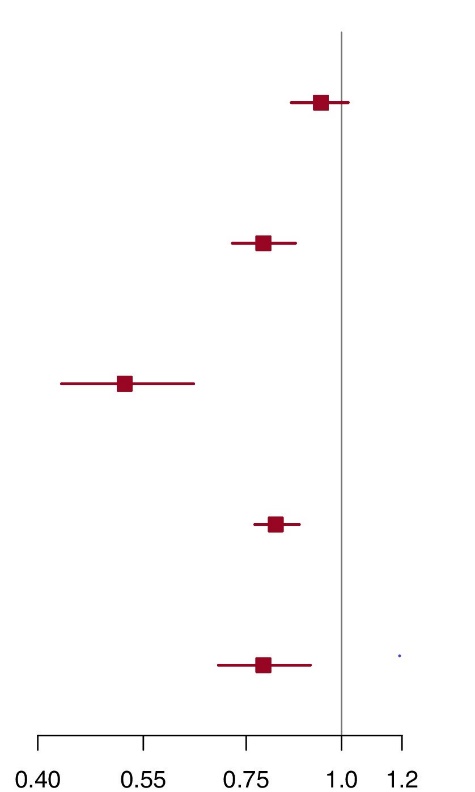 1078/4538 (23.8)
1137/4529 (25.1)
0.94 (0.86, 1.02)
UACR to >15 in patients with ≤15 at BL
0.1319
959/5825 (16.5)
0.79 (0.72, 0.87)
772/5819 (13.3)
UACR to ≥30 in patients with <30 at BL
<0.0001
156/2017 (7.7)
284/2013 (14.1)
0.52 (0.43, 0.64)
UACR to >300 in patients with 30 to 300 at BL
<0.0001
UACR of at least 1-step deterioration in patients with ≤300 at BL
1630/7836 (20.8)
1931/7838 (24.6)
0.82 (0.77, 0.88)
<0.0001
UACR 2-step deterioration in patients with <30 at BL
385/5819 (6.6)
481/5825 (8.3)
0.79 (0.69, 0.91)
0.0007
Favors 
Dapagliflozin
Favors 
Placebo
UACR measured as mg/g.
BL = baseline; UACR = urinary albumin-to-creatinine ratio.
Mosenzon O et al. Diabetes Care. 2021;44(8):1805-1815.
205
[Speaker Notes: Note to Speaker: Click on the “List” icon on the top right of the slide to return to the DECLARE Table of Contents.
Speaker Notes:
Compared to placebo, patients treated with dapagliflozin had lower rates of deterioration in categorical UACR compared to placebo. 

Reference(s):
Mosenzon O, Wiviott SD, Heerspink HJL, et al. The effect of dapagliflozin on albuminuria in DECLARE-TIMI 58. Diabetes Care. 2021;44(8):1805-1815. doi:10.2337/dc21-0076]
DECLARE-TIMI 58: Safety
DECLARE
AEs of Special Interest and Other Safety Events
*leading to discontinuation of the trial regimen or considered to be serious AE
DAPA = dapagliflozin
Wiviott SD et al. N Engl J Med. 2019;380(4):347-357.
207
[Speaker Notes: Note to Speaker: Click on the “List” icon on the top right of the slide to return to the DECLARE Table of Contents.
Speaker Notes:
Adverse events of special interest were examined based on previous clinical observations with dapagliflozin or other SGLT-2i.
There were numerically fewer events of adjudicated bladder cancer in the dapagliflozin group compared to placebo.
Genital infection and DKA, known adverse events associated with SGLT-2i, were higher in the dapagliflozin group.
Fracture occurred in 5.3% of subjects in the dapagliflozin group and 5.1% of subjects in the placebo group
Adverse events leading to amputation occurred in 1.4% of dapagliflozin subjects and 1.3% of placebo subjects, respectively

Reference(s): 
Wiviott SD, Raz I, Bonaca MP, et al. Dapagliflozin and cardiovascular outcomes in type 2 diabetes. N Engl J Med. 2019;380(4):347-357. doi:10.1056/NEJMoa1812389]
Cardiorenal and Mortality Benefits of Dapagliflozin Extend to Patients With CKD
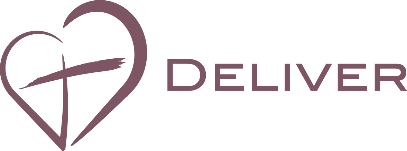 N = 62635
N = 47443,4
N = 17,1601,2
N = 43046
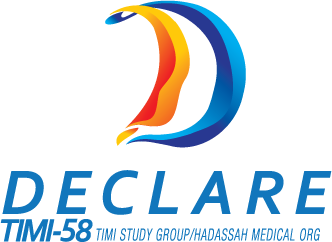 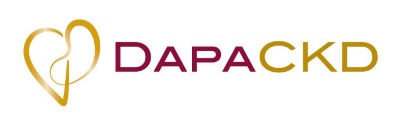 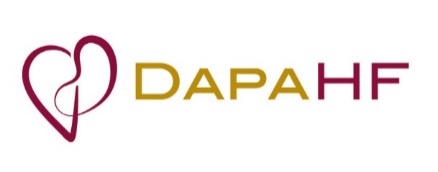 CV
Mortality
Pre-specified patient-level pooled analysis of DAPA-HF and DELIVER
Renal
N = 11,0078
Benefit was consistent across the full range of LVEF
aIncludes hHF or urgent HF visit; bBecause the trial met only one of its dual primary composite outcomes for superiority (CV death or hospital admission for heart failure), all other analyses of additional outcomes should be considered hypothesis generating only; cNominal p-value; dFirst or recurrent. 
CKD = chronic kidney disease; CV = cardiovascular; eGFR = estimated glomerular filtration rate; ESKD = end-stage kidney disease; HF = heart failure; HFmrEF = heart failure with mildly reduced ejection fraction; HFpEF = heart failure with preserved ejection fraction; HFrEF = heart failure with reduced ejection fraction; hHF = hospitalization for heart failure; LVEF = left ventricular ejection fraction; T2D = type 2 diabetes. 
1. Wiviott SD. et al. N Engl J Med. 2019;380:347-357; 2. Mosenzon O et al. Lancet Diabetes Endocrinol. 2019;7:606-617; 3. McMurray JJV et al. N Engl J Med. 2019;381:1995-2008; 4. McMurray J. Presented at: ESC Congress; August 31-September 4, 2019; Paris, France; 5. Solomon SD et al. N Engl J Med. 2022;387(12):1089-1098; 6. Heerspink HJL et al. N Engl J Med. 2020; 383:1436-1446; 7. Jhund PS et al. Nat Med. 2022;28(9):1956-1964.
[Speaker Notes: Note to Speaker: Click on the “List” icon on the top right of the slide to return to the DAPA-CKD Table of Contents.
Present slide
References:
Wiviott SD, Raz I, Bonaca MP, et al, for the DECLARE-TIMI 58 Investigators.  Dapagliflozin and cardiovascular outcomes in type 2 diabetes. N Engl J Med. 2019;347-357.
Mosenzon O, Wiviott SD, Cahn A, et al.  Effects of dapagliflozin on development and progression of kidney disease in patients with type 2 diabetes: an analysis from the DECLARE-TIMI 58 randomized trial. Lancet Diabetes Endocrinol. 2019;7:606-617.
McMurray JJV, Solomon SD, Inzucchi SE, et al, for the DAPA-HF Committees and Investigators. Dapagliflozin in patients with heart failure and reduced ejection fraction. N Engl J Med. 2019; 381:1995-2008.
McMurray J.  DAPA-HF-The Dapagliflozin And Prevention of Adverse-outcomes in Heart Failure Trial [presentation]. Presented at: European Society of Cardiology Congress; August 31-September 4, 2019; Paris, France. 
Solomon SD, McMurray JJV, Claggett B, et al. Dapagliflozin in heart failure with mildly reduced or preserved ejection fraction. N Engl J Med. 2022;387(12):1089-1098. doi:10.1056/NEJMoa2206286
Heerspink HJL, Stefánsson BV, Correa-Rotter R, et al, for the DAPA-CKD Trial Committees and Investigators.  Dapagliflozin in patients with chronic kidney disease. N Engl J Med. 2020; 383:1436-1446.
Jhund PS, Kondo T, Butt JH, et al. Dapagliflozin across the range of ejection fraction in patients with heart failure: a patient-level pooled meta-analysis of DAPA-HF and DELIVER [published online ahead of print August 27, 2022]. Nat Med. 2022;28(9):1956-1964. doi:10.1038/s41591-022-01971-4]
Περίληψη Χαρακτηριστικών Προϊόντος      4. ΚΛΙΝΙΚΕΣ ΠΛΗΡΟΦΟΡΙΕΣ 4.1 Θεραπευτικές ενδείξεις
Σακχαρώδης διαβήτης τύπου 2 
Το Forxiga ενδείκνυται για χρήση σε ενήλικες και παιδιά ηλικίας 10 ετών και άνω για τη θεραπεία του ανεπαρκώς ελεγχόμενου σακχαρώδη διαβήτη τύπου 2 ως συμπληρωματική θεραπεία στη δίαιτα και την άσκηση 
- ως μονοθεραπεία, όταν η μετφορμίνη θεωρείται ακατάλληλη λόγω δυσανεξίας. 
- επιπρόσθετα με άλλα φαρμακευτικά προϊόντα για τη θεραπεία του διαβήτη τύπου 2. 

Για τα αποτελέσματα των μελετών σε σχέση με τον συνδυασμό των θεραπειών, τις επιδράσεις στον γλυκαιμικό έλεγχο, τα καρδιαγγειακά και νεφρικά συμβάντα και τους πληθυσμούς που μελετήθηκαν, βλέπε παραγράφους 4.4, 4.5 και 5.1.
 
Καρδιακή ανεπάρκεια 
Το Forxiga ενδείκνυται για χρήση σε ενήλικες ασθενείς για τη θεραπεία της συμπτωματικής χρόνιας καρδιακής ανεπάρκειας
Χρόνια νεφρική νόσος 
Το Forxiga ενδείκνυται για χρήση σε ενήλικες ασθενείς για τη θεραπεία της χρόνιας νεφρικής νόσου
Περίληψη Χαρακτηριστικών Προϊόντος  Δαπαγλιφλοζίνη 10 mg τελευταία αναθεώρηση Φεβρουάριος 2023
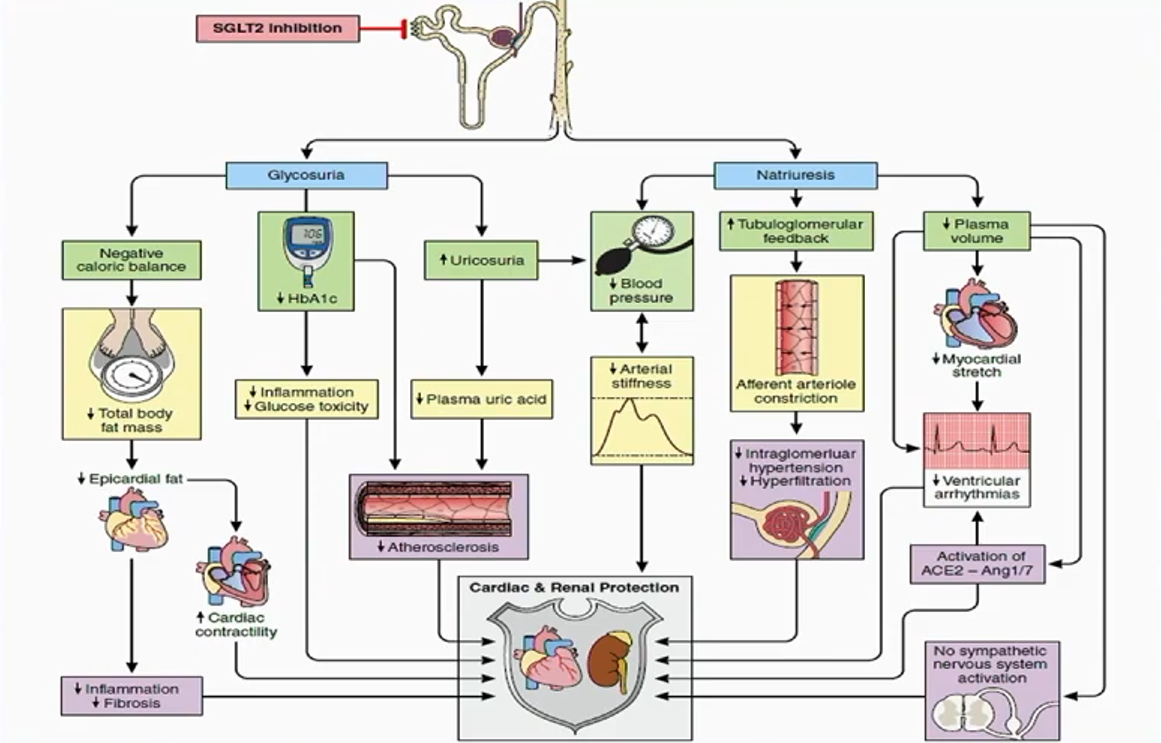 SGLT2i trials in CKD with or without DM
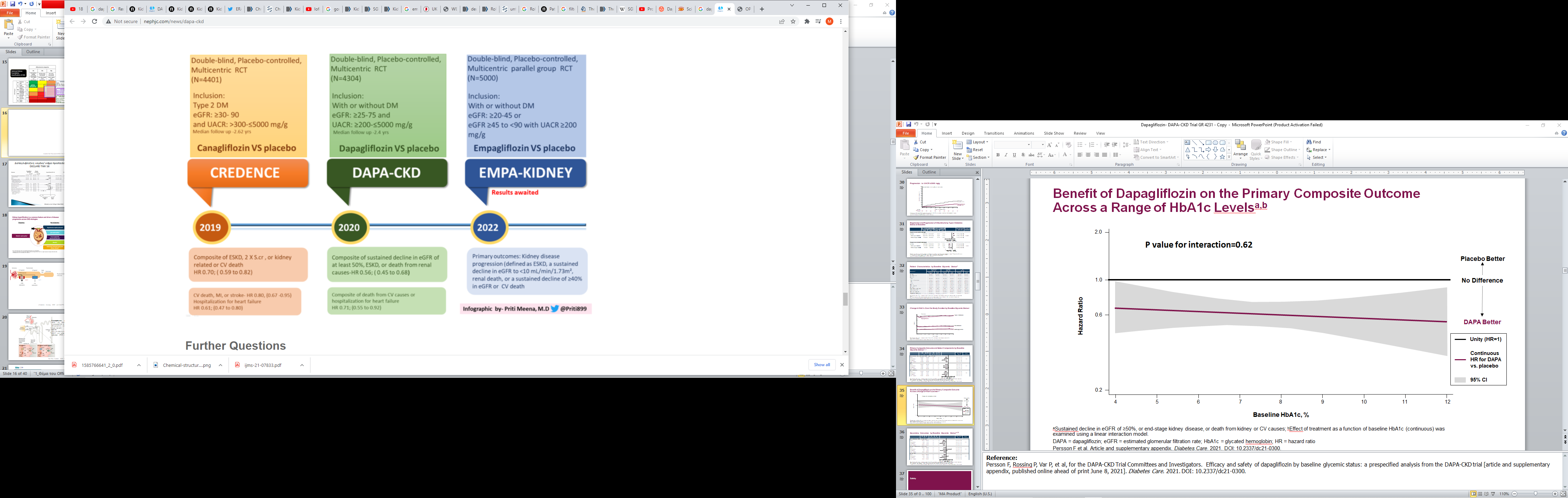 [Speaker Notes: Δημιουργήθηκε η ανάγκη να ελεγχθει  η αποτελεσματικότητα και η ασφάλεια των SGLT2 αναστολέων  και σε ασθενείς με ΧΝΝ χωρις ΣΔ. Η DAPA CKD είναι η πρώτη κλινική μελέτη που εξετάζει τη δράση ενός SGLT2 αναστολέα σε ασθενείς με προχωρημένο στάδιο ΧΝΝ με ή χωρίς ΣΔ και που λαμβάνουν ήδη την προβλεπομενη νεφροπροστατευτική αγωγή]
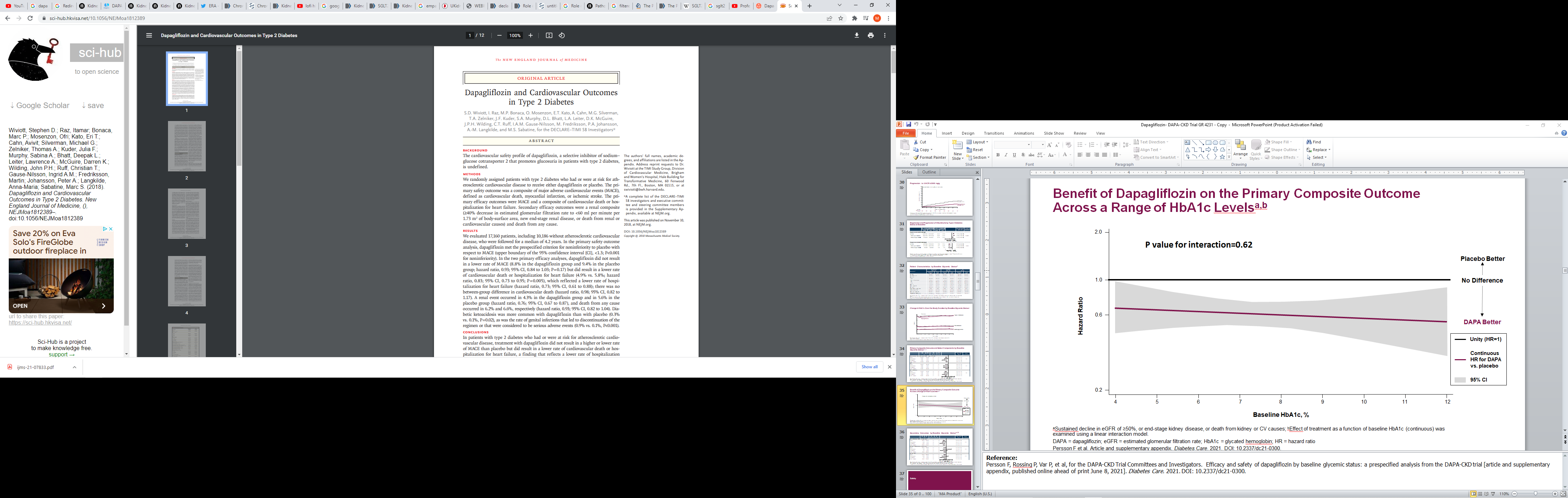 DECLARE-TIMI 58 trial
17.169 ΣΔ2
≥55 ετών (άνδρες) ή ≥ 60 ετών 
≥ 1  ΚΔ παράγοντα κινδύνου
                   Ή
 ≥40 ετών με εγκατεστημένη ΚΔ νόσο
CKD=9.2%
60%
47%
N Engl J Med 2019; 380:1880-1882
[Speaker Notes: Απο τις προηγούμενες μελέτες καρδιακής ασφάλειας σε ασθενείς με ΣΔ  για την αναστολή των SGLT2 όπως με τη μελέτη DECLARE με την δαπαγλιφλοζίνη, εκτός του ότι αποδείχθηκε η ασφάλεια αλλά και τα τεράστια οφέλη στα πρωτεύοντα ΚΑ καταληκτικά σημεία φάνηκε (*) ότι στα δευτερεύοντα νεφρικά καταληκτικά σημεία όπως η εξέλιξη σε ΤΣΧΝΝ ή ο θάνατος απο νεφρικά αίτια υπήρξε μείωση κατά 47% στην ομάδα της δαπαγλιφλοζίνης. Οι αθενείς εδώ ήταν διαβητικοί με ήπια νεφρική νόσο και σχεδόςν φυσιολογική αλβουμινουρία.]
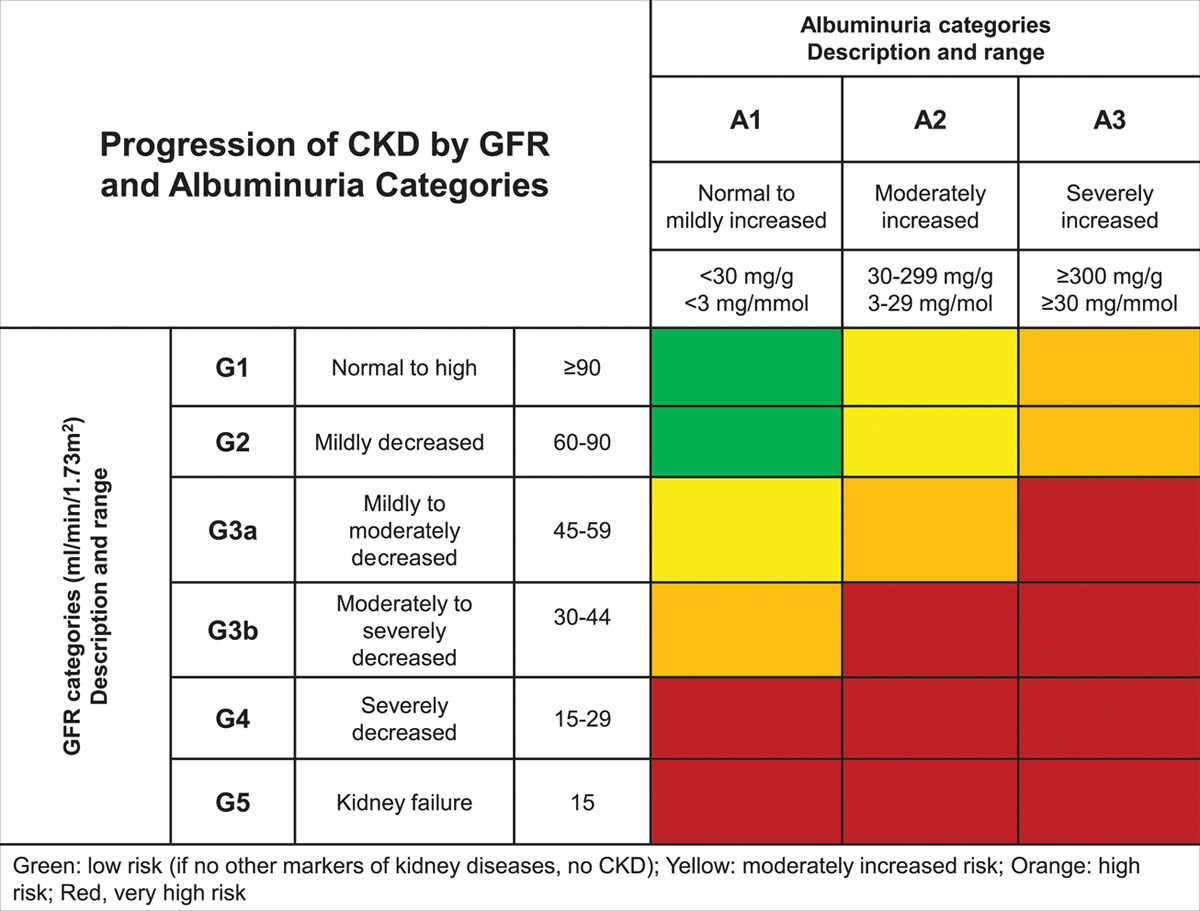 Kidney Disease: Improving Global Outcomes (KDIGO) CKD Work Group. Chapter 1: definition and classification of CKD.Kidney Int Suppl (2011). 2013; 3:19–62.
Cardiovascular mortality in the general population 
and in patients with end-stage kidney disease
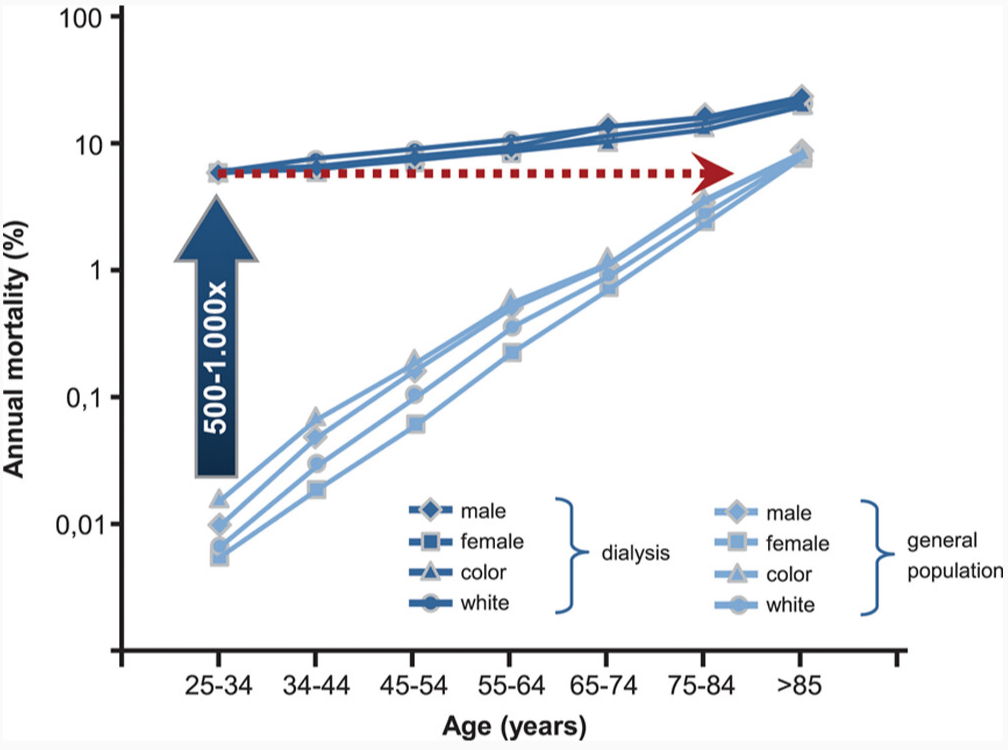 Circulation. 2021;143:1157–1172
[Speaker Notes: In 25- to 34-year-old patients with end-stage kidney disease, annual mortality is increased 500- to 1000-fold and corresponds to that of the ≈85-year-old general population.]
Epidemiology and burden of CKD
[Speaker Notes: I would like to start with the worrying messages that are coming from epidemiology regarding CKD 
which are raising concerns in the medical community….]
Σύνθετο δευτερεύον καταληκτικό σημείο: 
ΚΑ θάνατος ή νοσηλεία για καρδιακή ανεπάρκεια
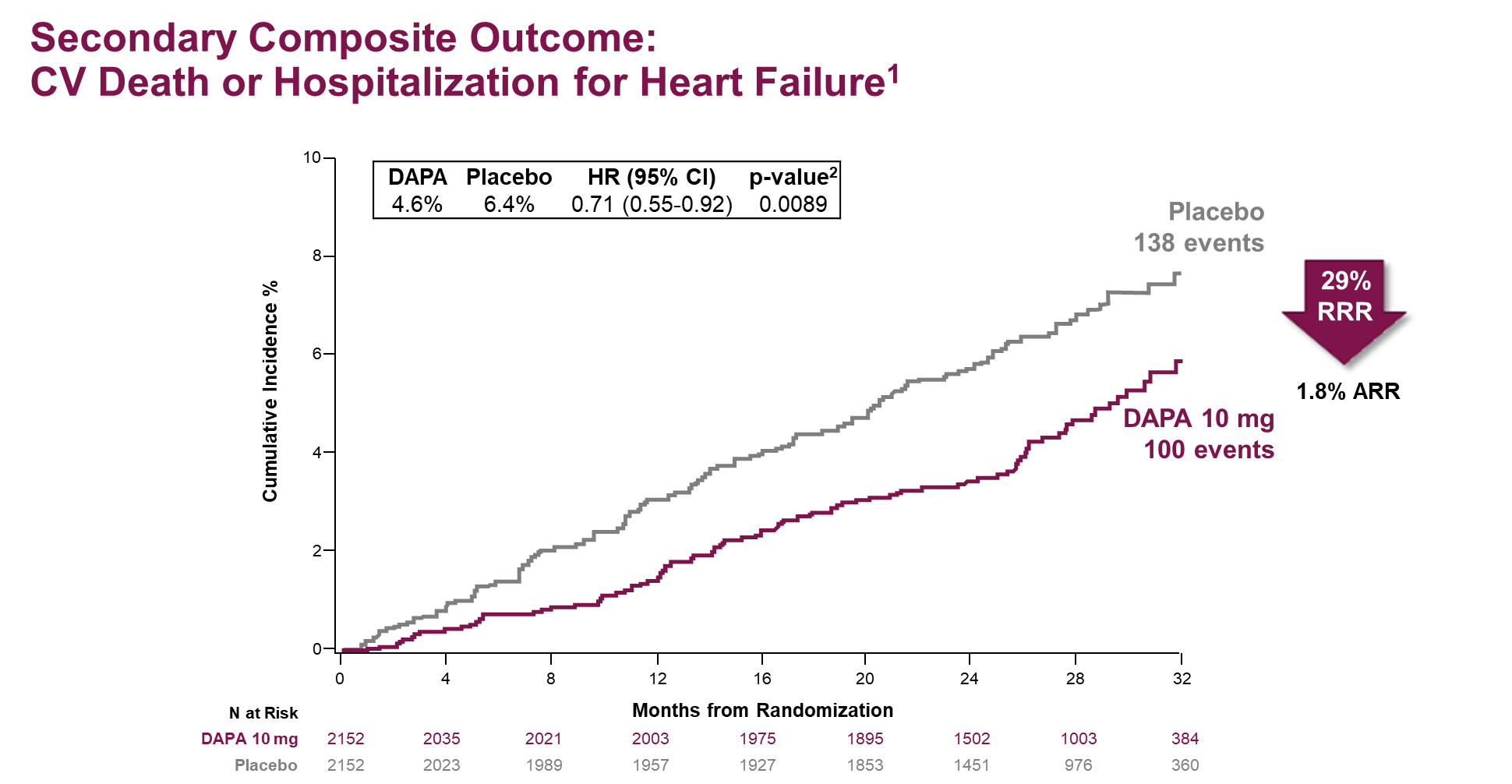 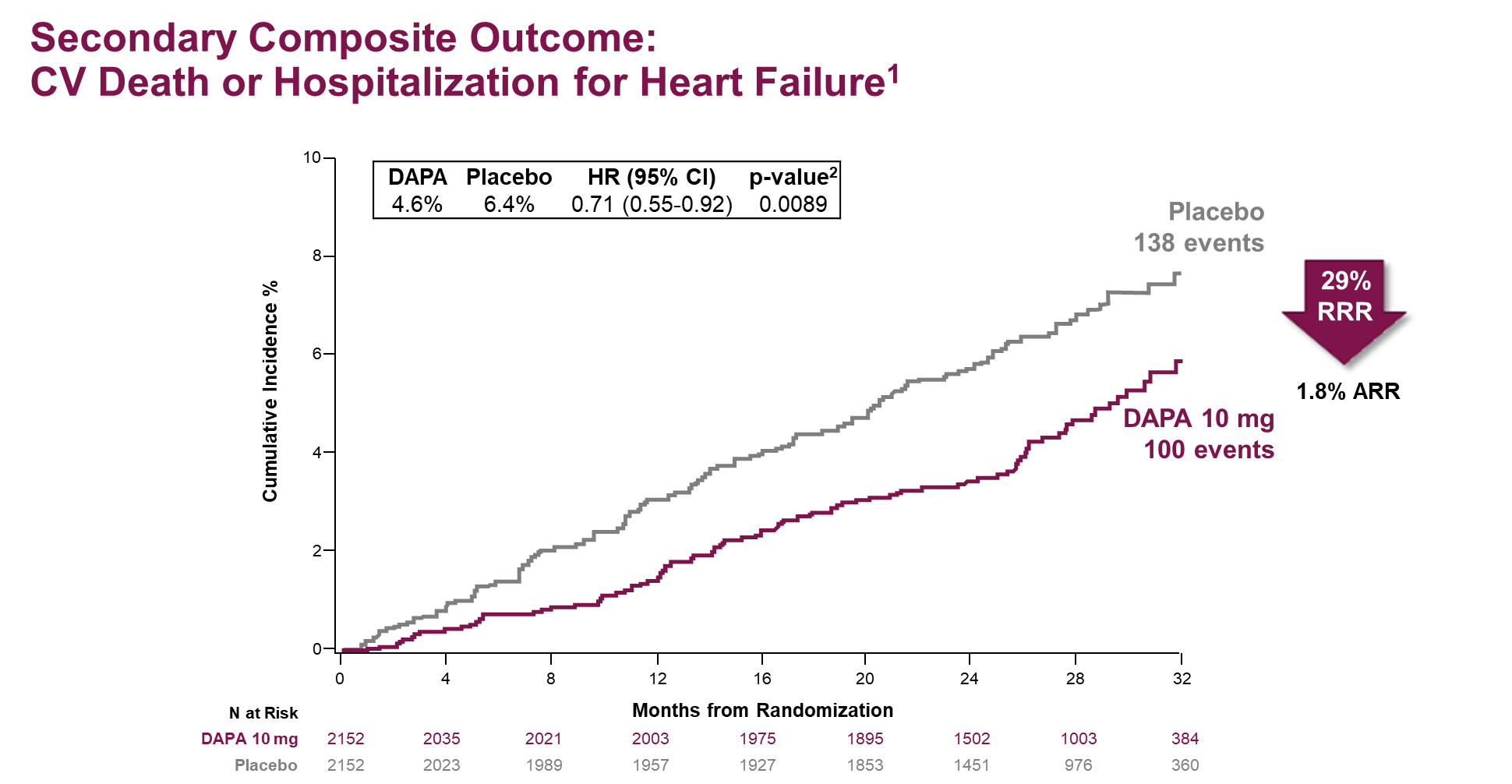 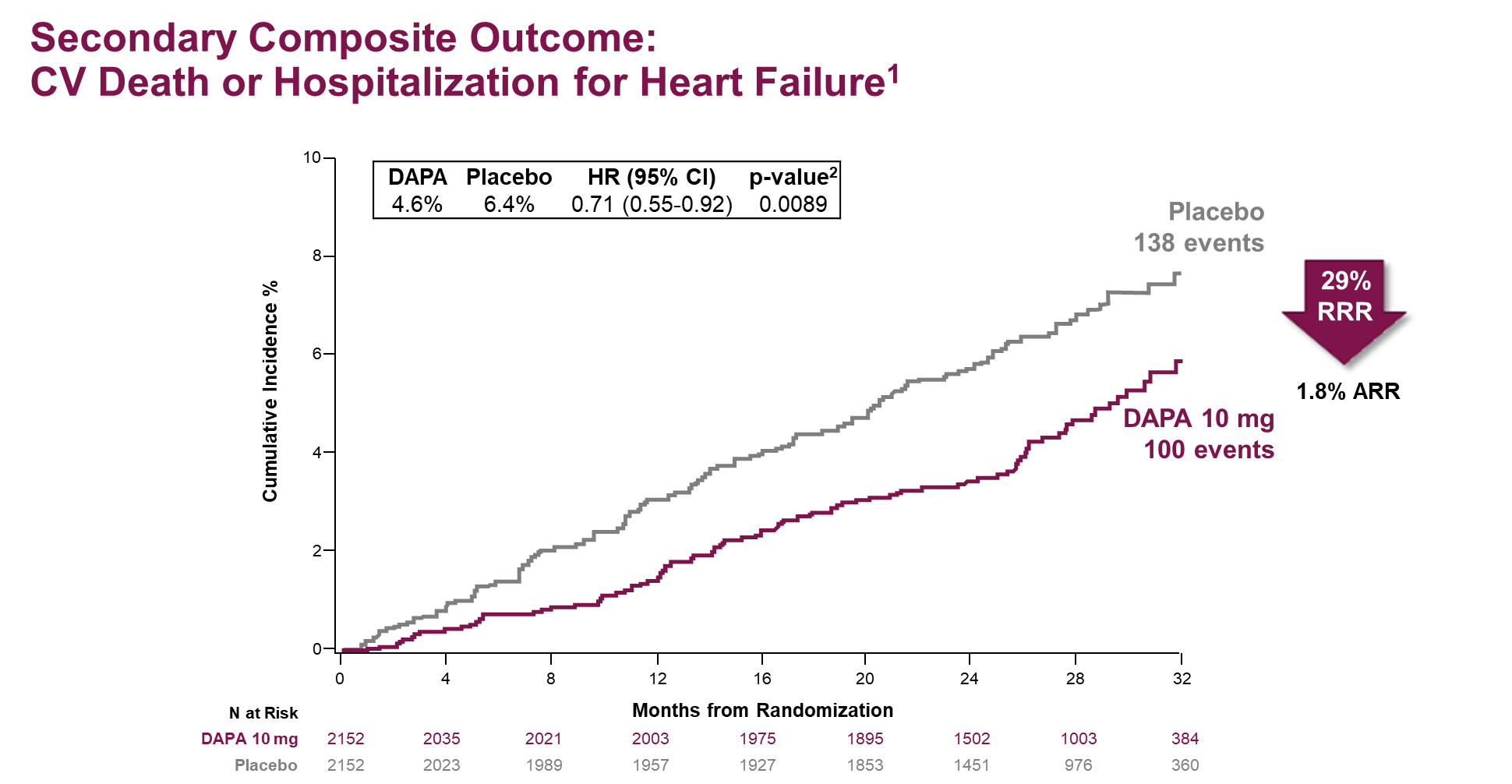 Η μελέτη διεκόπη πρώιμα λόγω του μεγάλου οφέλους που 
 φάνηκε στους ασθενείς που ελάμβαναν dapagliflozin
Heerspink HJL et al. N Engl J Med. 2020; 383:1436-1446
[Speaker Notes: Αλλά και το δευτερεύον καταληκτικό σημείο που ήταν ο καρδιαγγειακός θάνατος ή η νοσηλεία από απορρύθμιση ΚΑ, επιτευχθηκε με μείωση της τάξεως του 29%]
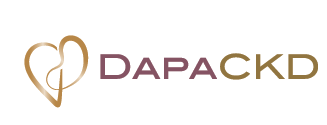 Δευτερεύον καταληκτικό σημείο: 
Ολική θνησιμότητα
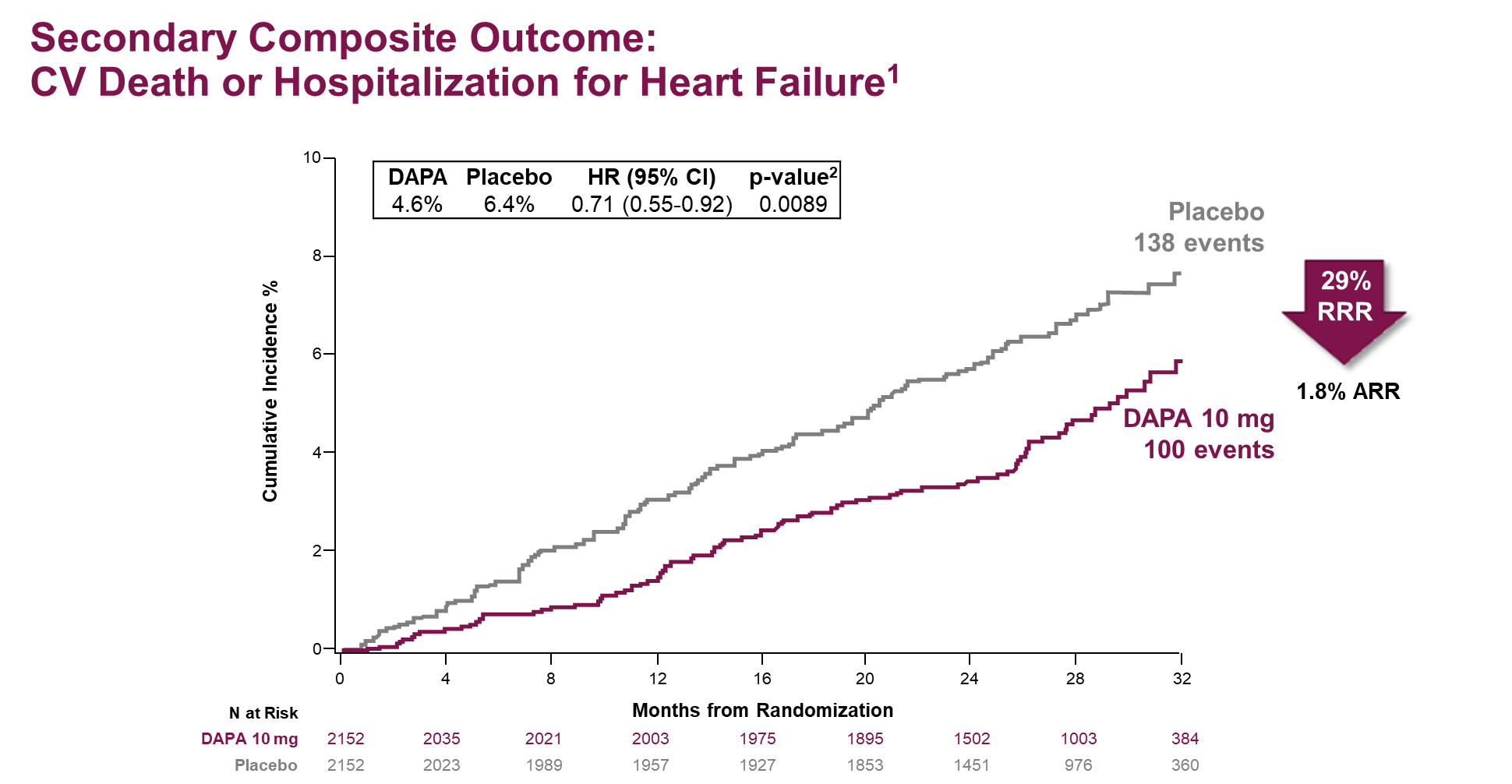 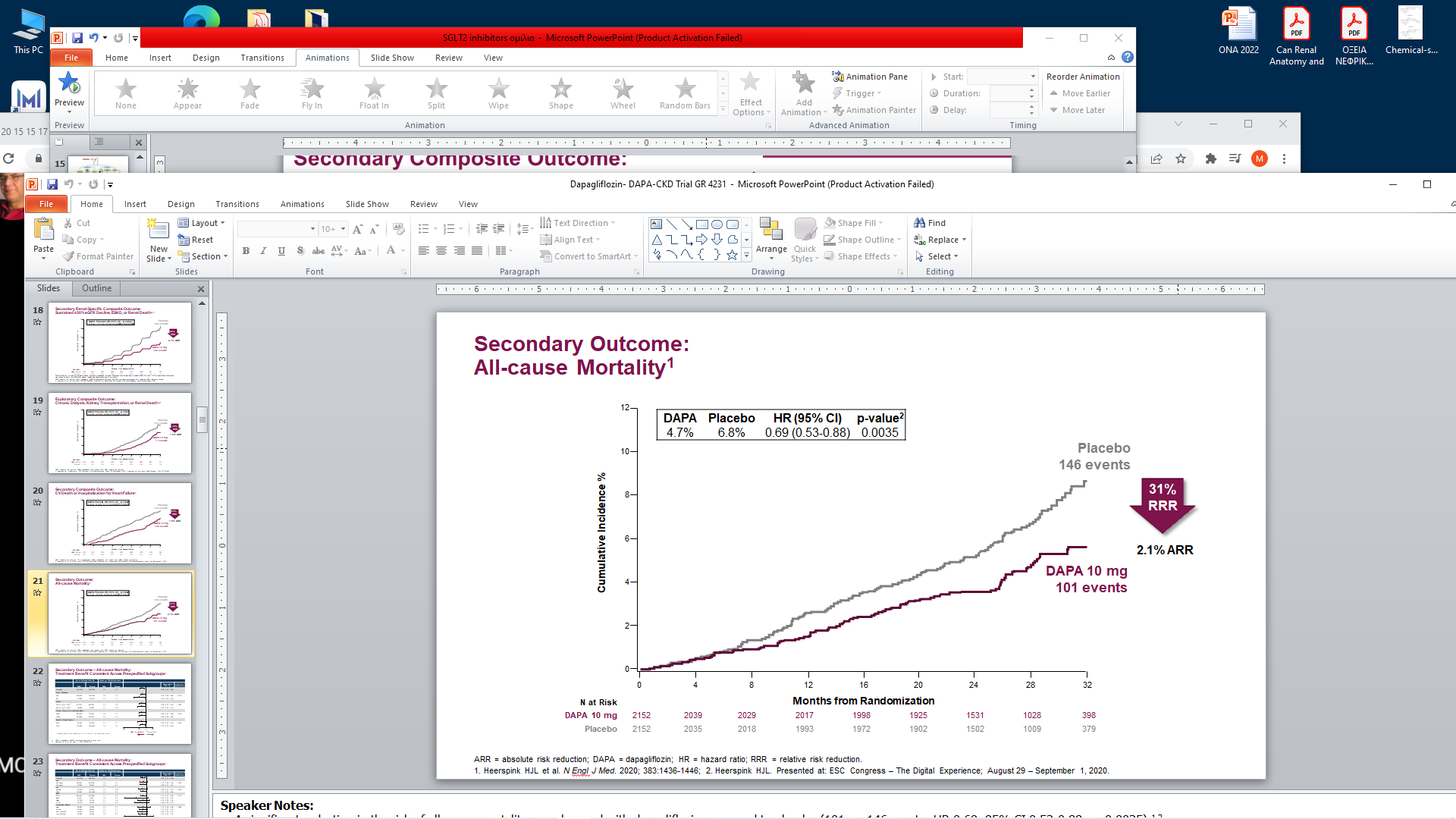 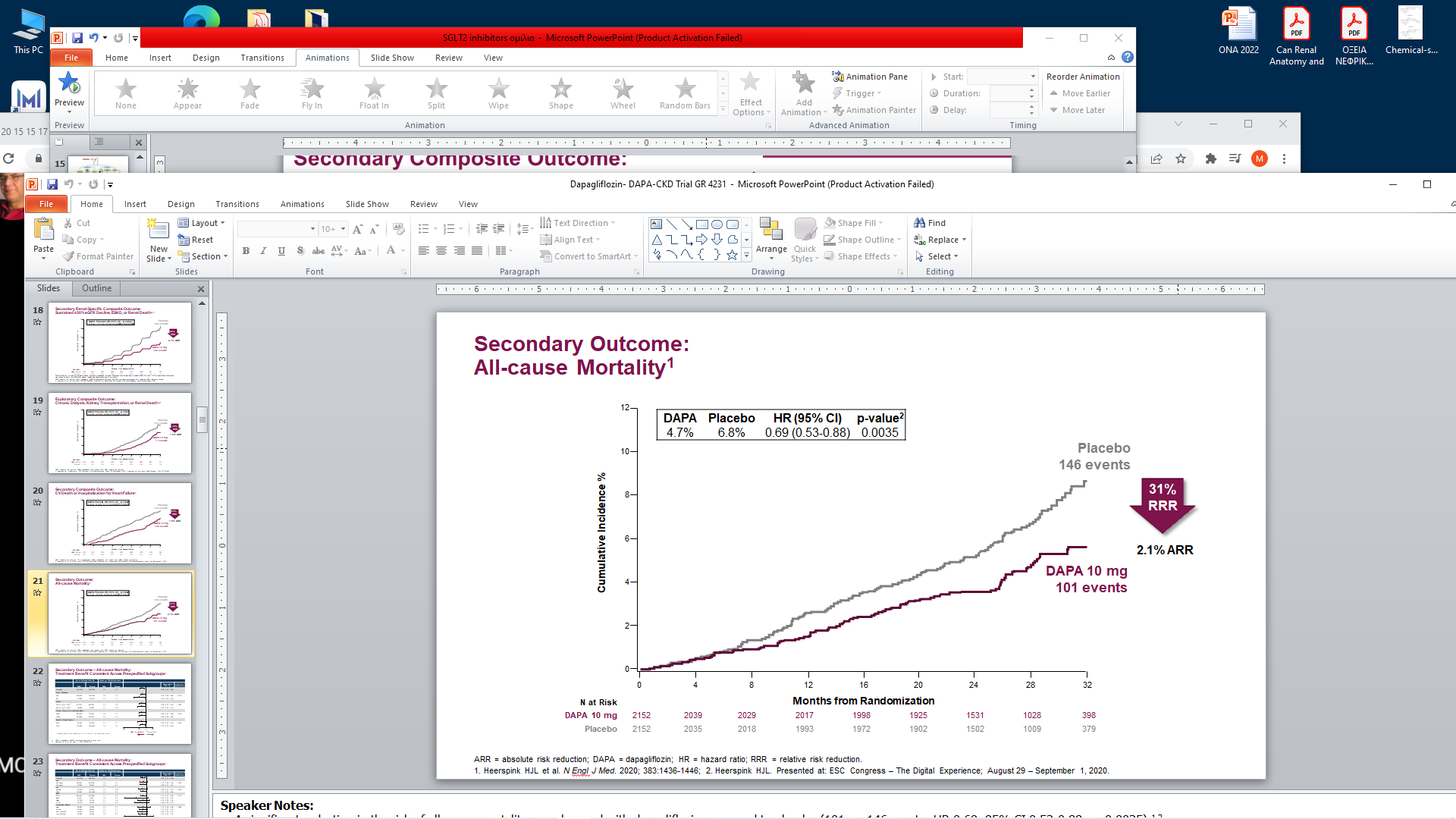 Heerspink HJL et al. N Engl J Med. 2020; 383:1436-1446
[Speaker Notes: Και παρατηρήθηκε επίσης μια πολύ σημαντική μείωση της ολικής θνησιμότητας στην ομάδα της dapagliflozin κατα 31% μεταξύ των δύο group]
Ketone hypothesis
DAPA CKD trial
Cause of death in the overall population
Cause of death in patients with or without Type 2 diabetes
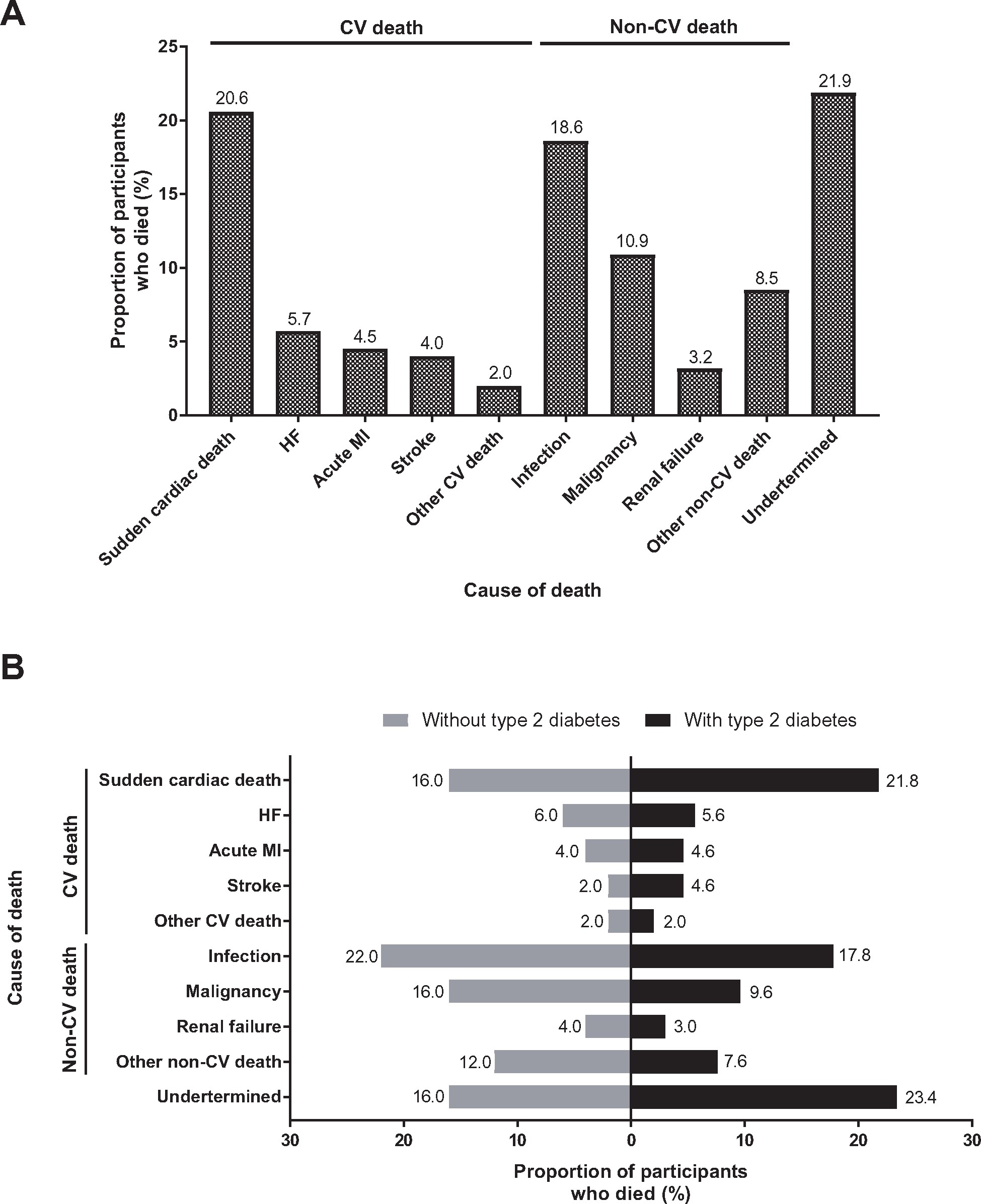 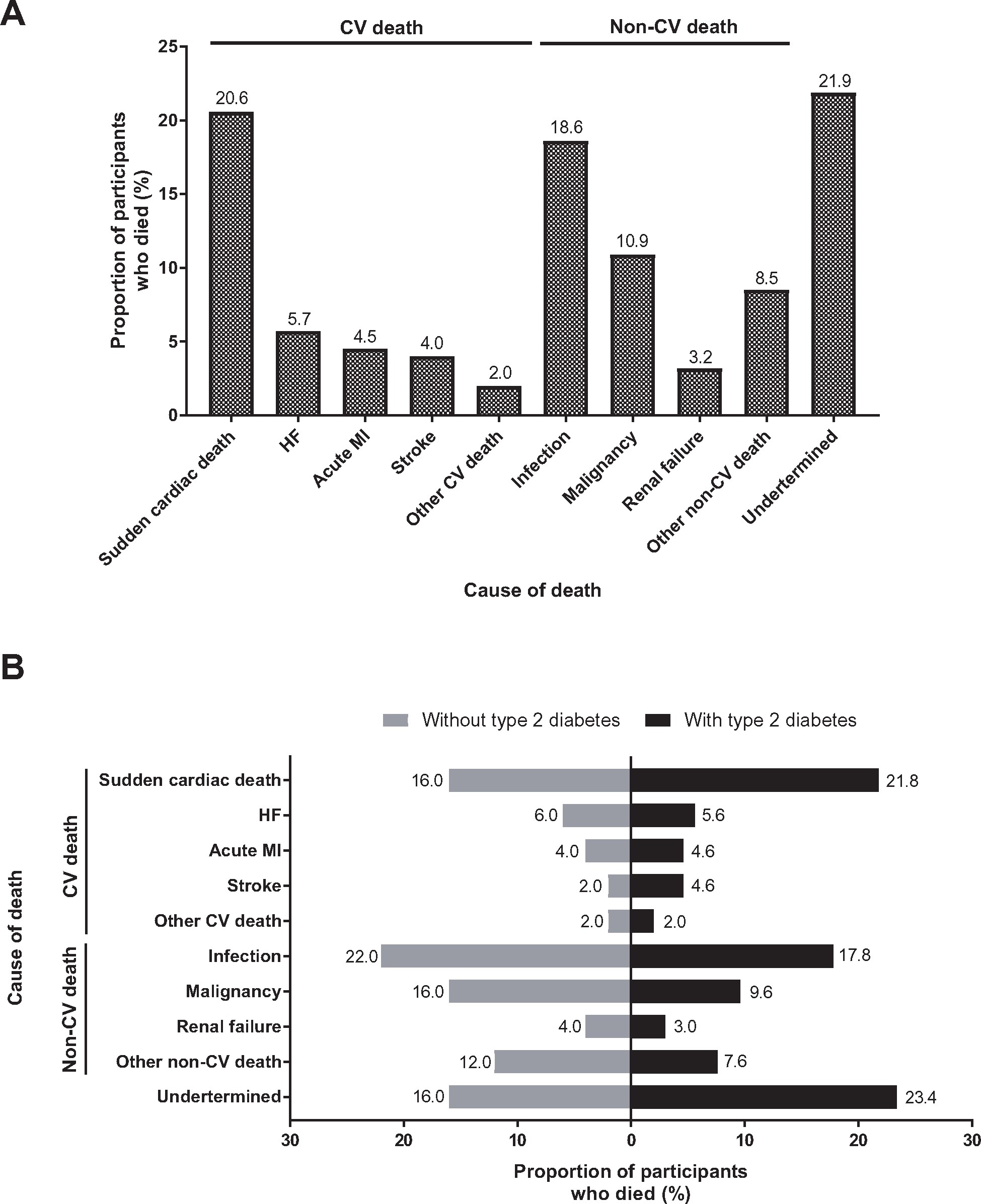 Eur Heart J. 2021 Mar 31;42(13):1216-1227
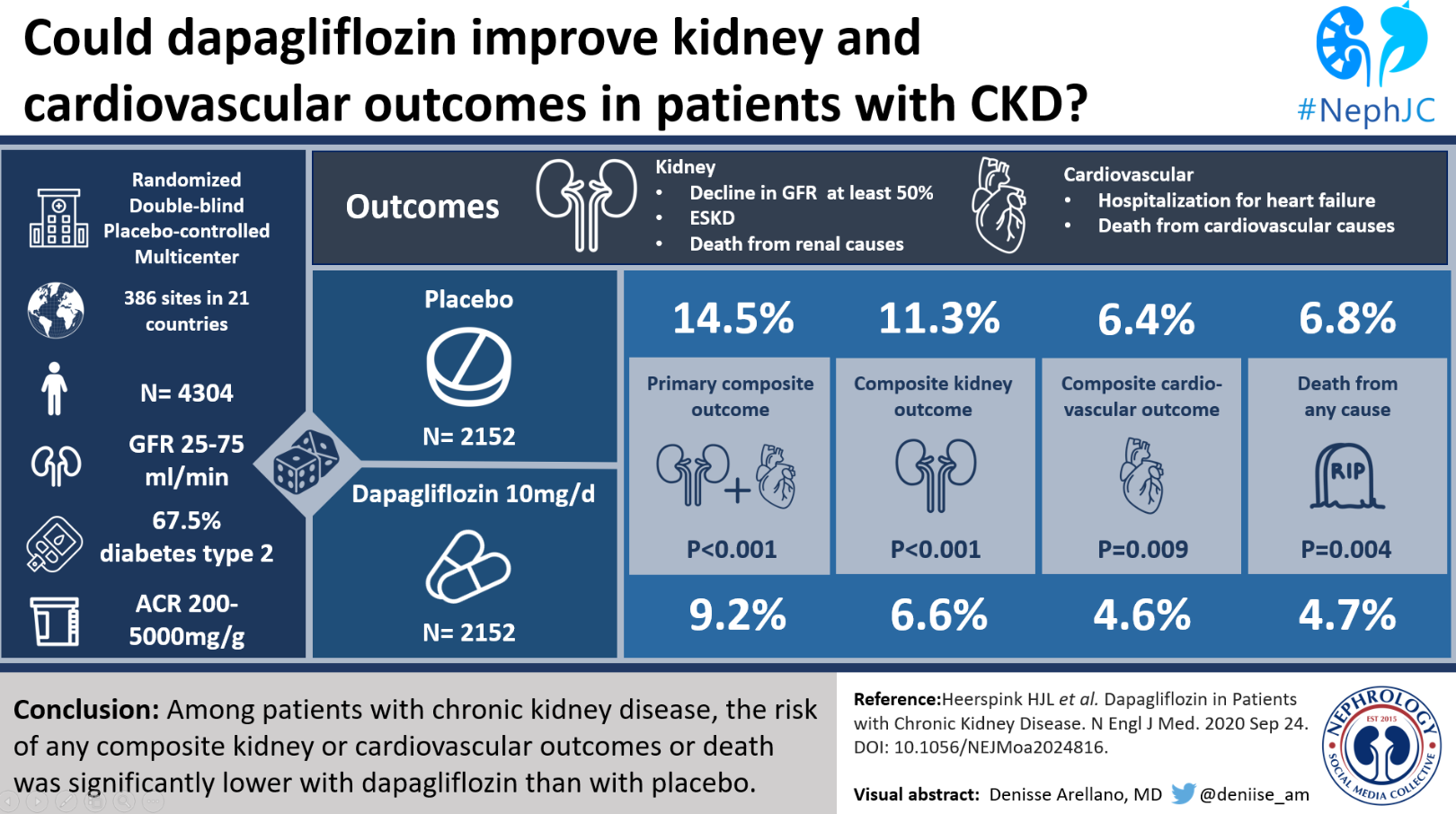 N Engl J Med 2020; 383:1436-1446
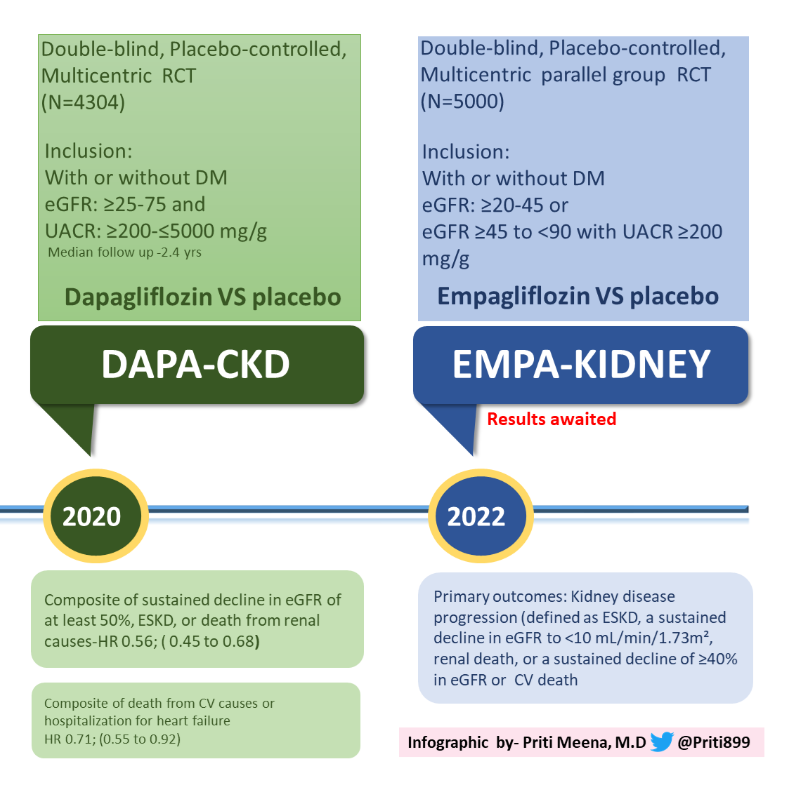 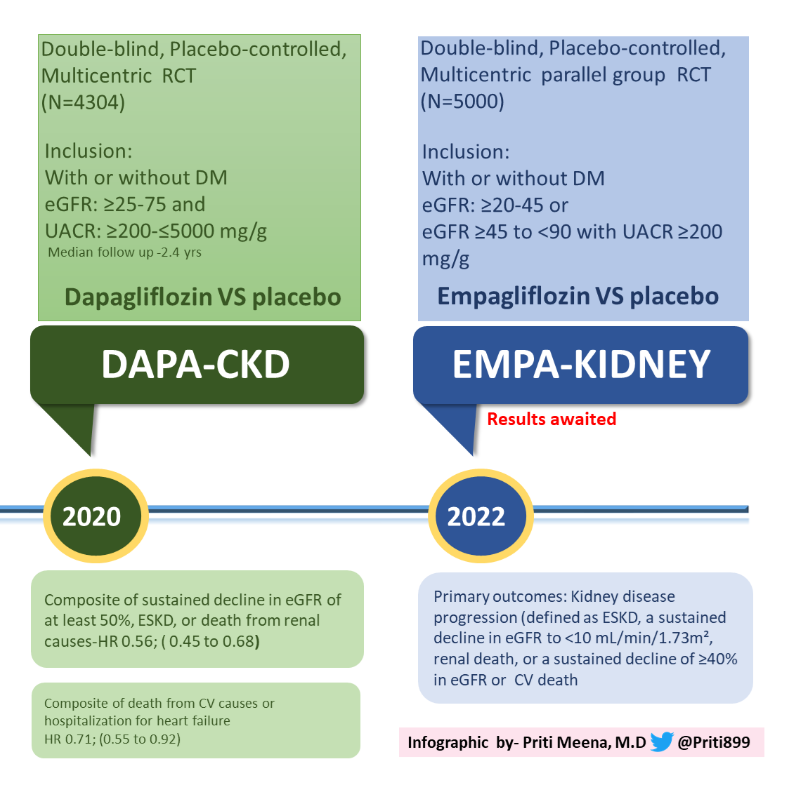 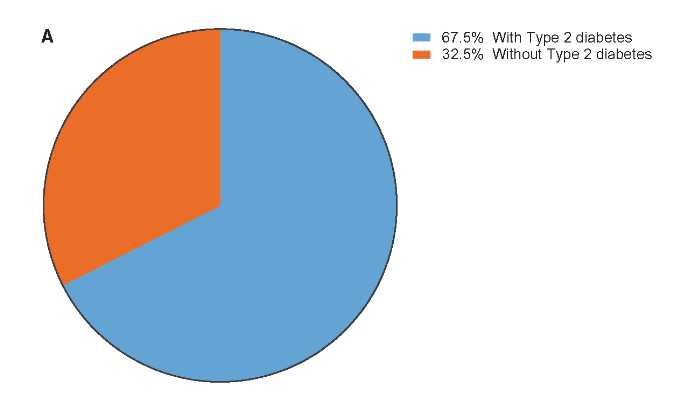 32.5%
67.5% T2DM
N=2906
N Engl J Med. 2023;388(2):117–127
N Engl J Med. 2020;383(15):1436–1446.
[Speaker Notes: The DAPA-CKD and EMPA-KIDNEY trials recruited 2906 patients with down to stage 4 CKD who had an eGFR of at least 25 in the DAPA-CKD and at least 20 ml/min in the EMPA-Kidney trial 





In both trials, SGLT2 inhibition reduced the risk of the primary kidney outcome by 27% with no evidence that the
magnitude of the effect estimate varied by baseline
GFR. Moreover, in the DAPA-CKD trial, dapagliflozin
reduced the relative risks of heart failure or cardiovascular death or all-cause mortality, both secondary
outcomes, in participants with and without CKD
stage 4.1 In the EMPA-KIDNEY trial, 245 participants
had an eGFR below 20 ml/min per 1.73 m2 at randomization. Although this was a small subgroup, the
27% relative risk reduction in the incidence of the
primary kidney outcome was consistent with the
effect size in the overall population]
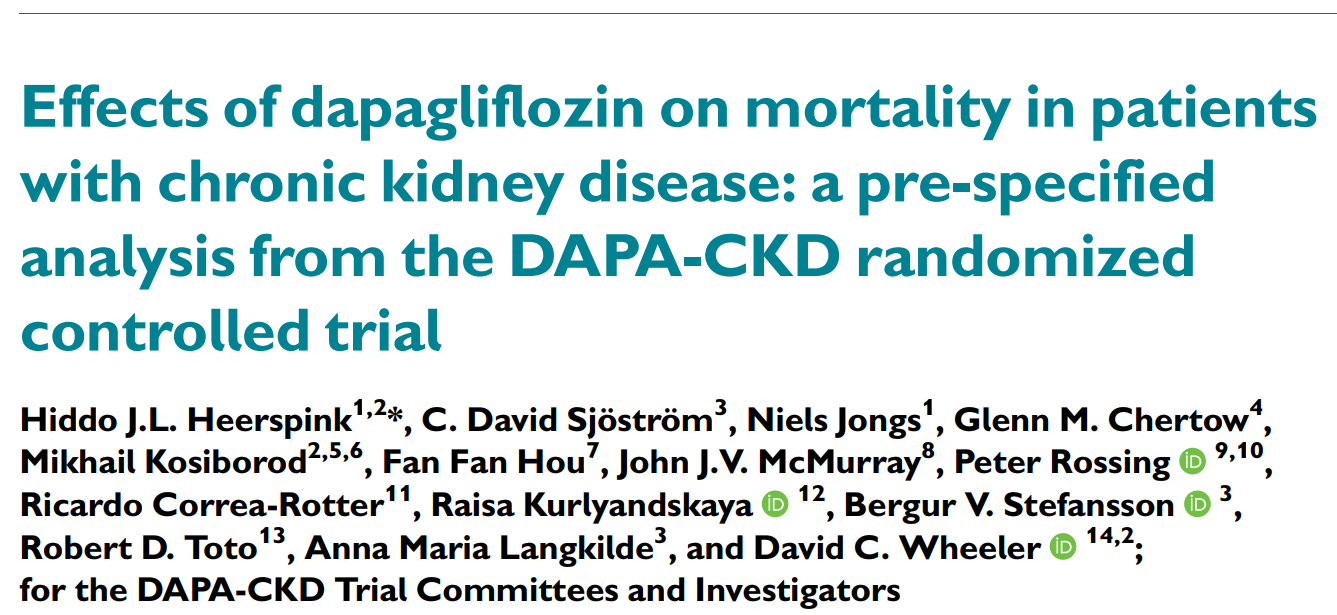 Eur Heart J. 2021 Mar 31;42(13):1216-1227
[Speaker Notes: A secondary analysis assessed the causes of death in DAPA-CKD patients, and assessed the effects of dapagliflozin on CV and non-CV causes of death in these patients]
Interaction of cardiovascular and chronic kidney disease
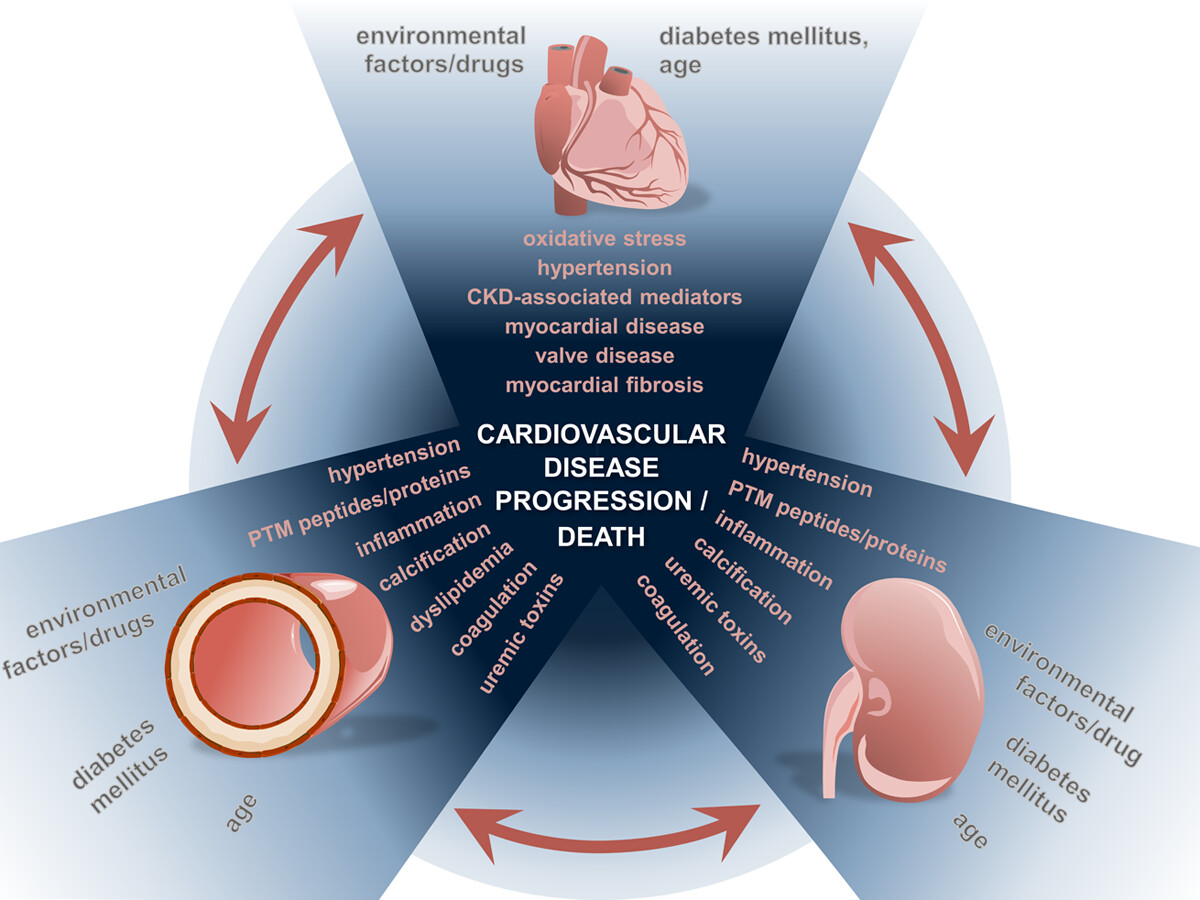 Circulation. 2021;143:1157–1172
[Speaker Notes: So now we know that in the cardio-renal interaction various mediators from traditional and nontraditional factors play a major role 

in mechanisms that contribute to the progression of CVD and influence the prognosis of patients.]
DELIVER
DAPA-HF trial
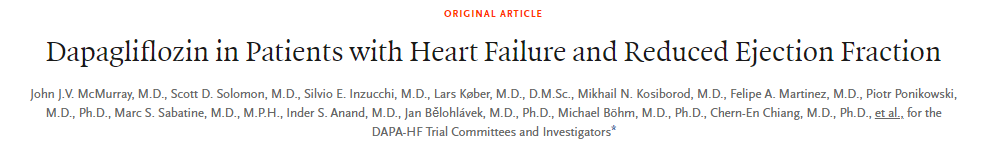 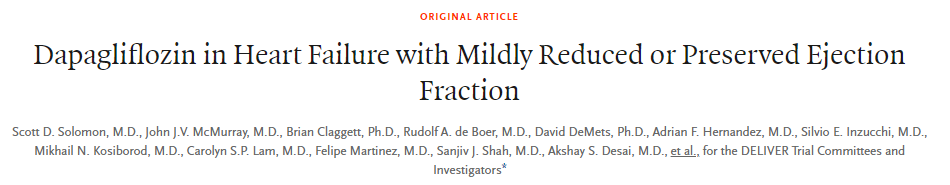 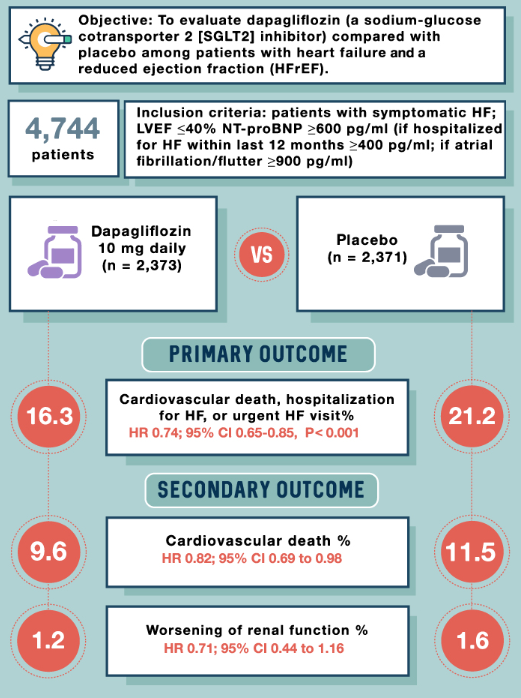 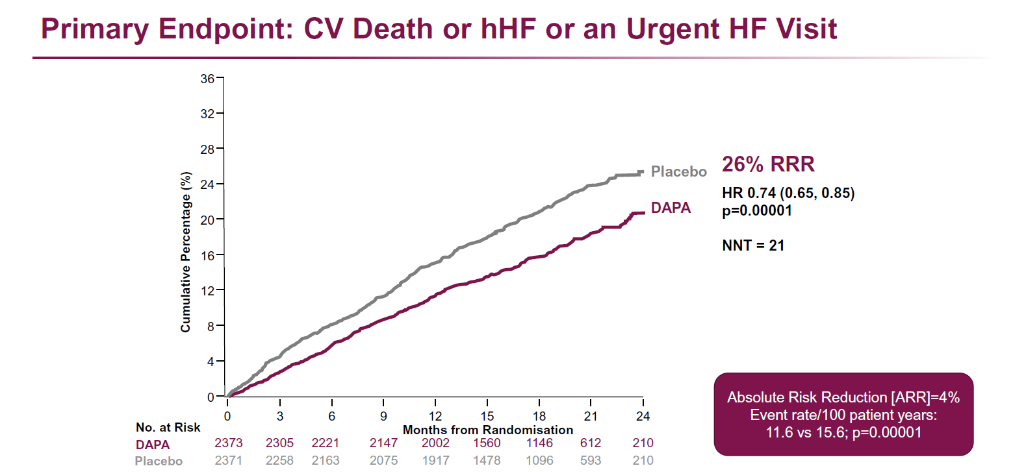 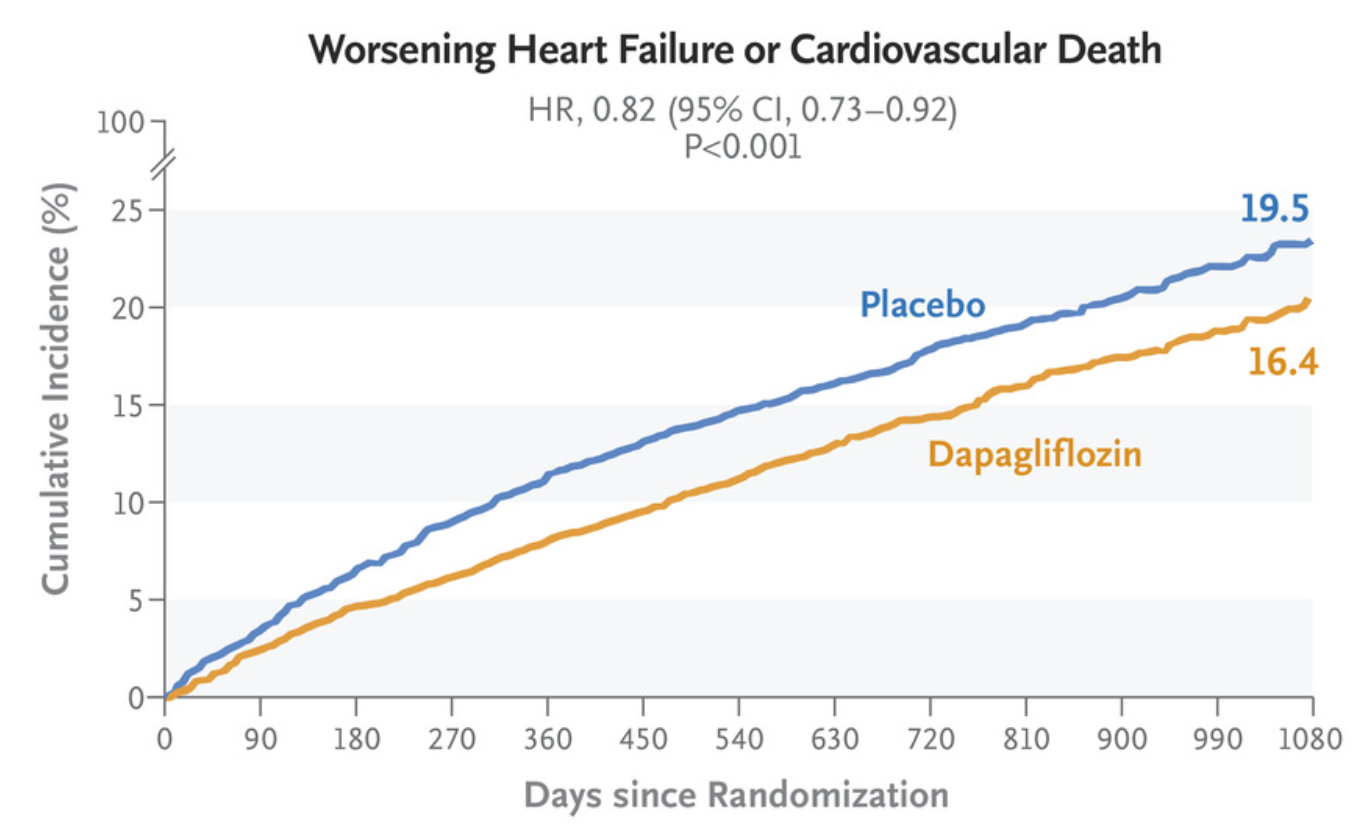 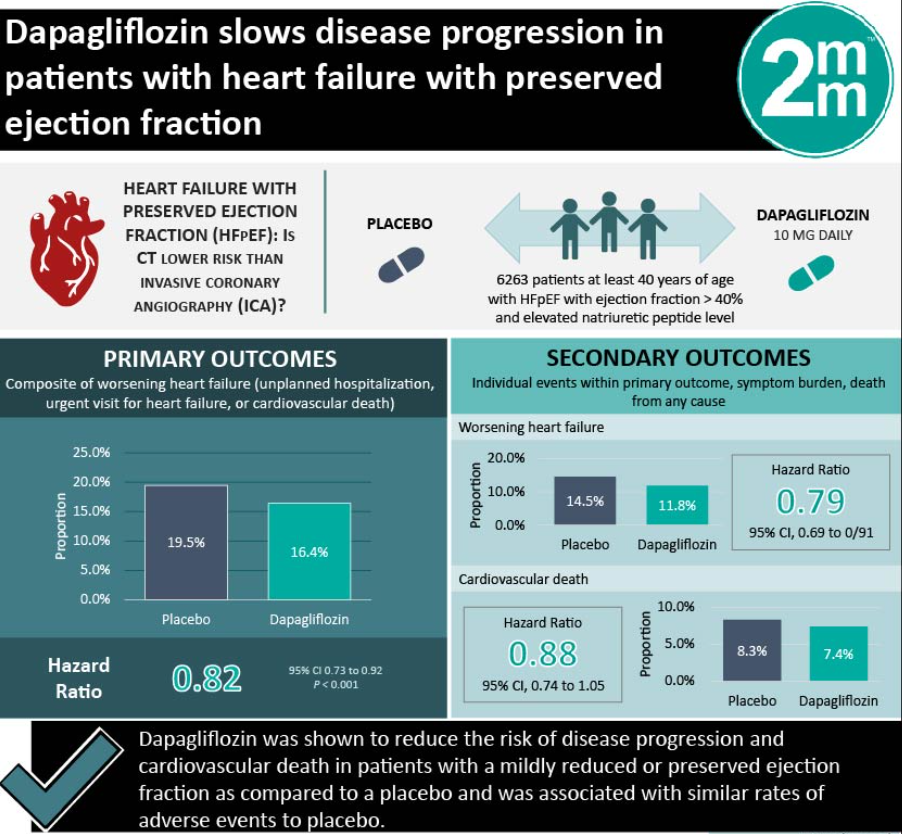 18% ↓
improvement in 
cardiac  remodelling 
and cardiac metabolism
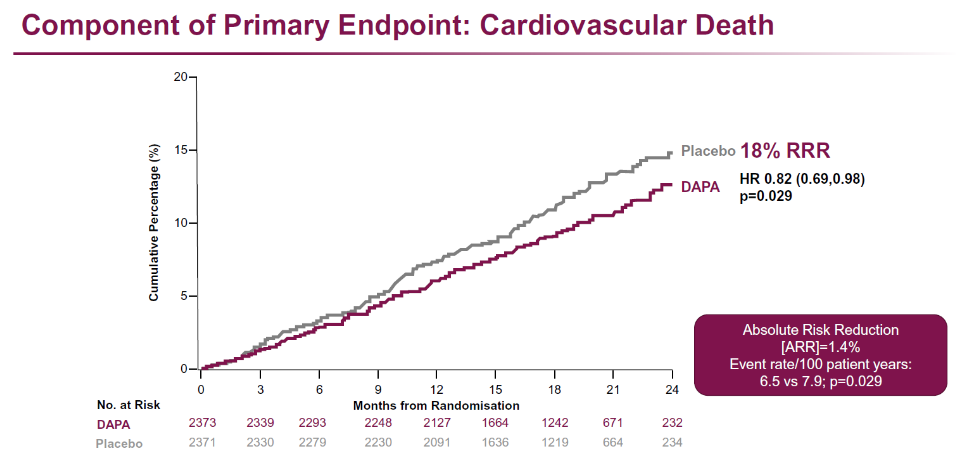 reduction in interstial  V
increasing in diastolic function
N Engl J Med 2022; 387:1089-1098
N Engl J Med 2019; 381:1995-2008
[Speaker Notes: As it has been shown in the DAPA HF trial, dapagliflozin reduces by 26% the relative risk of CV death or HF or hospitalization for HF and 18% decrease of CV death in patients with HF with reduced EF, 

Whereas in the DELIVER study in patients with preserved EF there was 18% of worsening HF or CV death


There is a suggestion that not only the increasing sodium excretion 

but also reduction in interstitial volume lead to increased diastolic function 

while mid term and long term benefits may lead to an improvement in cardiac remodelling and cardiac metabolism as well as cardiac function]
The cardiovascular benefits with empagliflozin (EMPA-REG OUTCOME trial) and canagliflozin (CANVAS) in participants with and without a history of heart failure
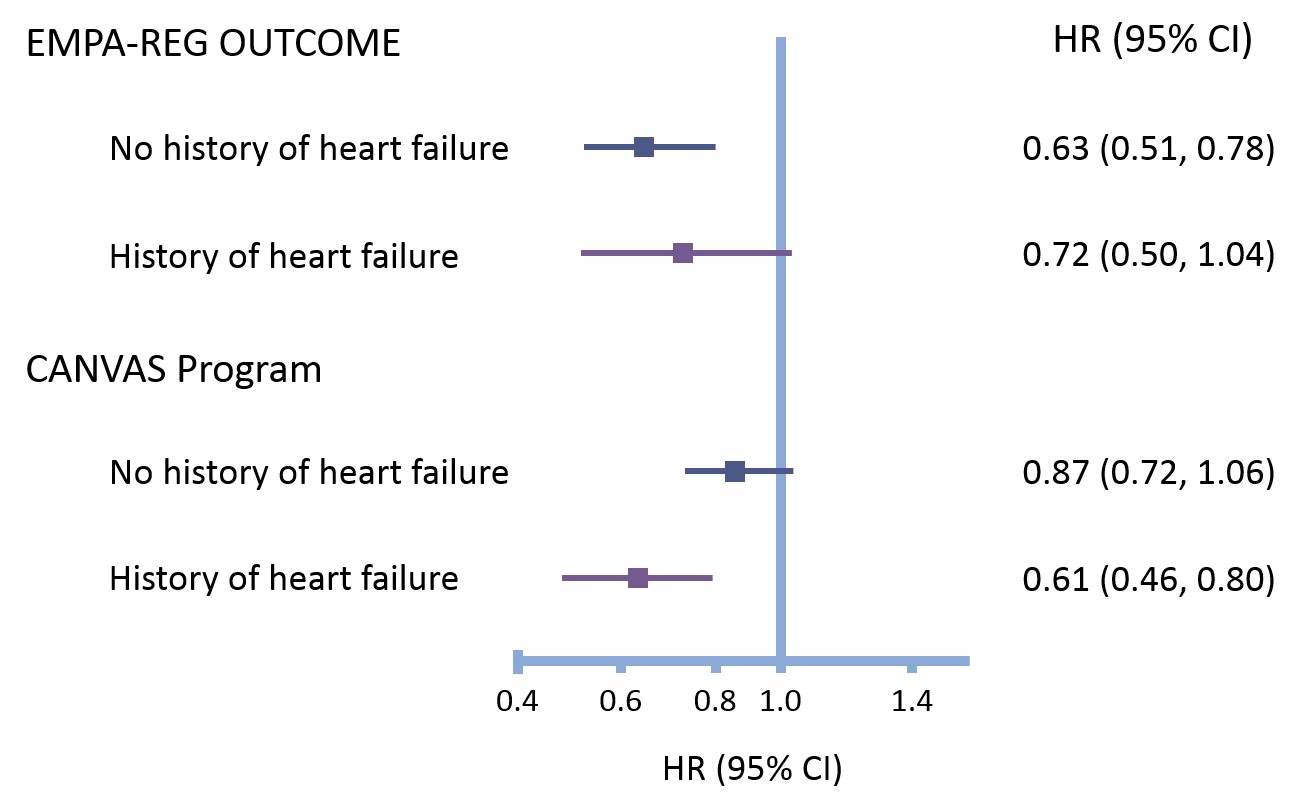 Verma and McMurray (2018) Diabetologia DOI 10.1007/s00125-018-4670-7 
© Springer-Verlag GmbH Germany, part of Springer Nature 2018
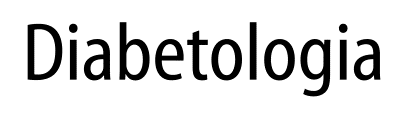 Cardiovascular protection by SGLT2 inhibitors
Diabetes-associated ventricular remodelling
Healthy heart
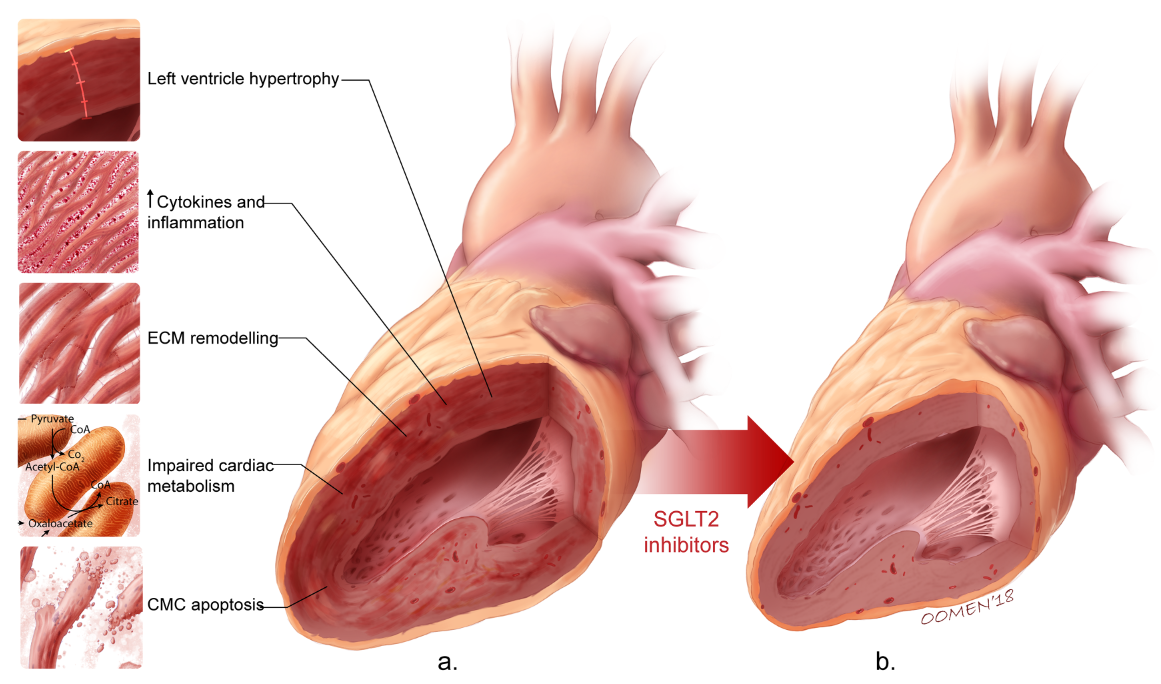 Verma and McMurray (2018) Diabetologia DOI 10.1007/s00125-018-4670-7 
© G. Oomen 2018
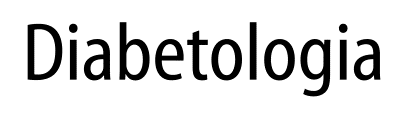 SGLT2 inhibitors improve ventricular loading conditions
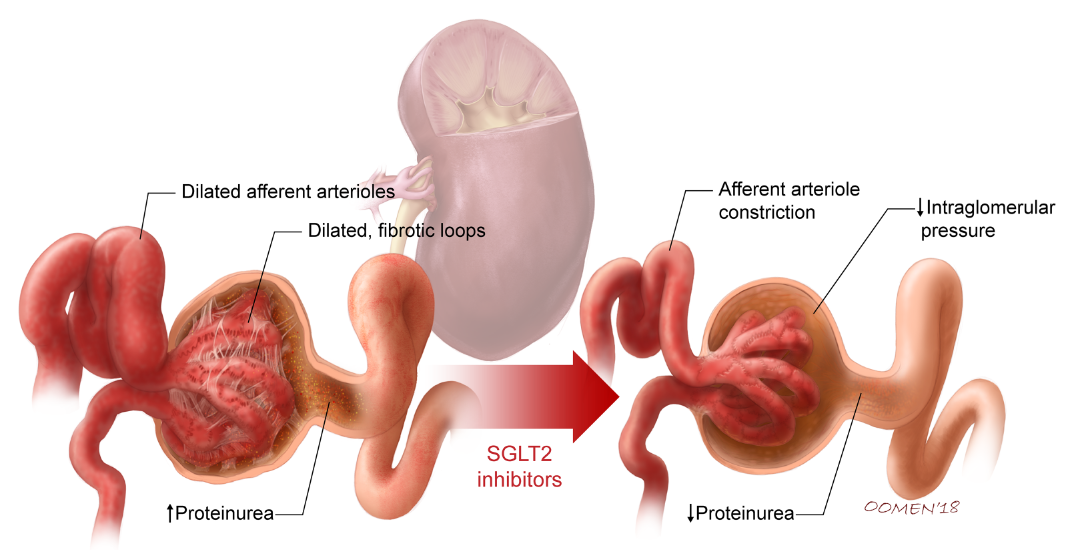 Verma and McMurray (2018) Diabetologia DOI 10.1007/s00125-018-4670-7 
© G. Oomen 2018
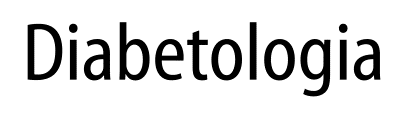 SGLT2 inhibitors may differentially regulate the interstitial vs intravascular compartment when compared with loop diuretics
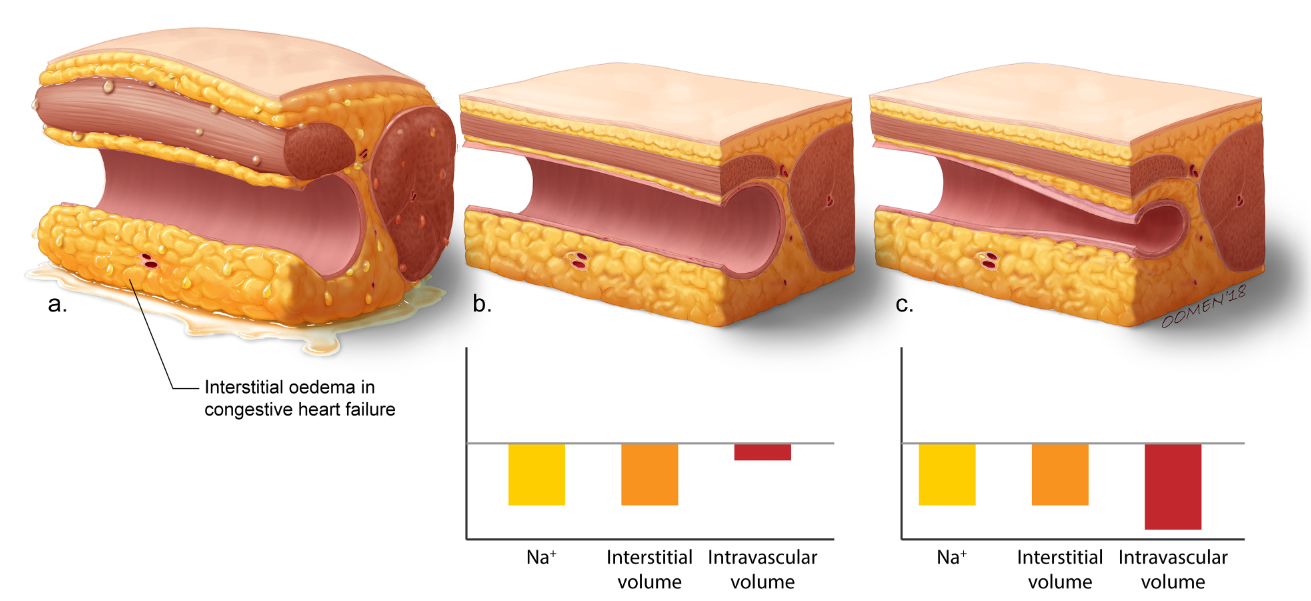 Loop diuretics
SGLT2 inhibitors
Verma and McMurray (2018) Diabetologia DOI 10.1007/s00125-018-4670-7 
© G. Oomen 2018
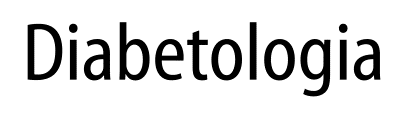 SGLT2 inhibition and direct effects on Na+/H+ exchange in the myocardium
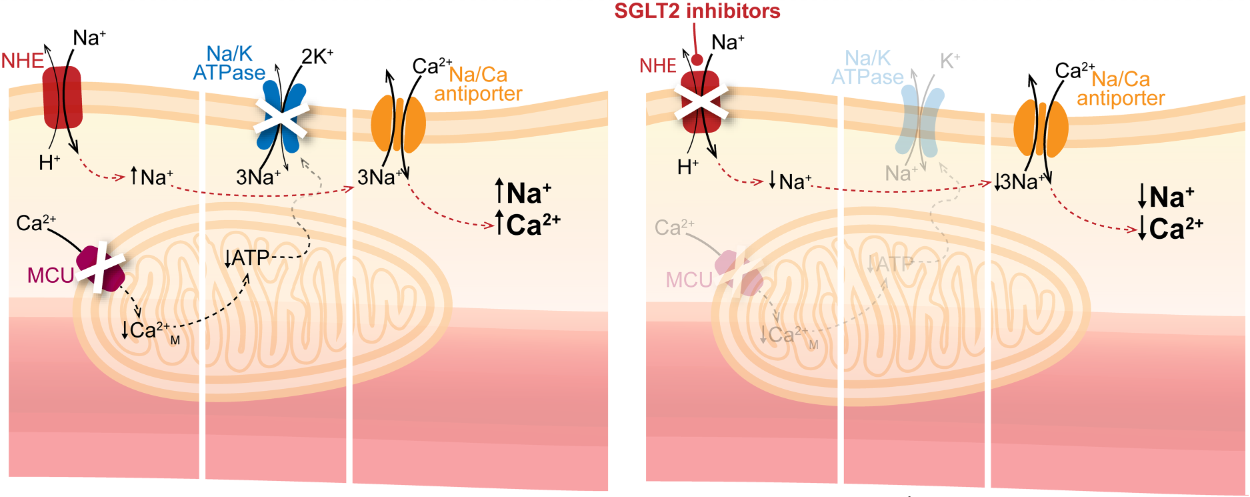 Verma and McMurray (2018) Diabetologia DOI 10.1007/s00125-018-4670-7 
© G. Oomen 2018
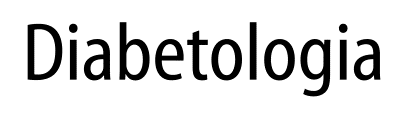